J’espionne l’hiver 2
Tu auras 10 secondes pour observer la scène et compter le nombre pour l’image demandée !
Ensuite tu devras accomplir l’exercice pour le nombre que tu as compté !
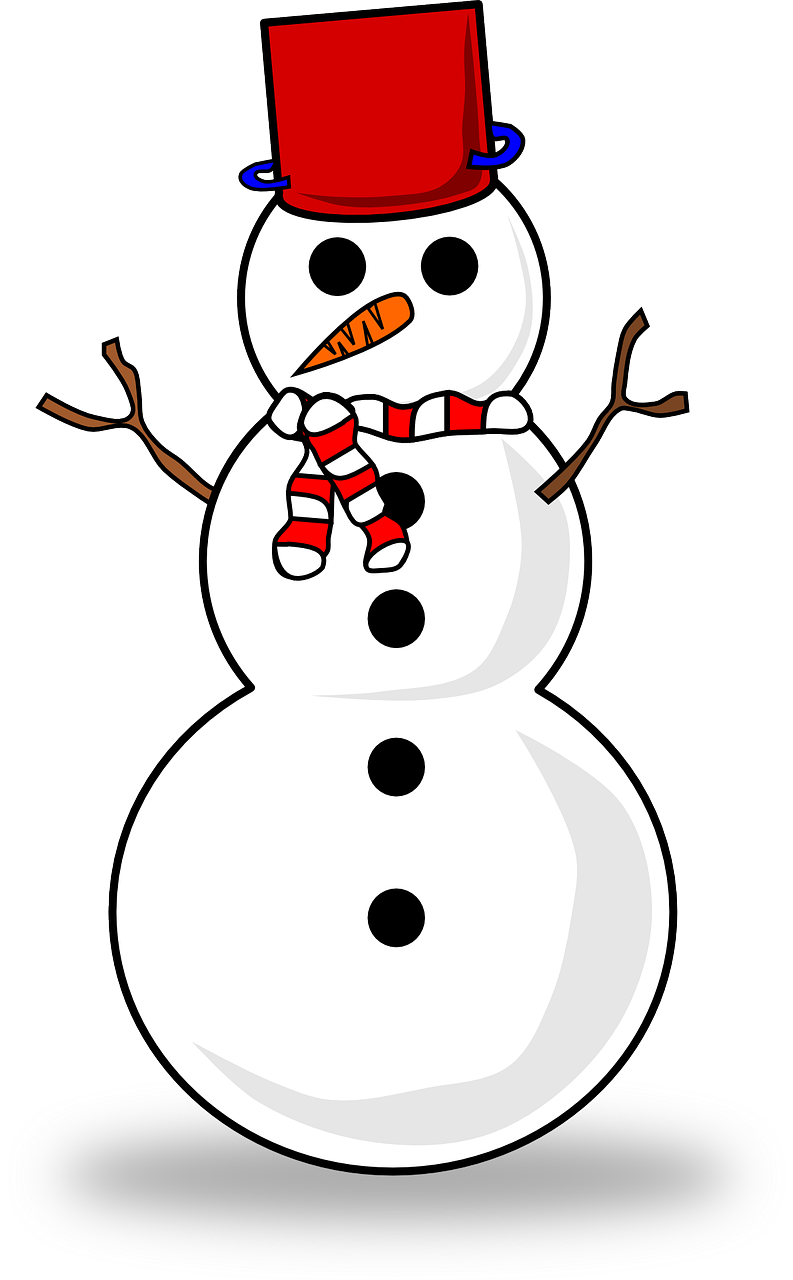 Combien de bonshommes de neige vois-tu ?
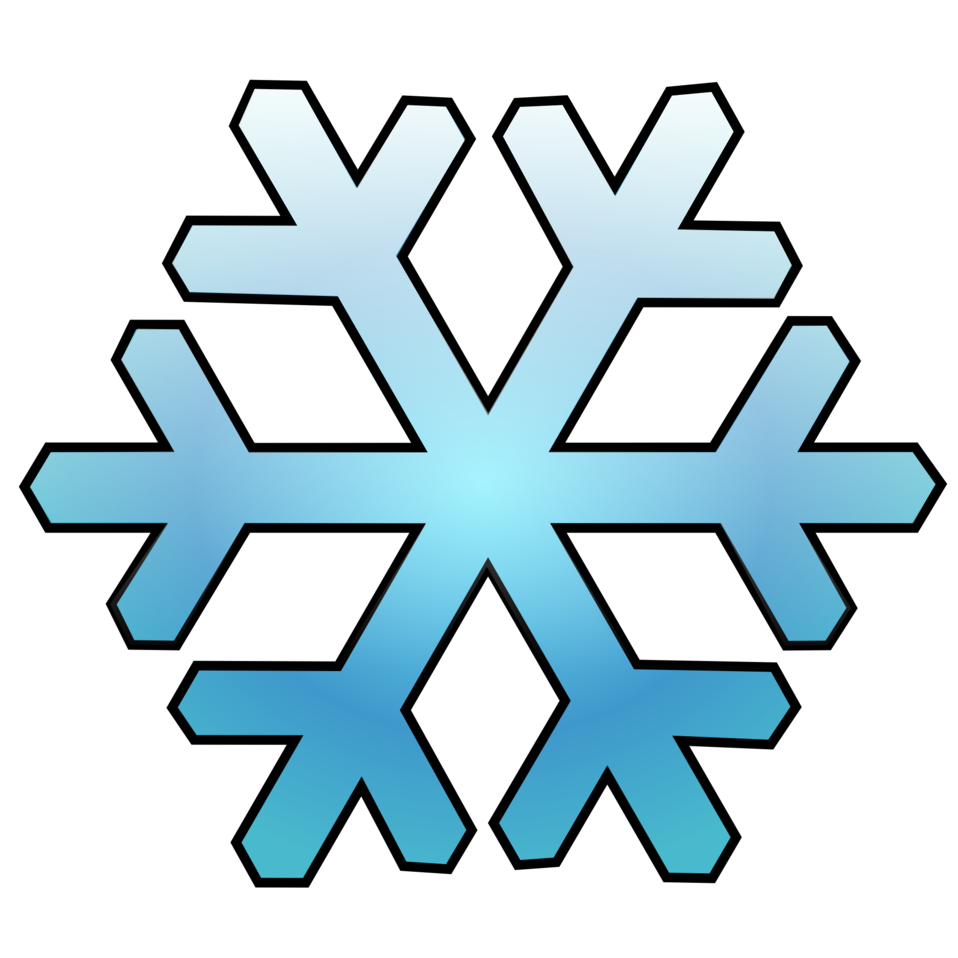 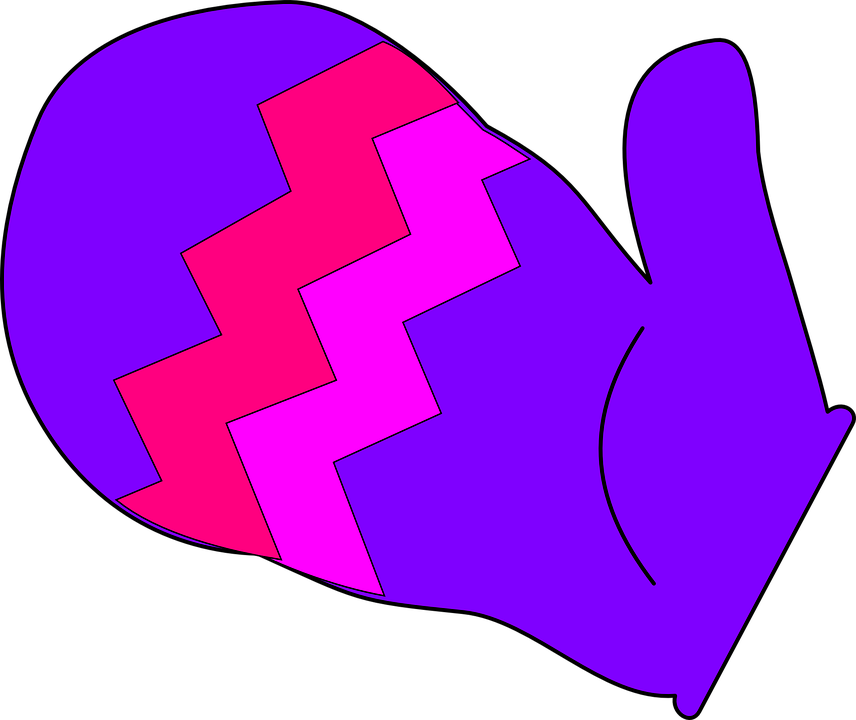 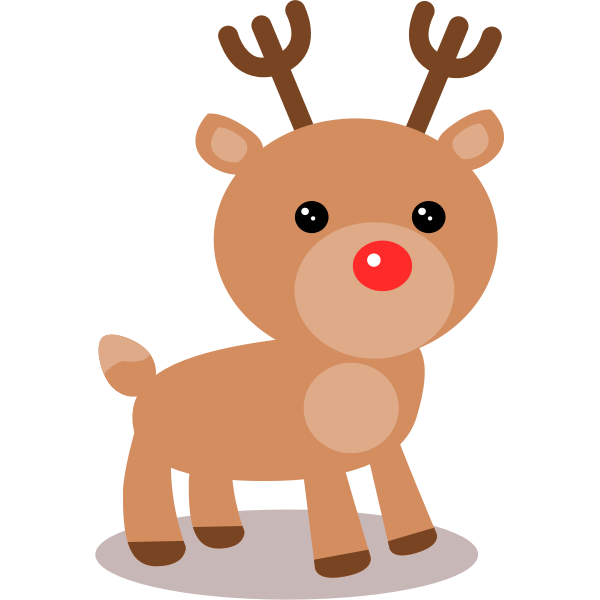 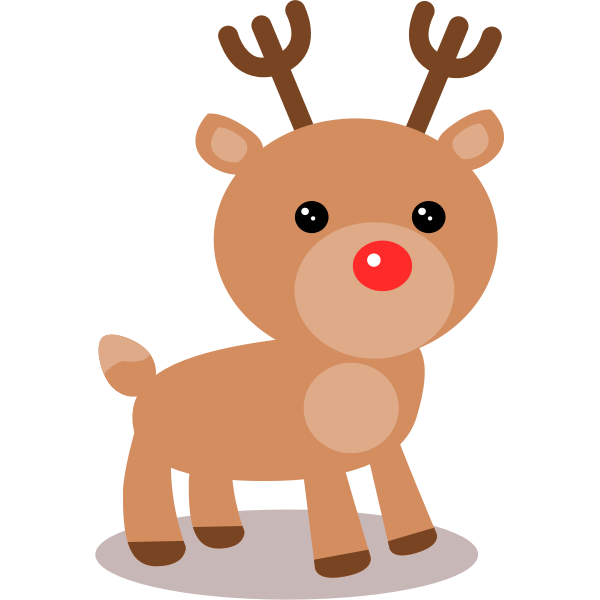 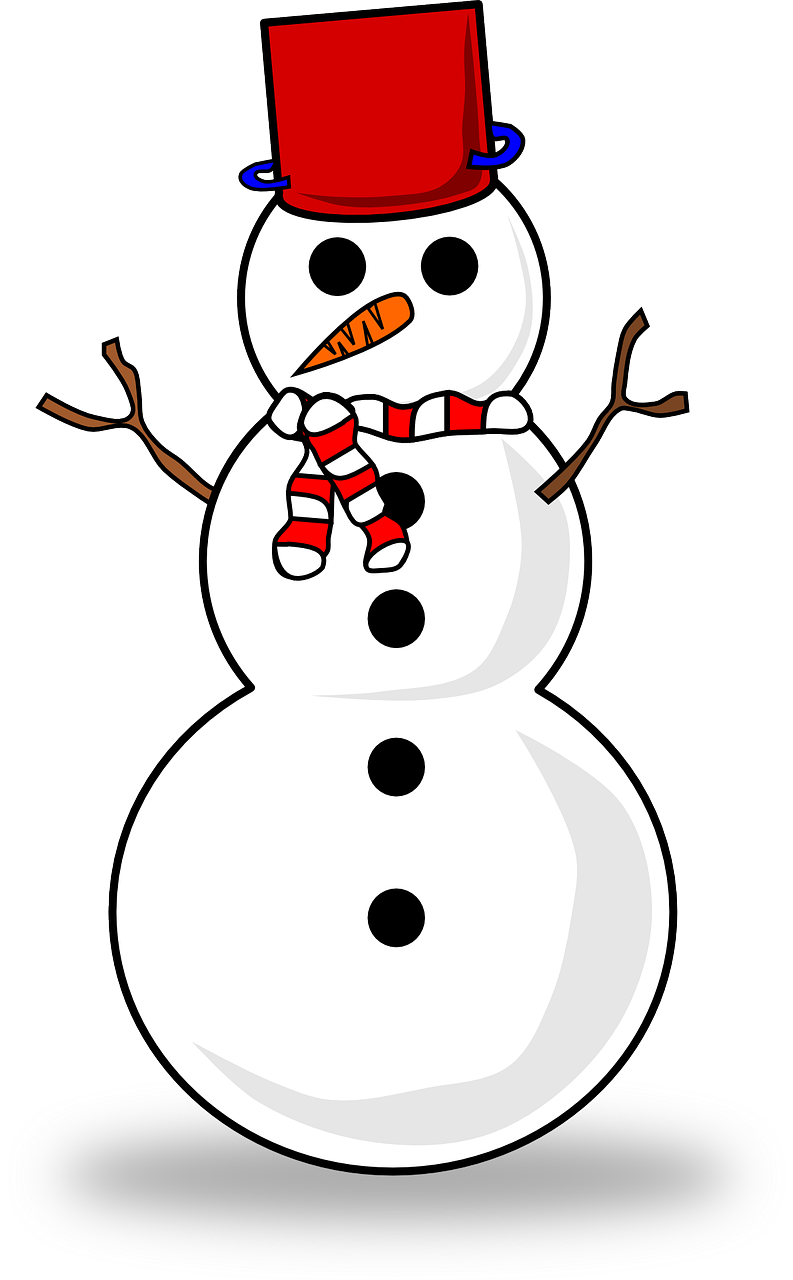 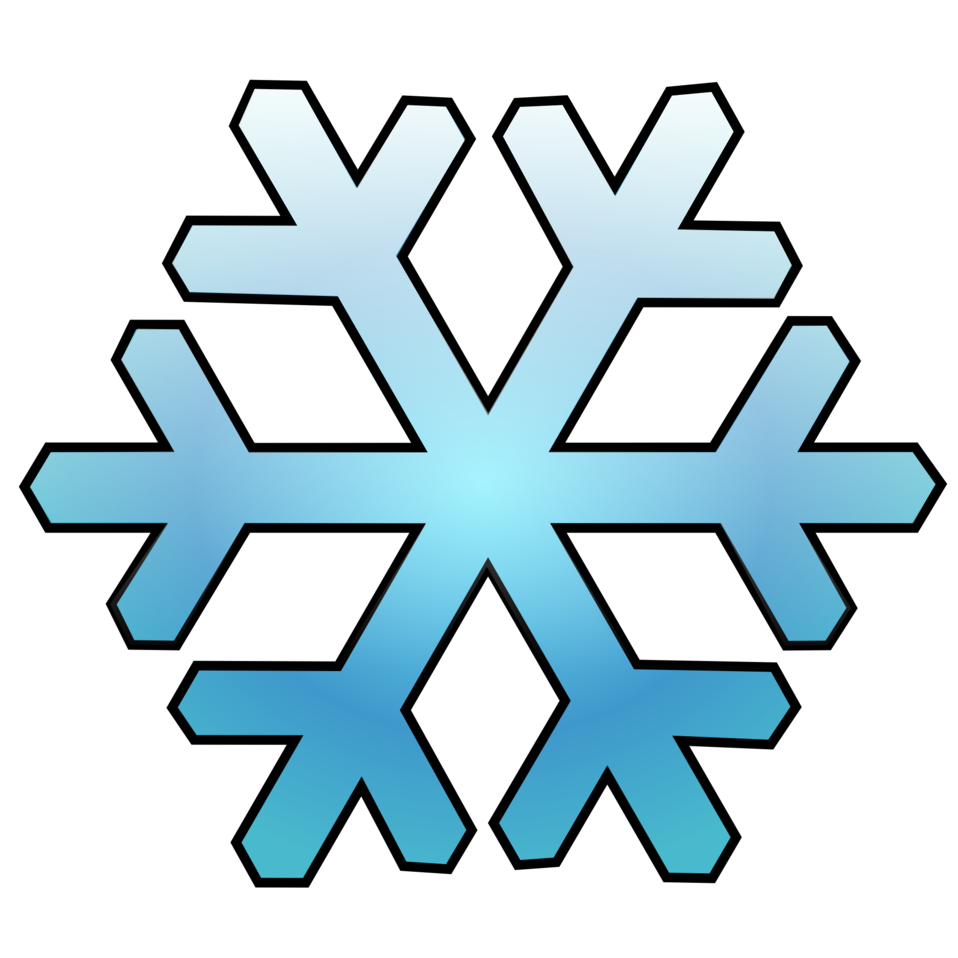 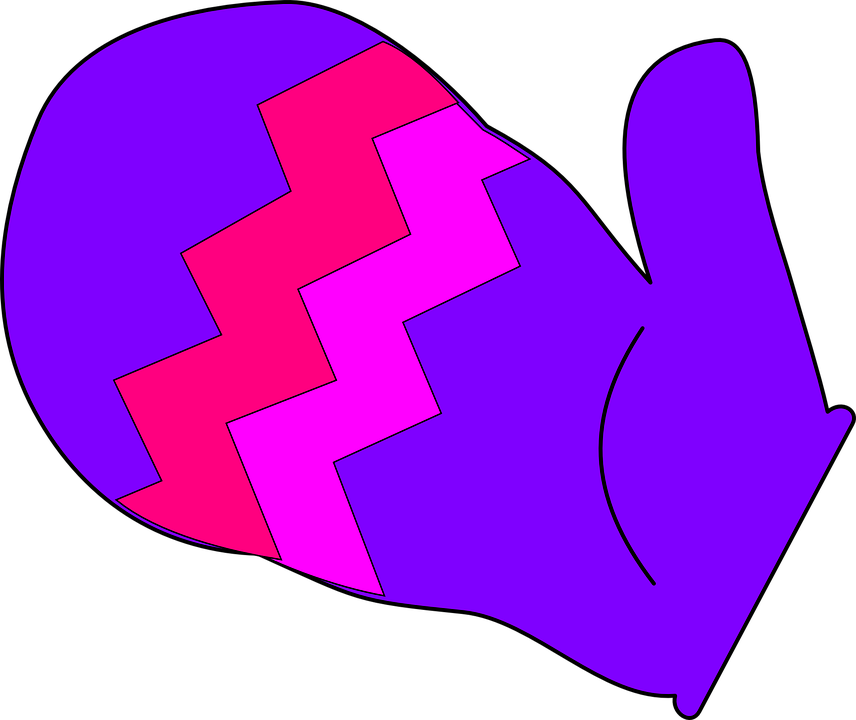 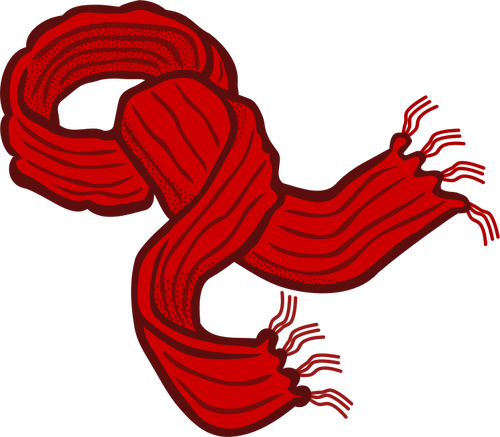 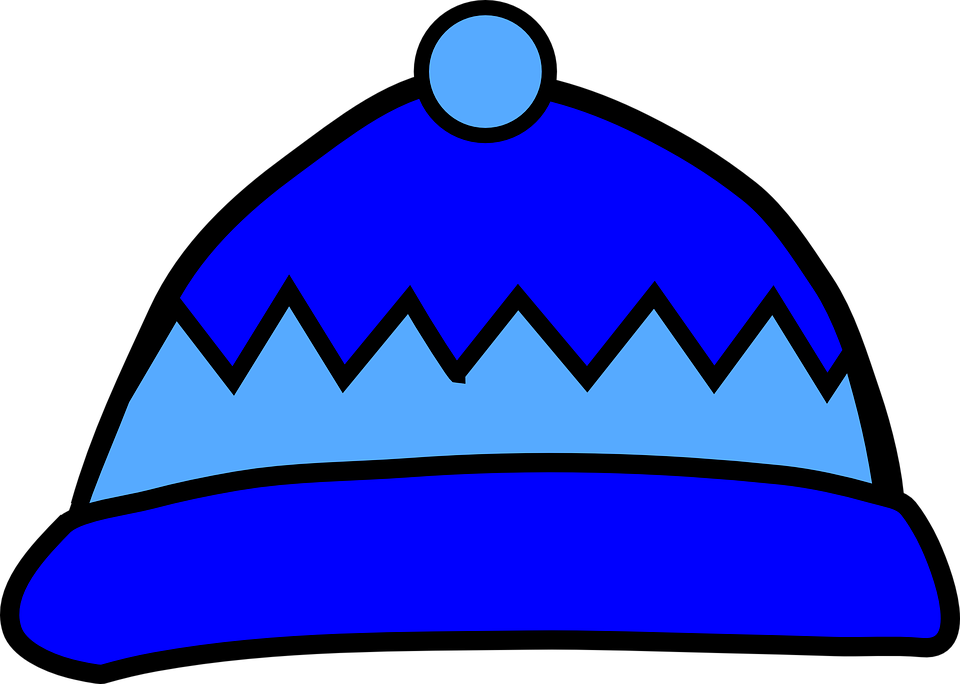 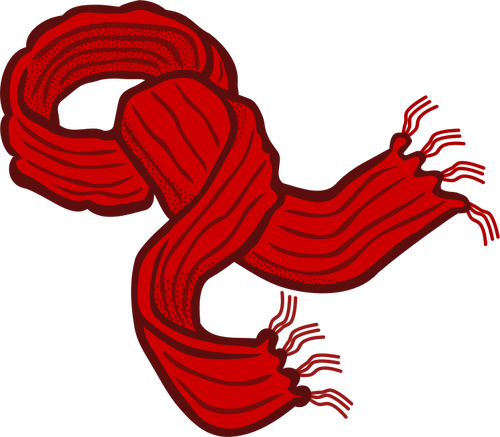 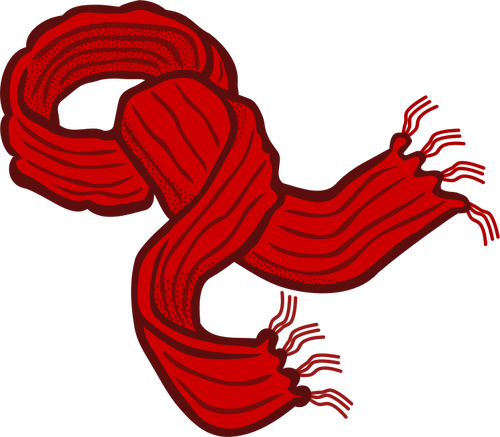 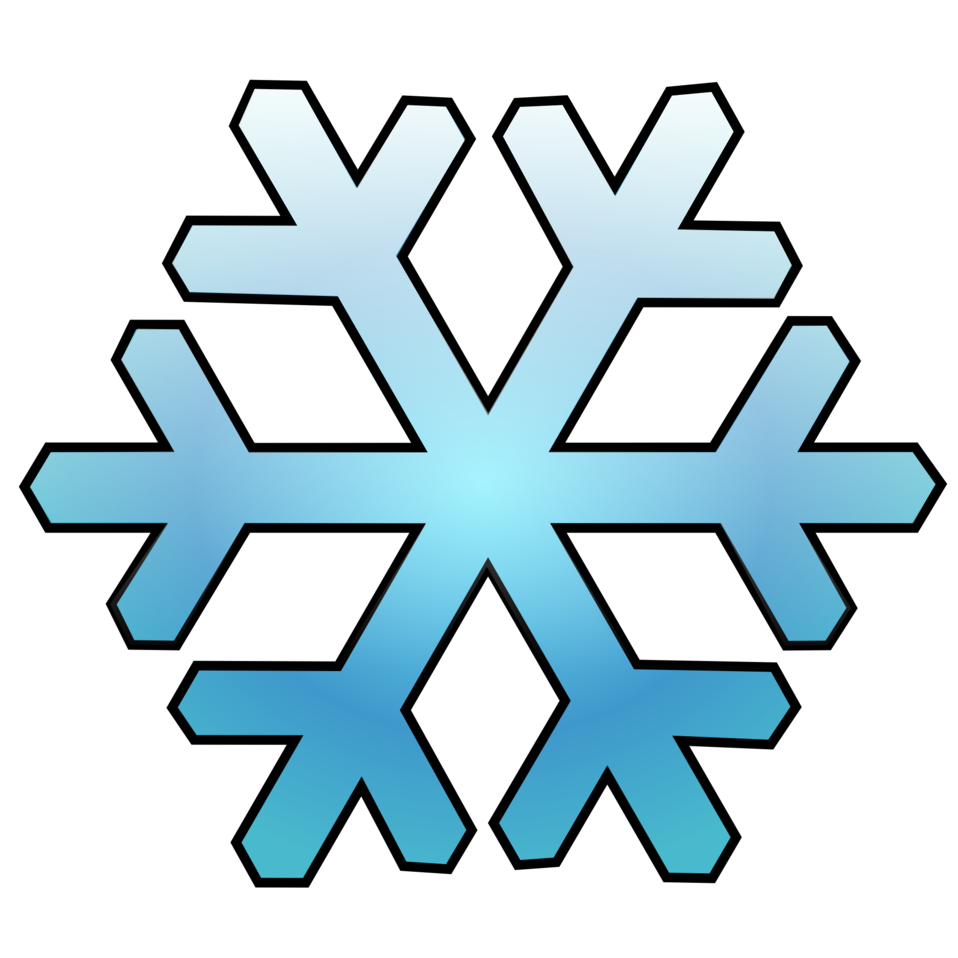 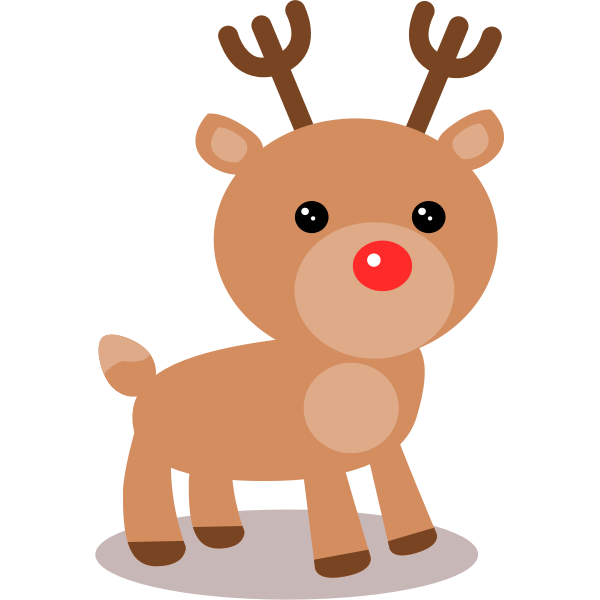 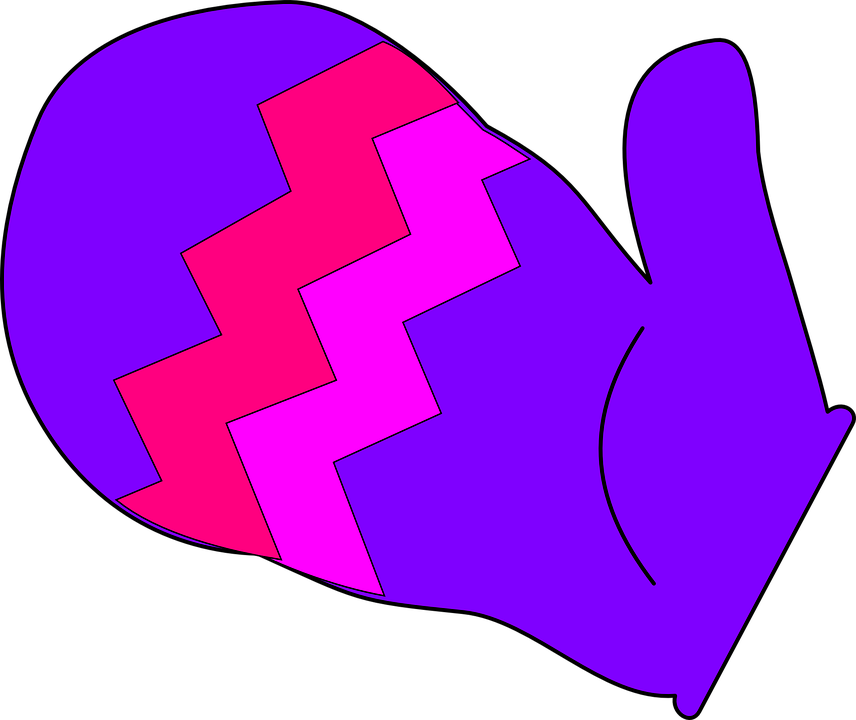 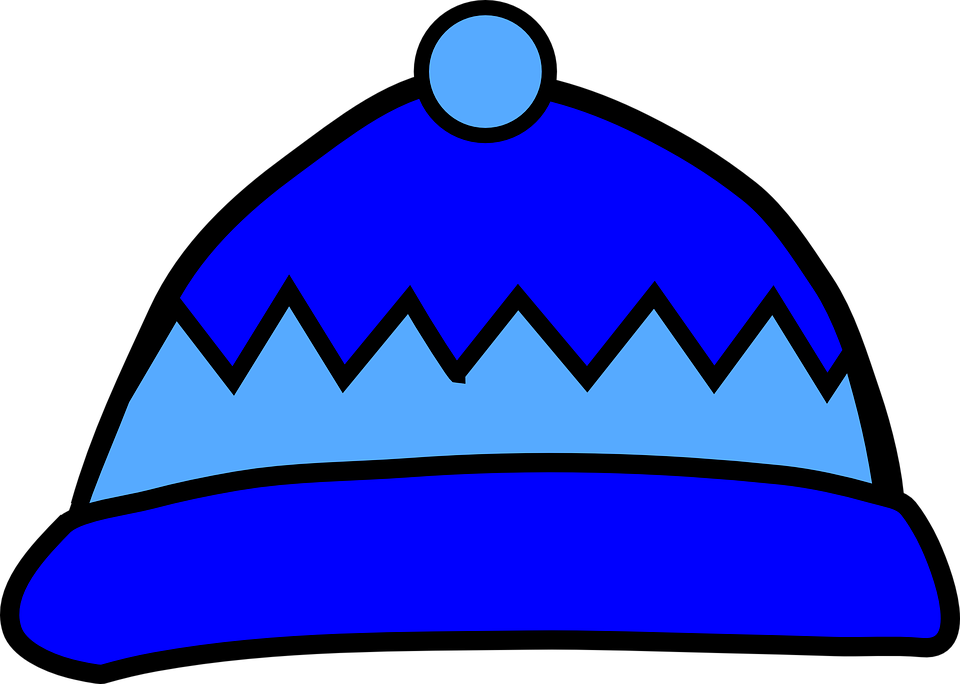 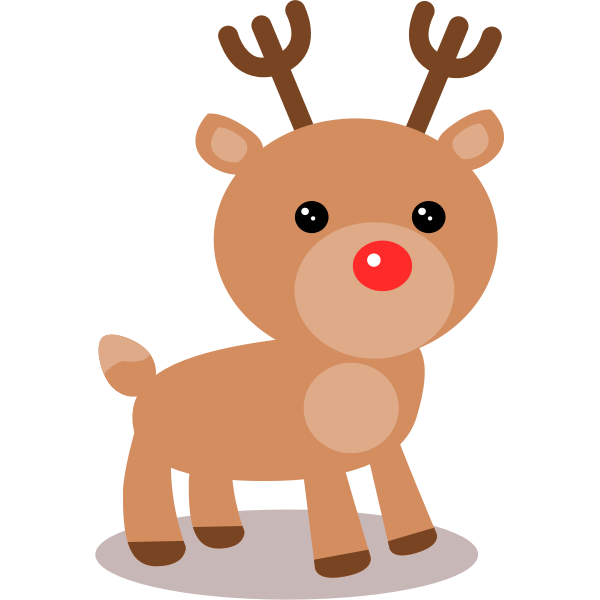 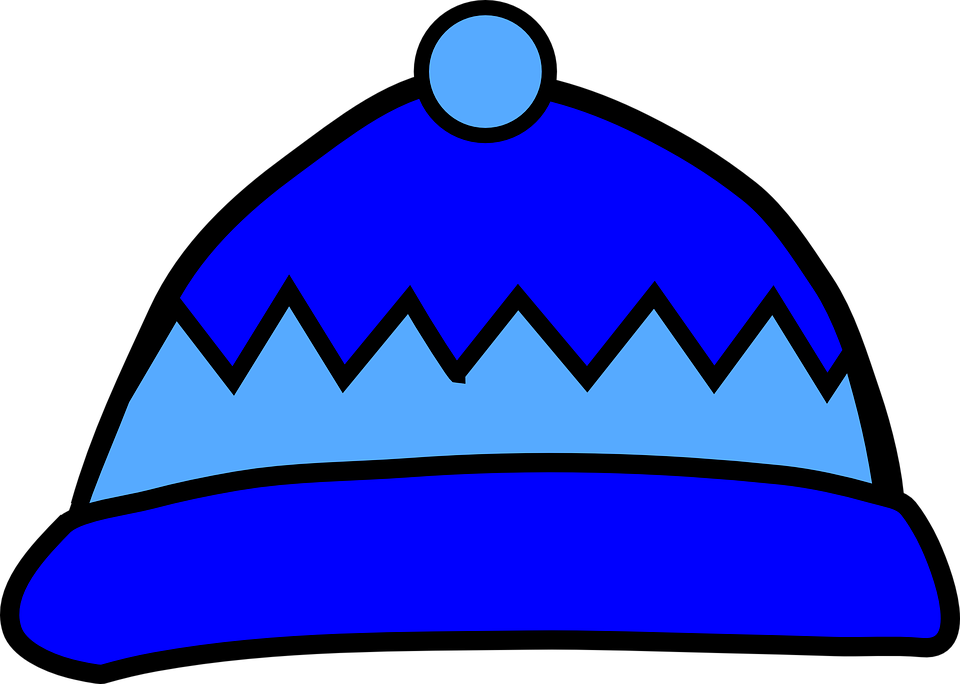 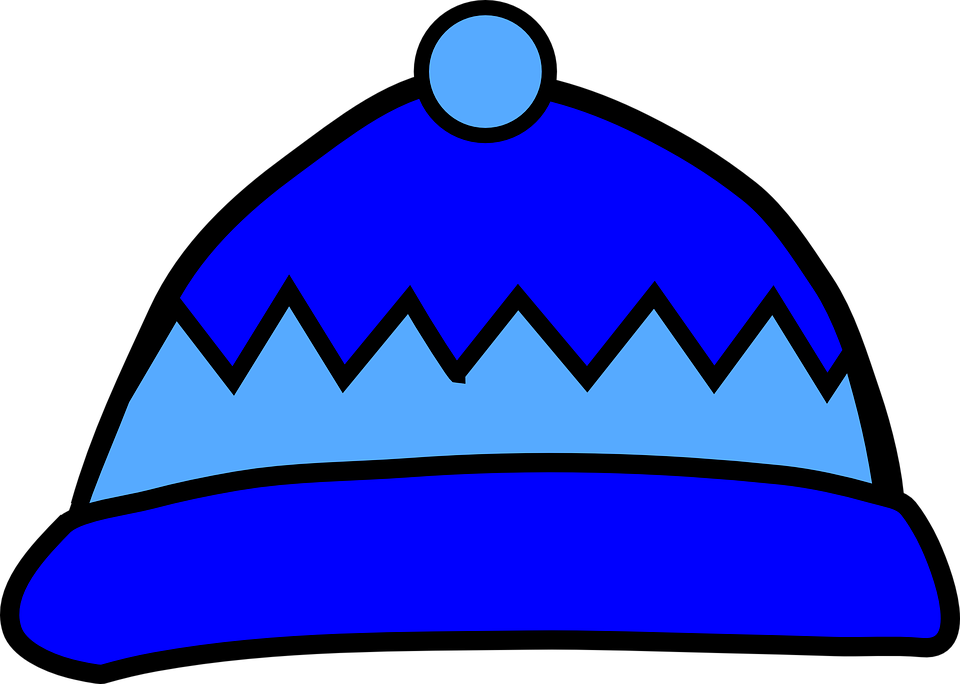 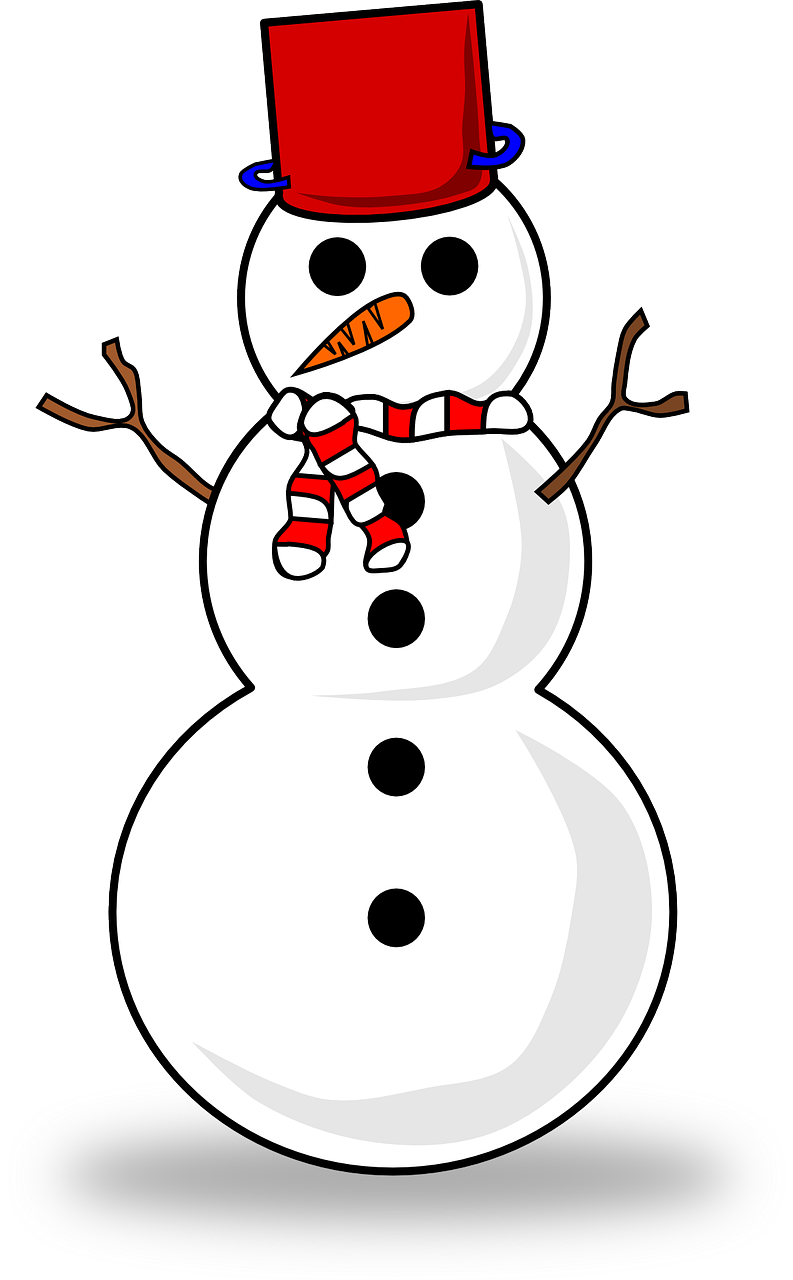 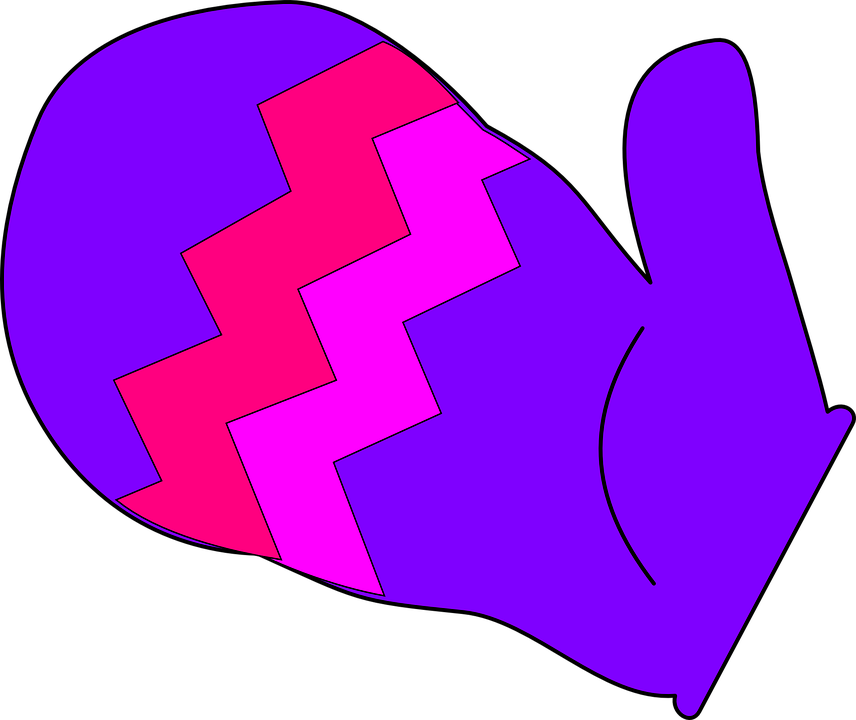 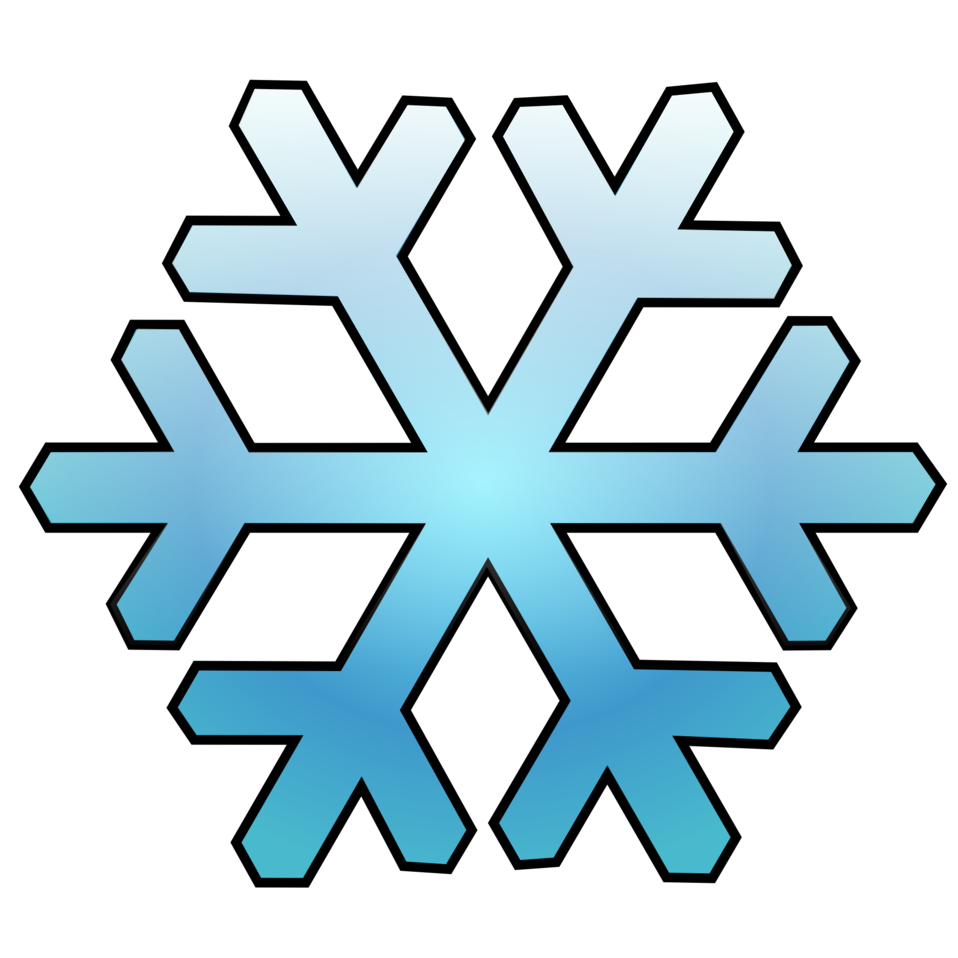 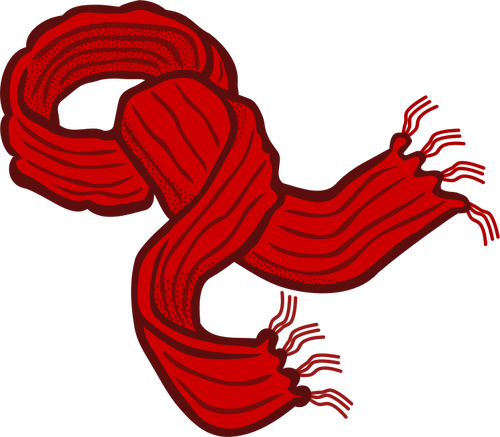 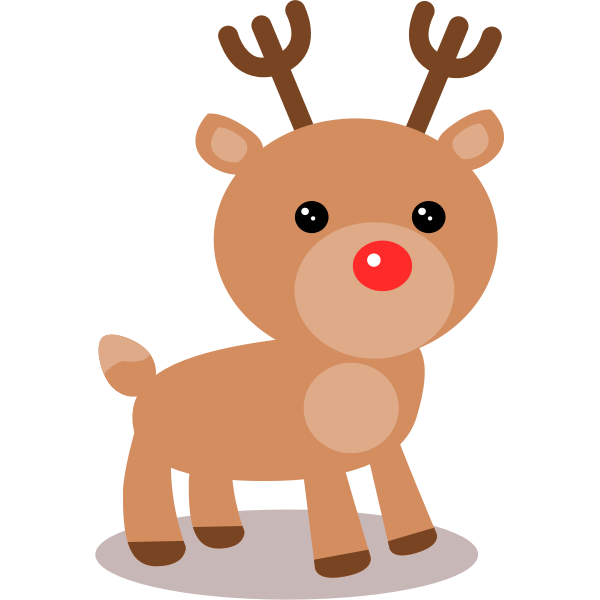 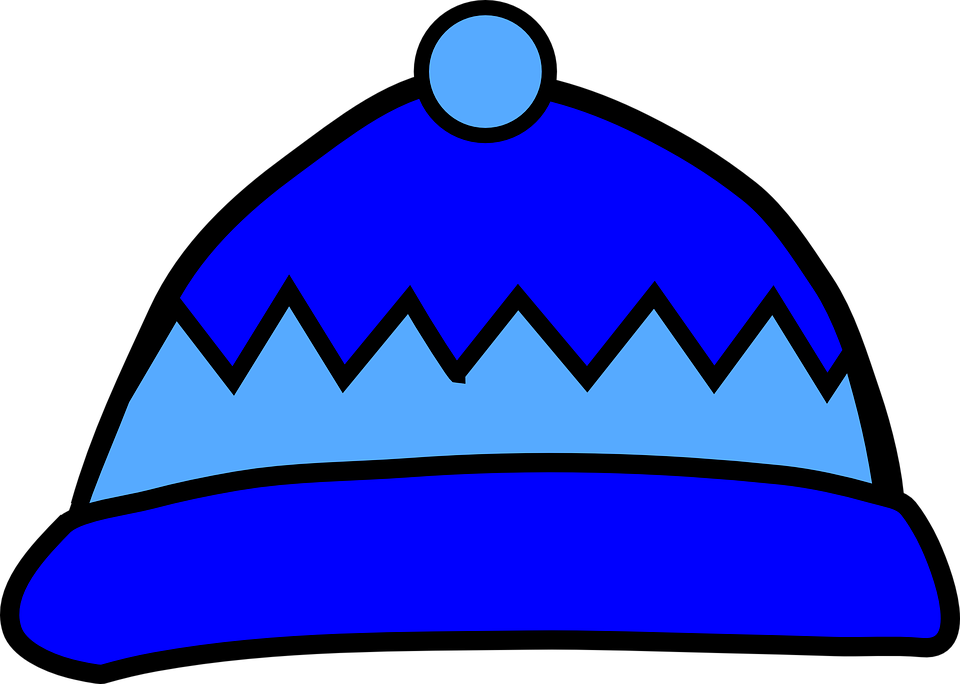 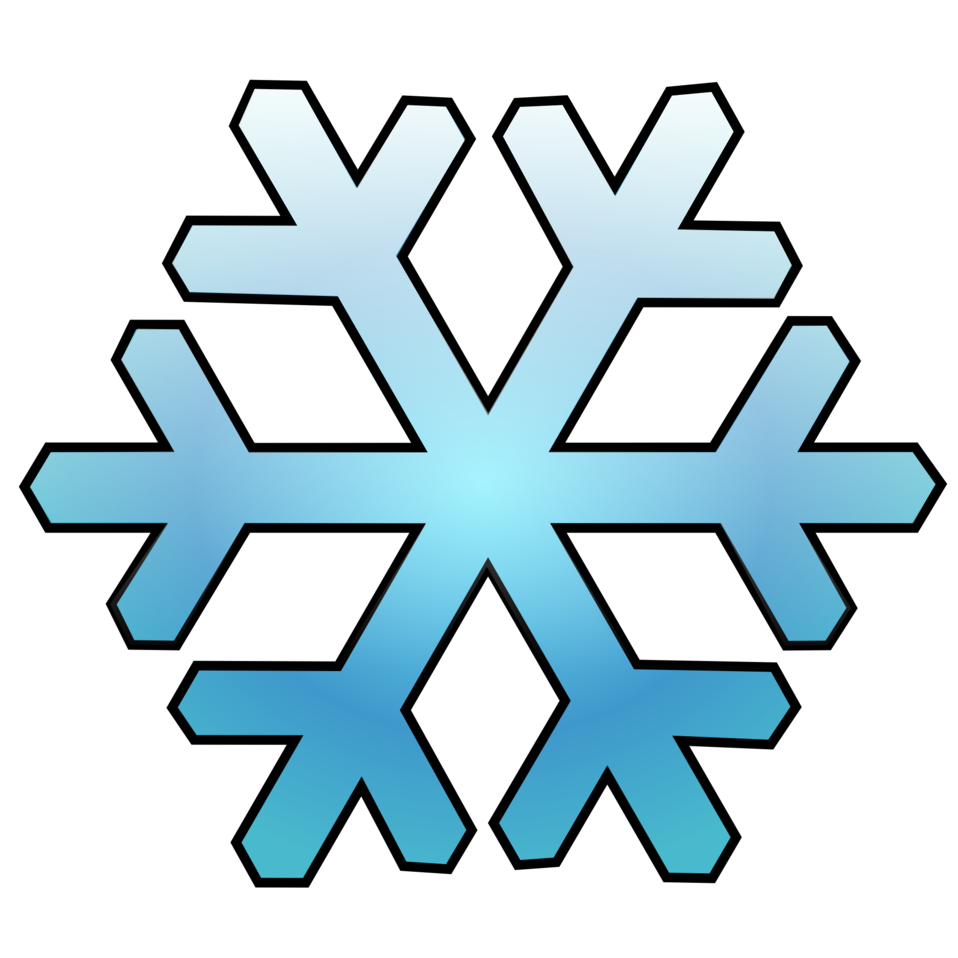 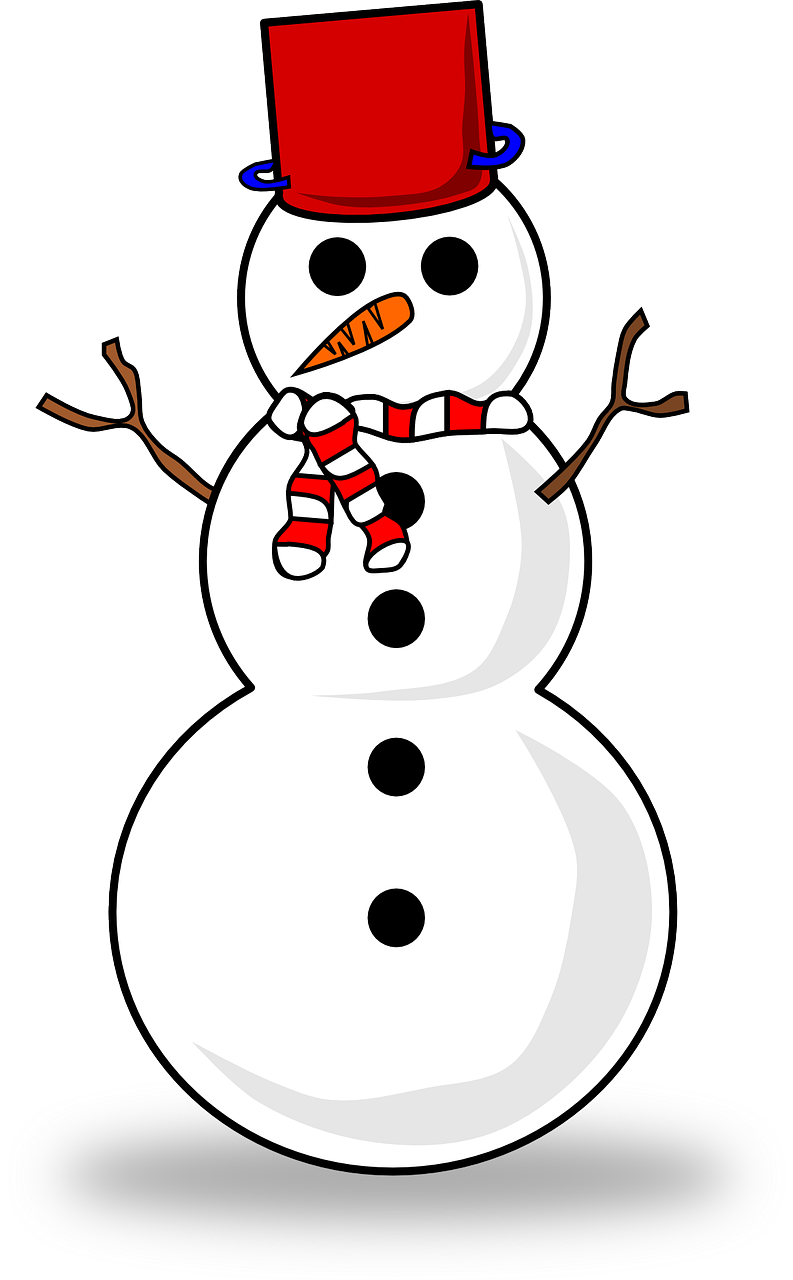 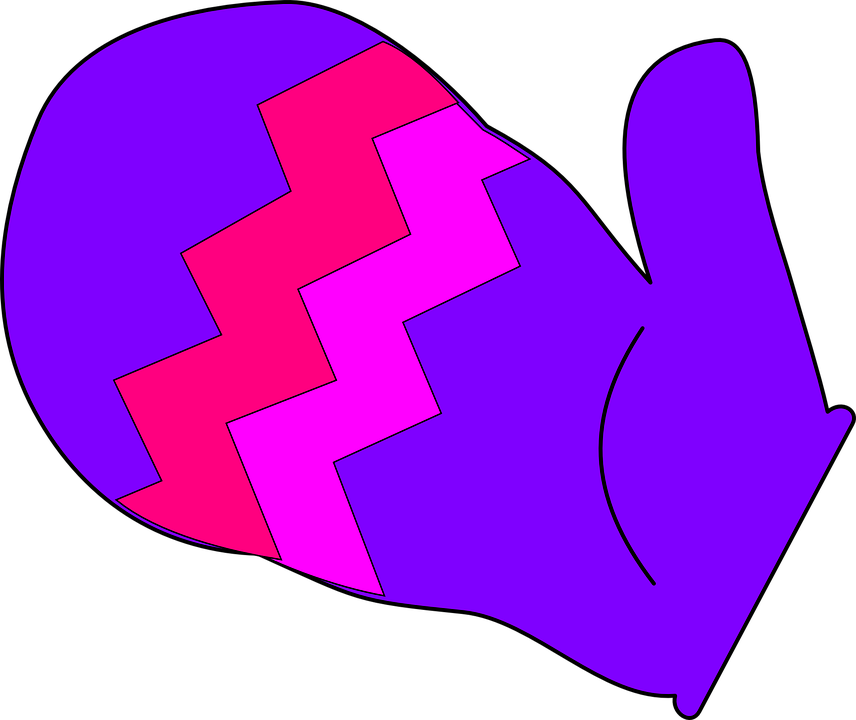 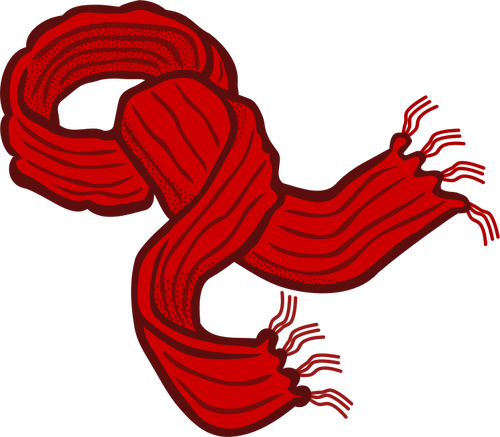 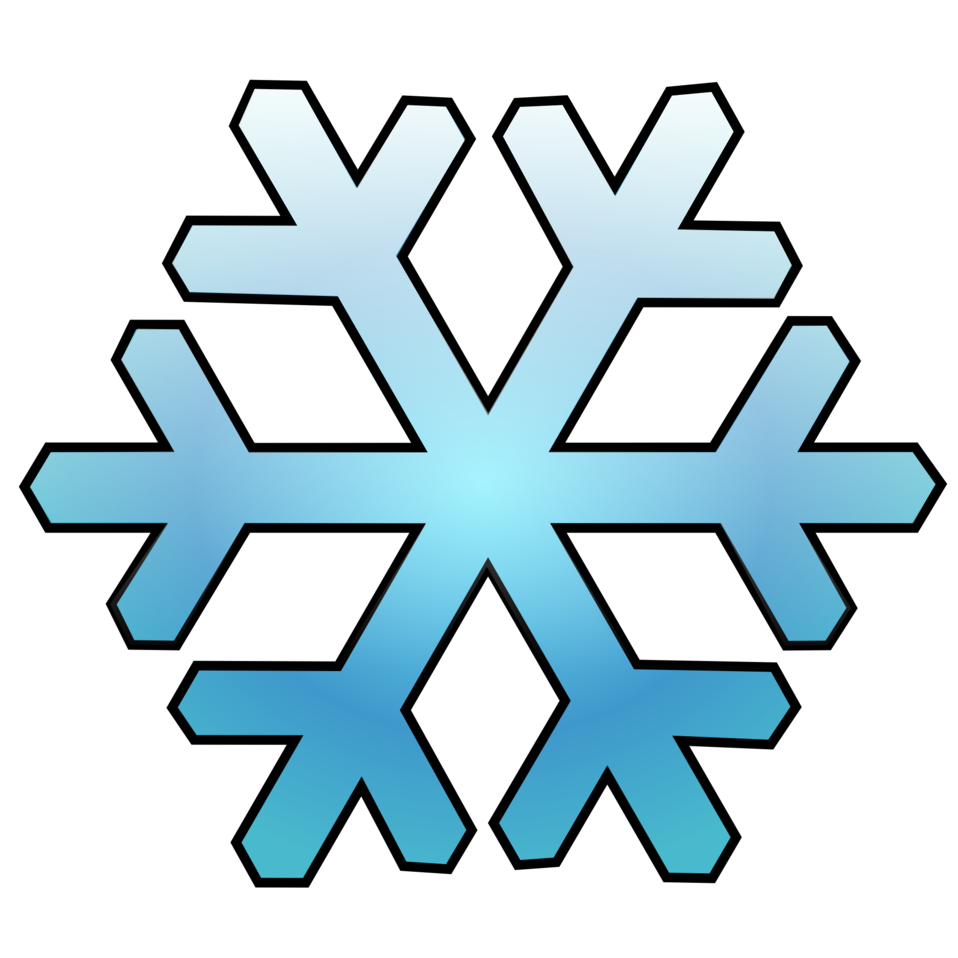 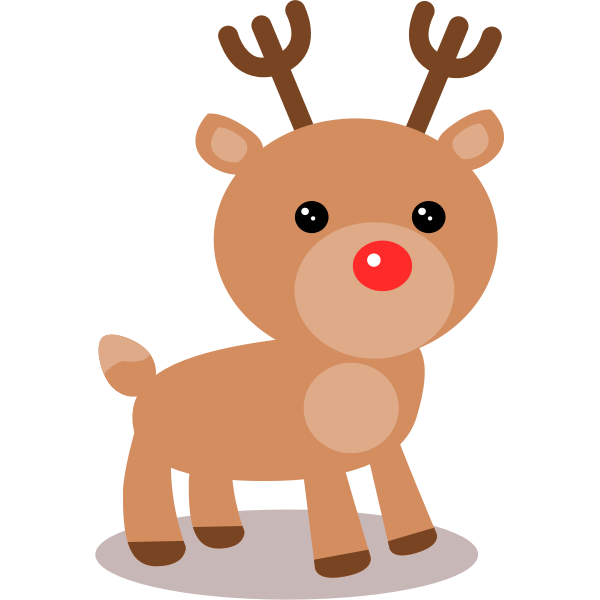 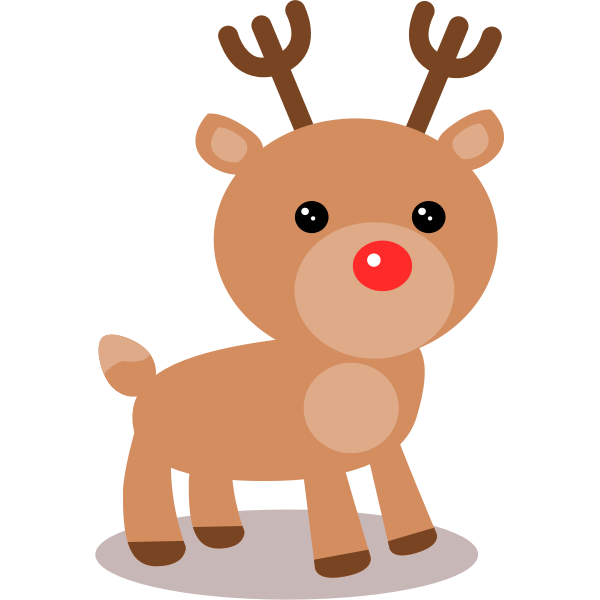 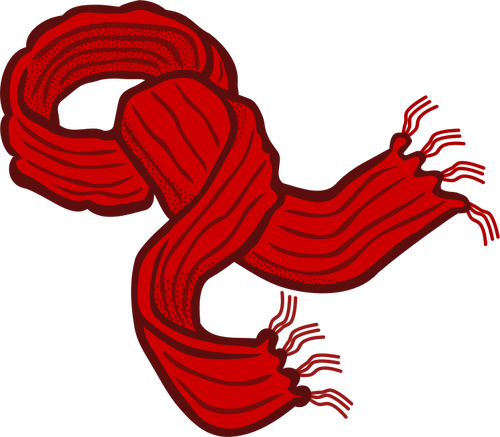 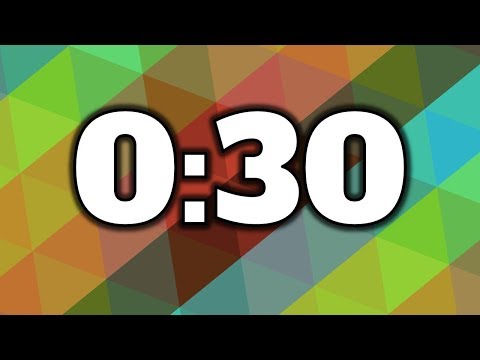 Fais l’exercice pour le nombre compté !
5
6
3
4
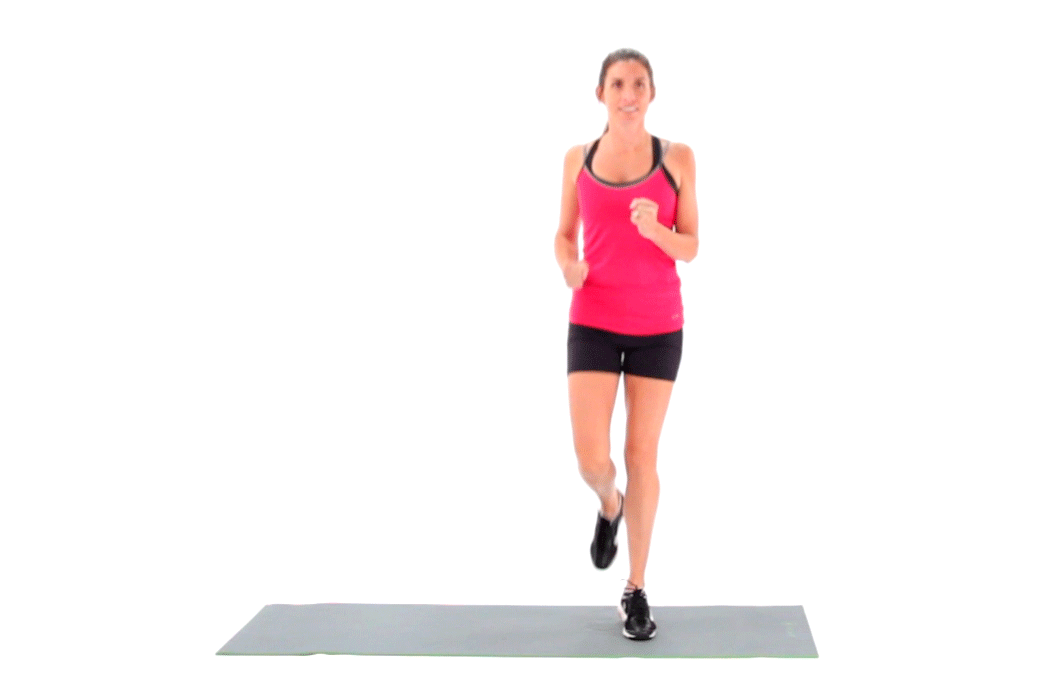 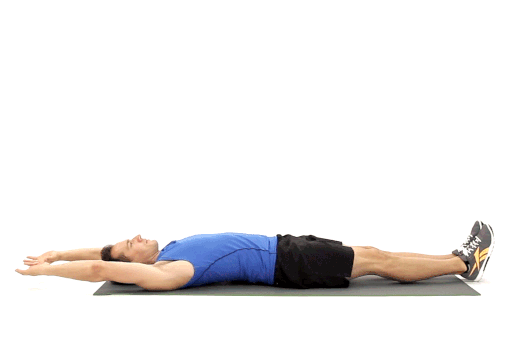 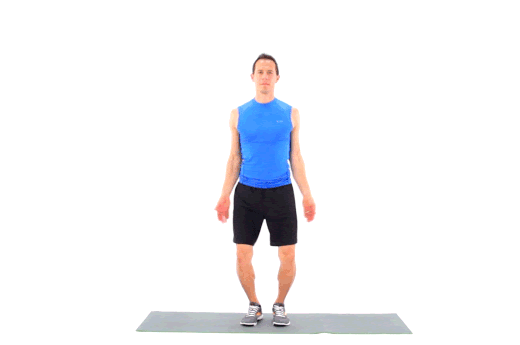 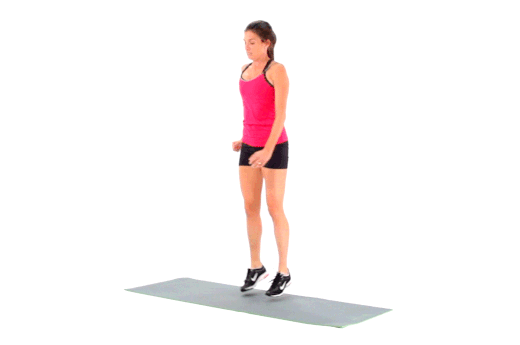 As-tu vu 3 bonshommes de neige ? Bravo !
5
6
3
4
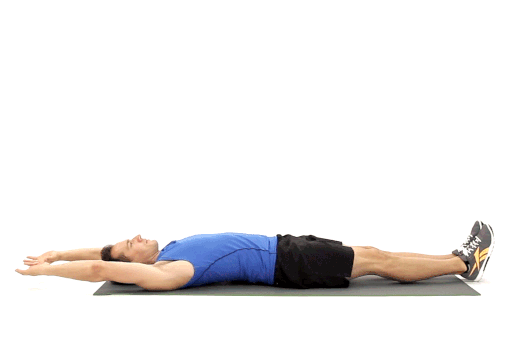 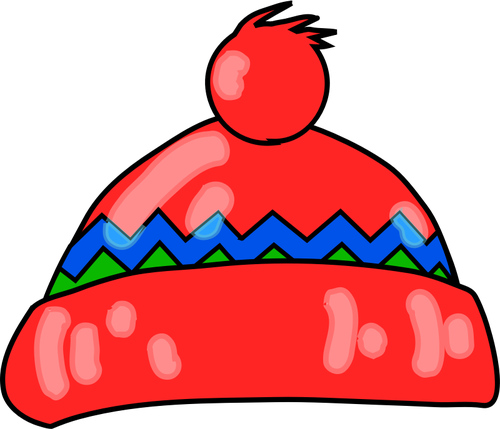 Combien de tuques vois-tu ?
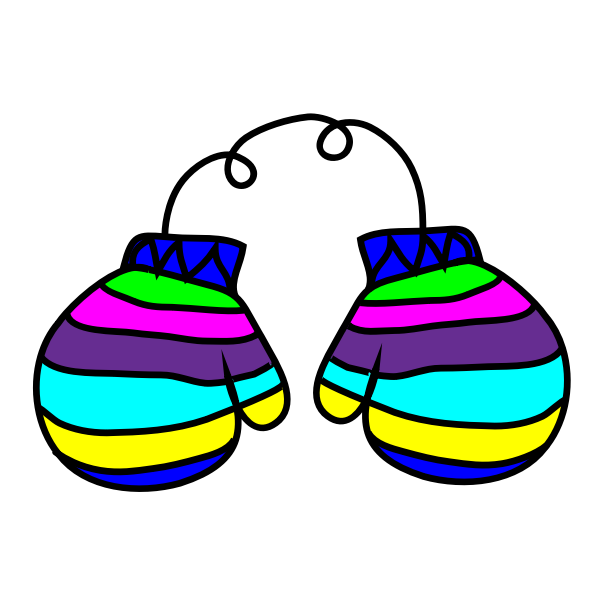 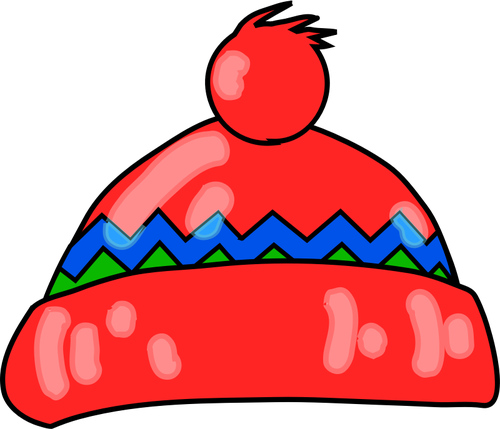 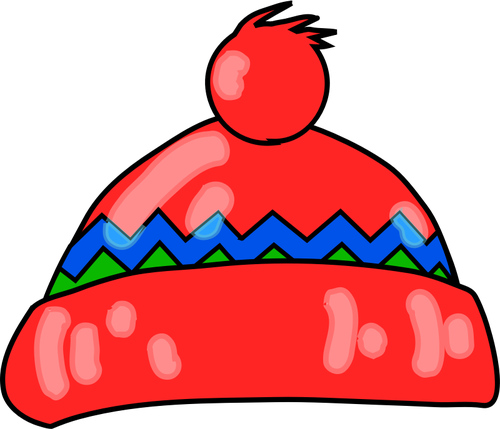 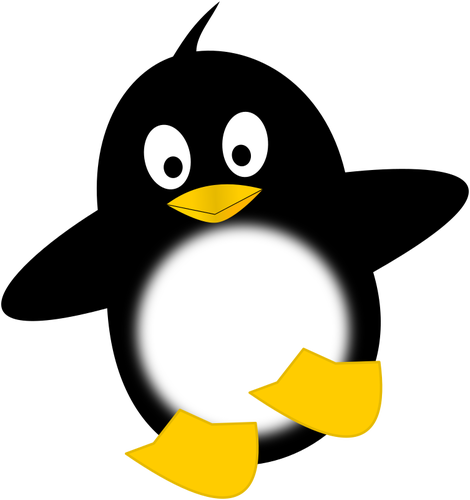 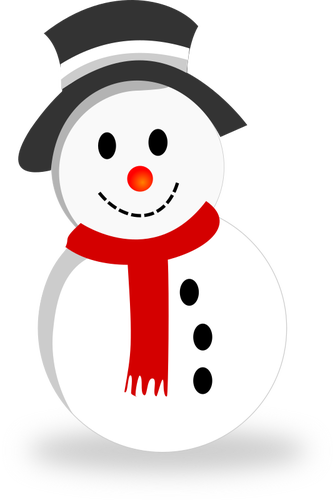 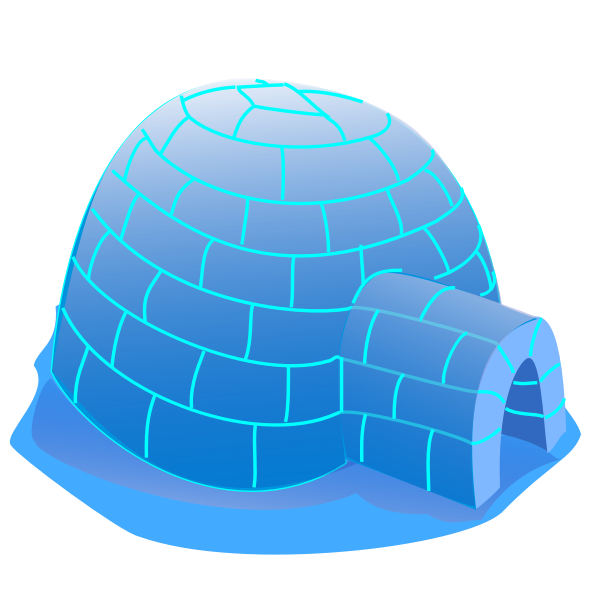 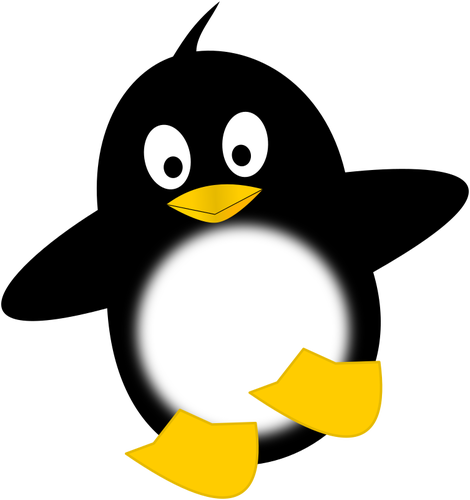 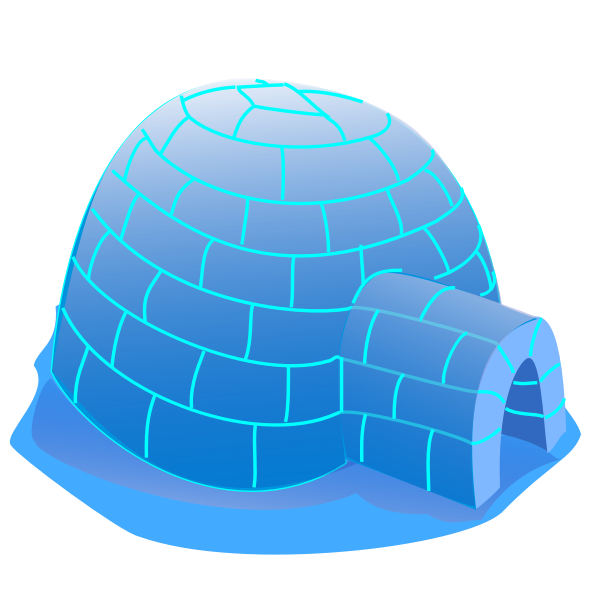 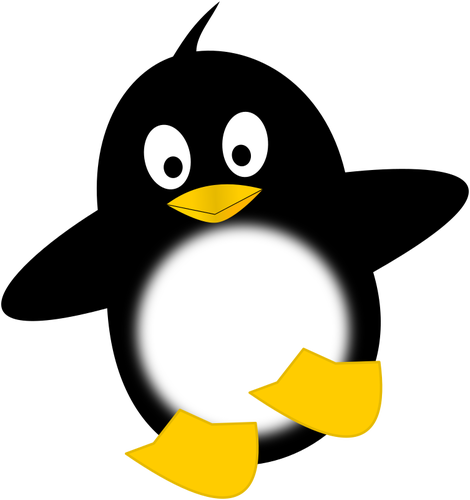 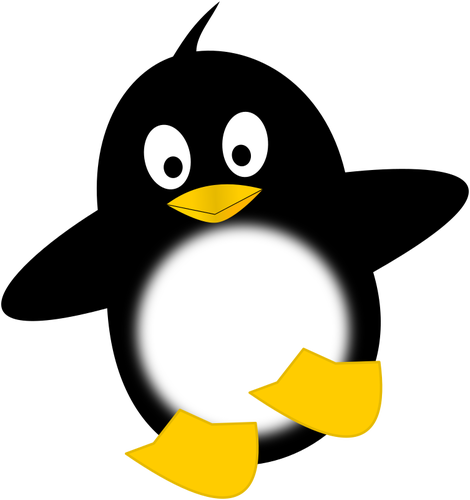 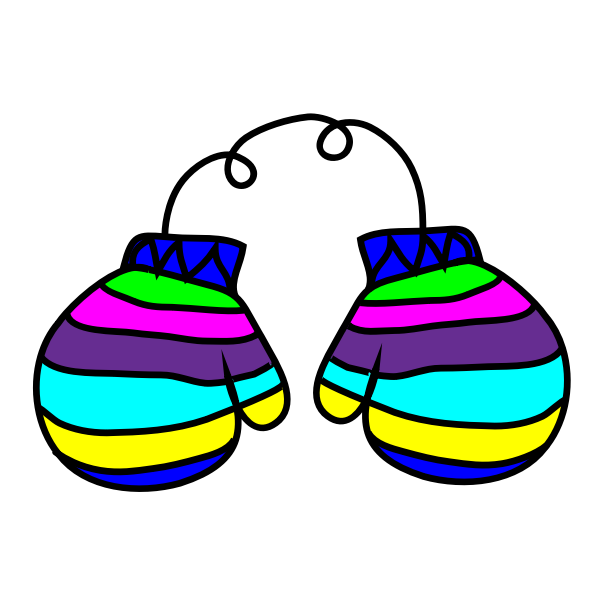 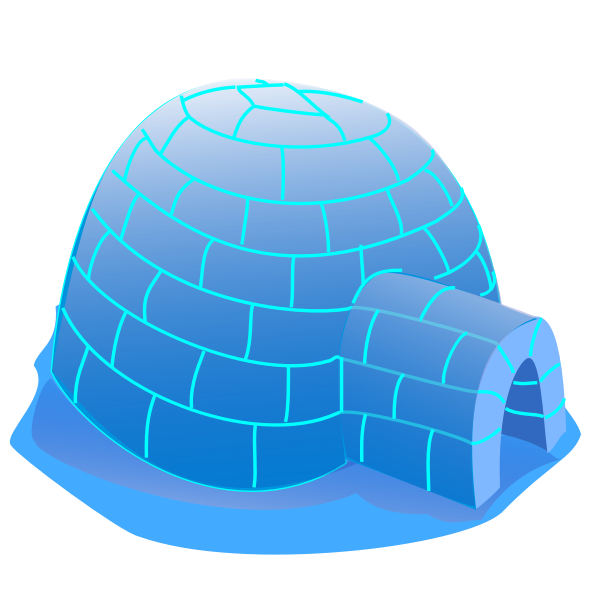 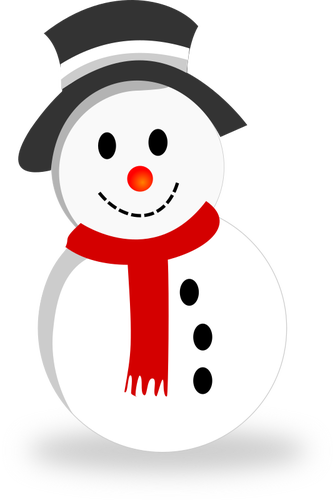 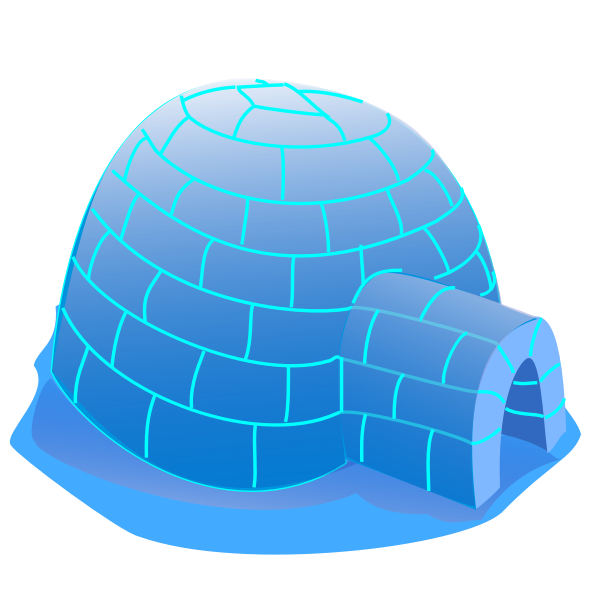 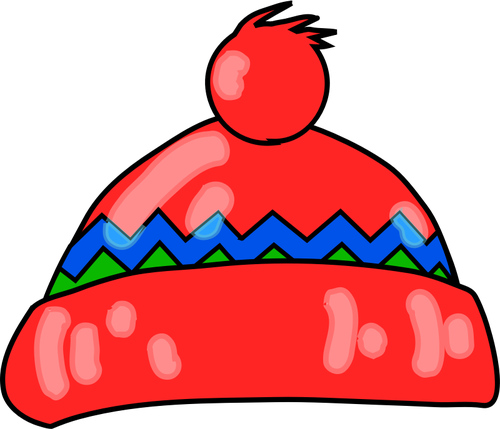 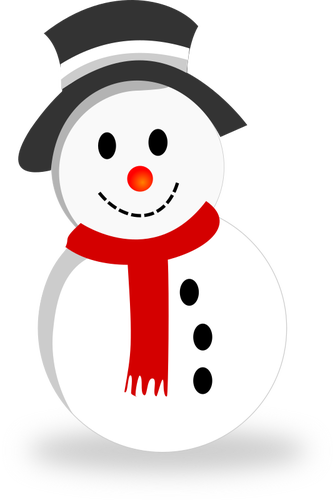 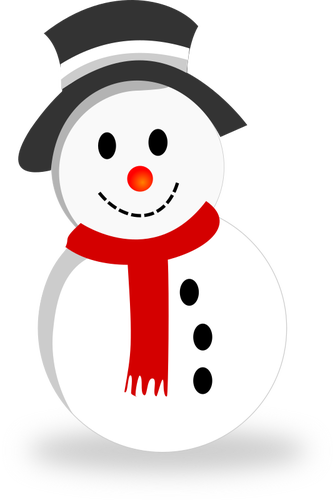 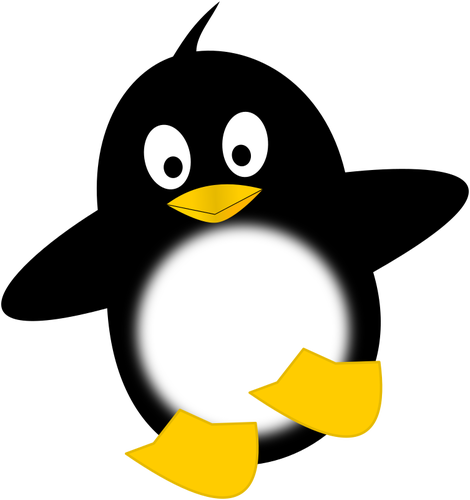 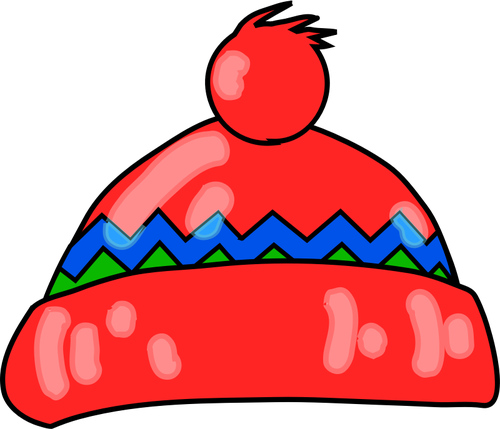 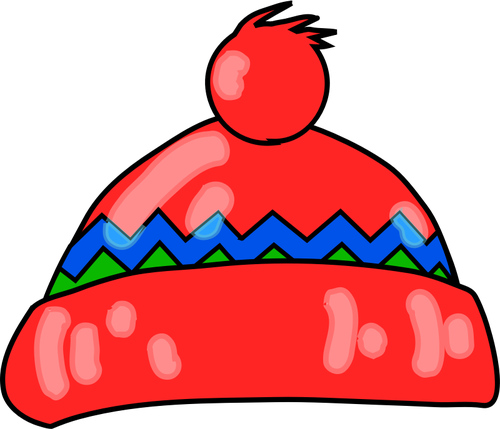 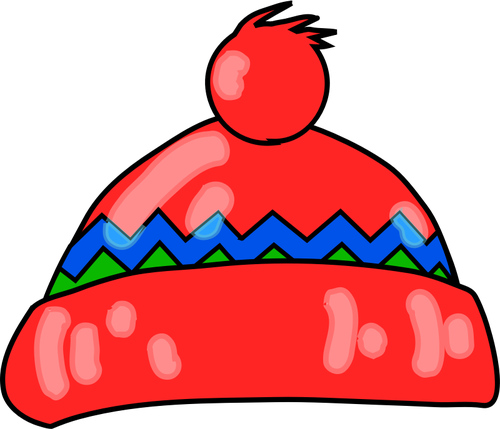 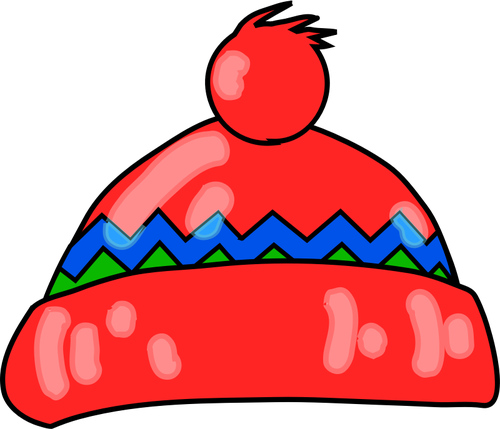 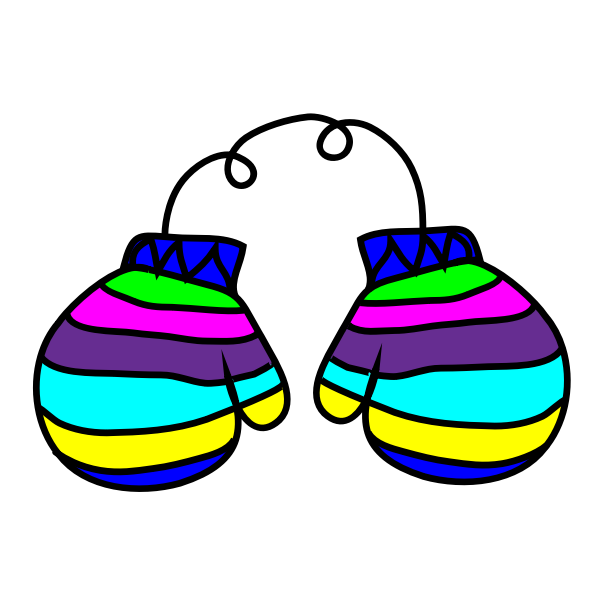 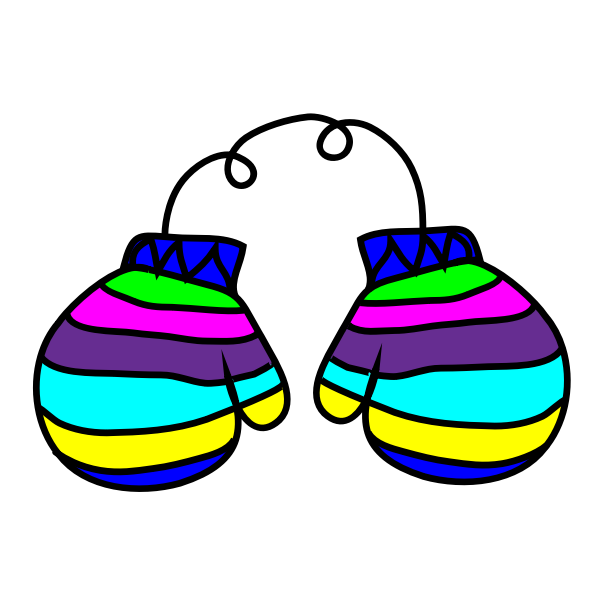 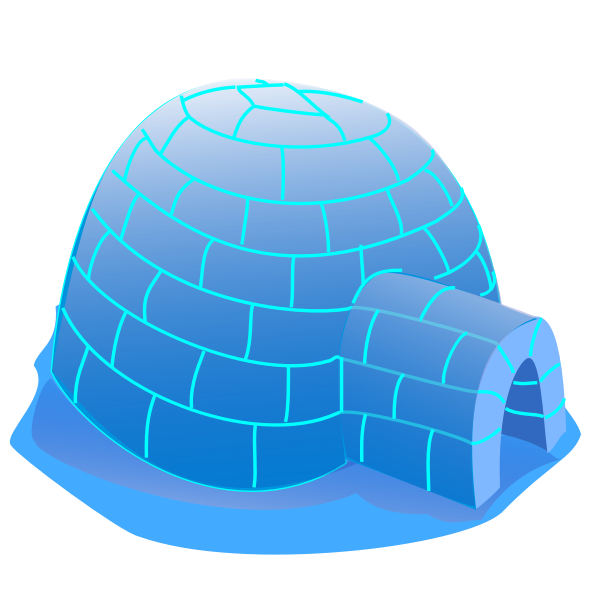 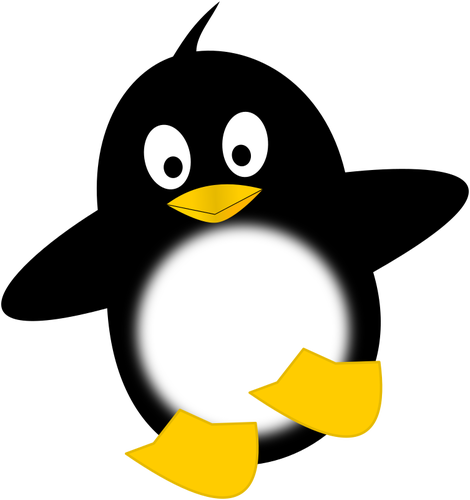 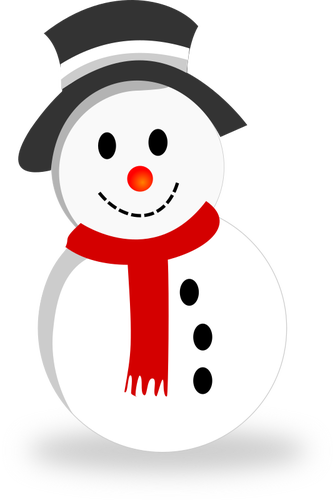 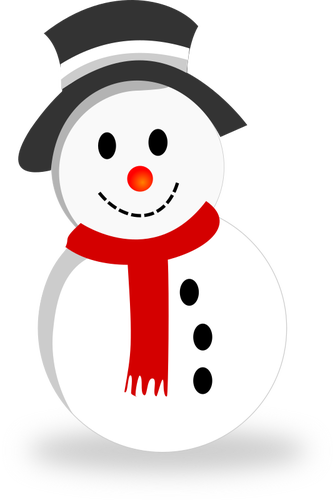 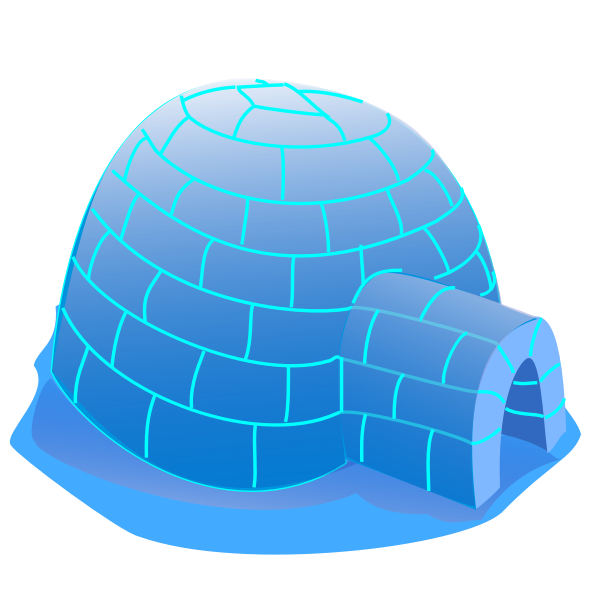 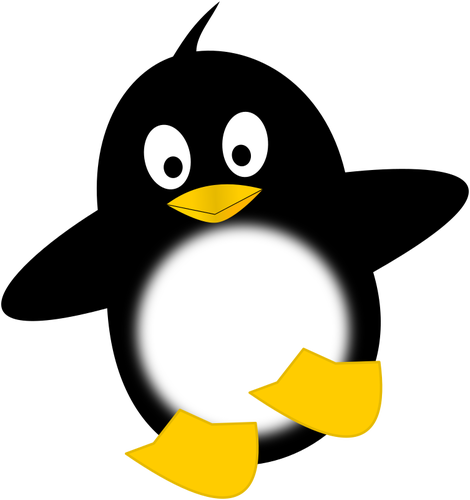 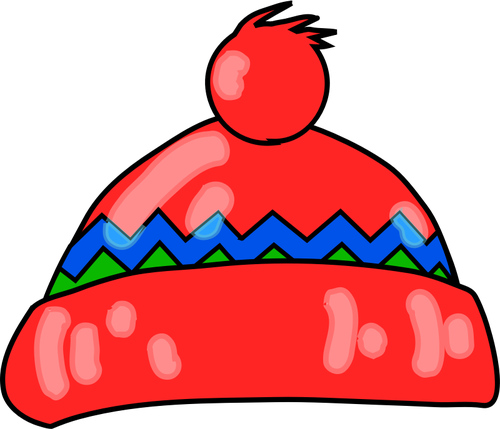 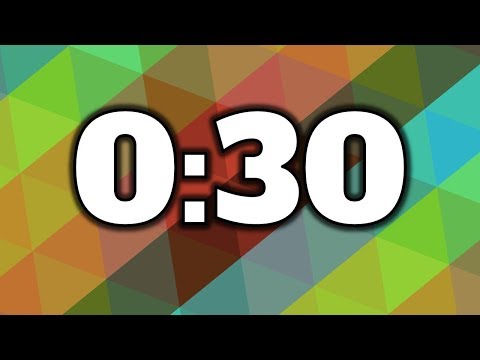 Fais l’exercice pour le nombre compté !
8
7
9
10
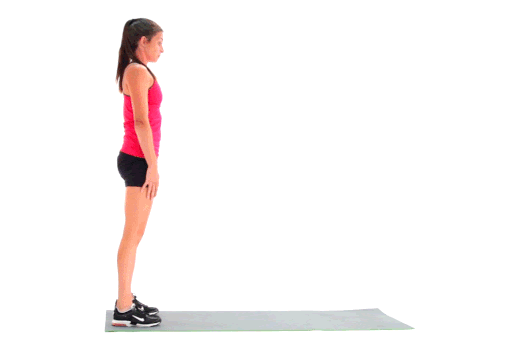 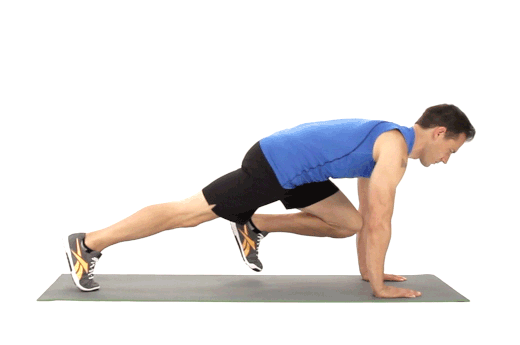 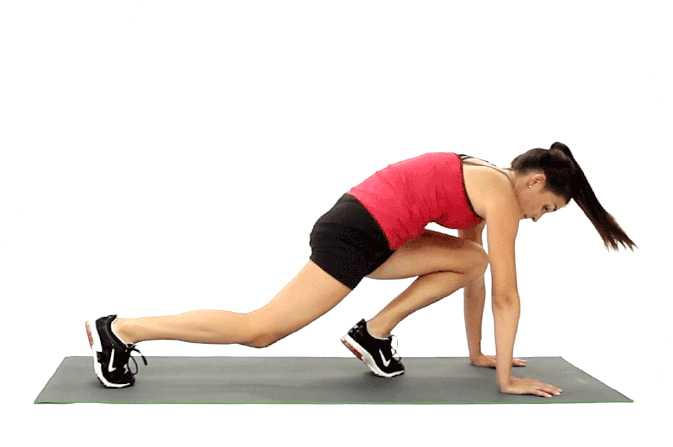 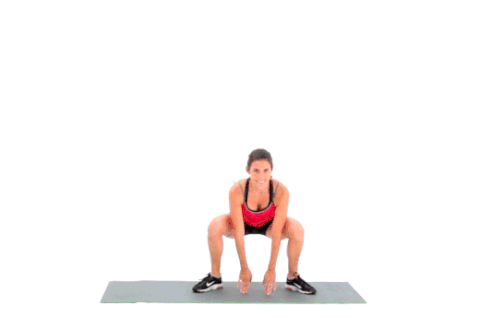 As-tu vu 8 tuques ? Bravo !
8
7
9
10
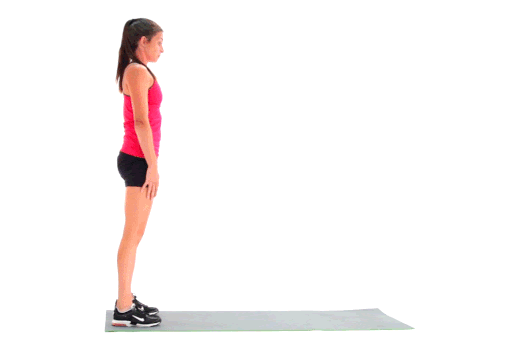 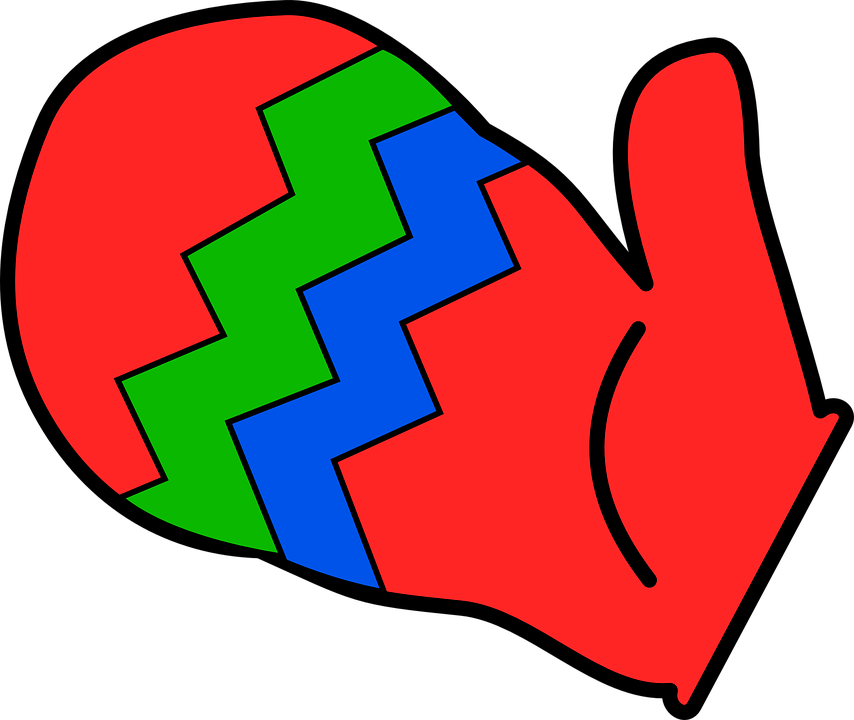 Combien de mitaines vois-tu ?
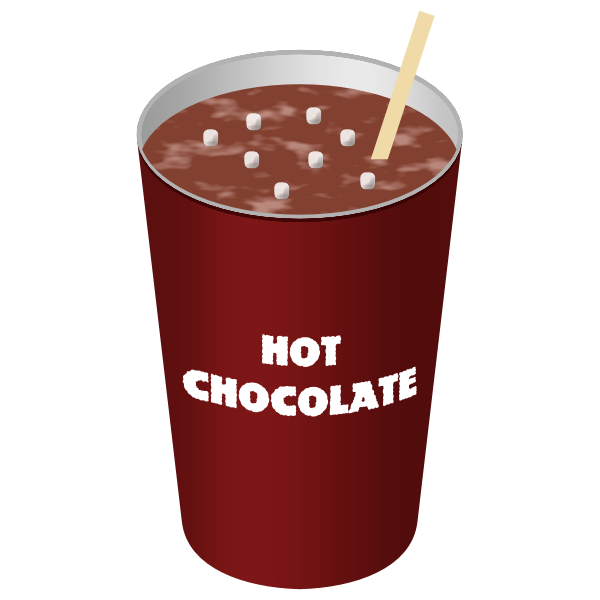 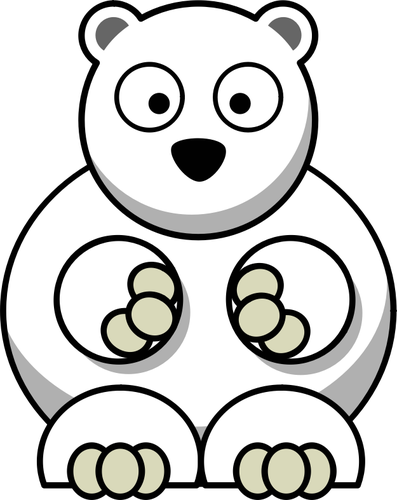 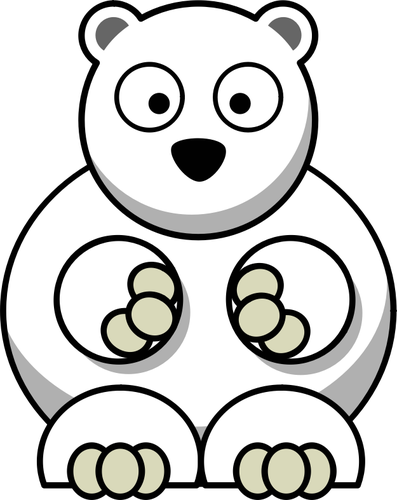 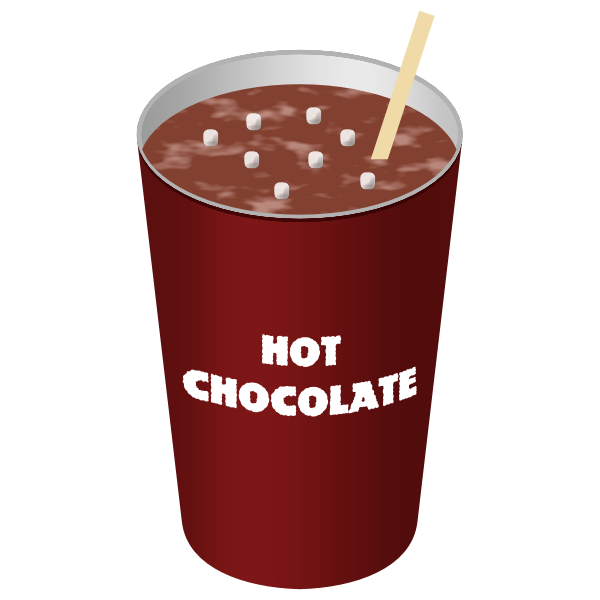 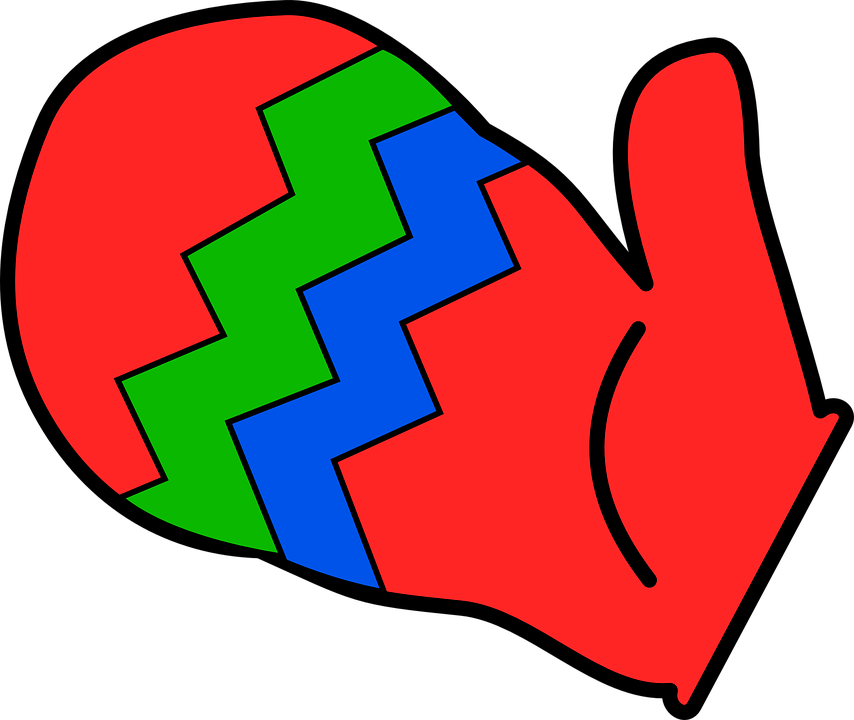 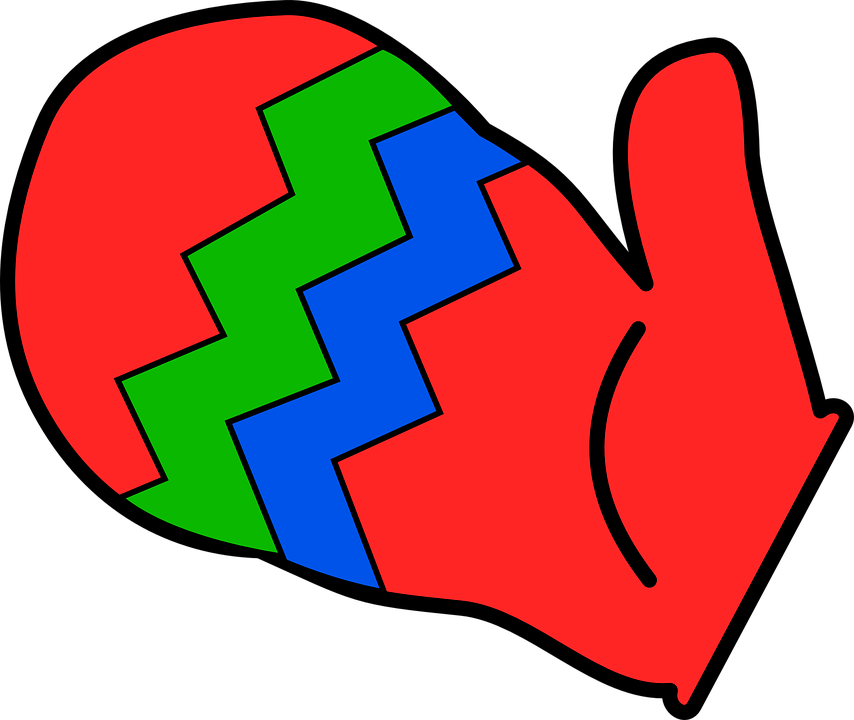 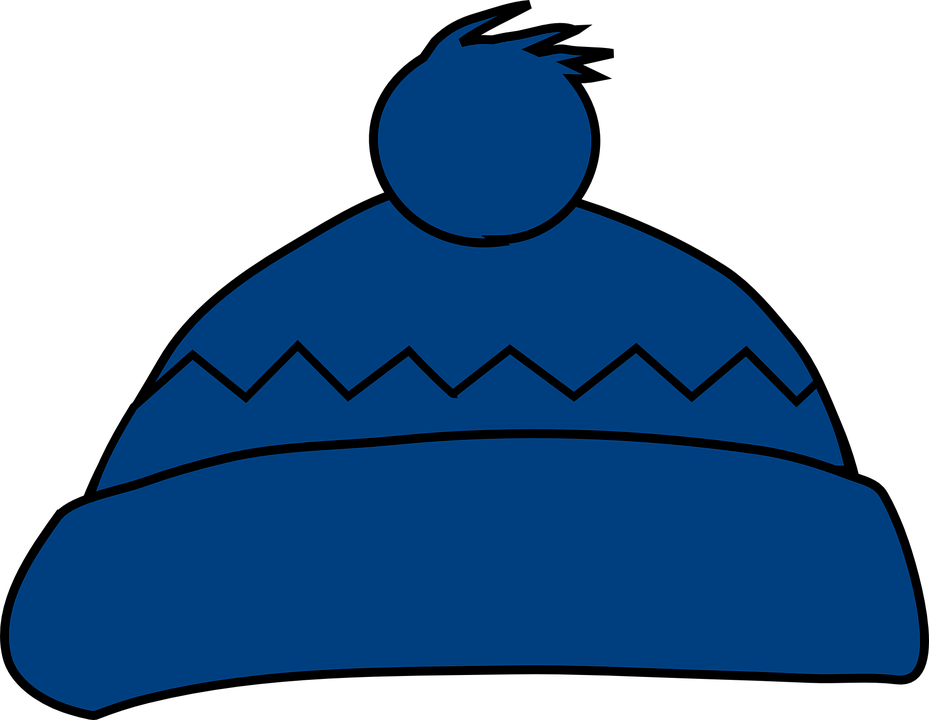 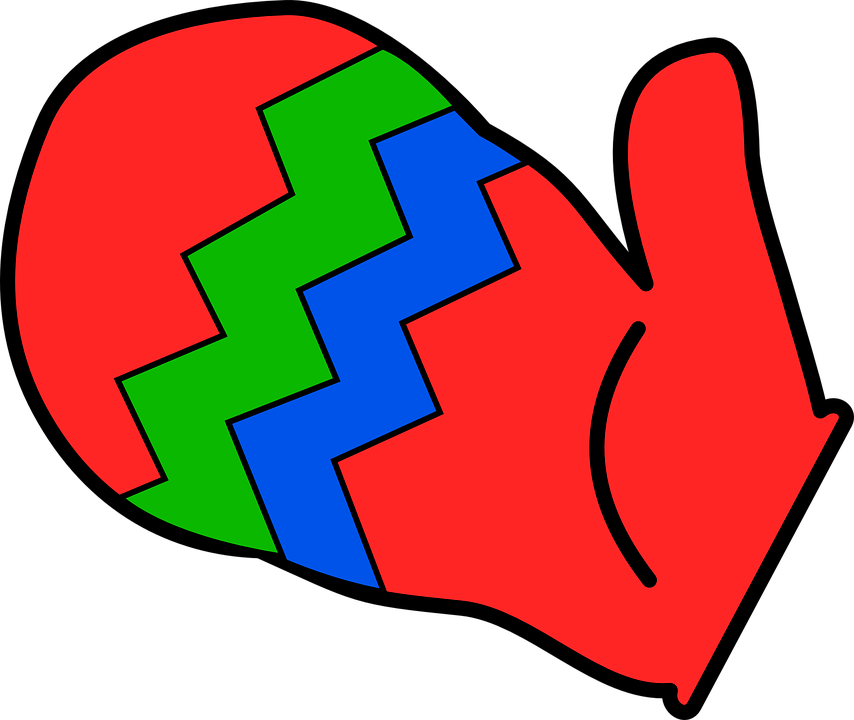 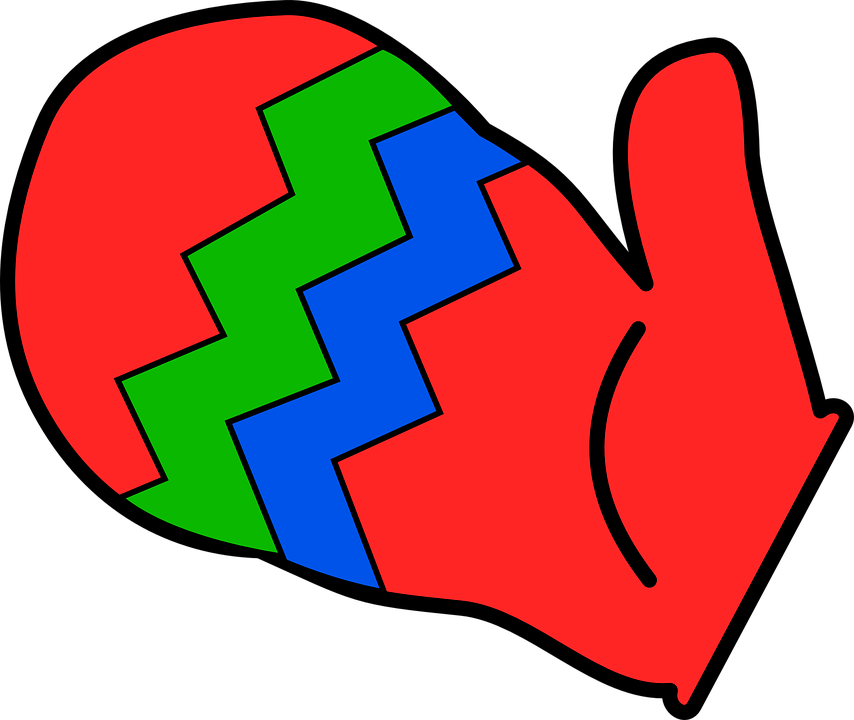 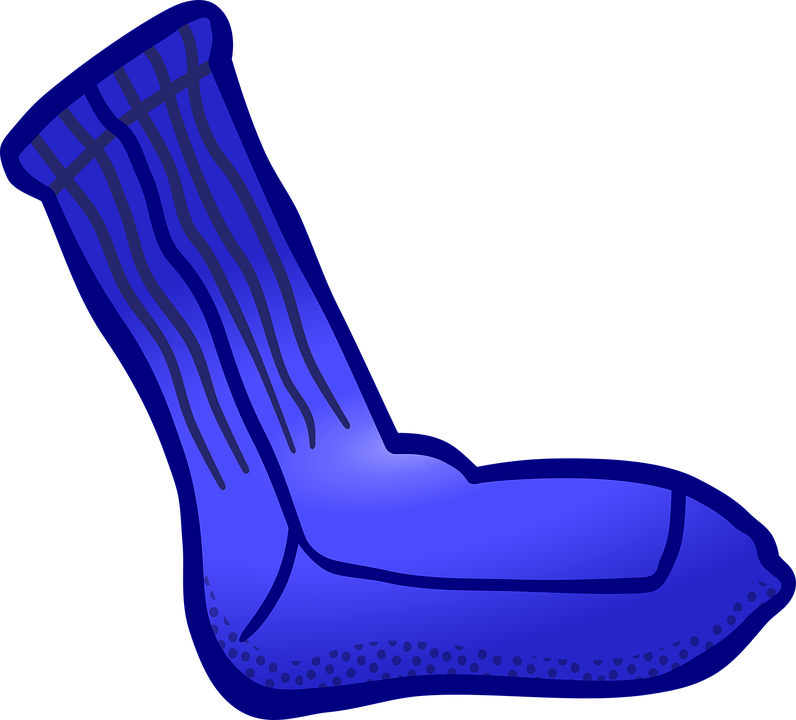 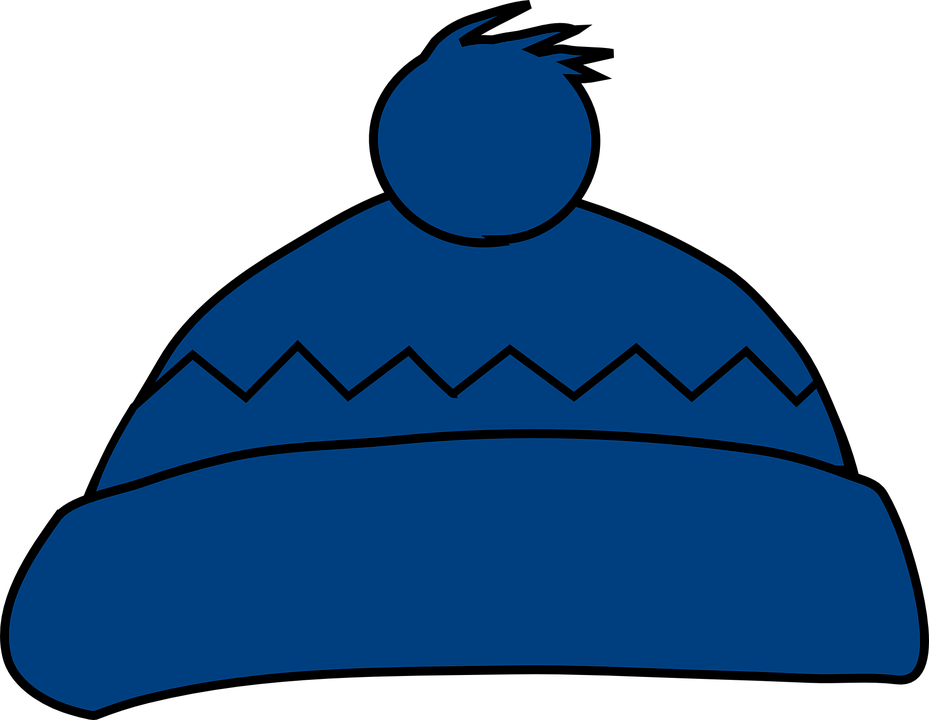 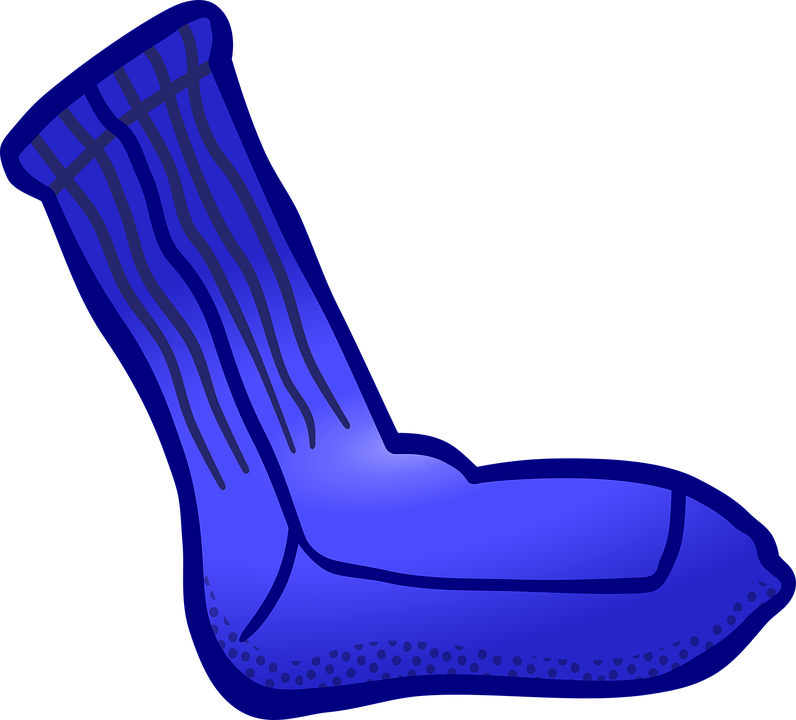 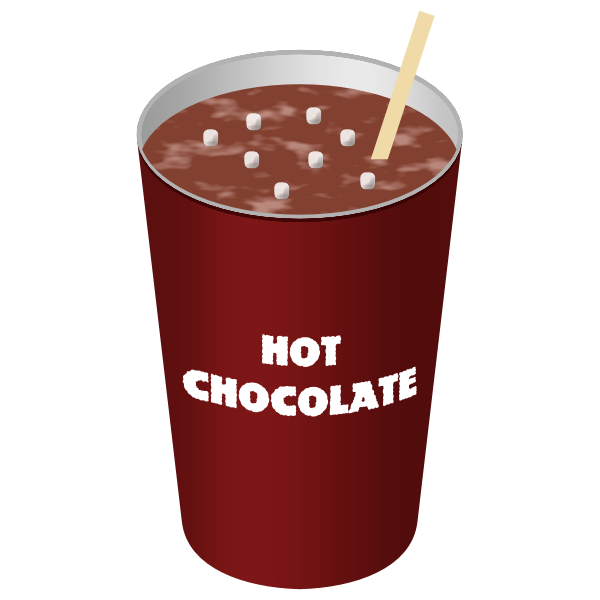 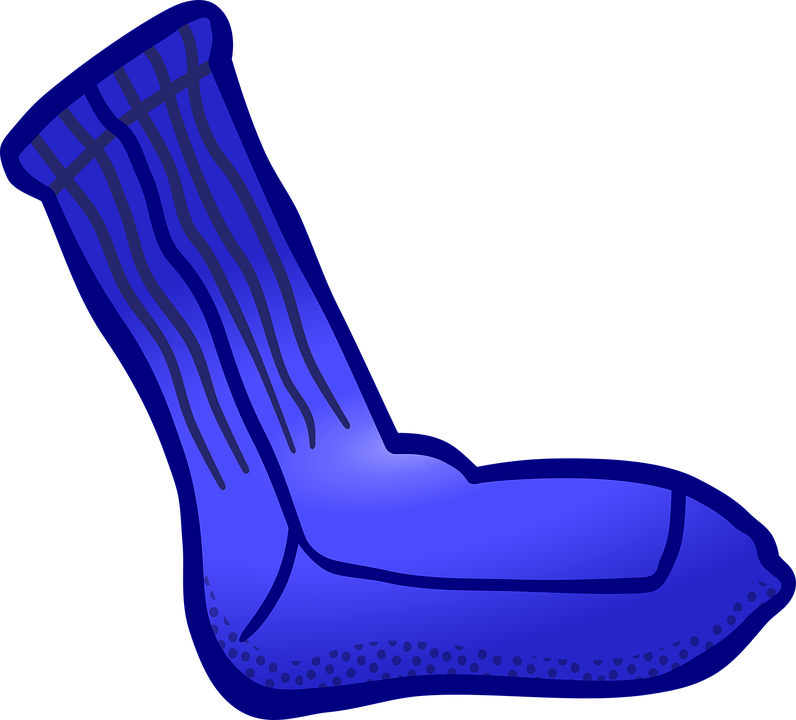 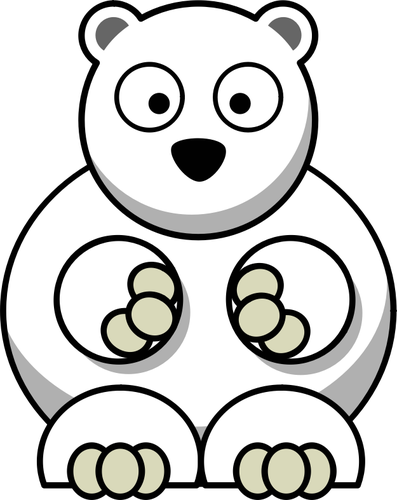 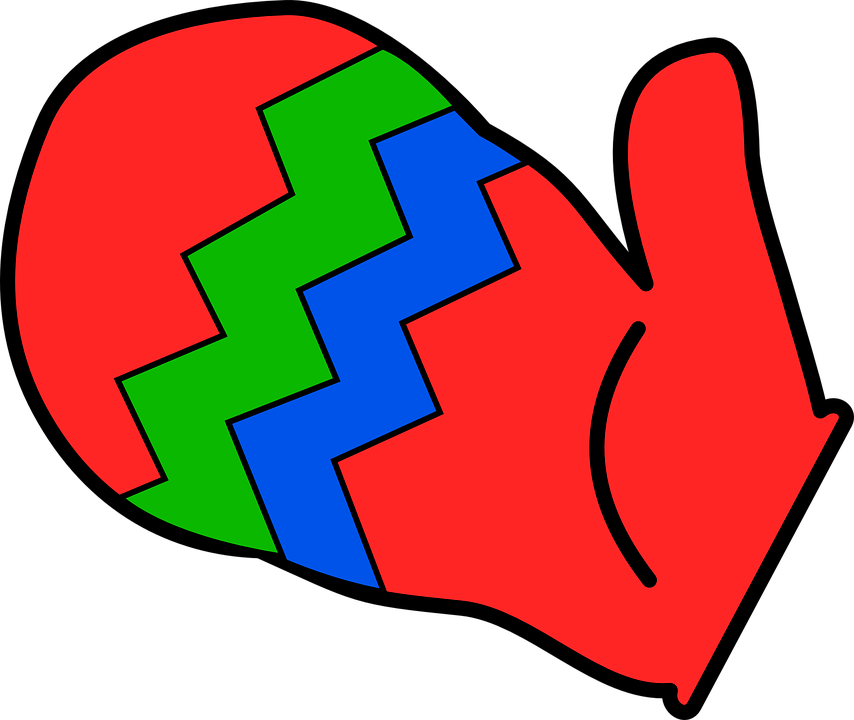 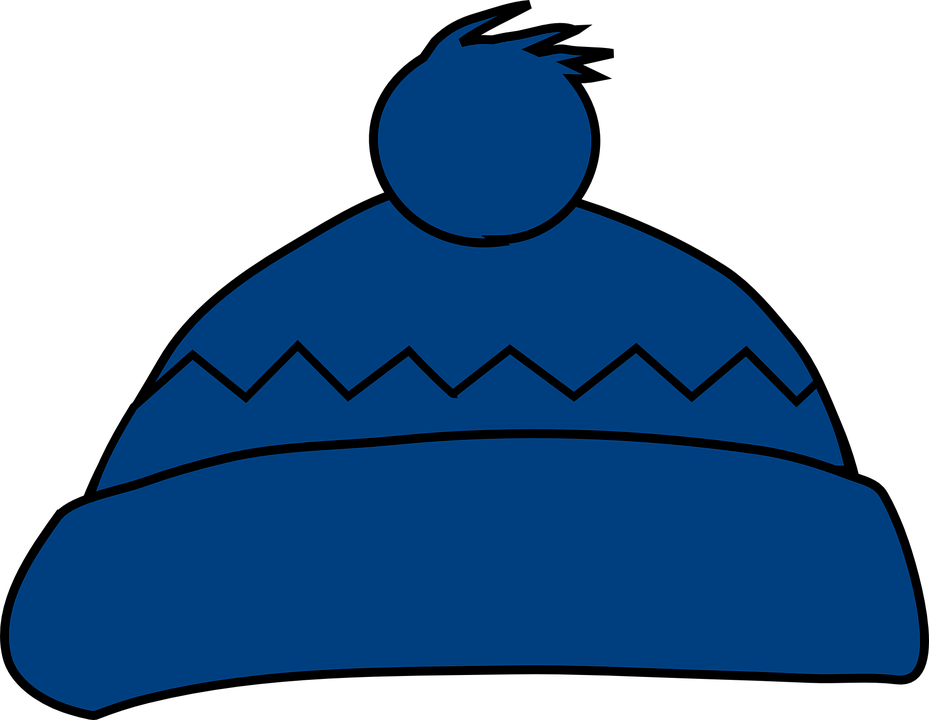 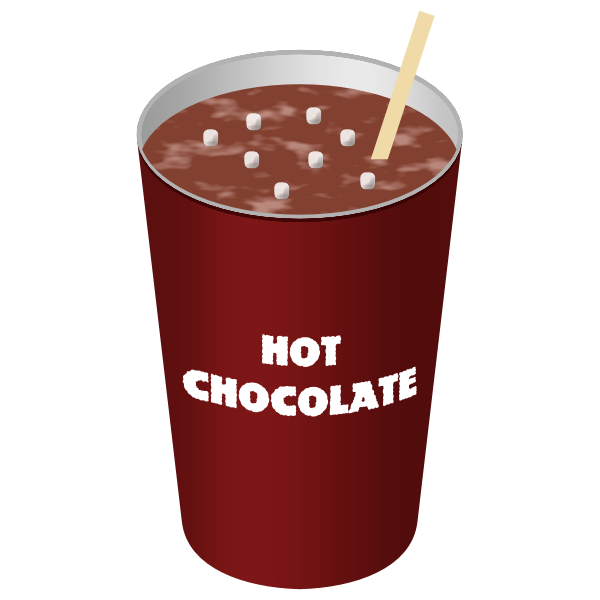 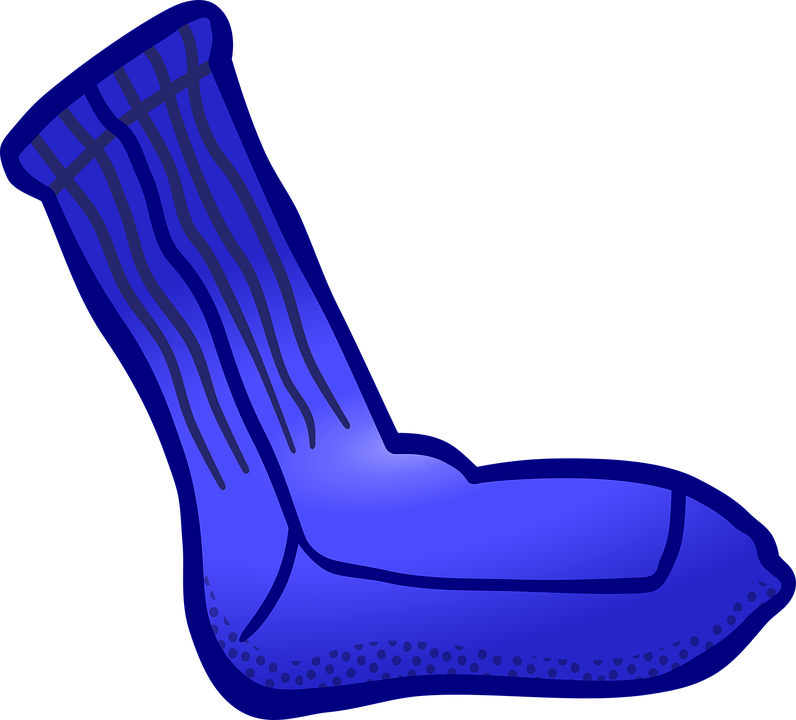 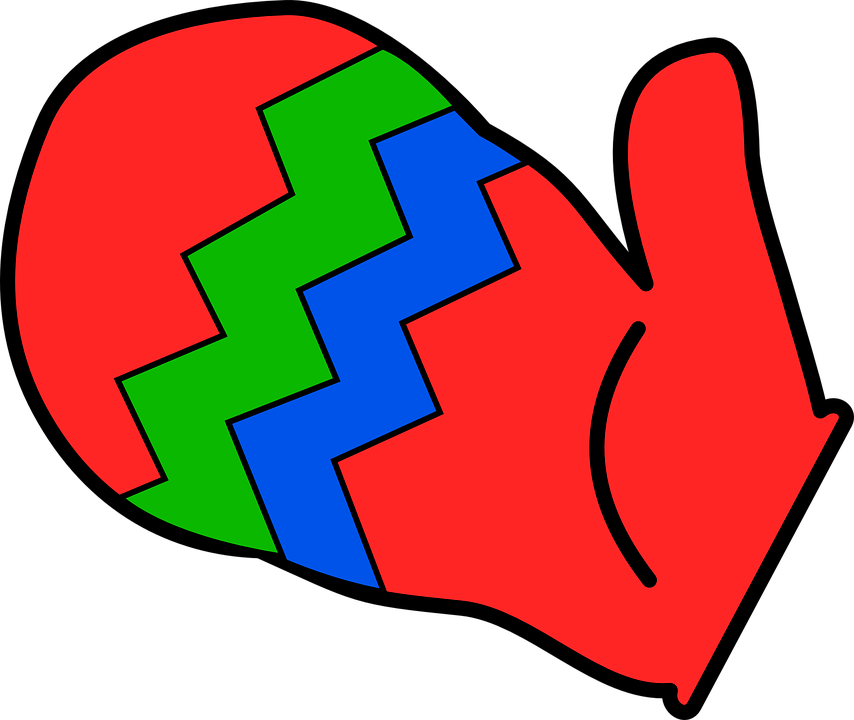 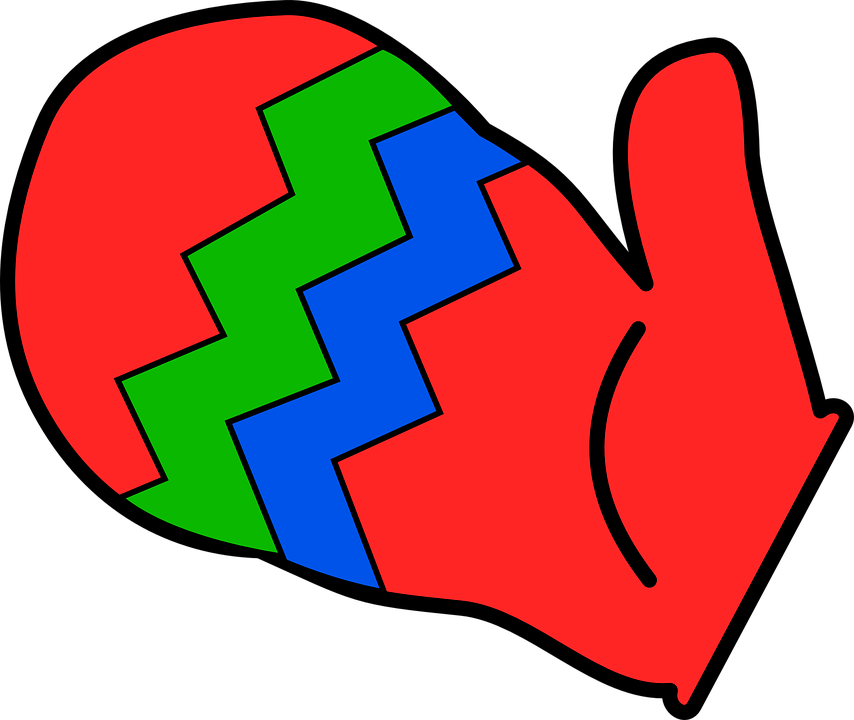 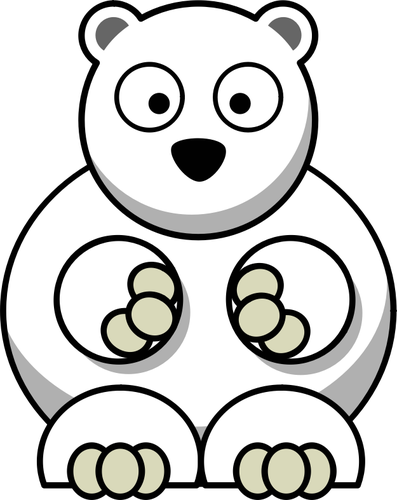 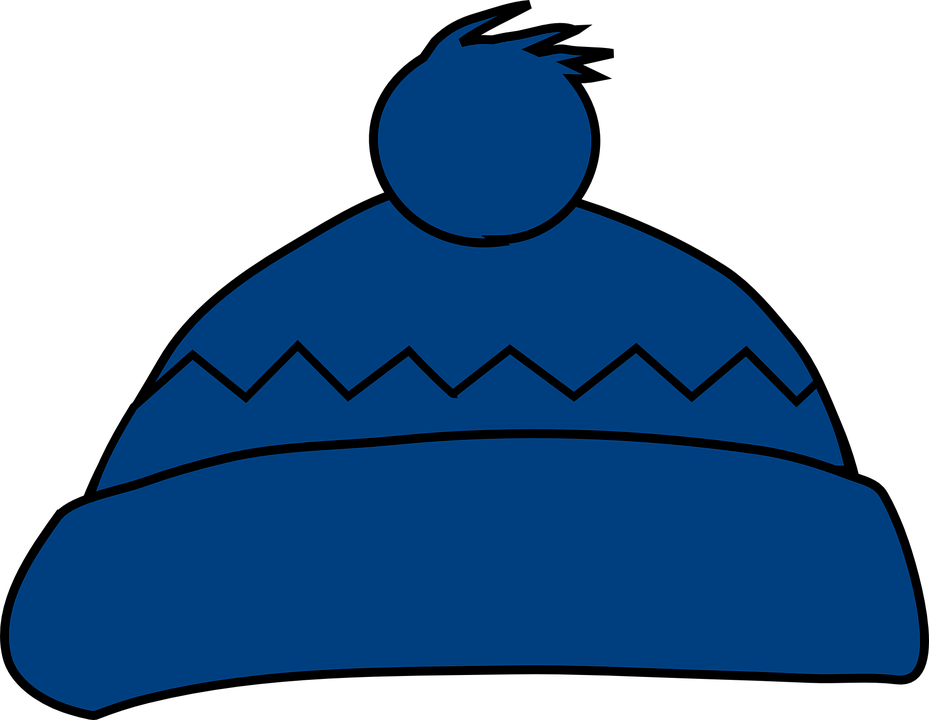 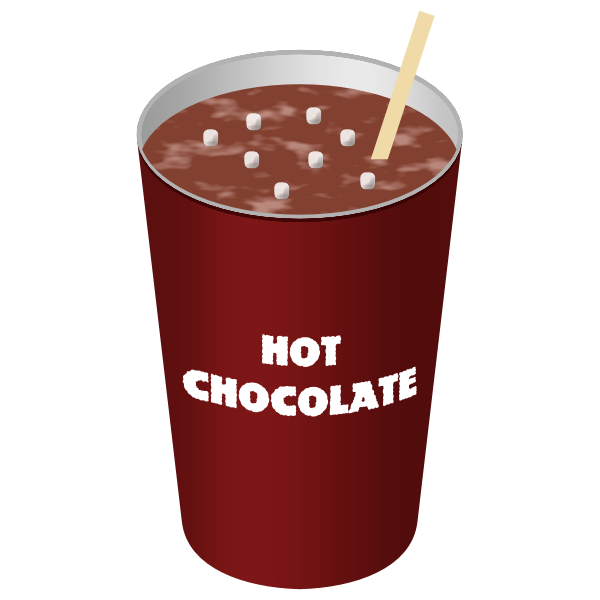 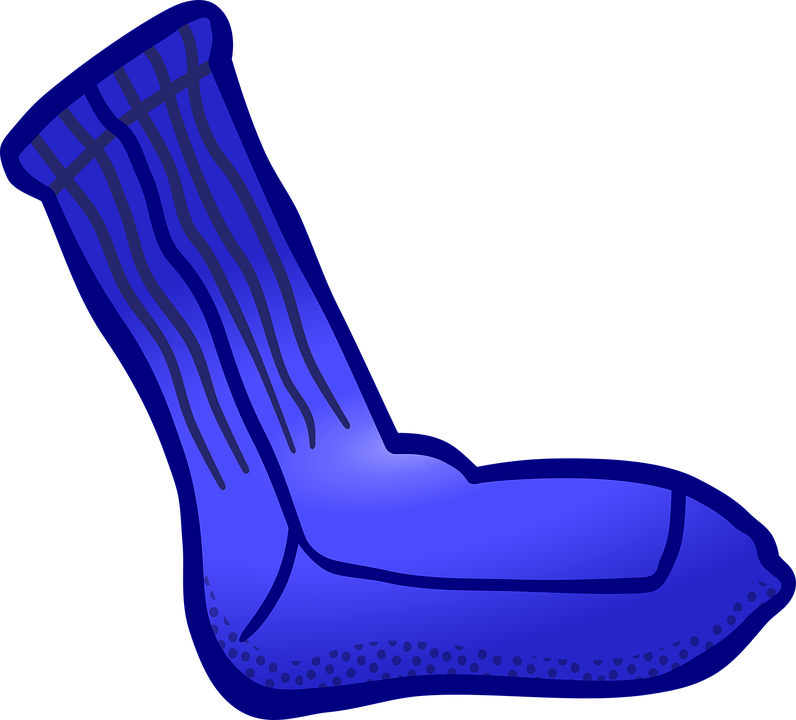 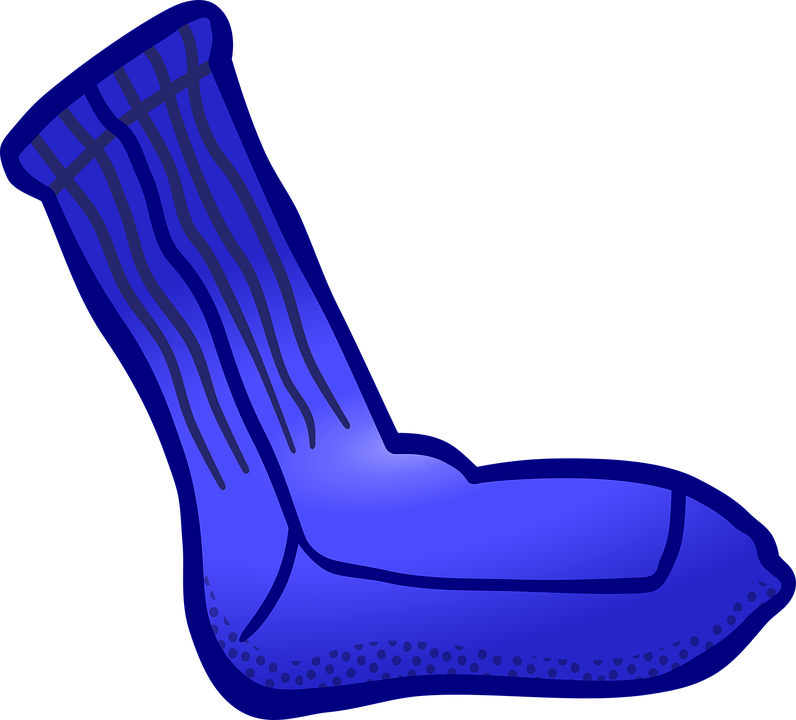 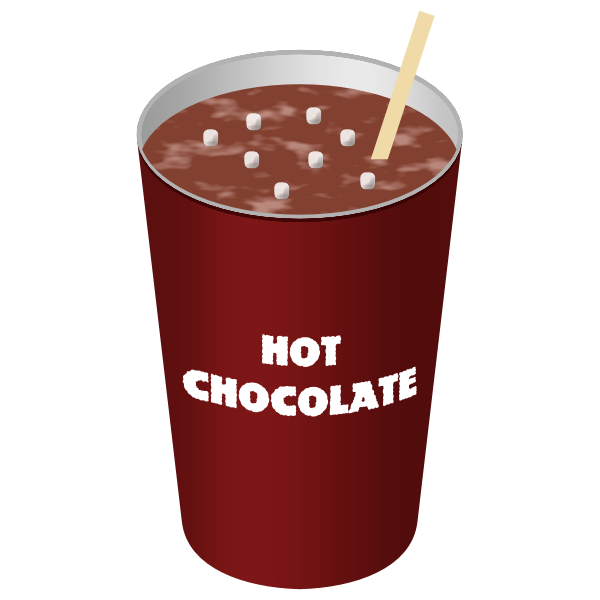 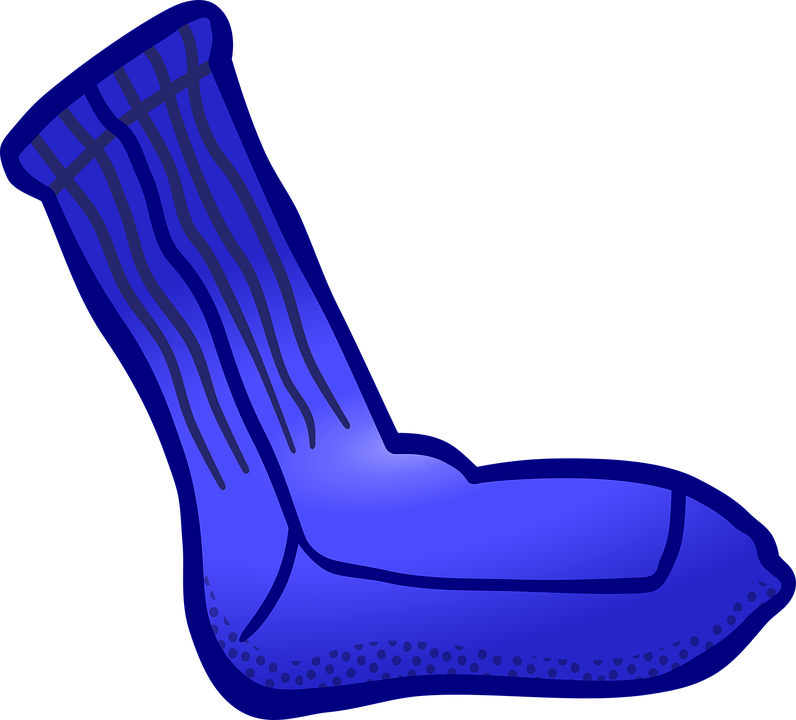 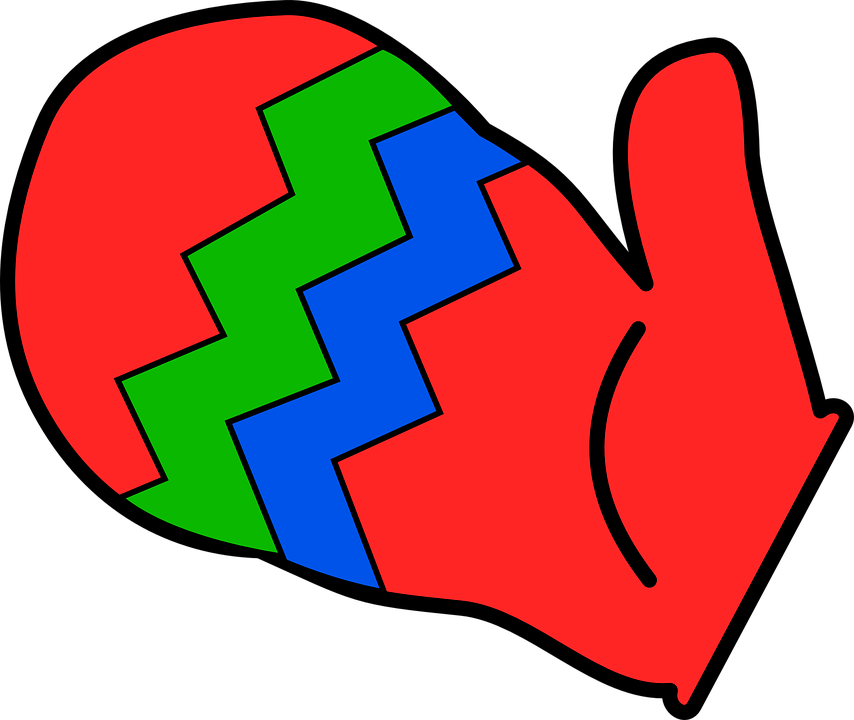 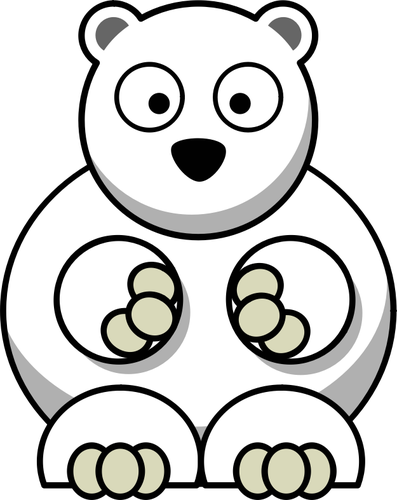 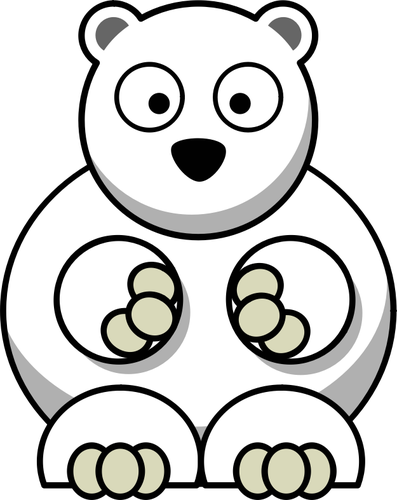 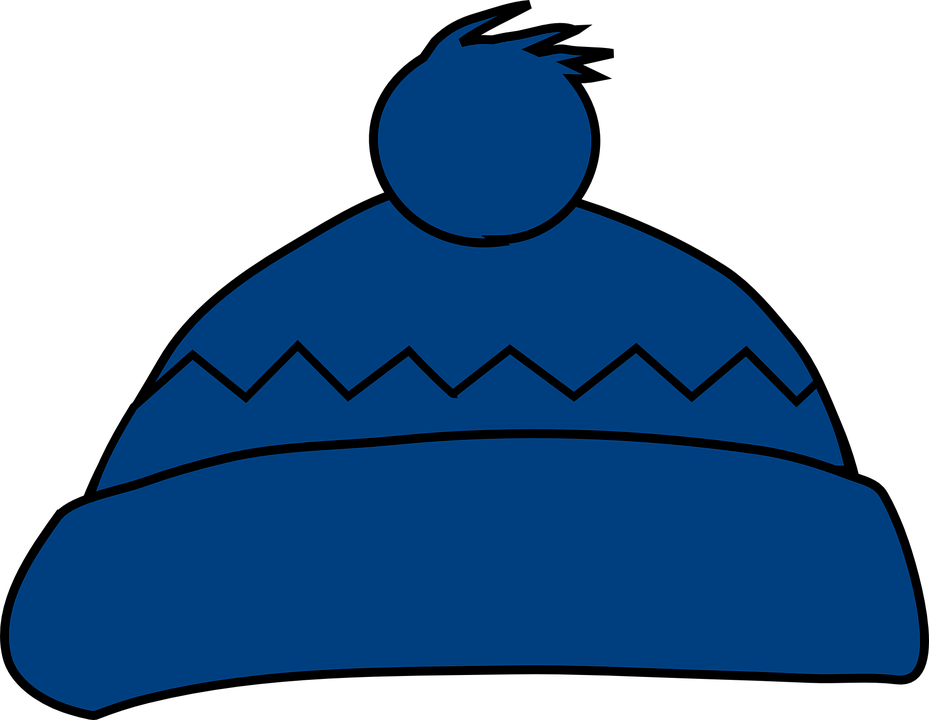 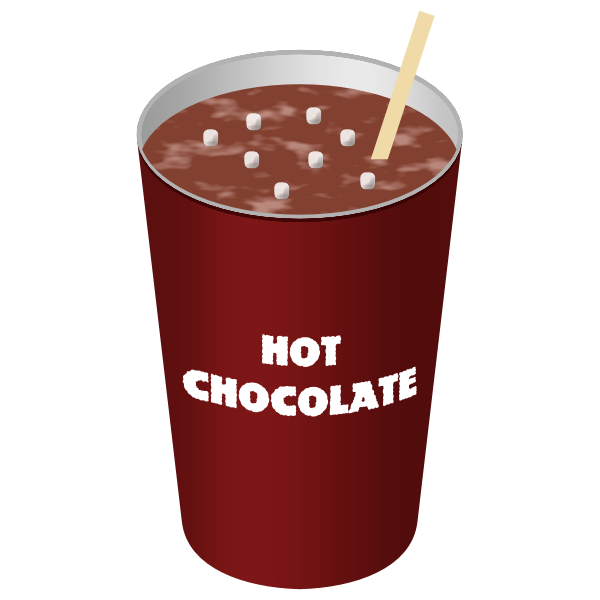 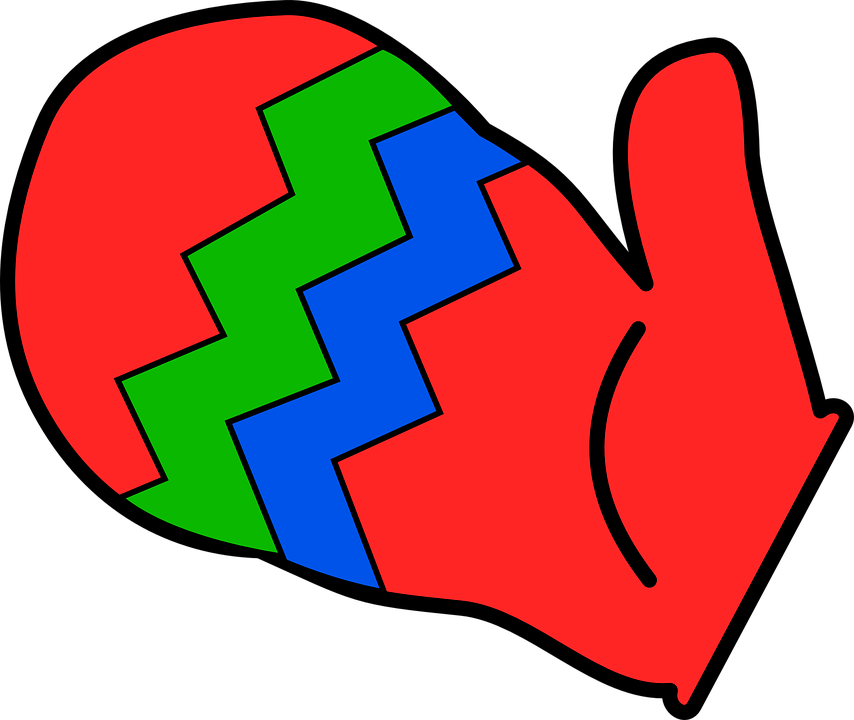 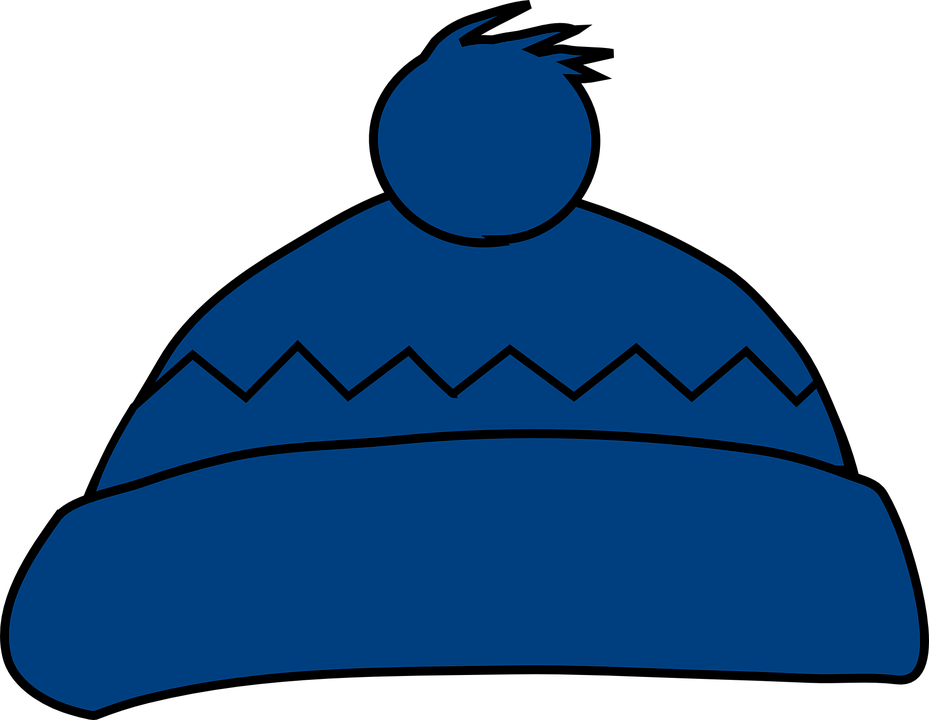 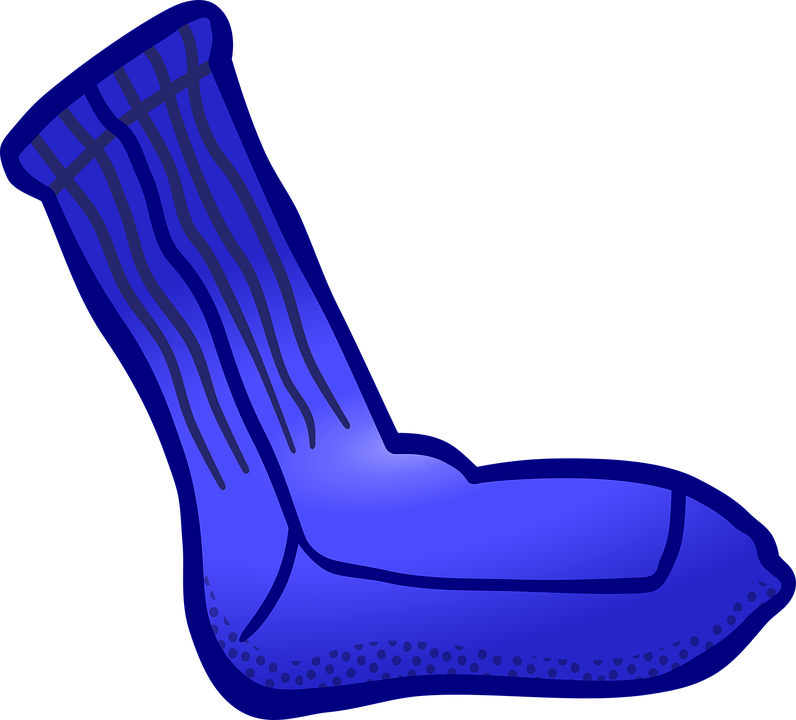 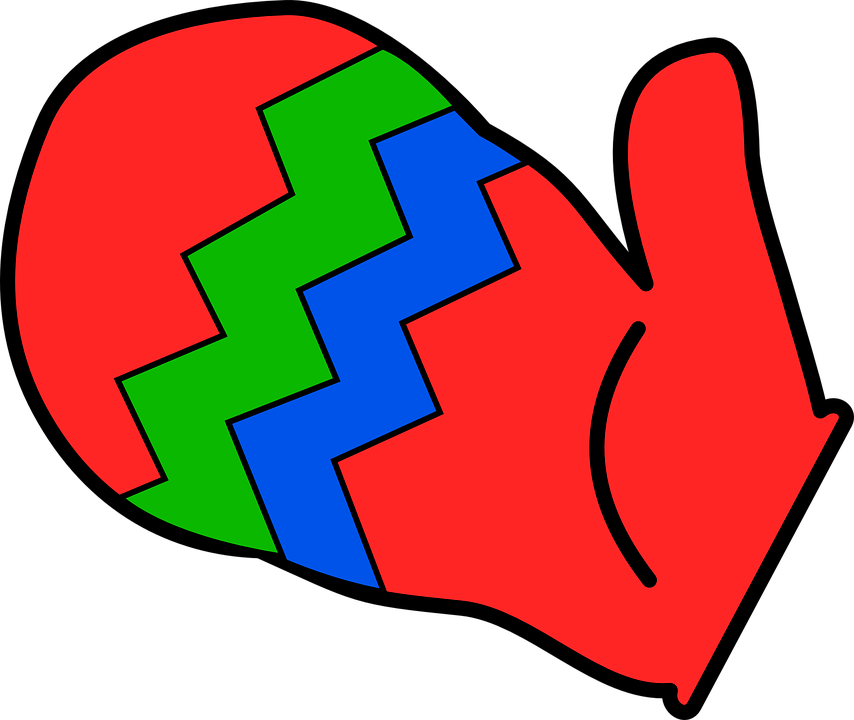 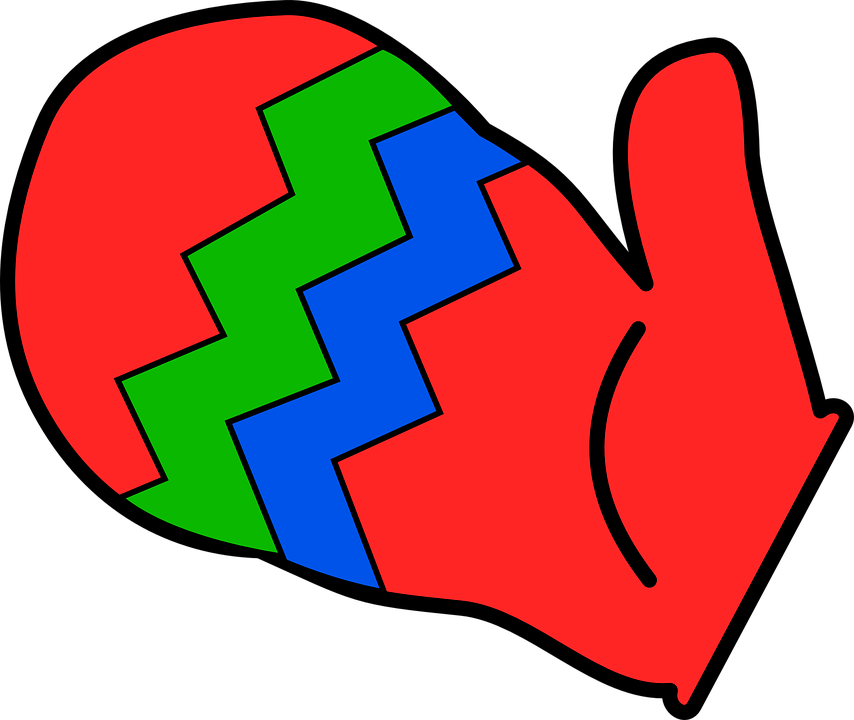 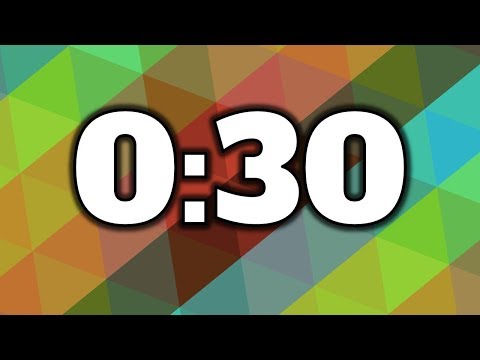 Fais l’exercice pour le nombre compté !
7
12
10
11
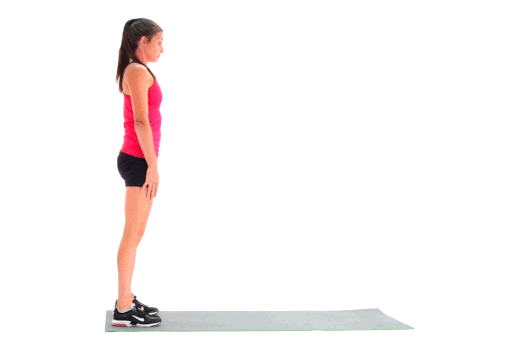 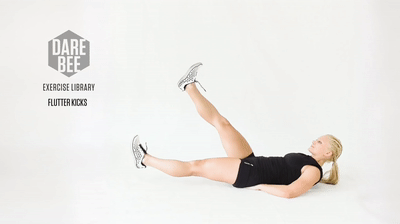 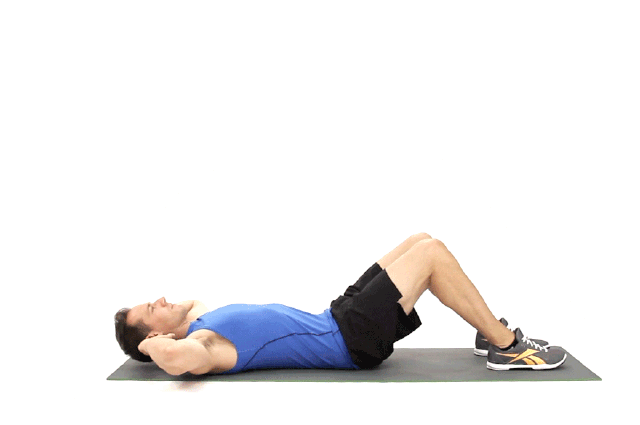 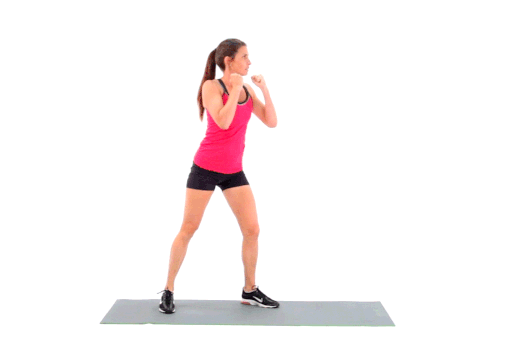 As-tu vu 11 mitaines ? Bravo !
7
12
10
11
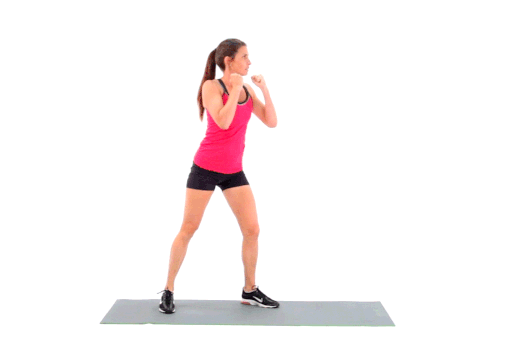 Combien d'igloos vois-tu ?
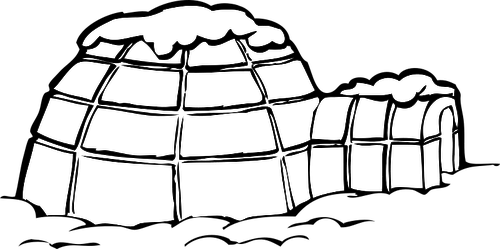 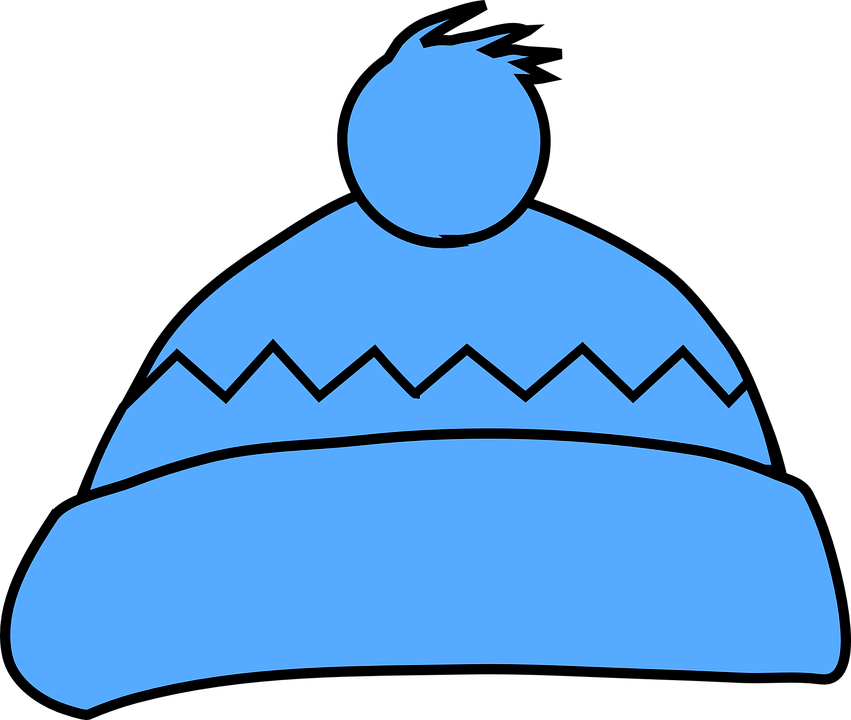 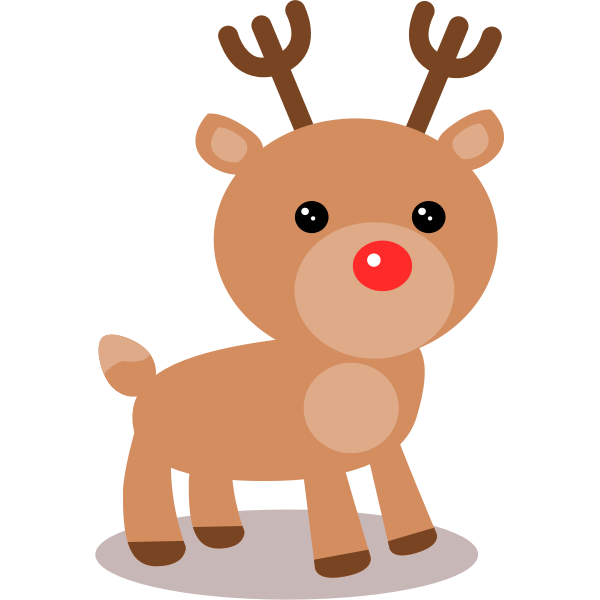 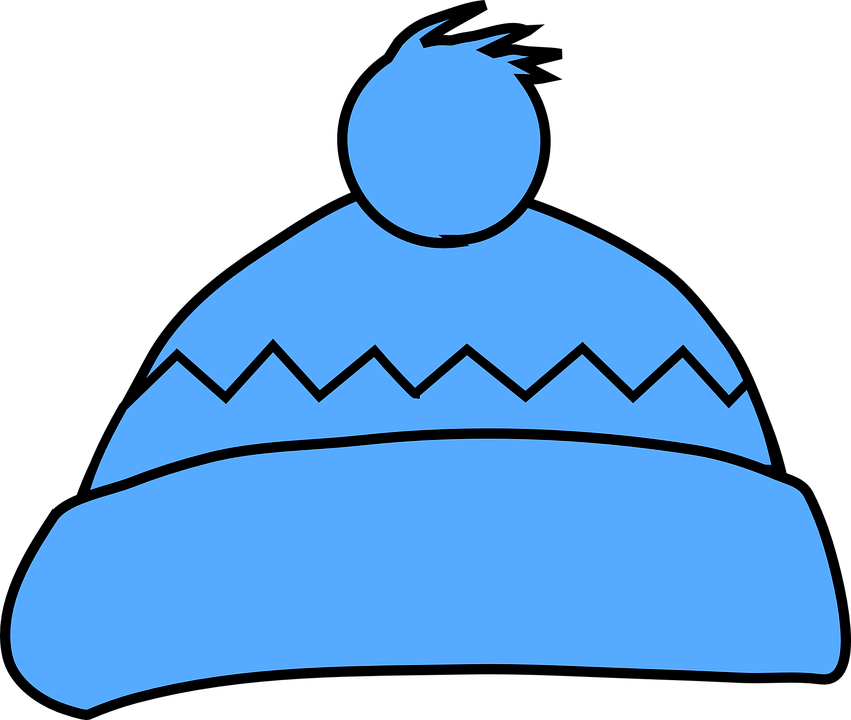 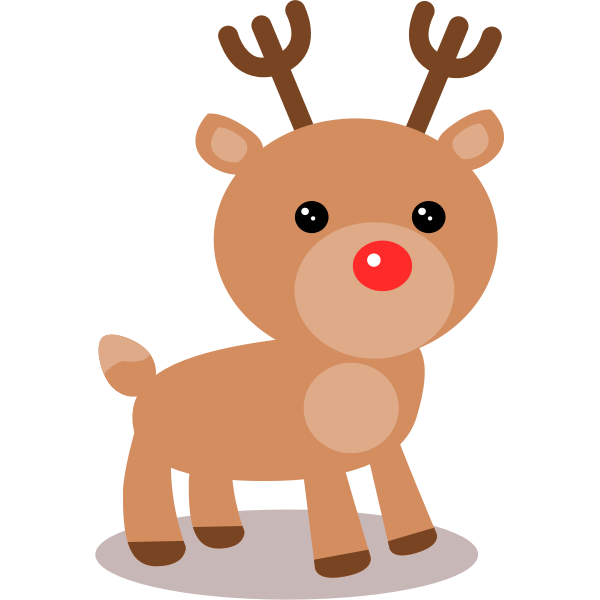 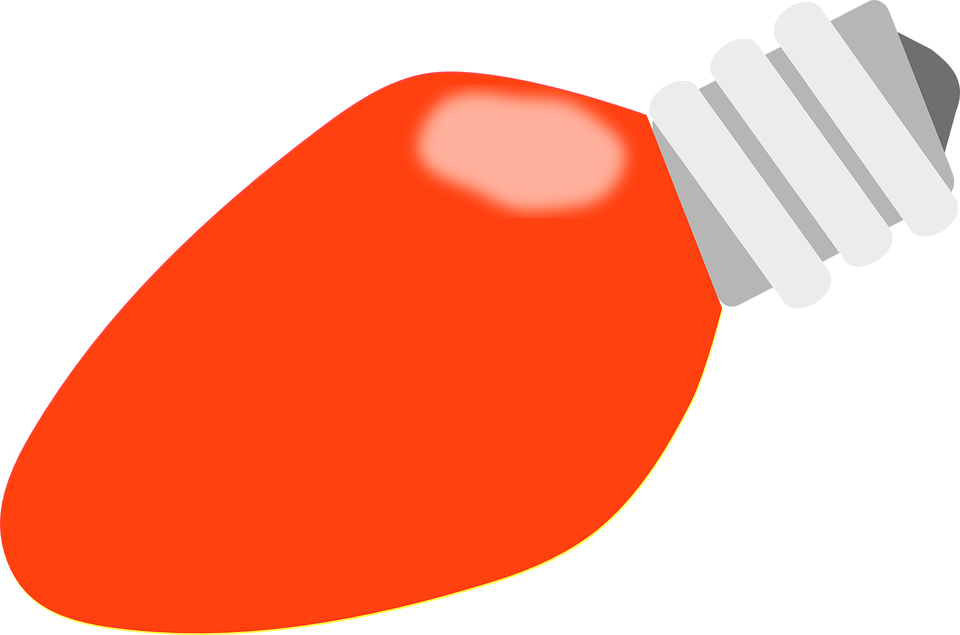 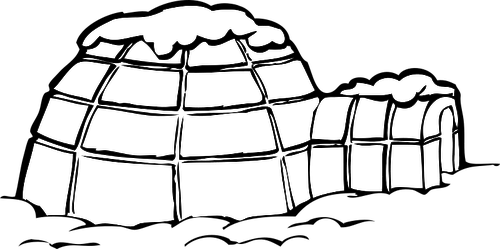 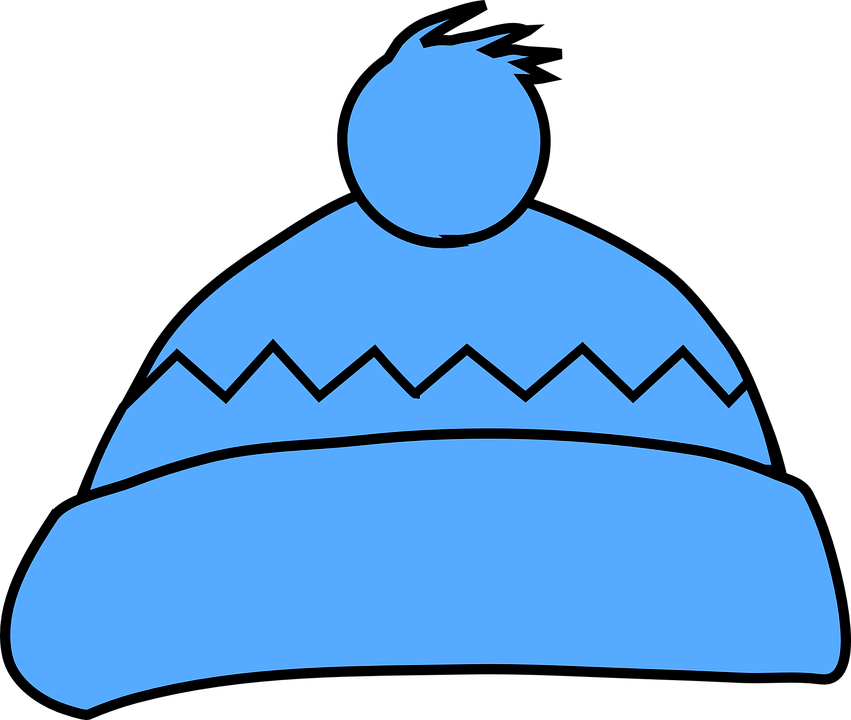 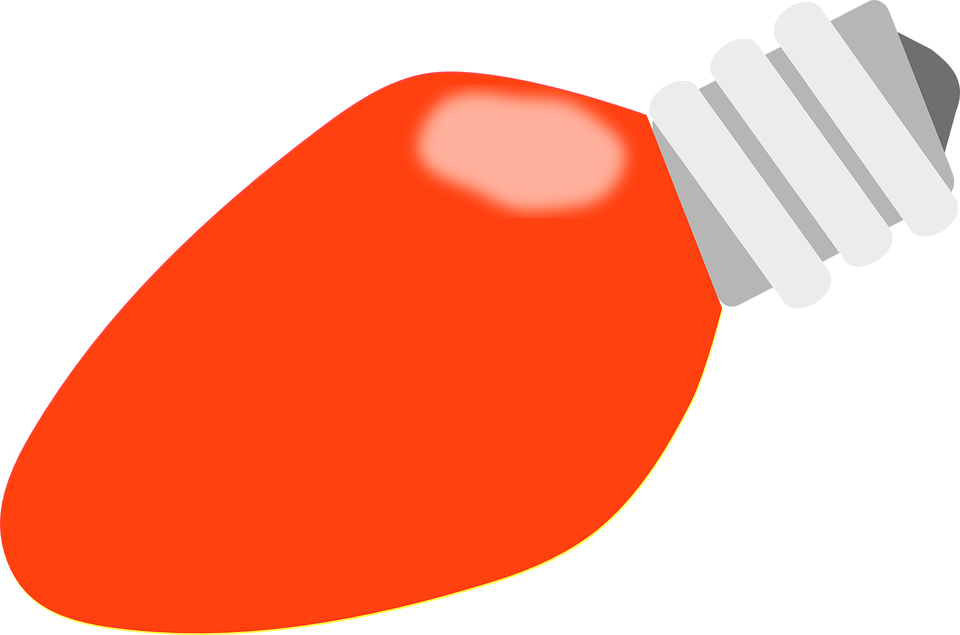 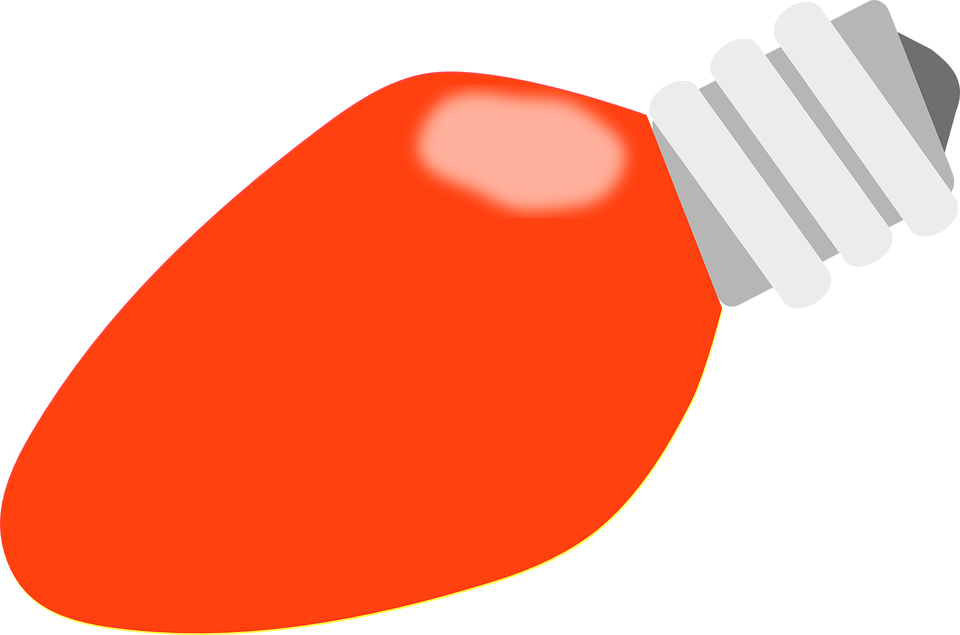 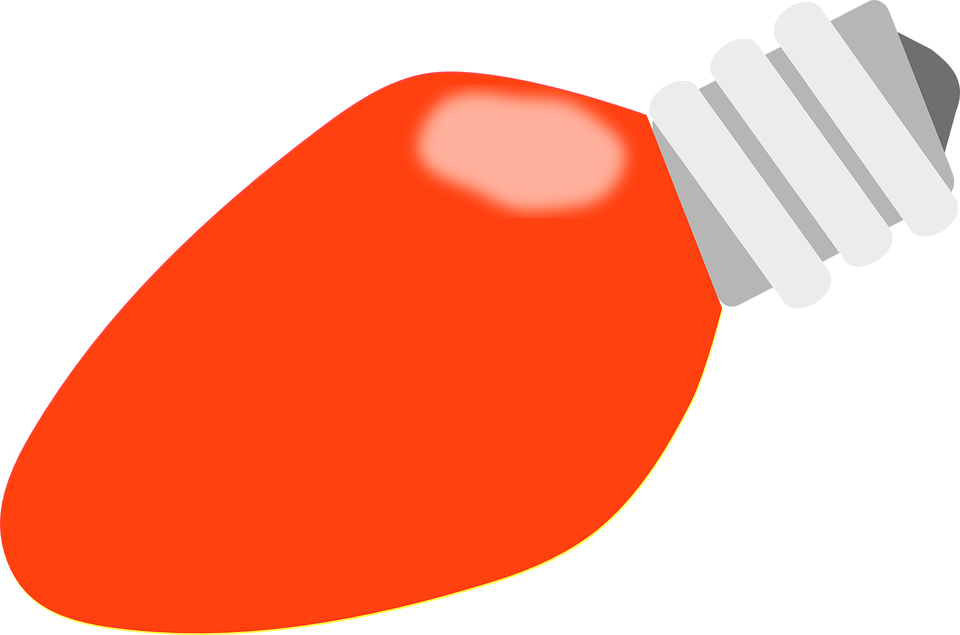 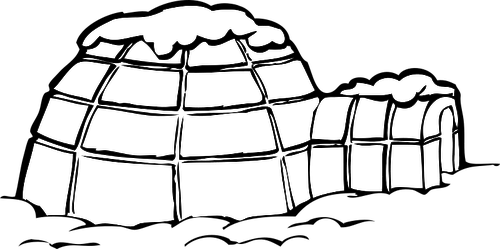 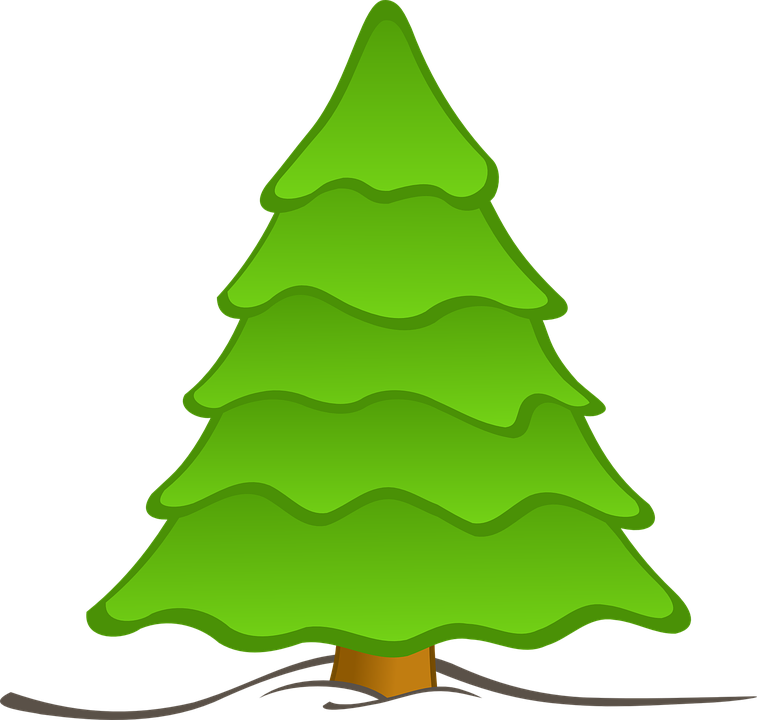 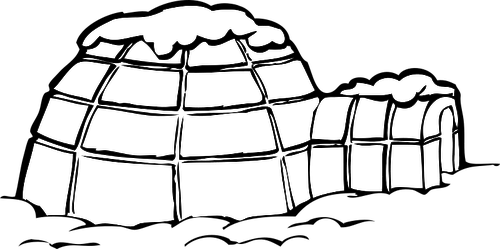 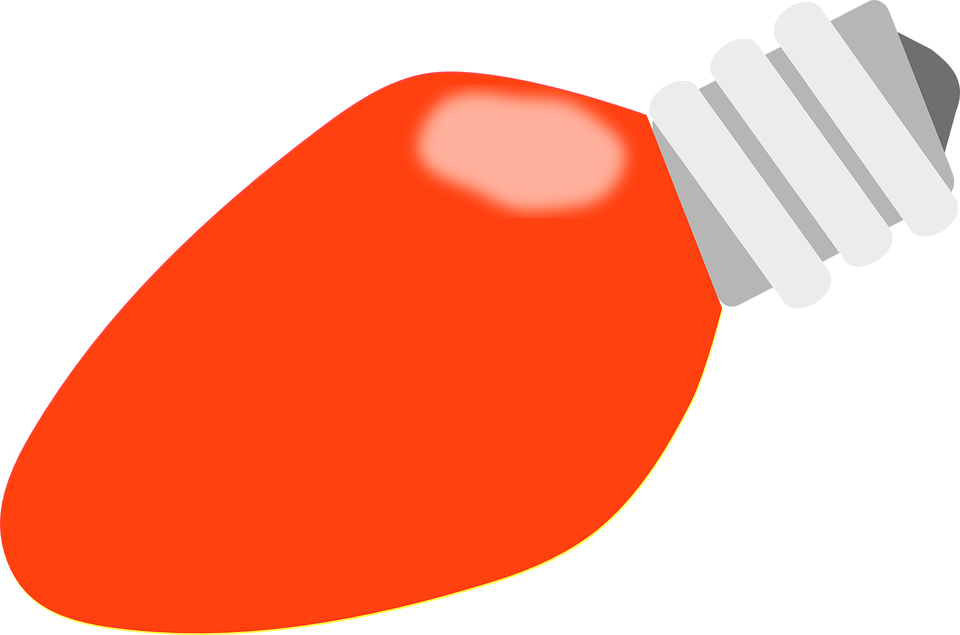 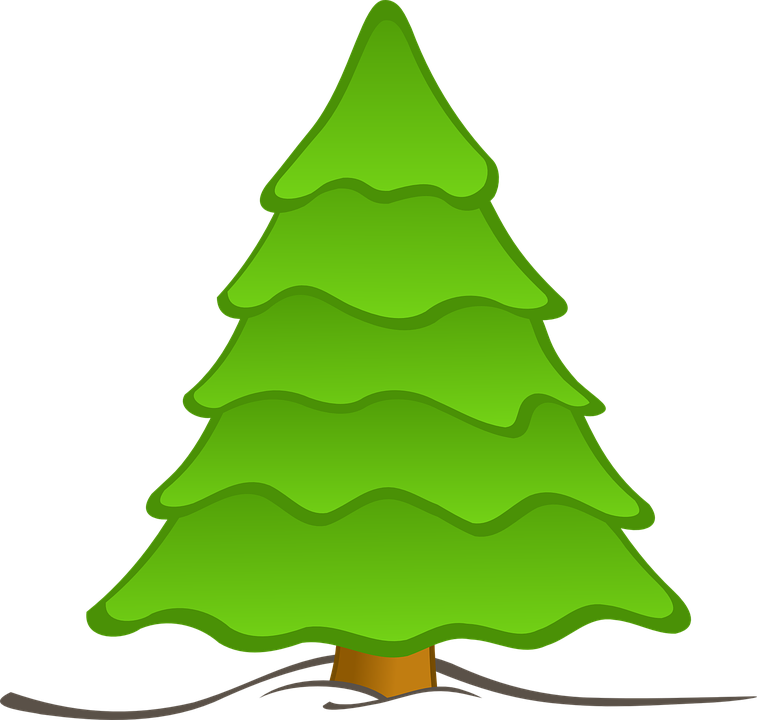 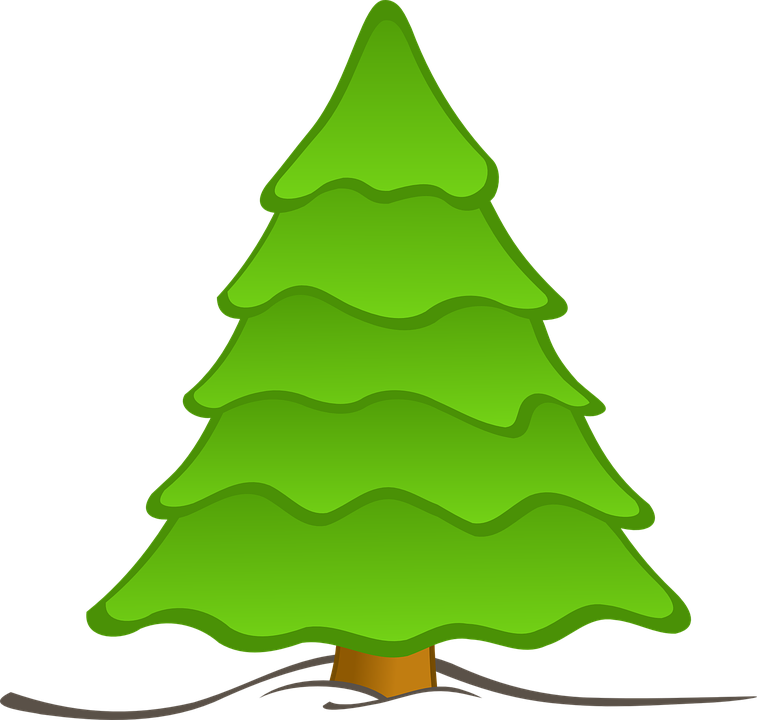 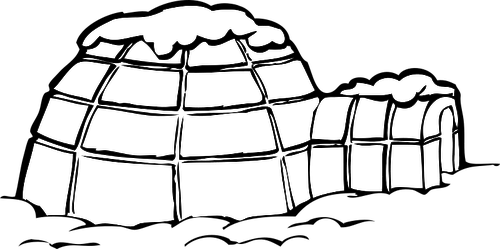 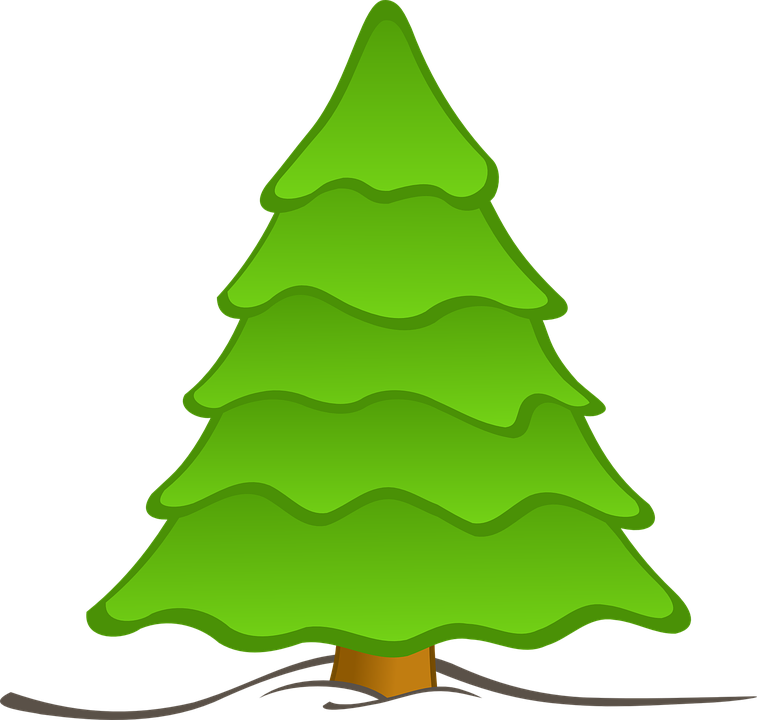 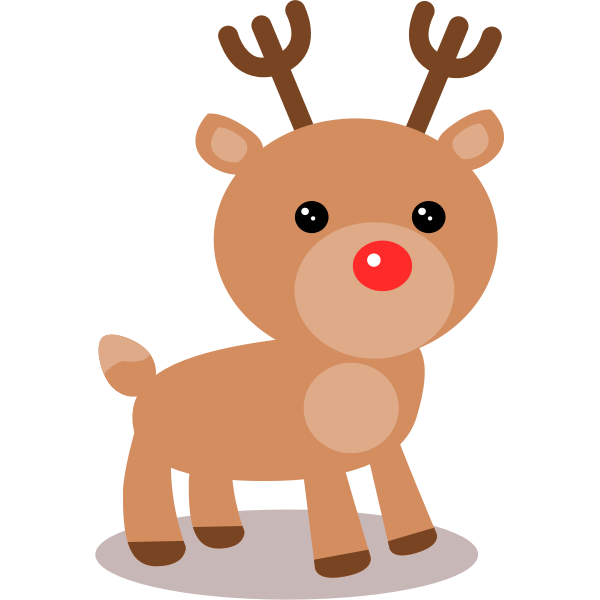 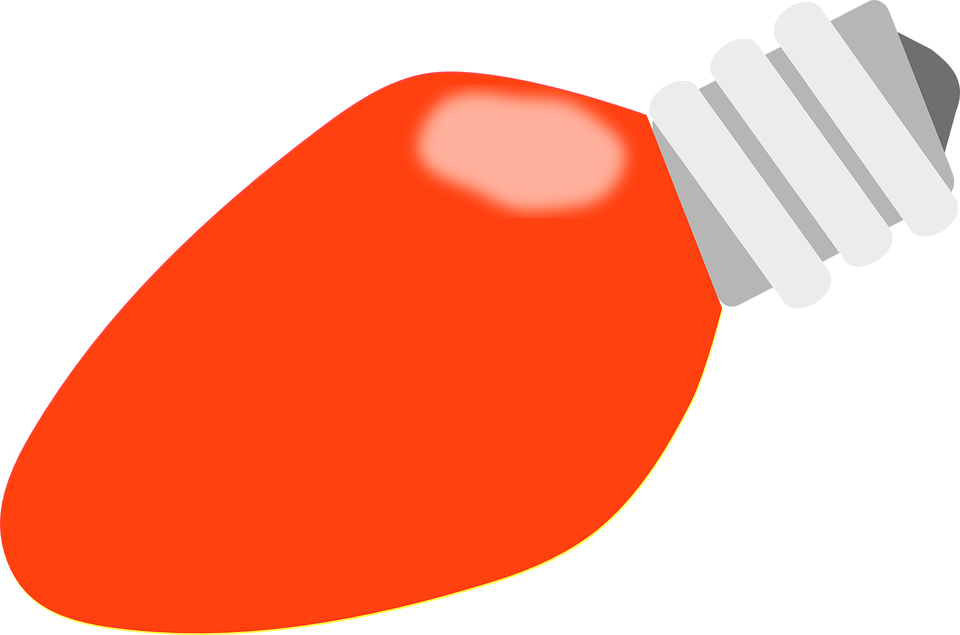 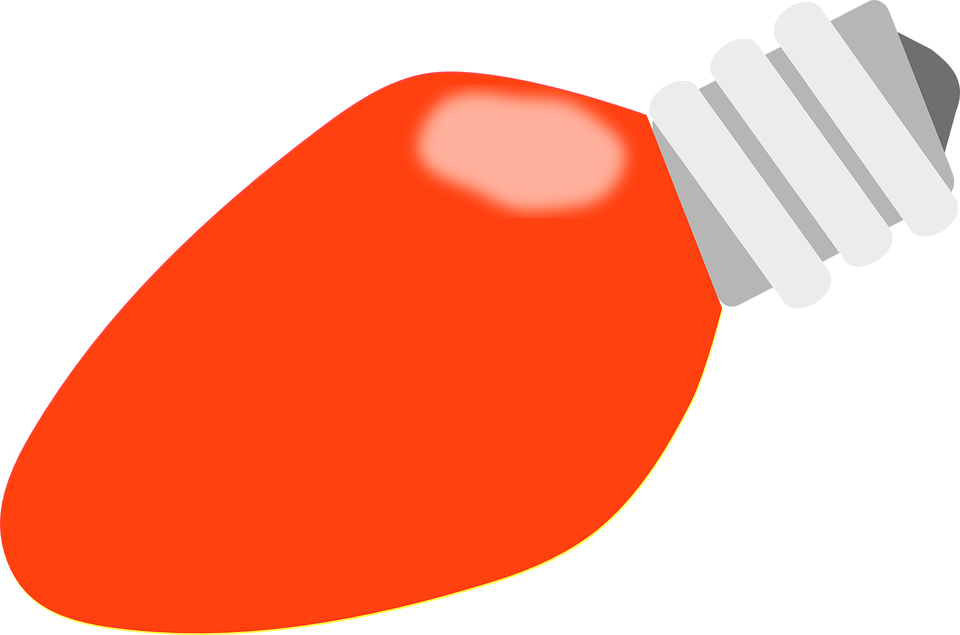 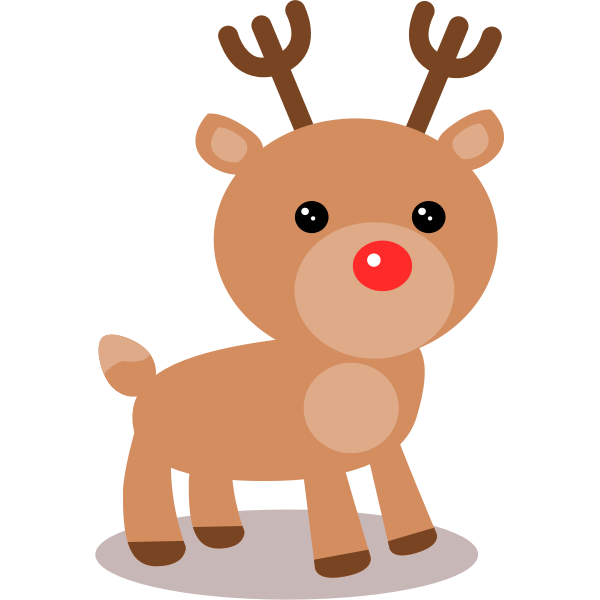 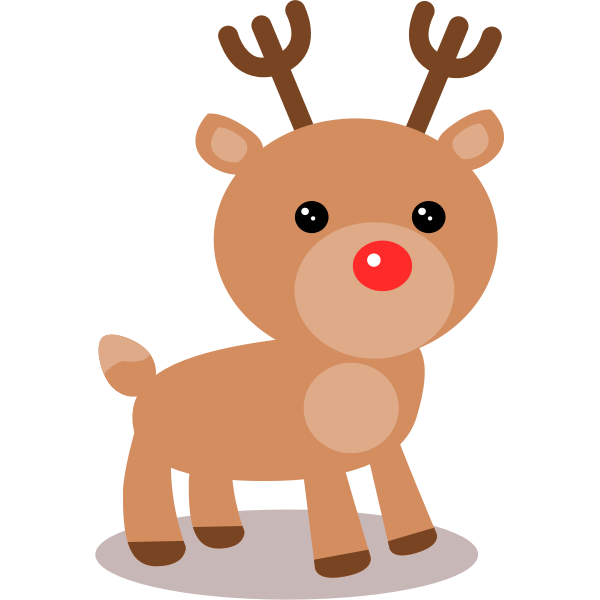 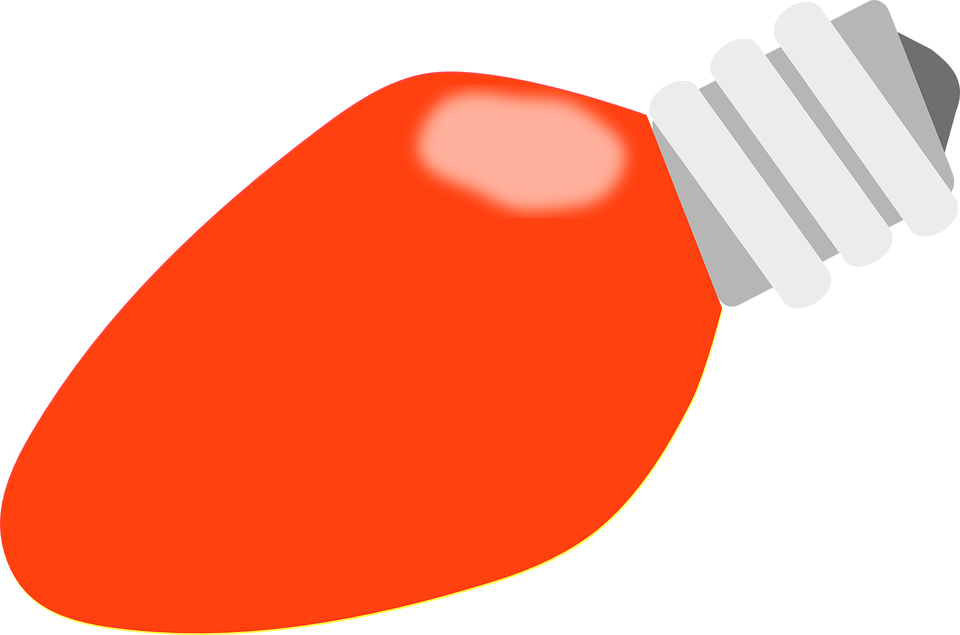 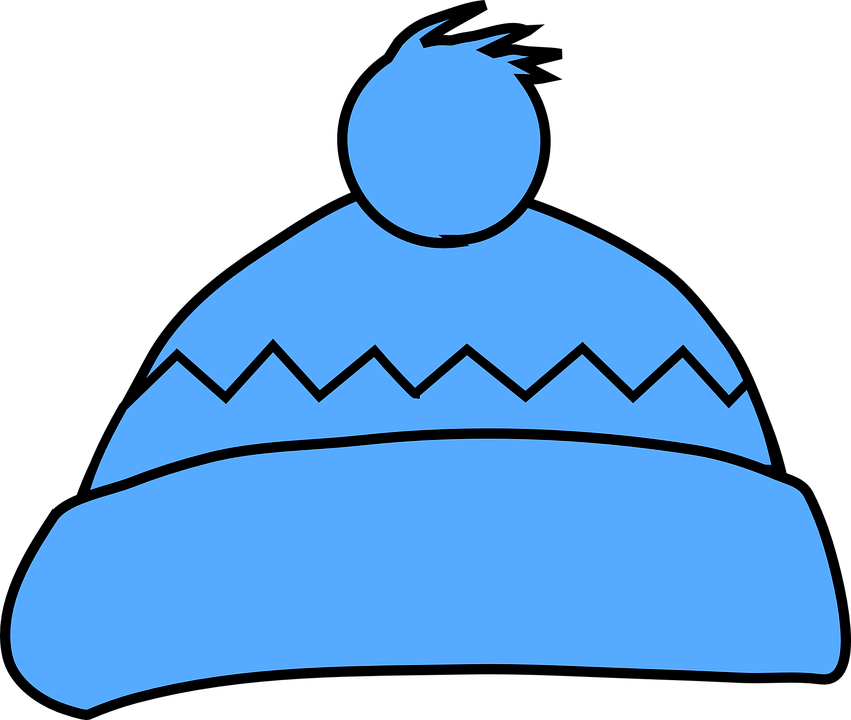 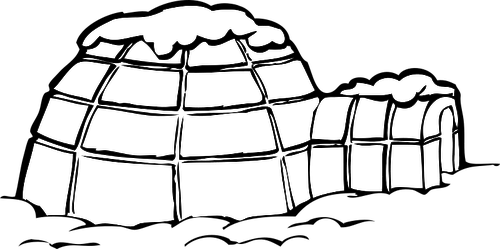 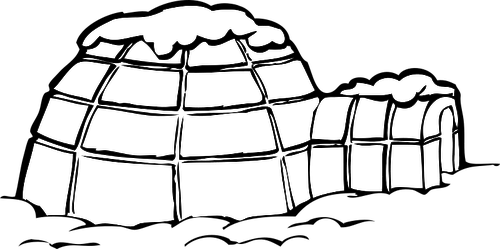 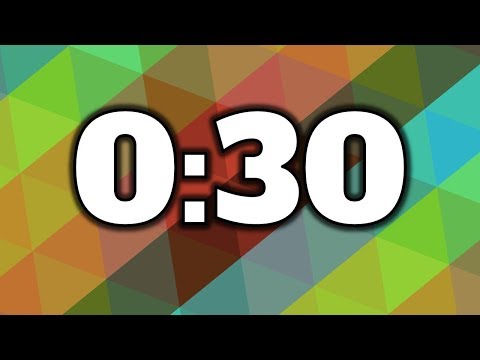 Fais l’exercice pour le nombre compté !
7
10
8
6
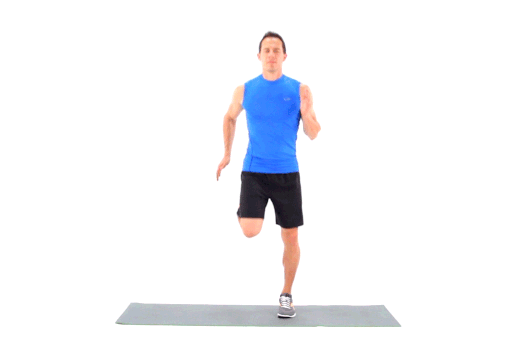 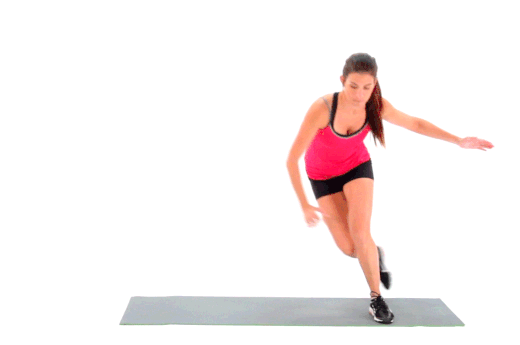 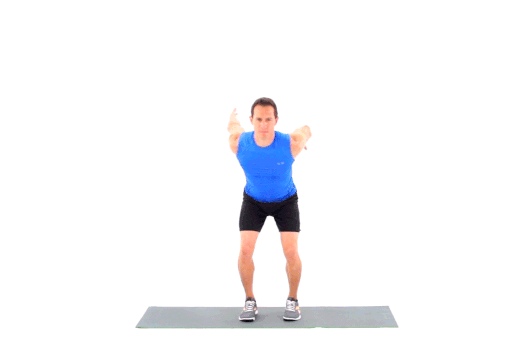 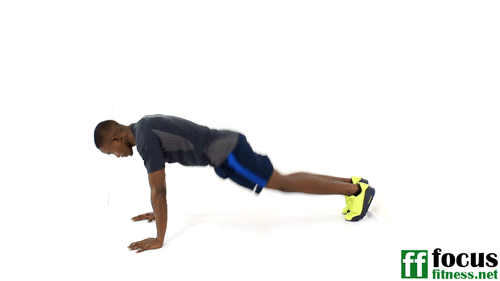 As-tu vu 6 igloos ? Bravo !
7
8
10
6
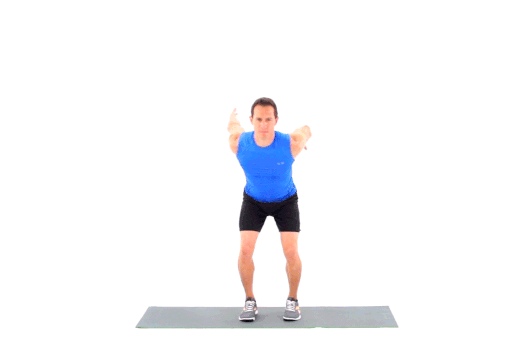 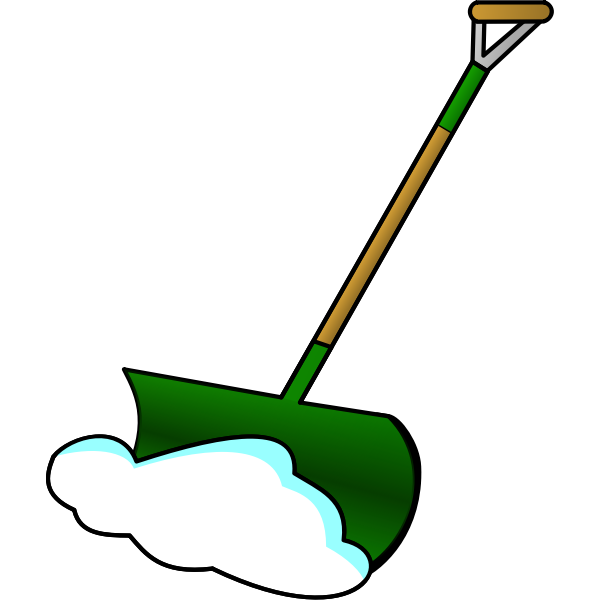 Combien de pelles vois-tu ?
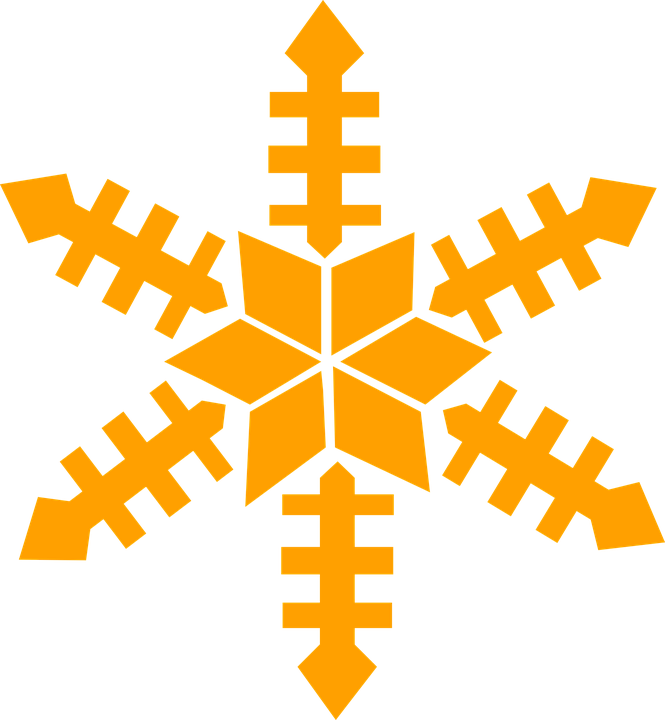 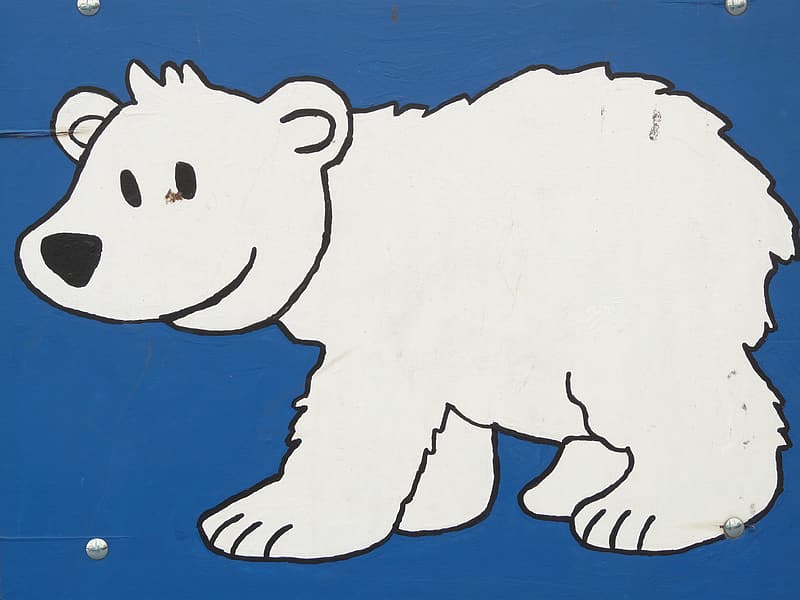 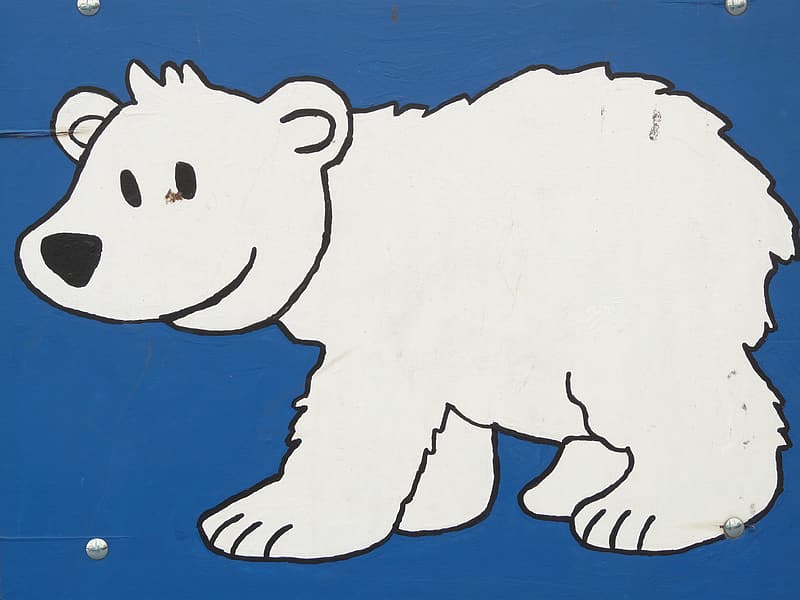 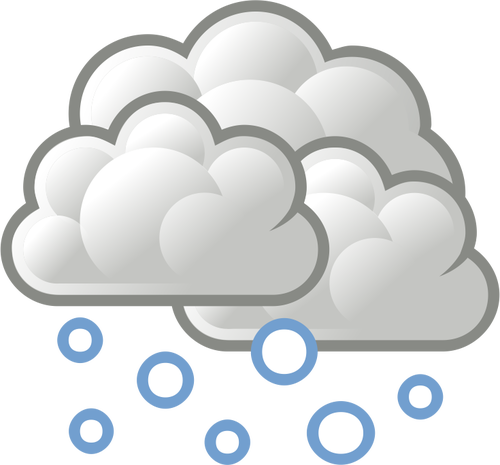 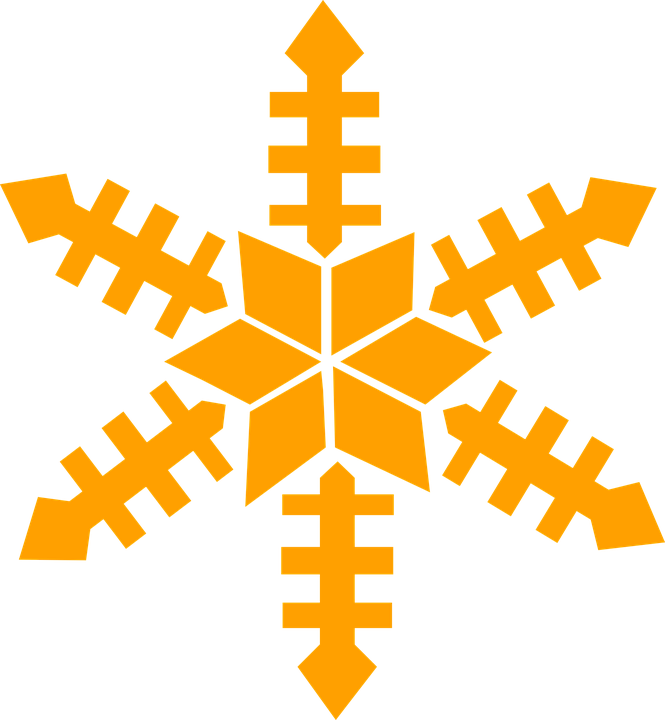 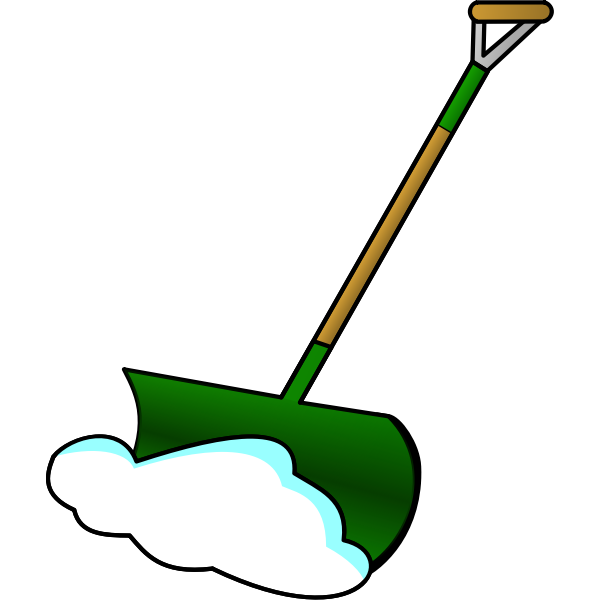 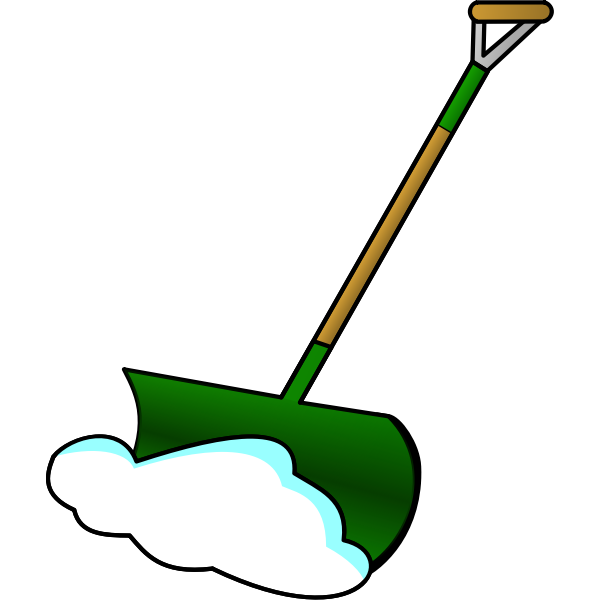 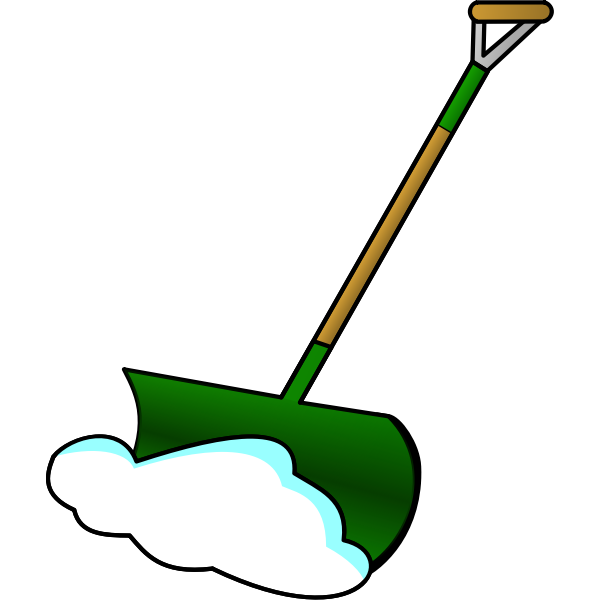 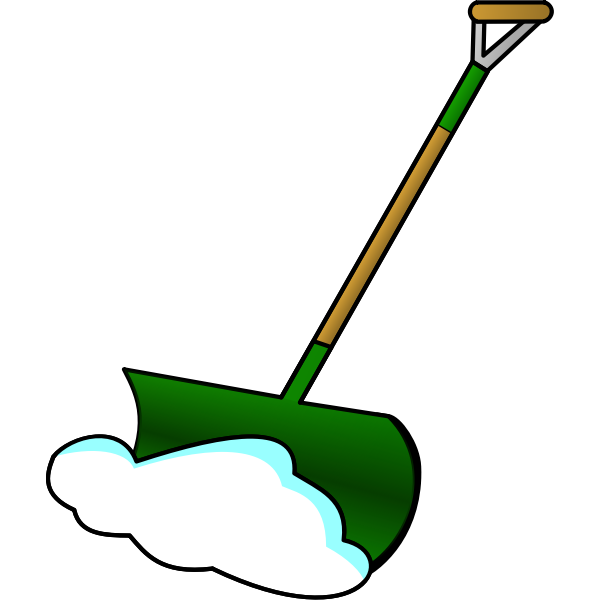 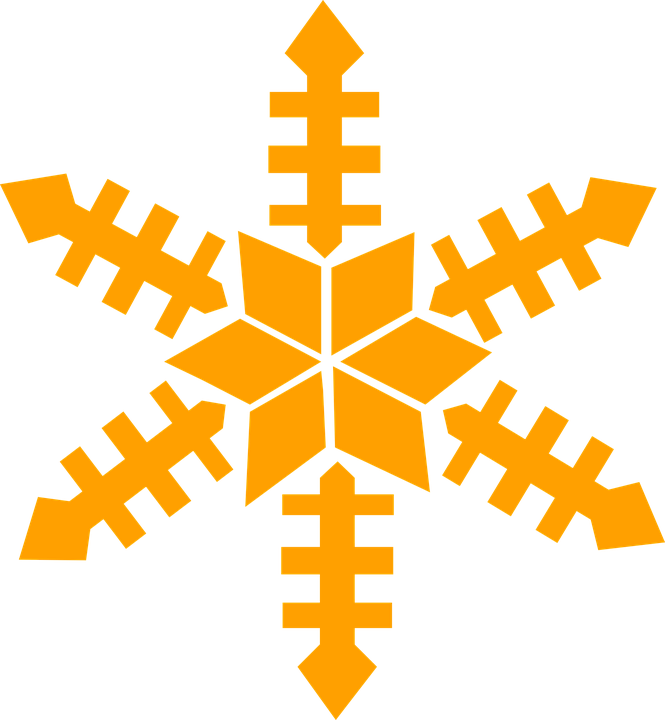 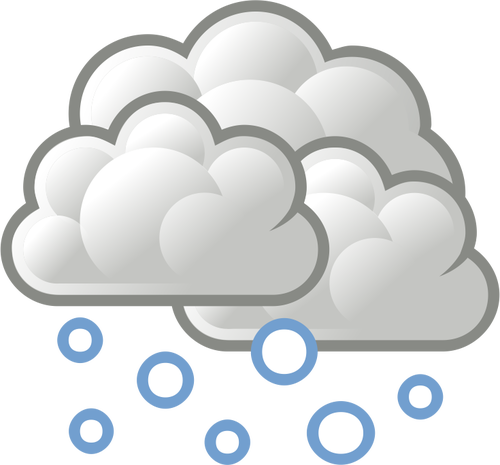 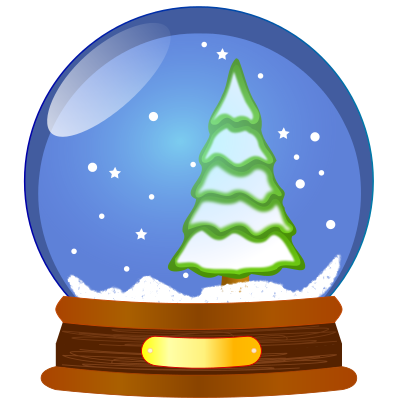 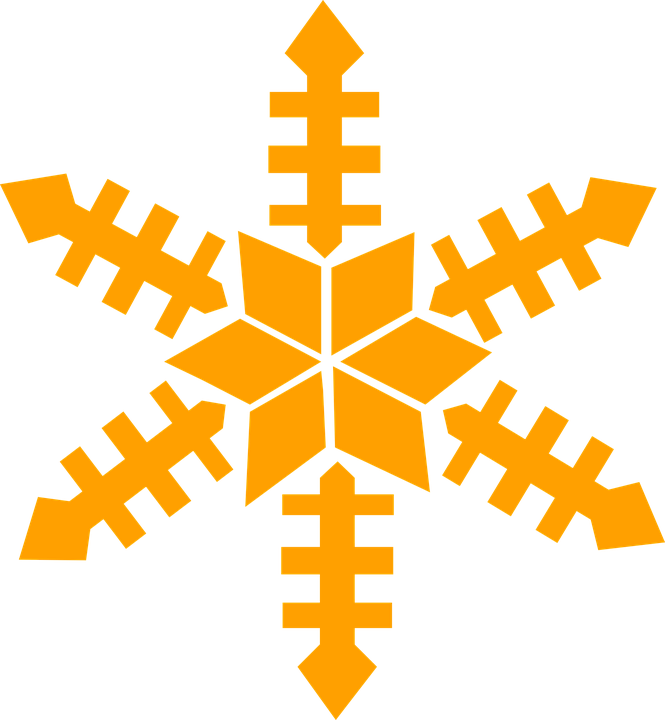 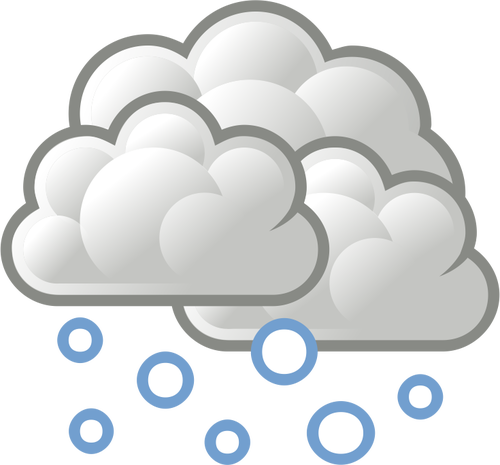 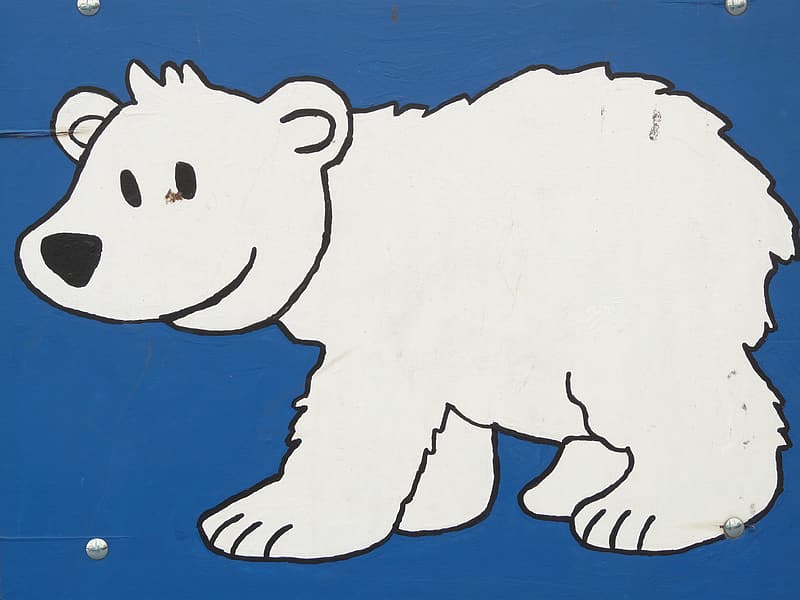 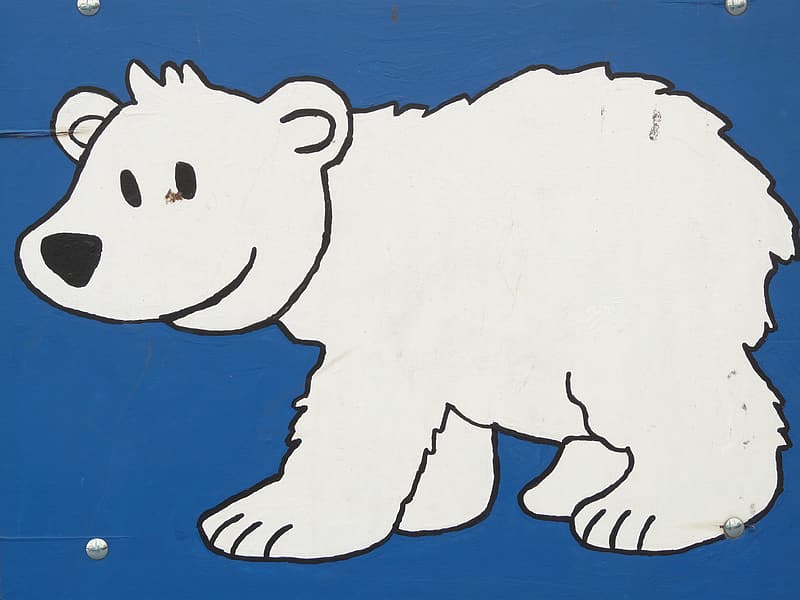 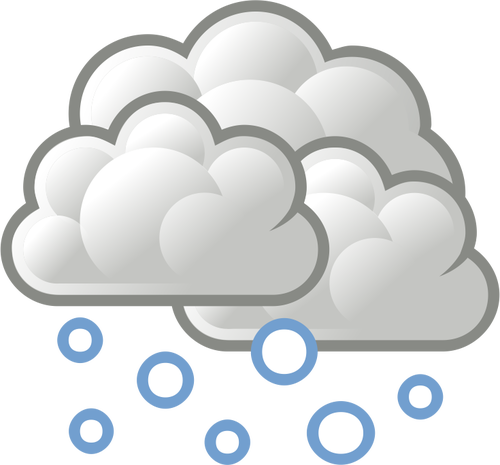 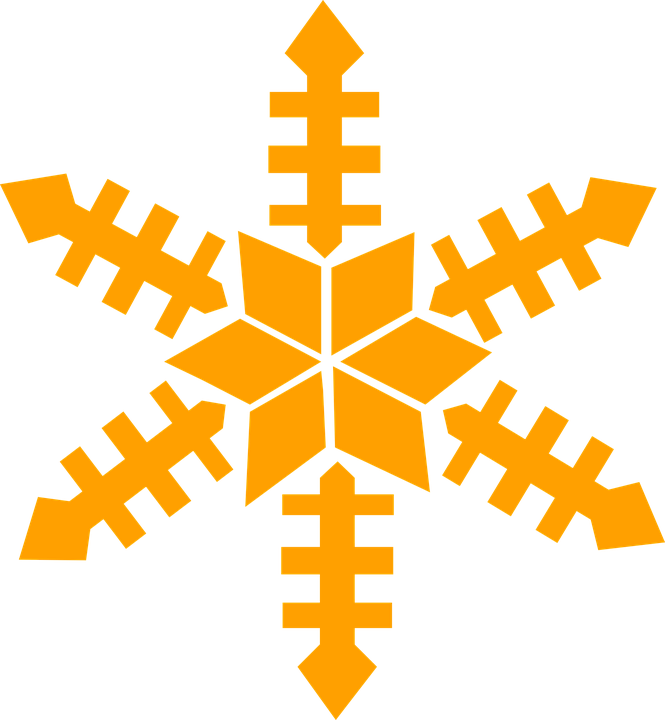 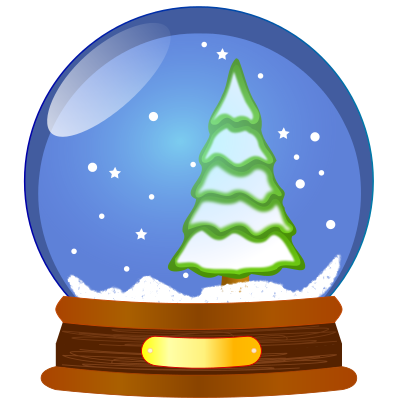 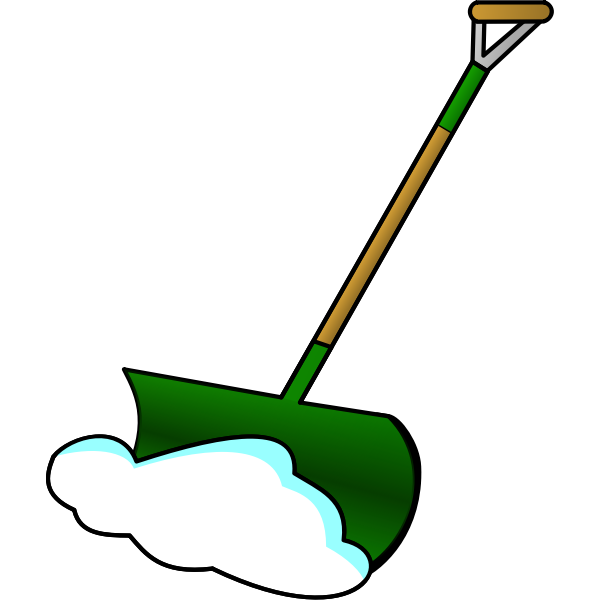 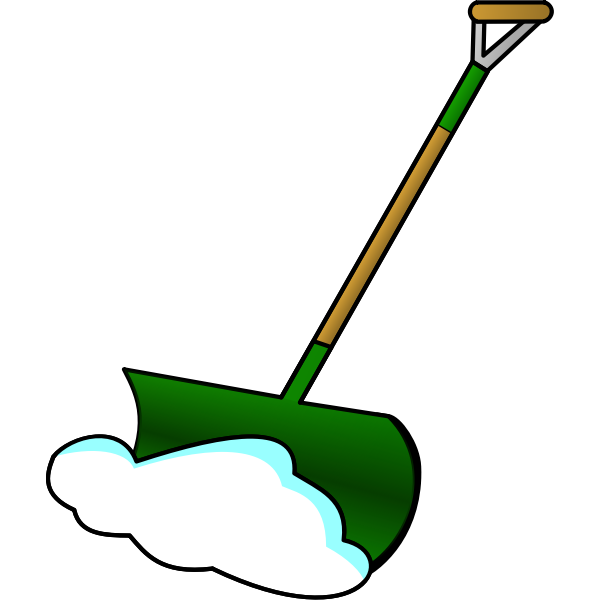 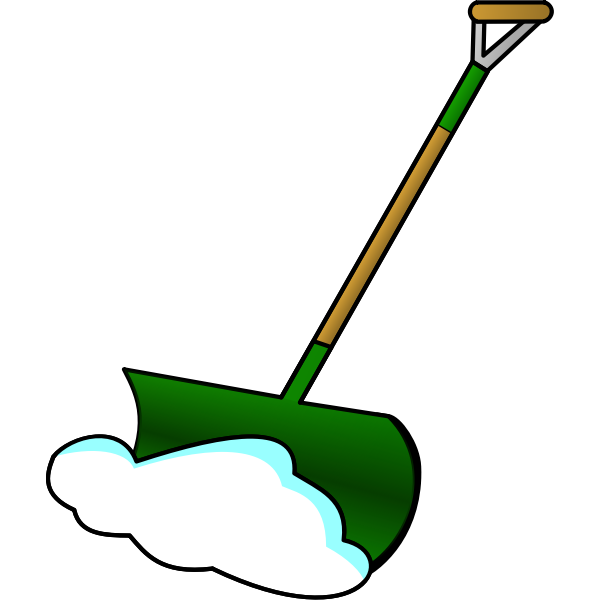 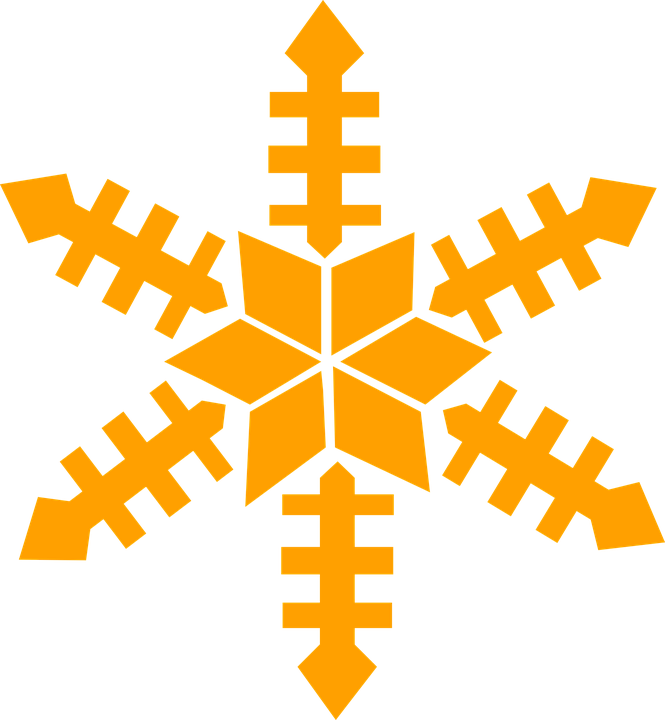 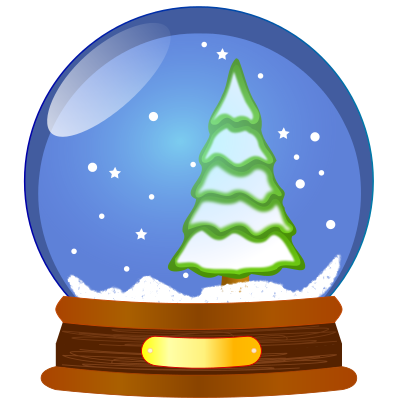 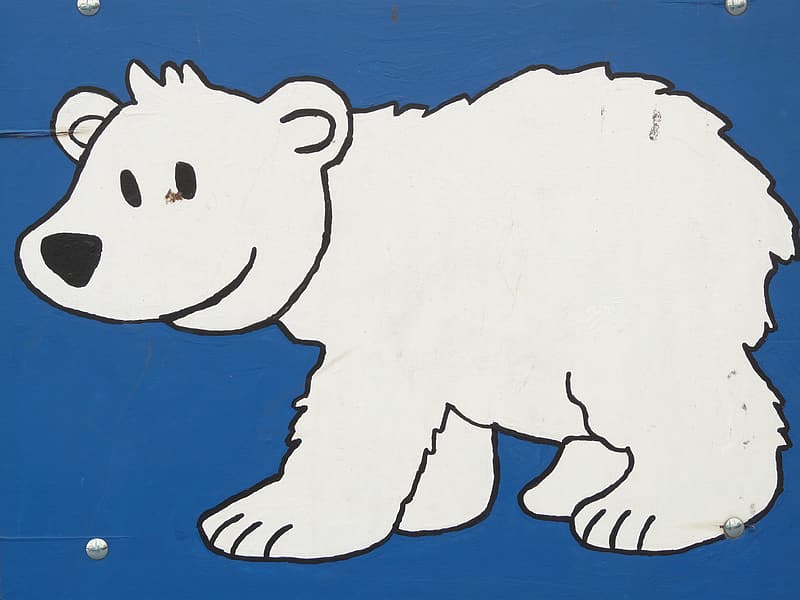 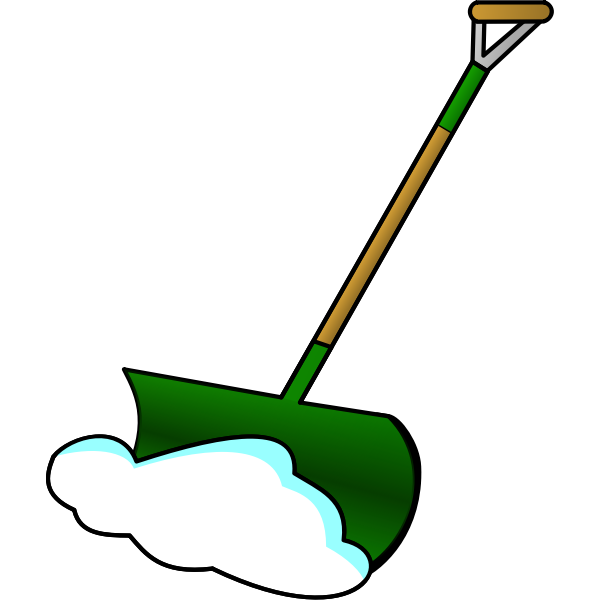 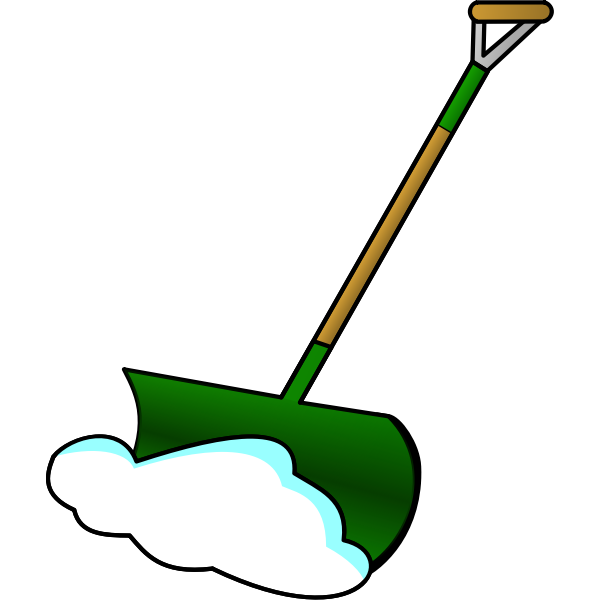 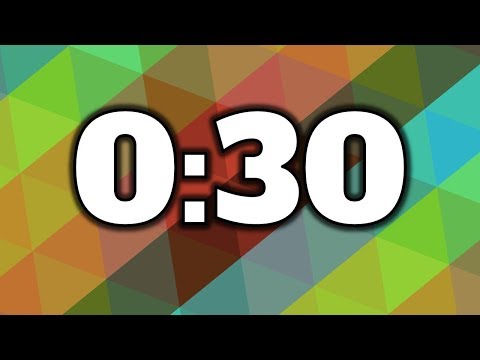 Fais l’exercice pour le nombre compté !
9
8
7
11
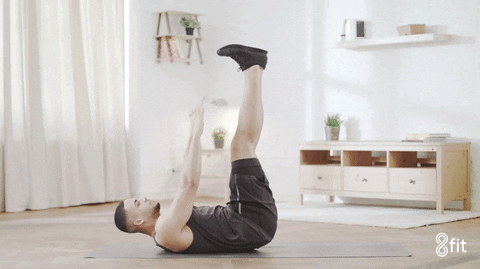 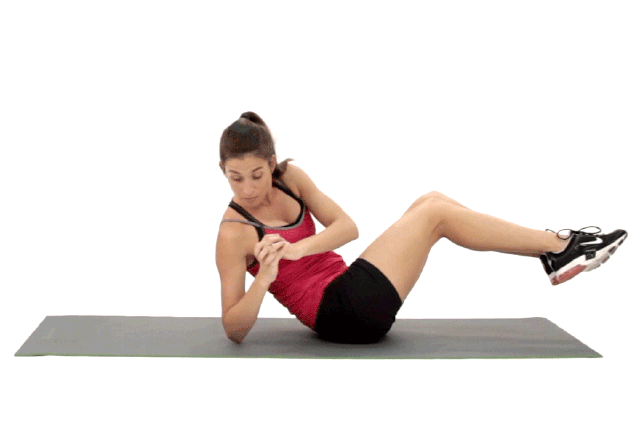 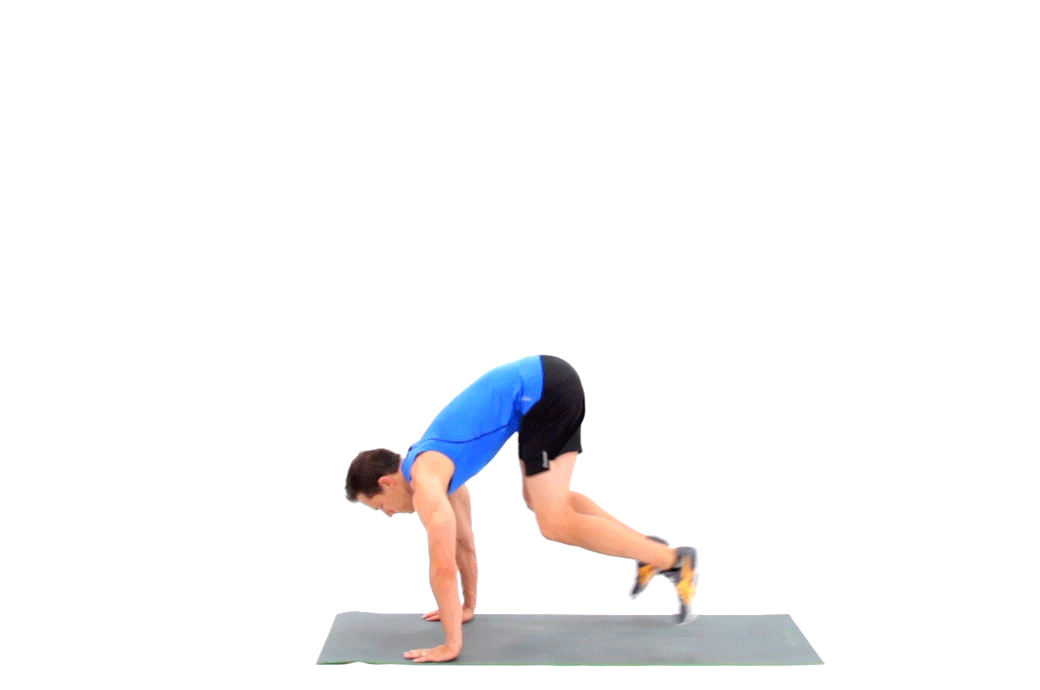 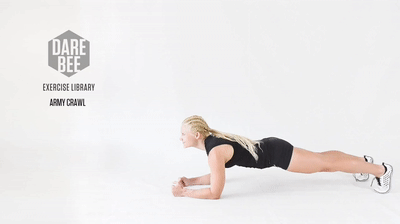 As-tu vu 9 pelles ? Bravo !
9
7
8
11
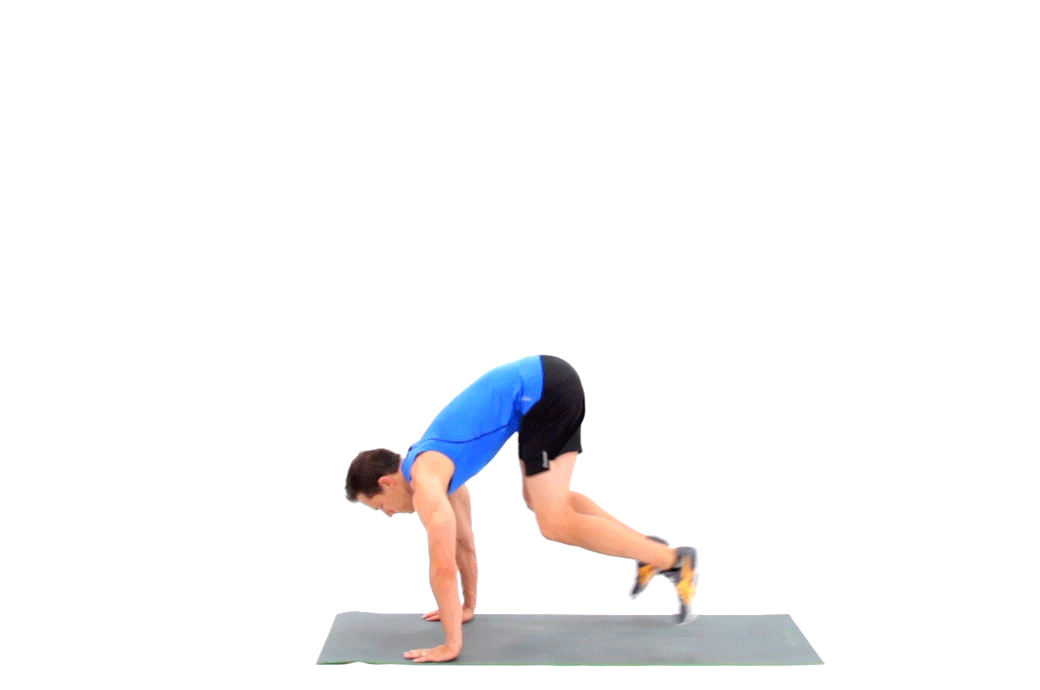 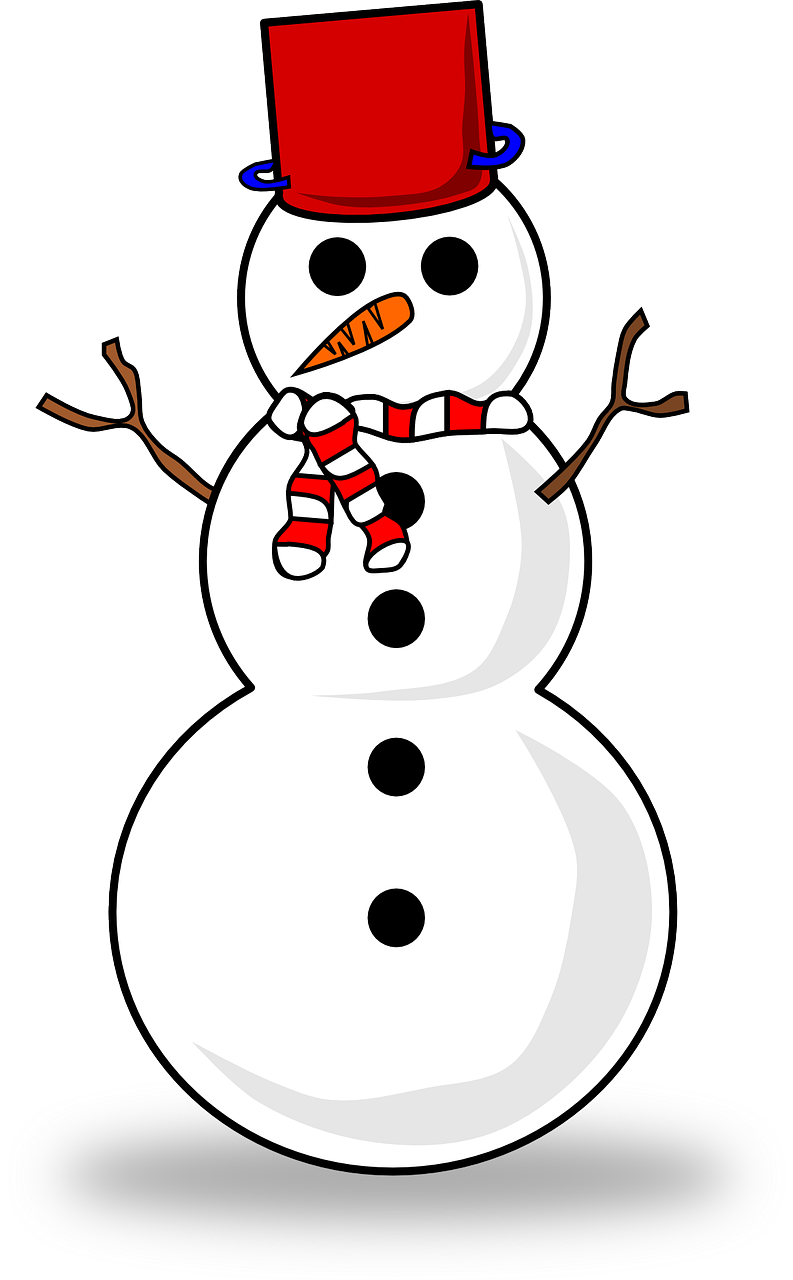 Combien de bonshommes de neige vois-tu ?
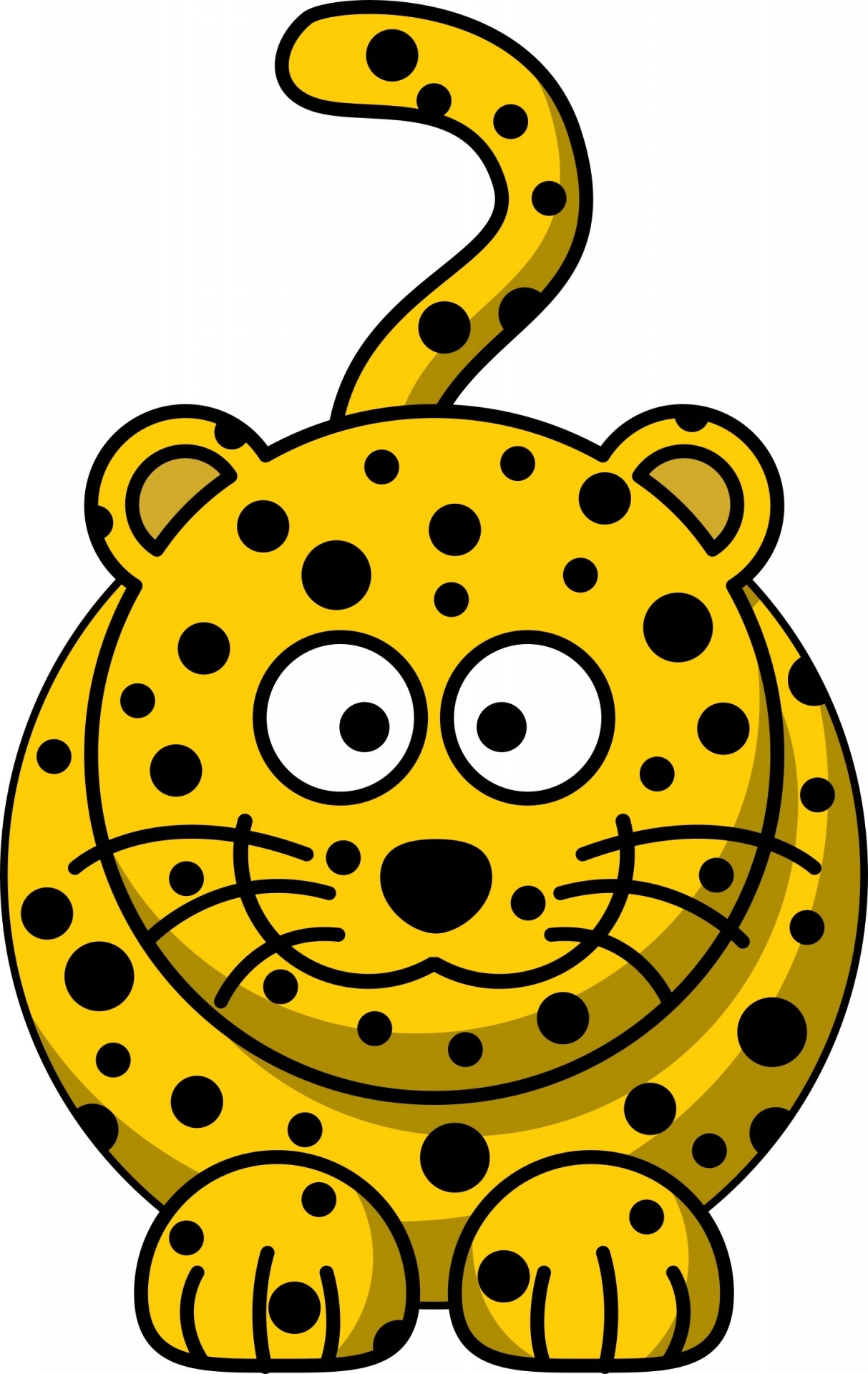 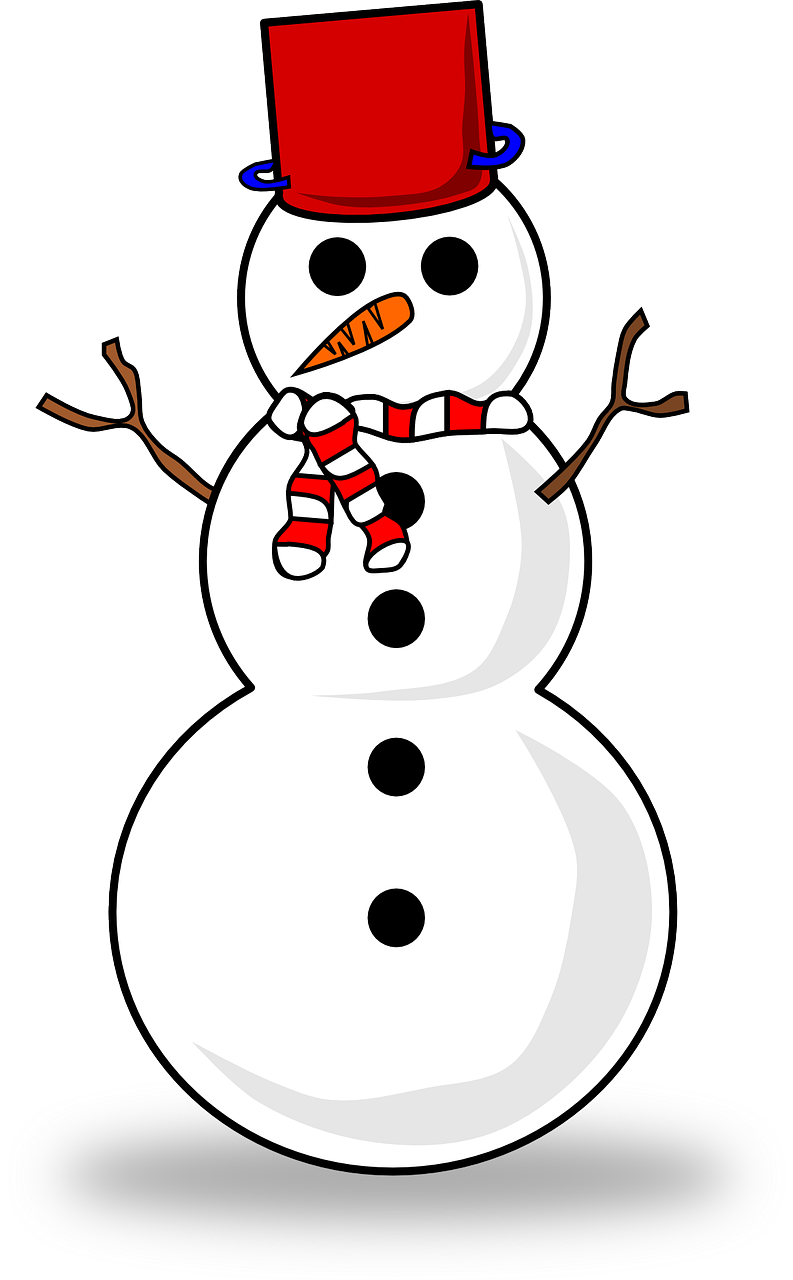 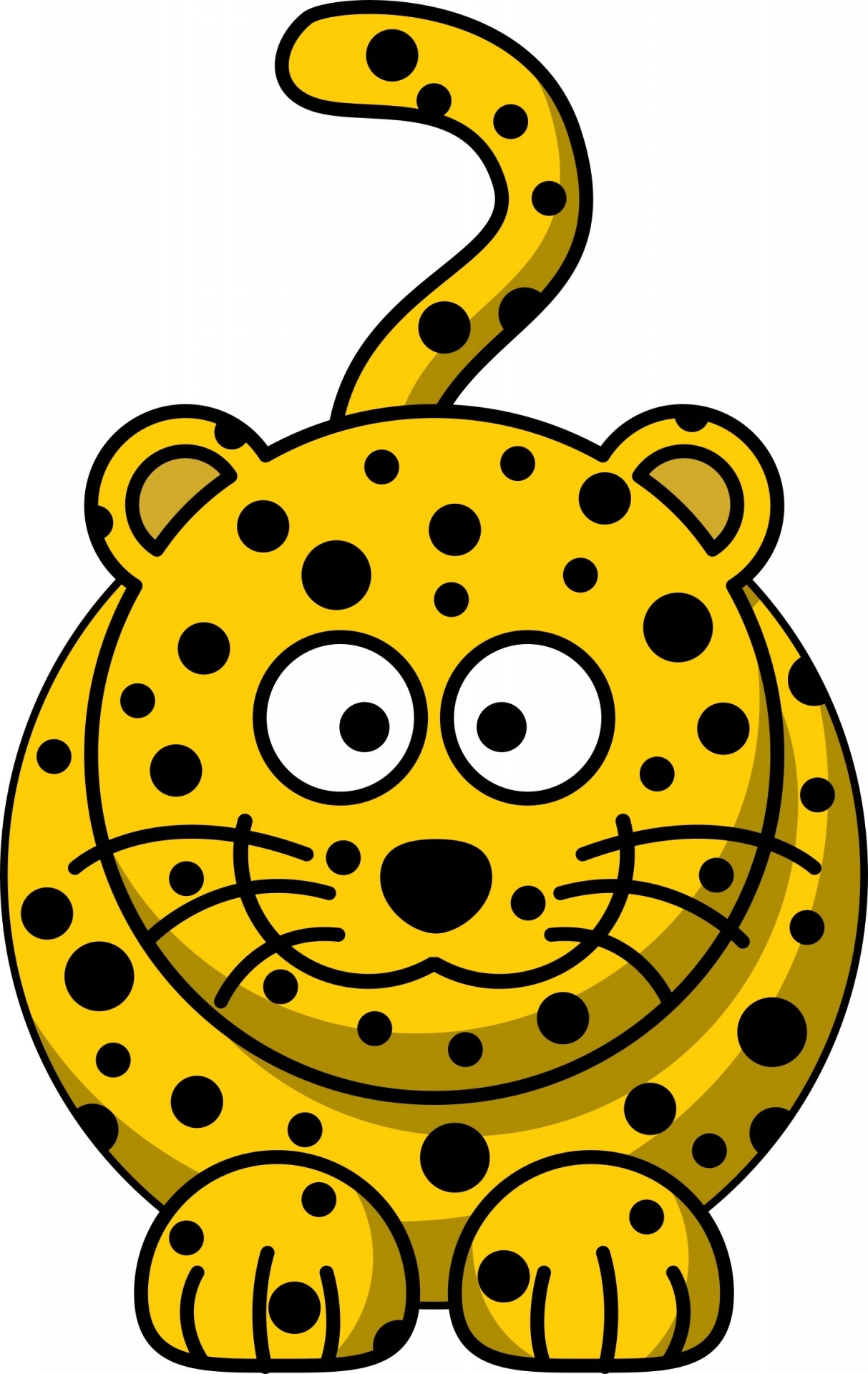 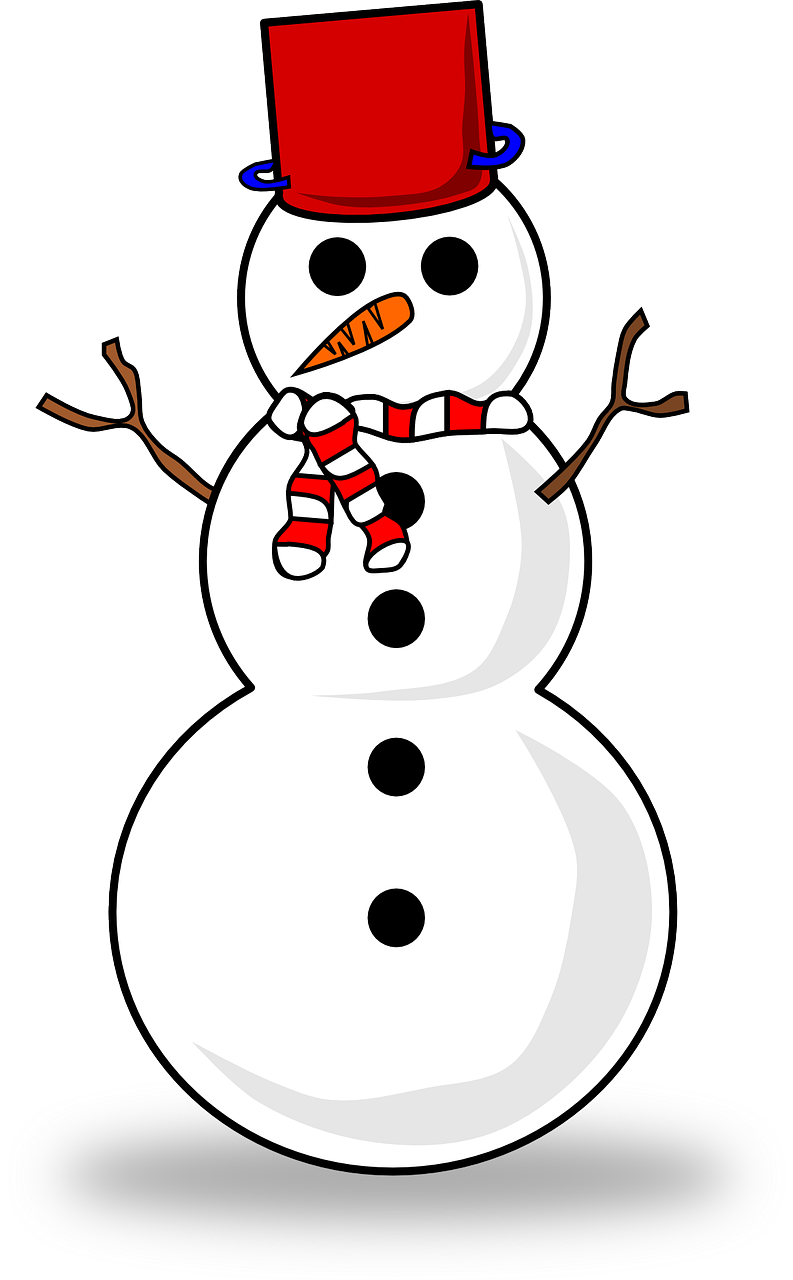 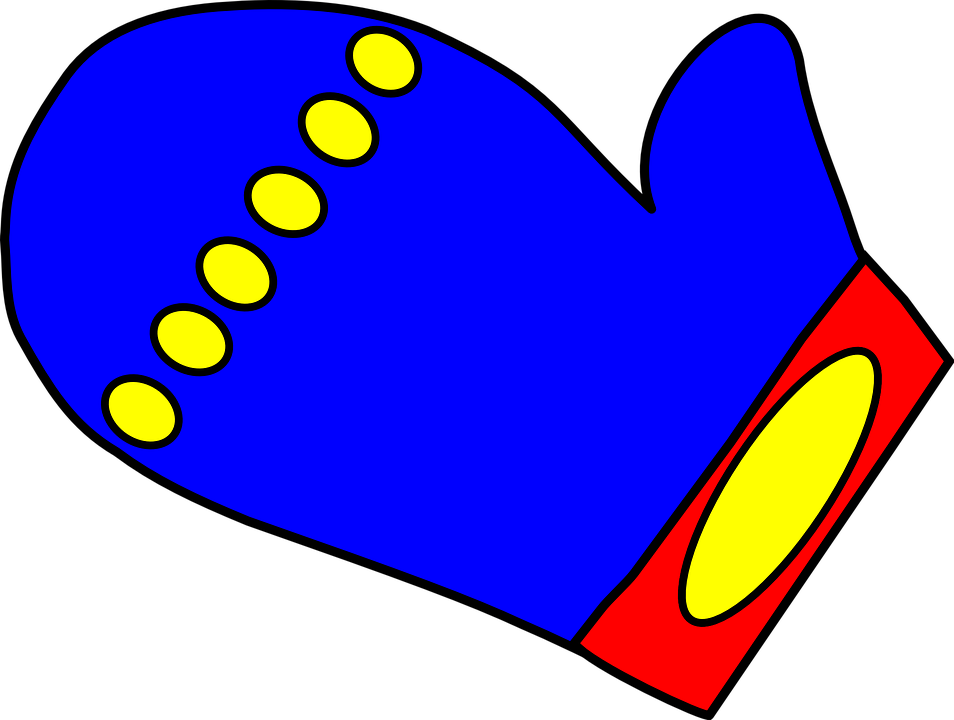 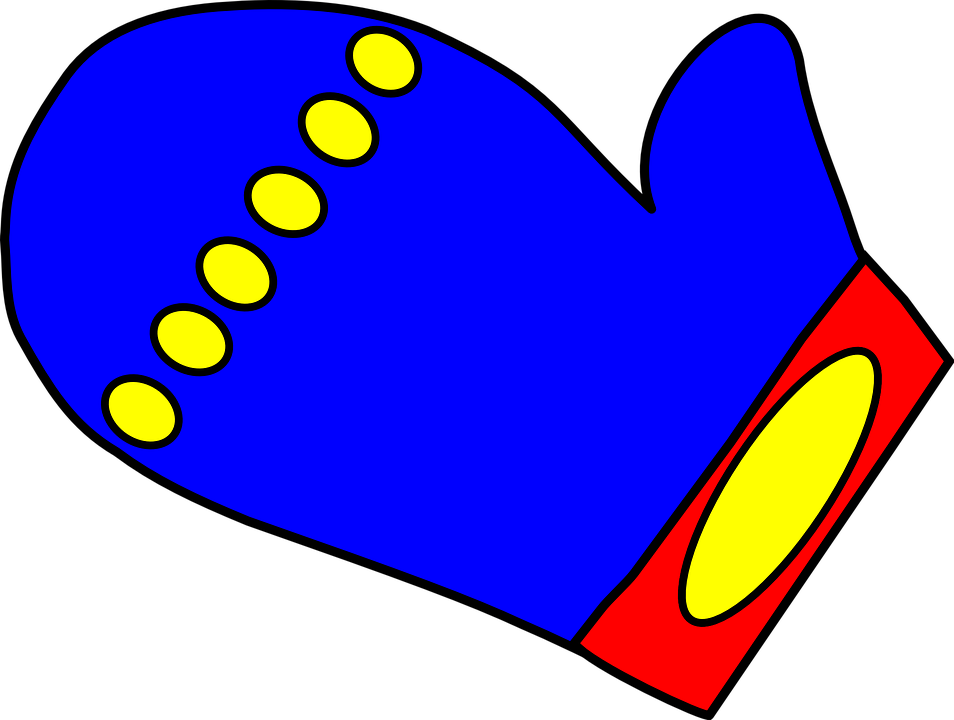 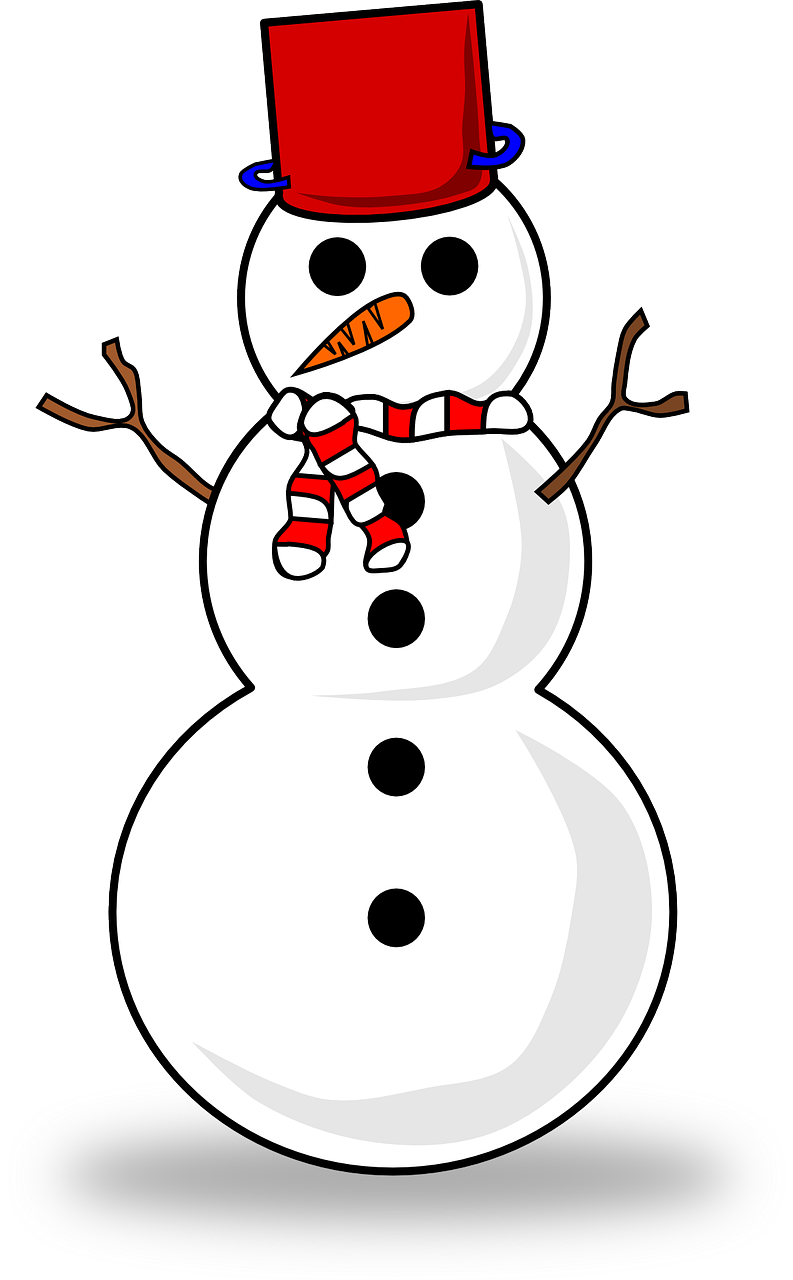 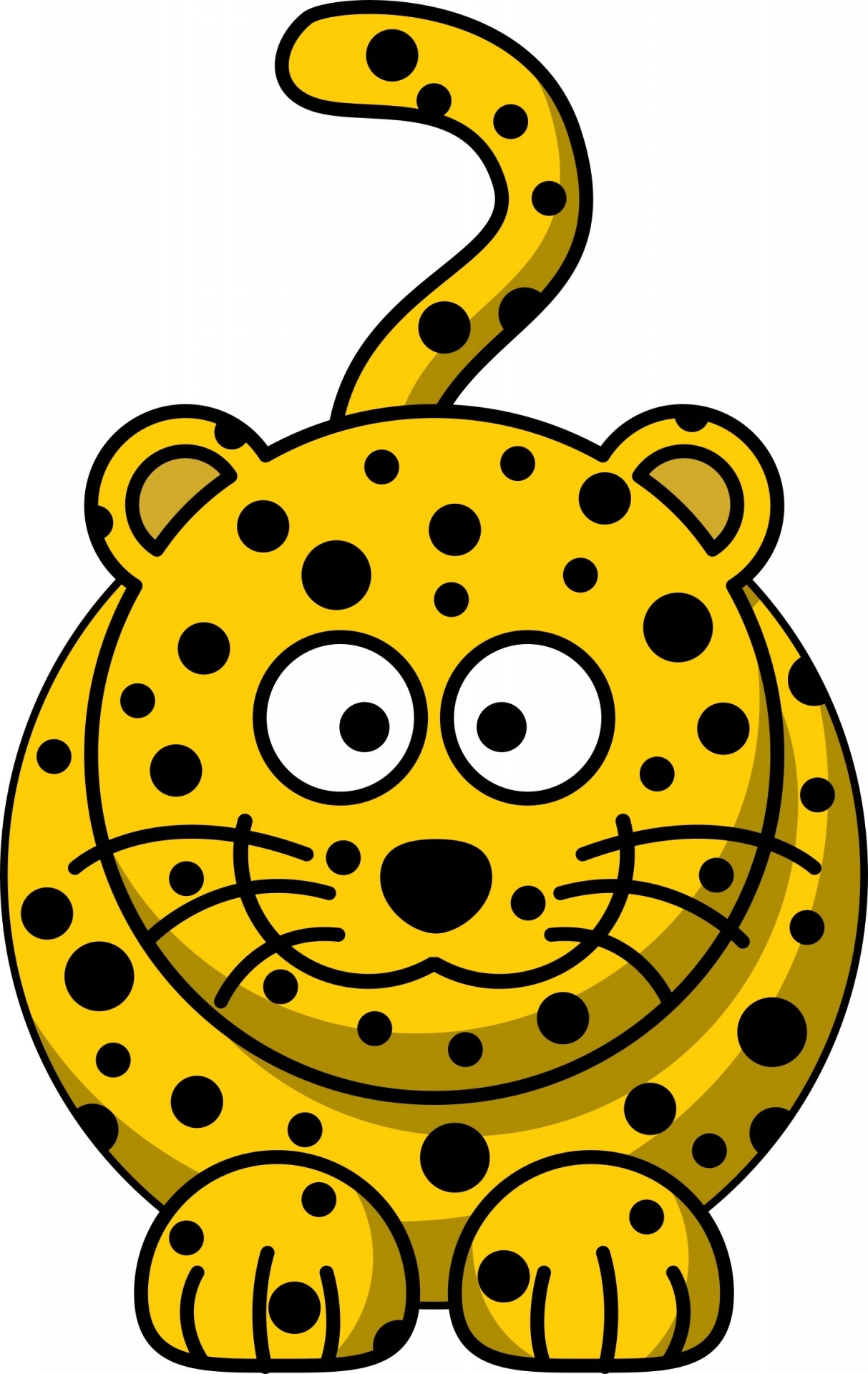 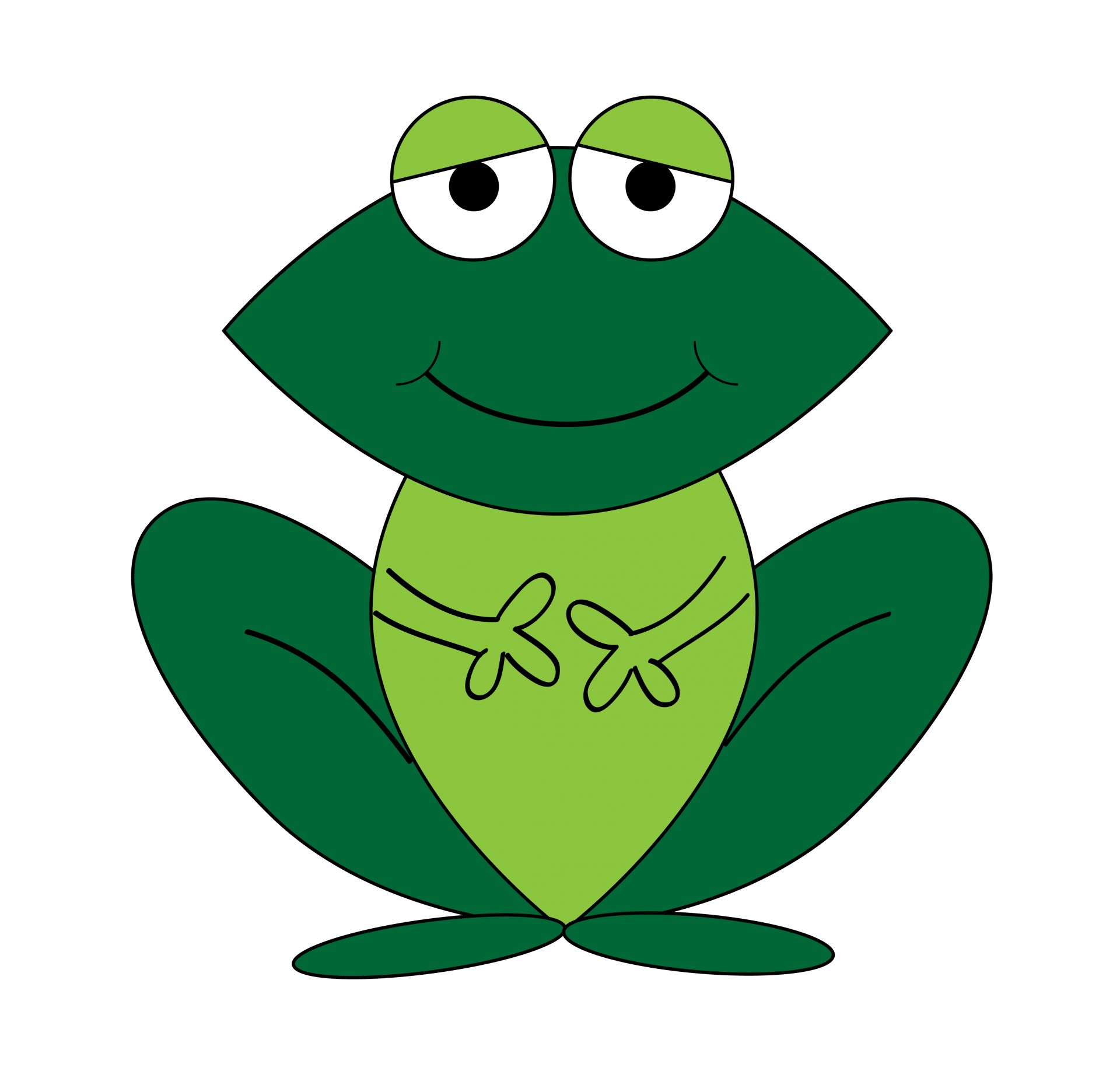 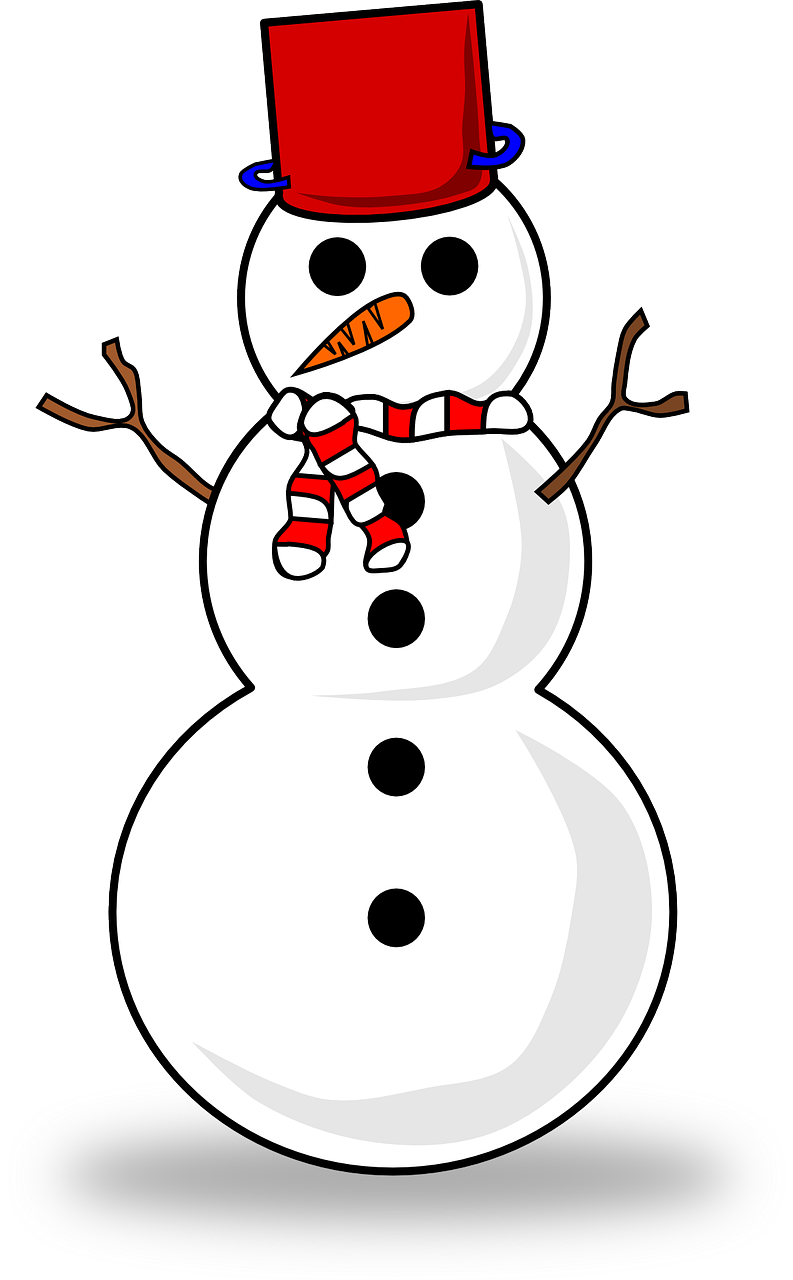 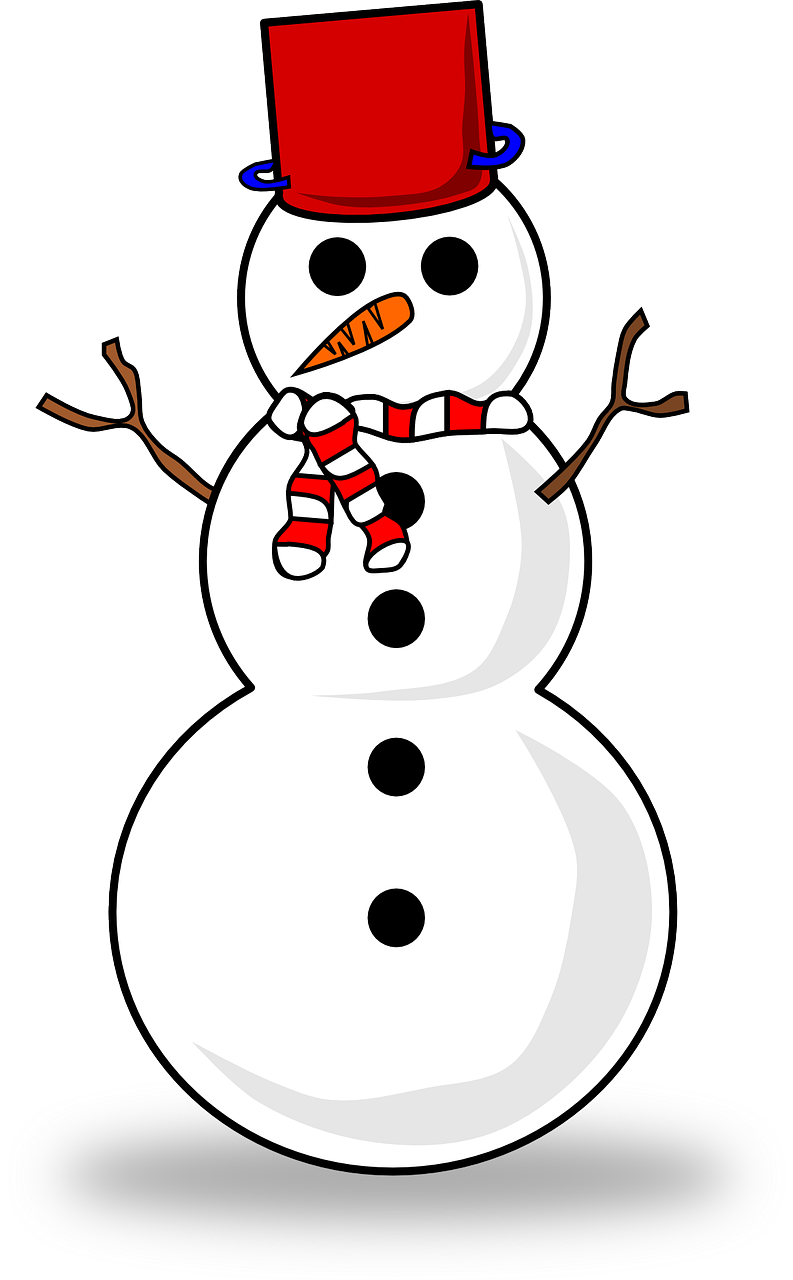 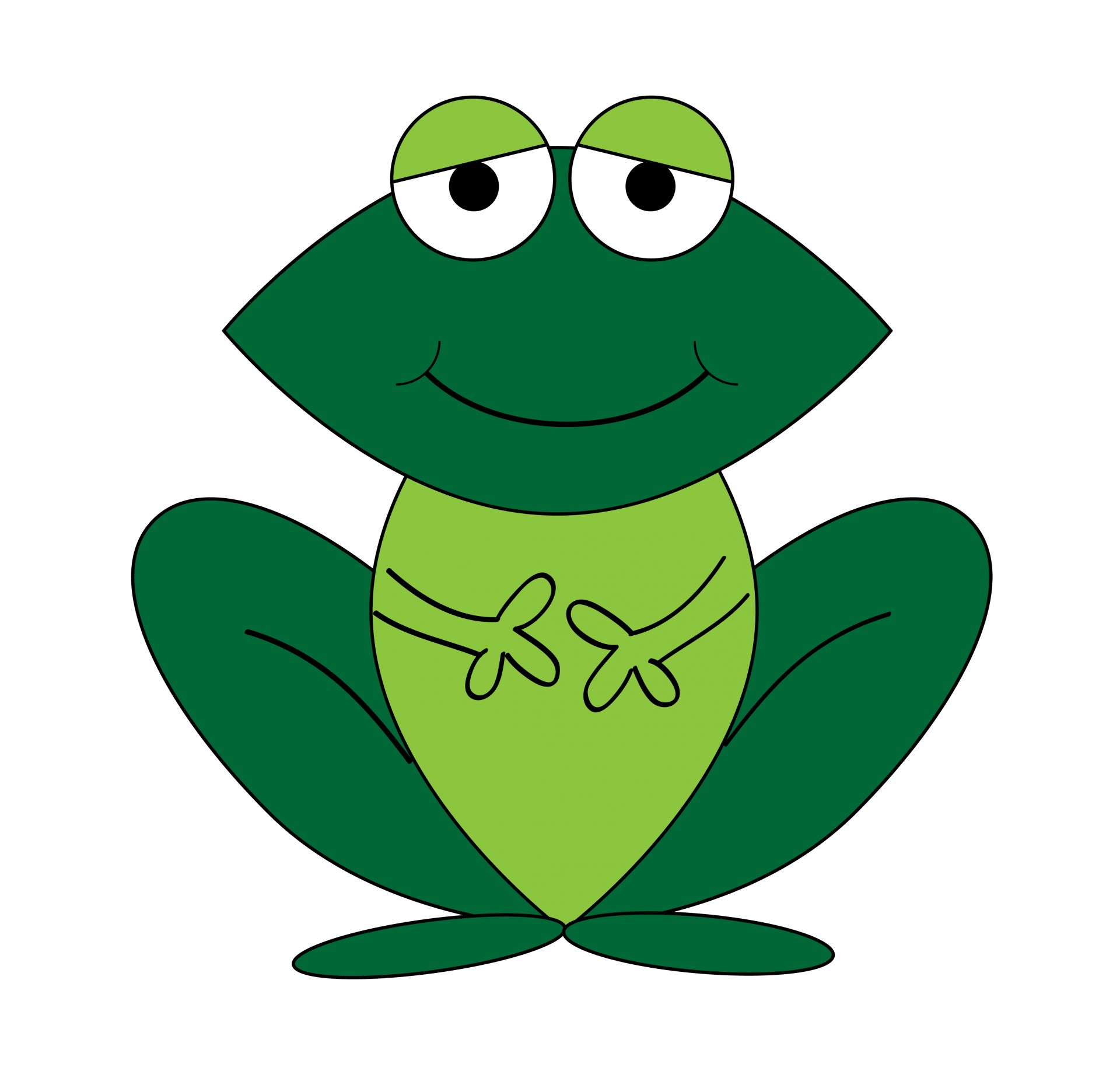 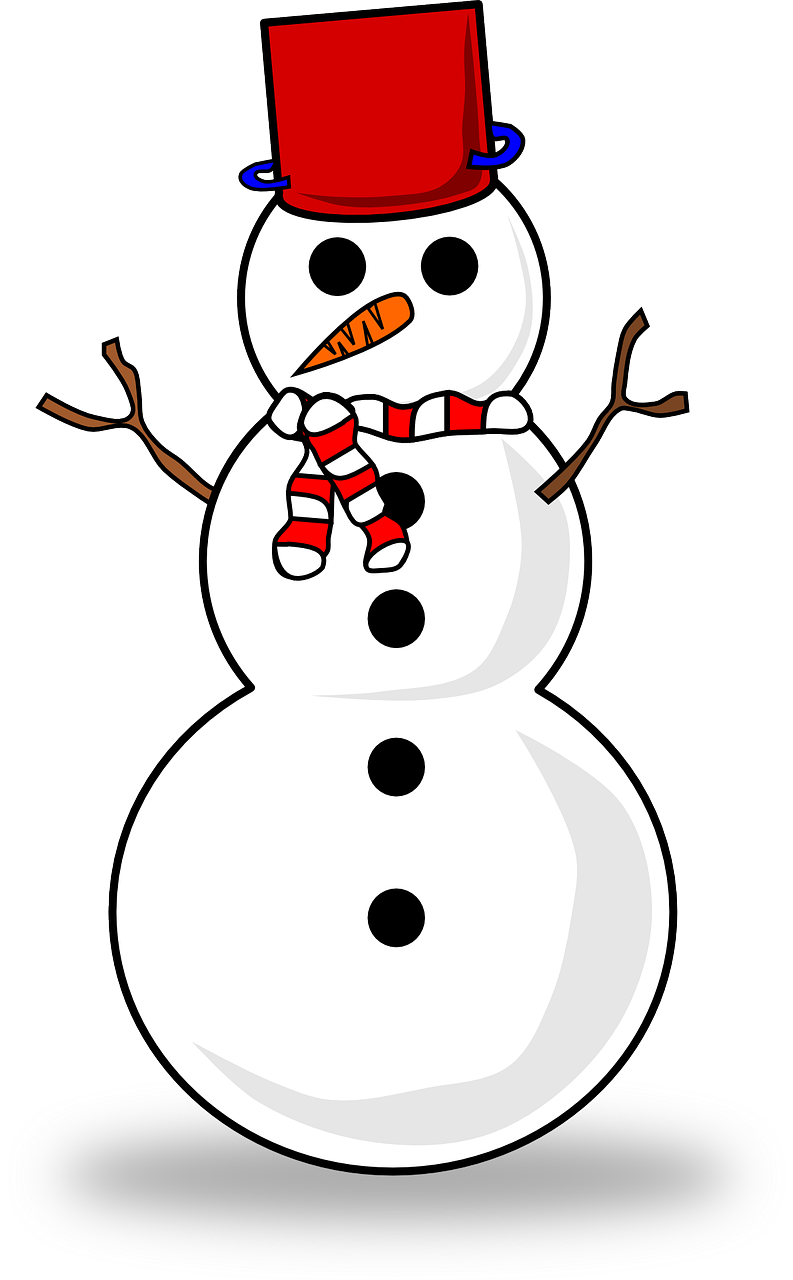 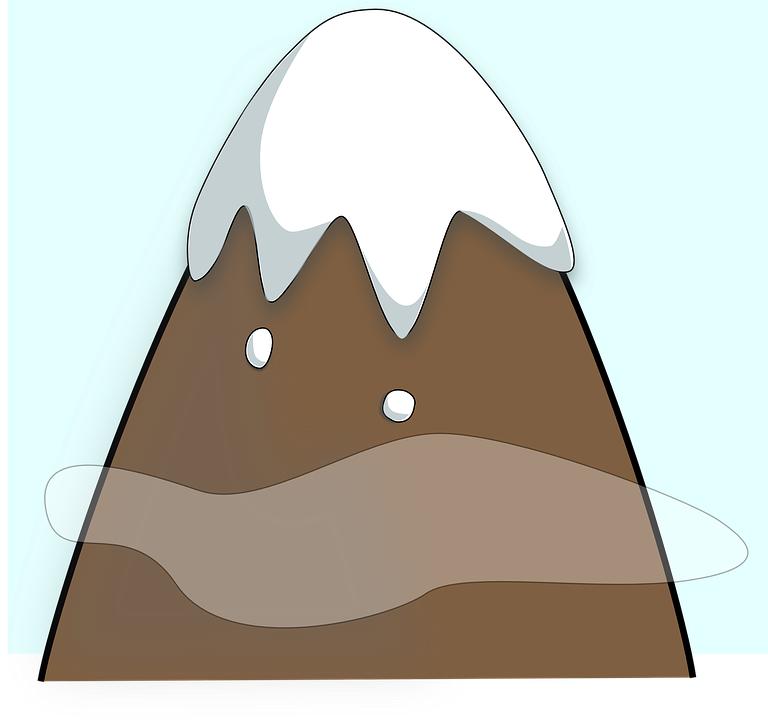 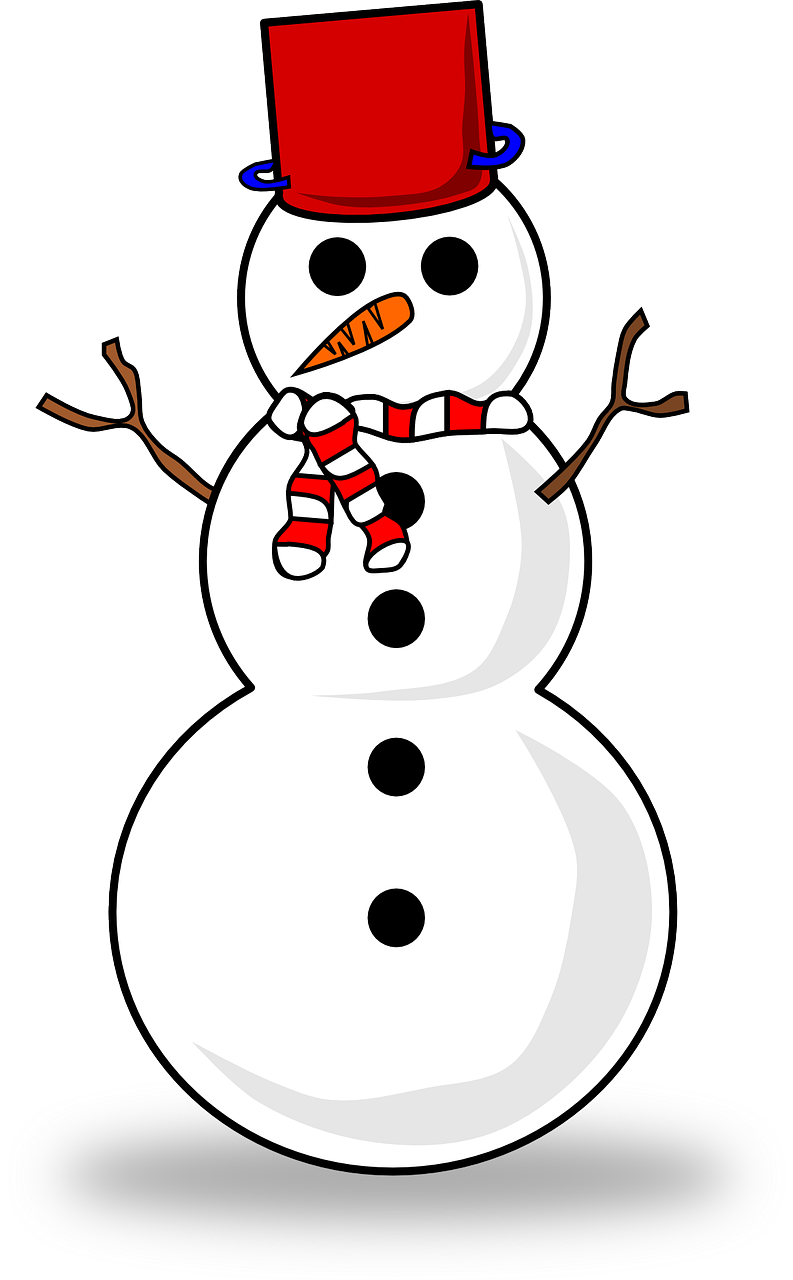 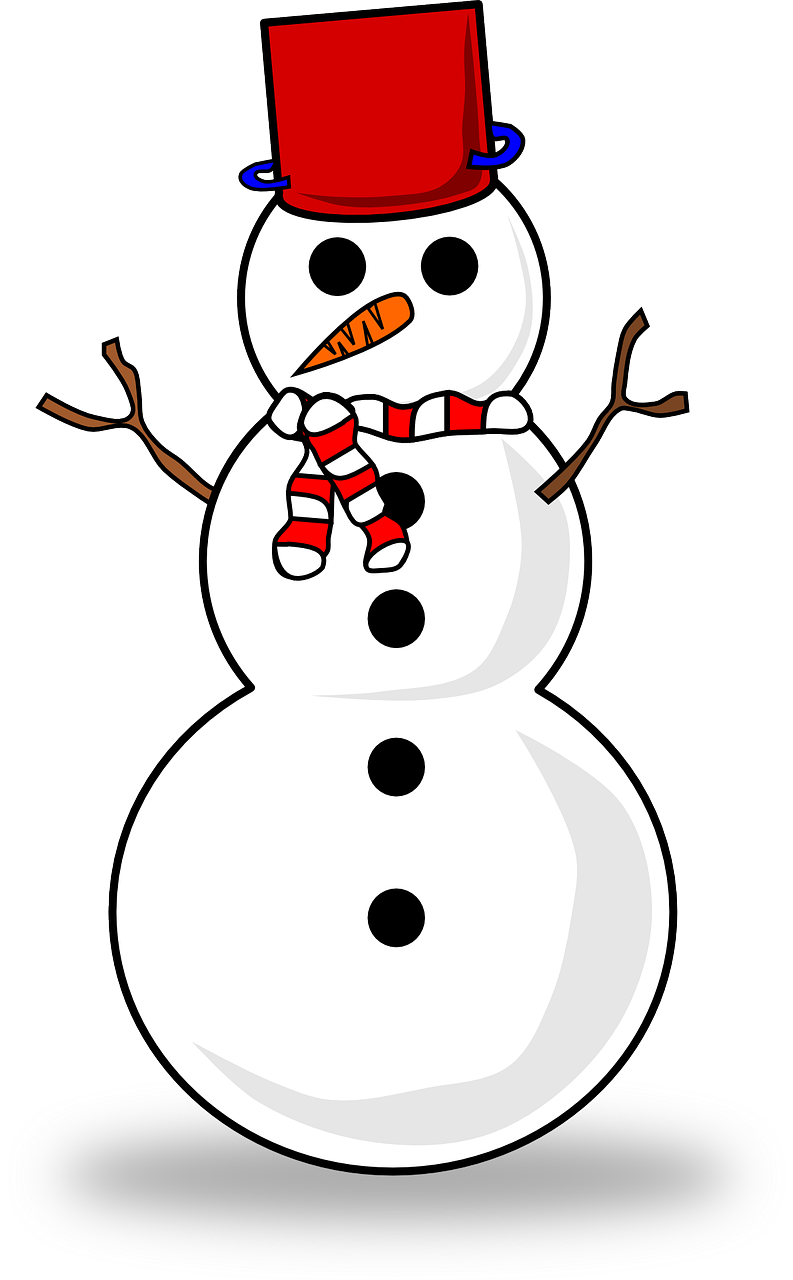 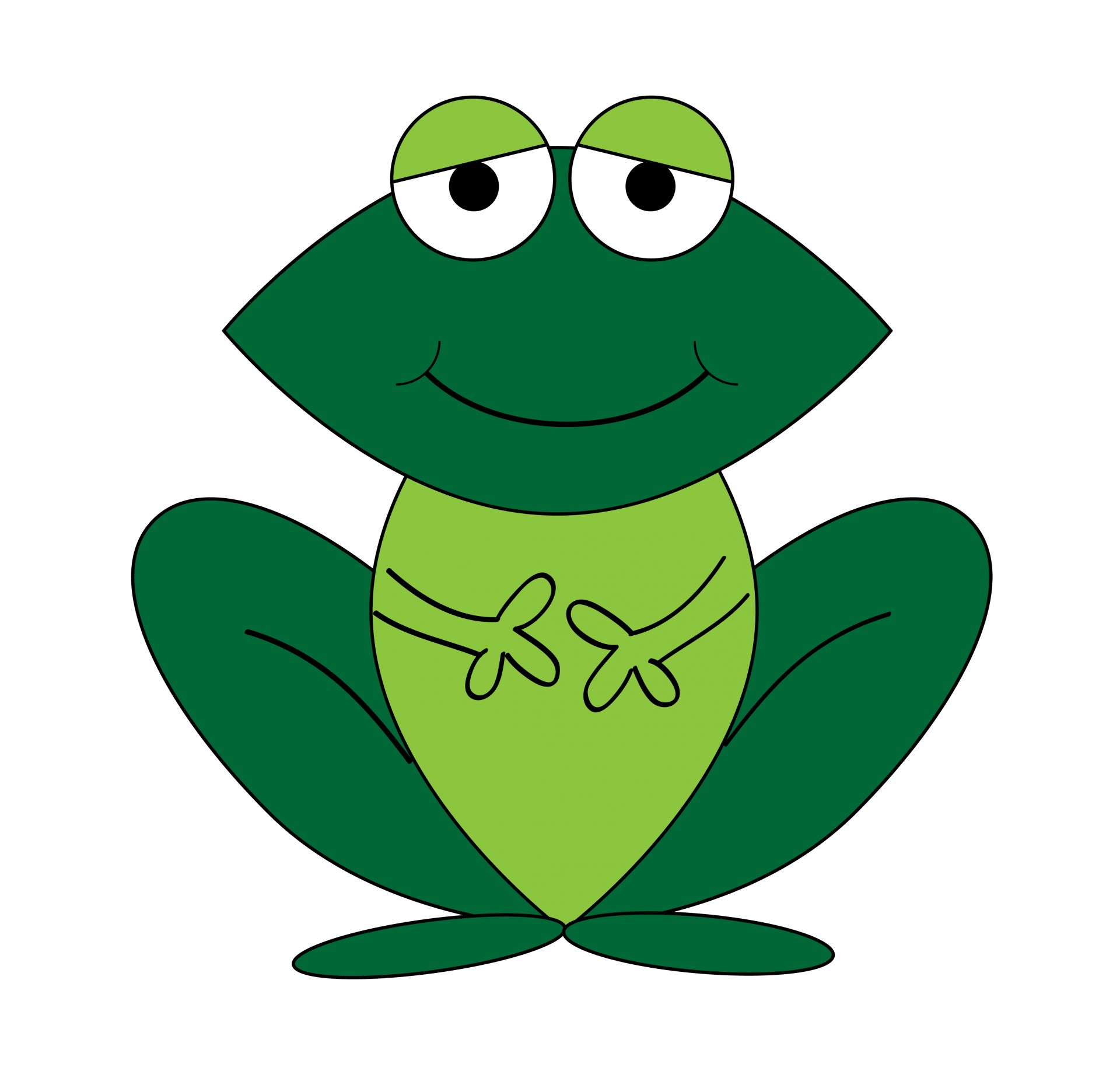 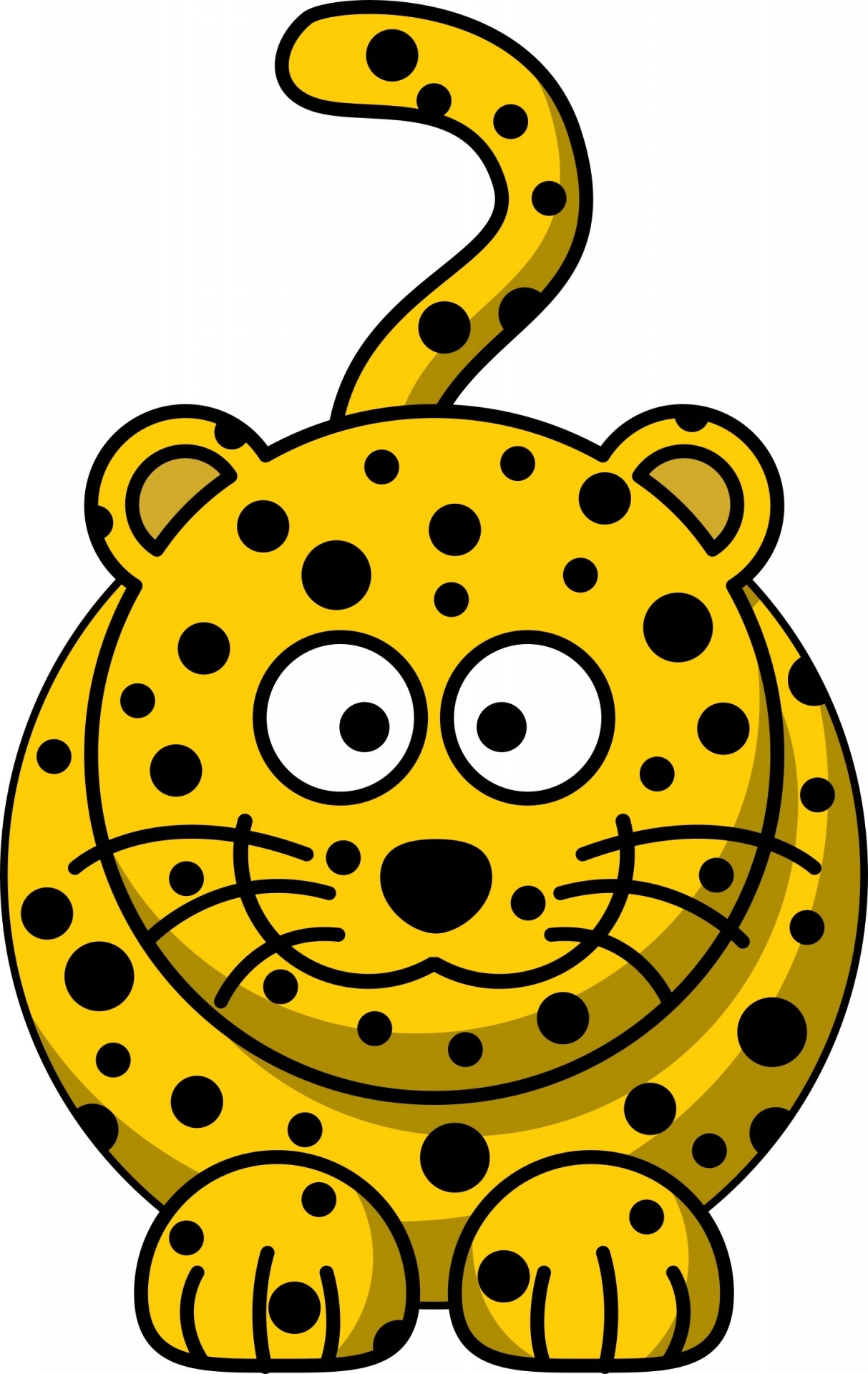 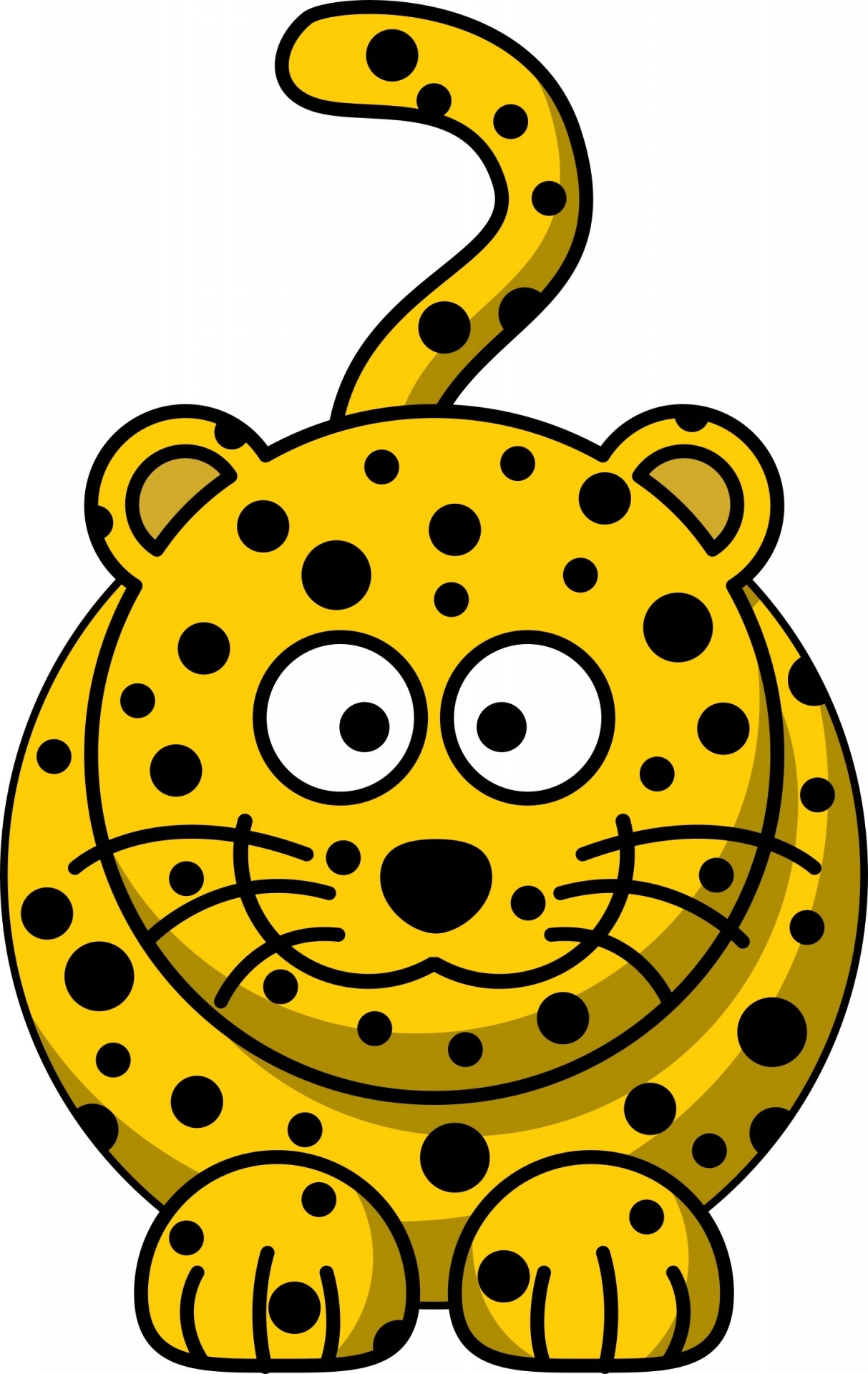 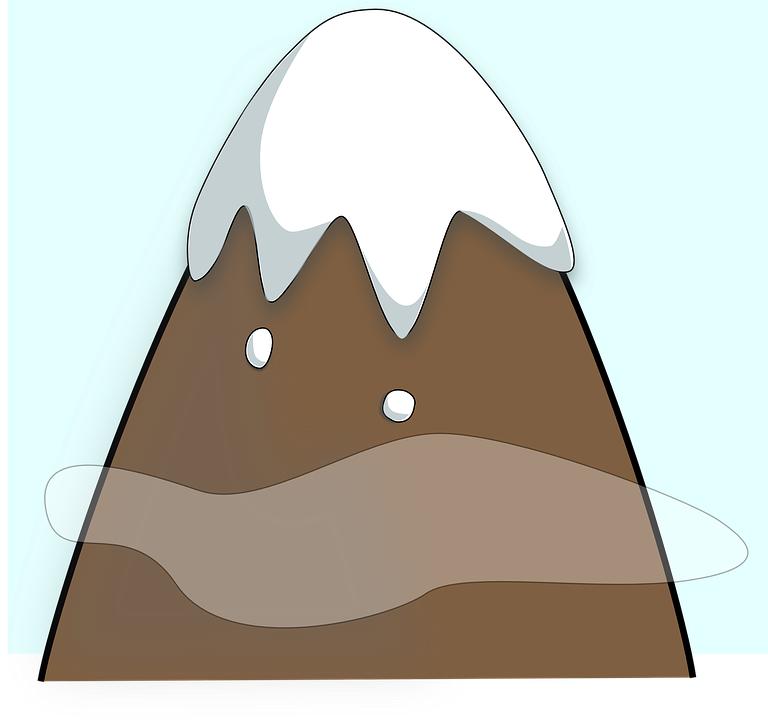 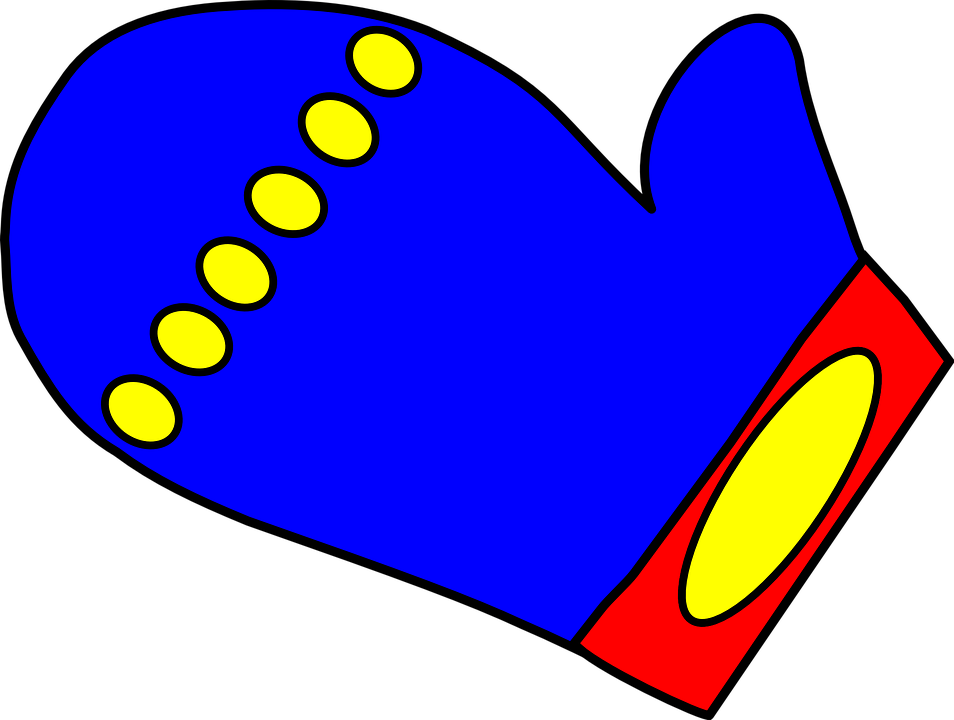 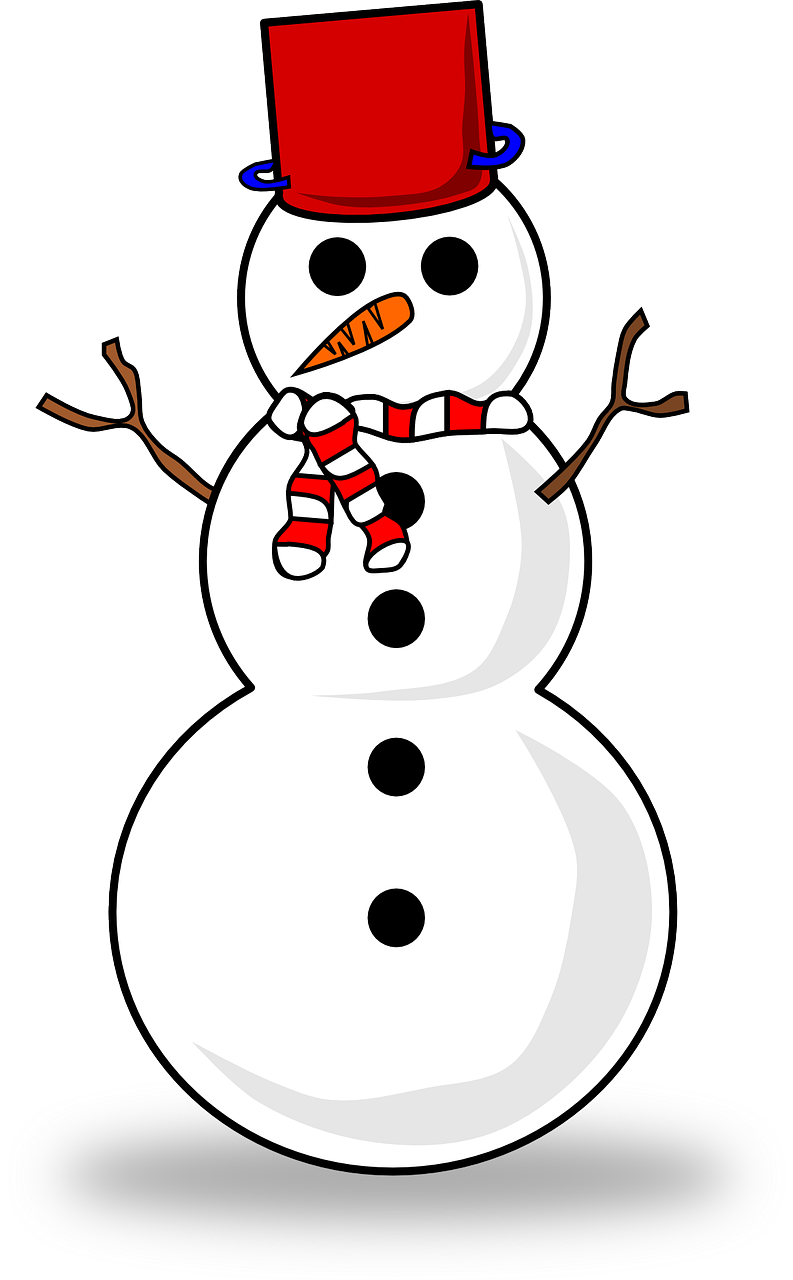 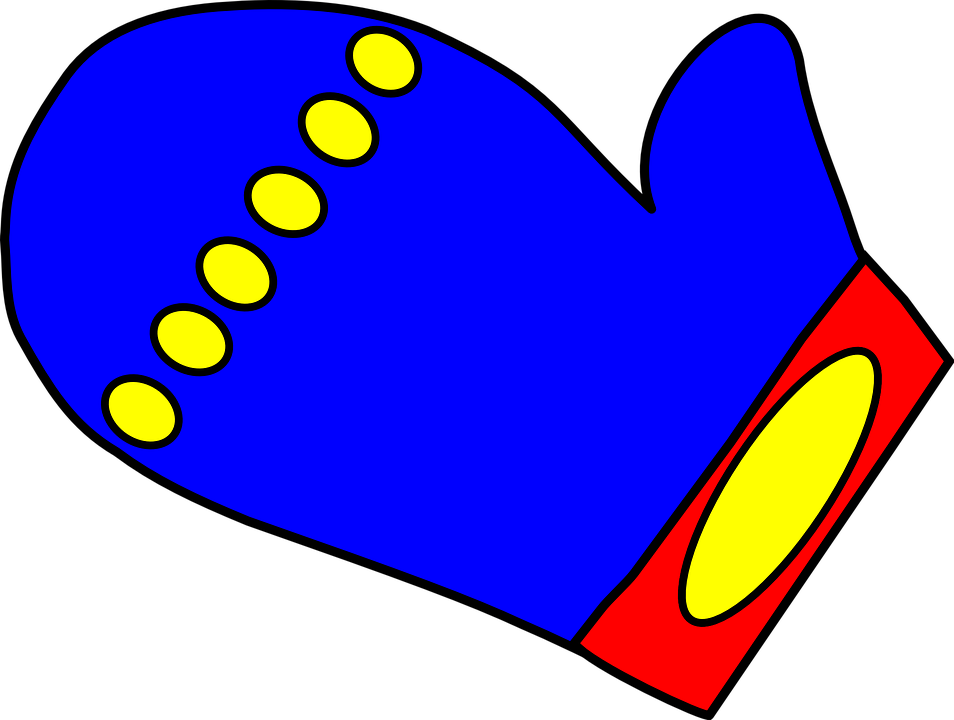 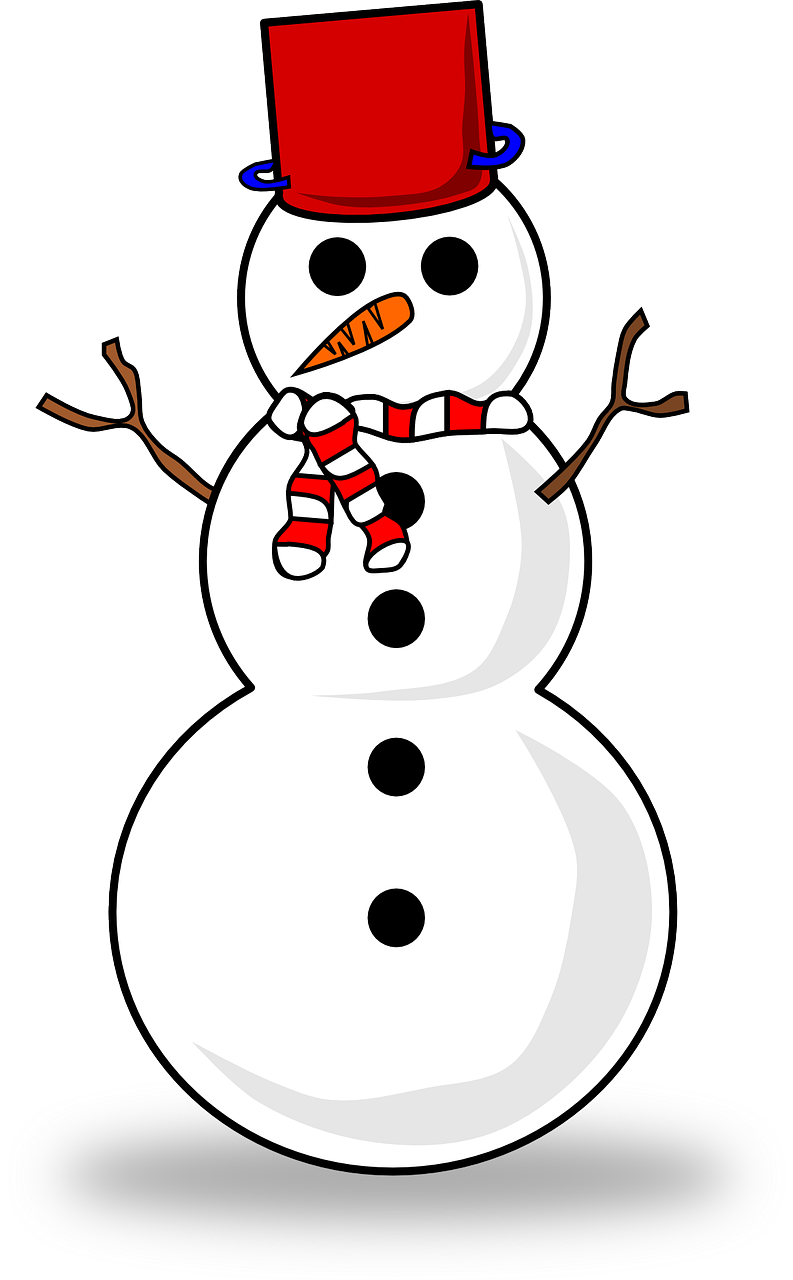 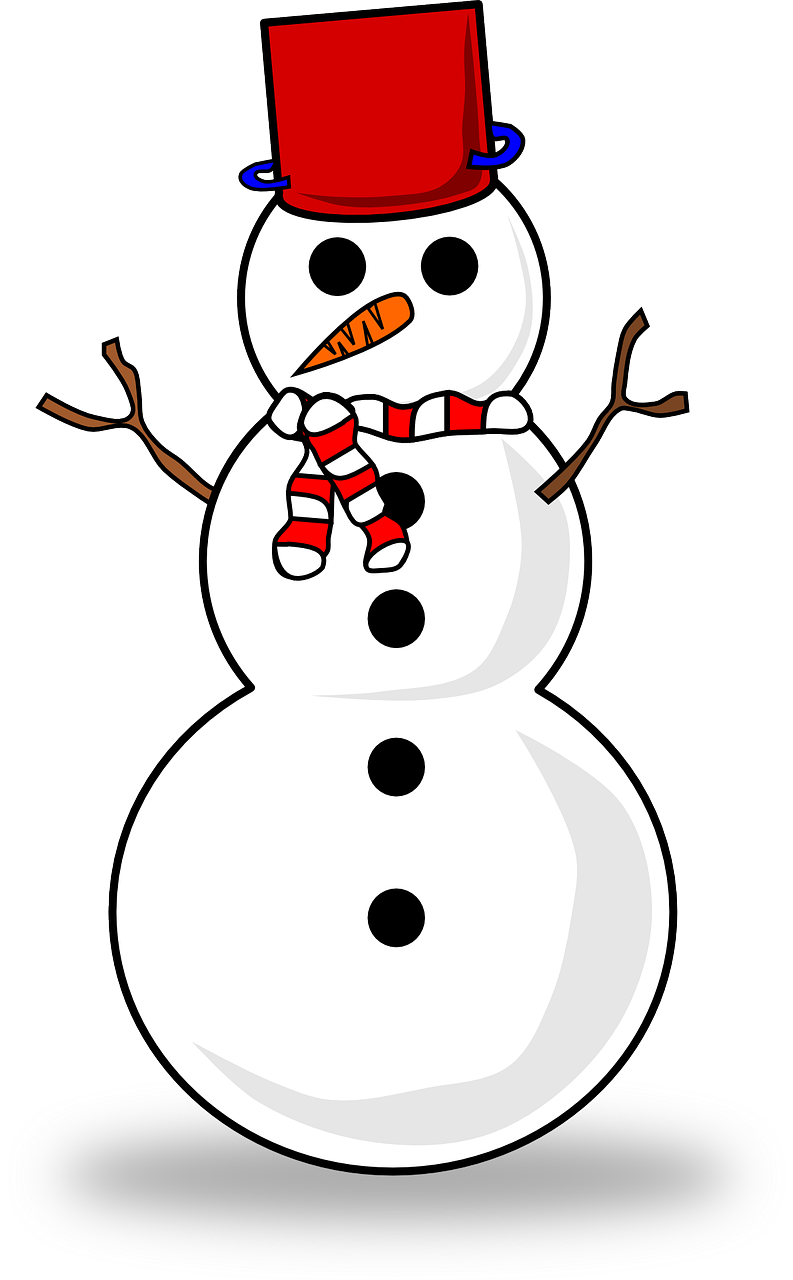 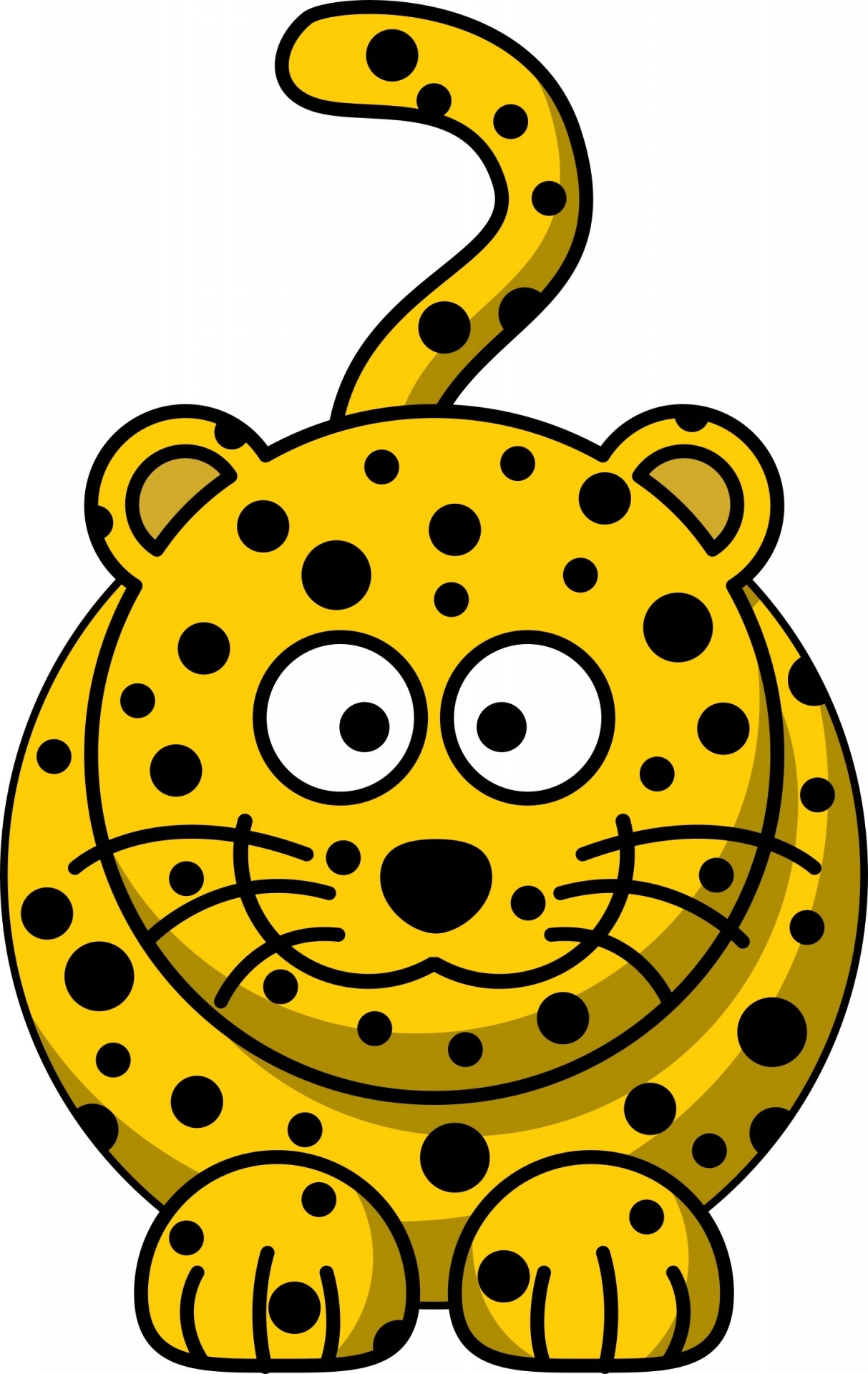 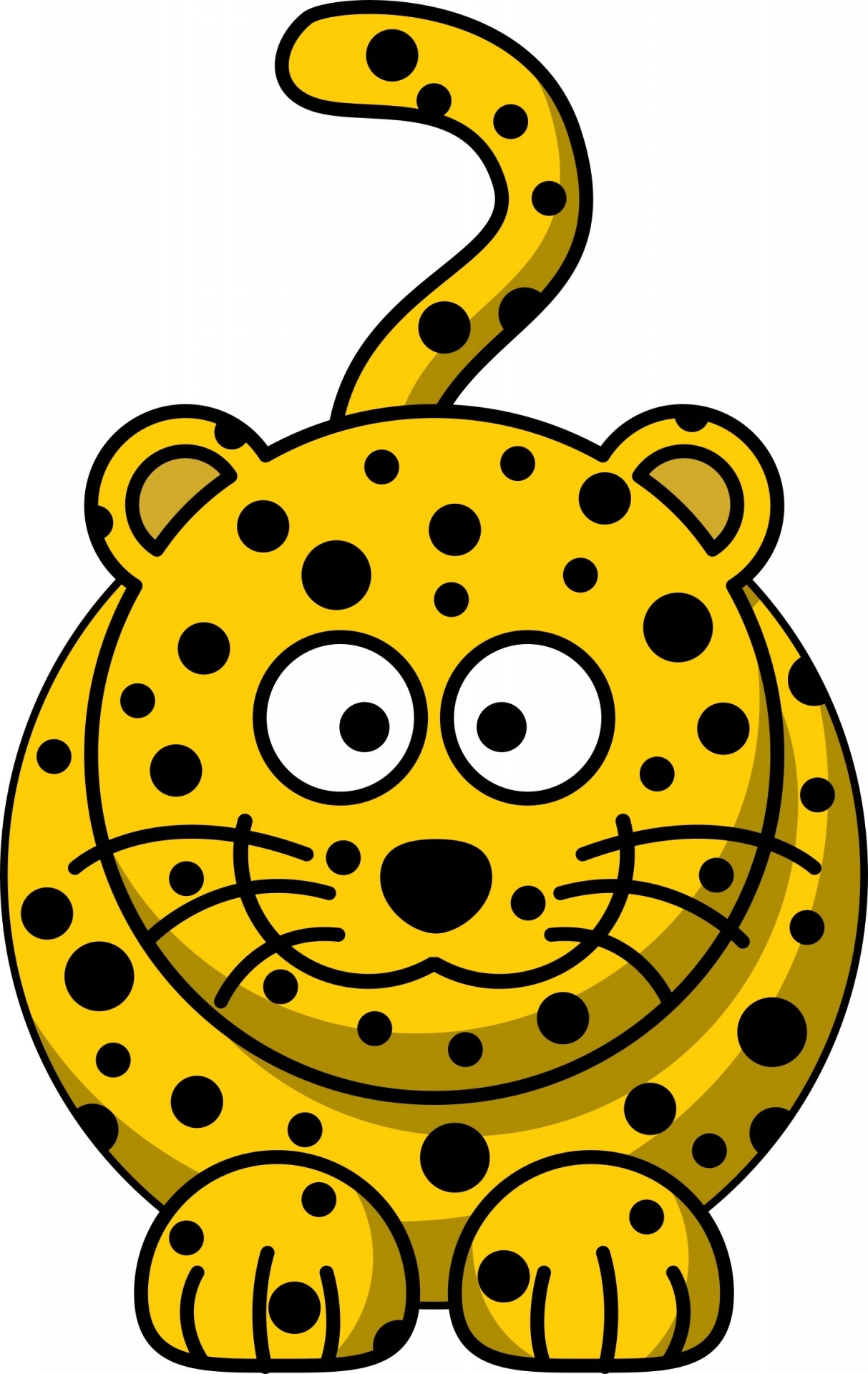 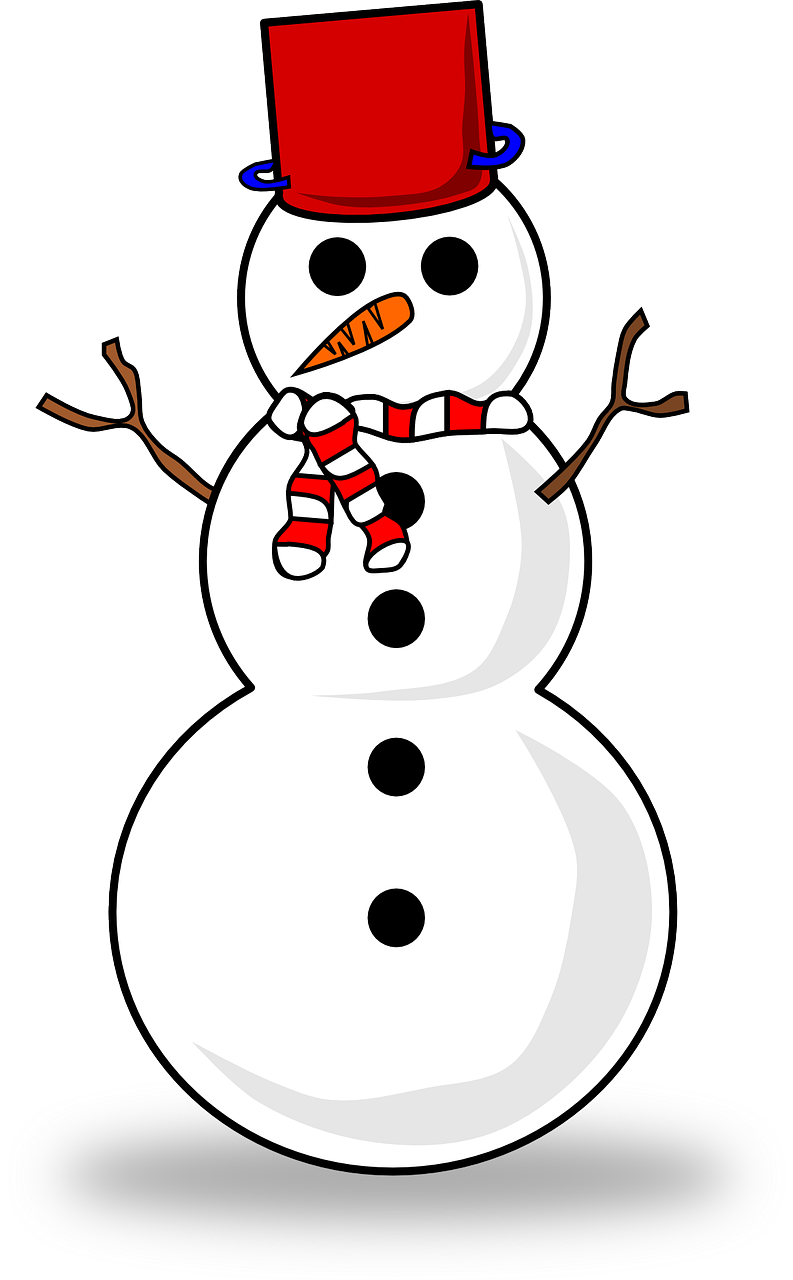 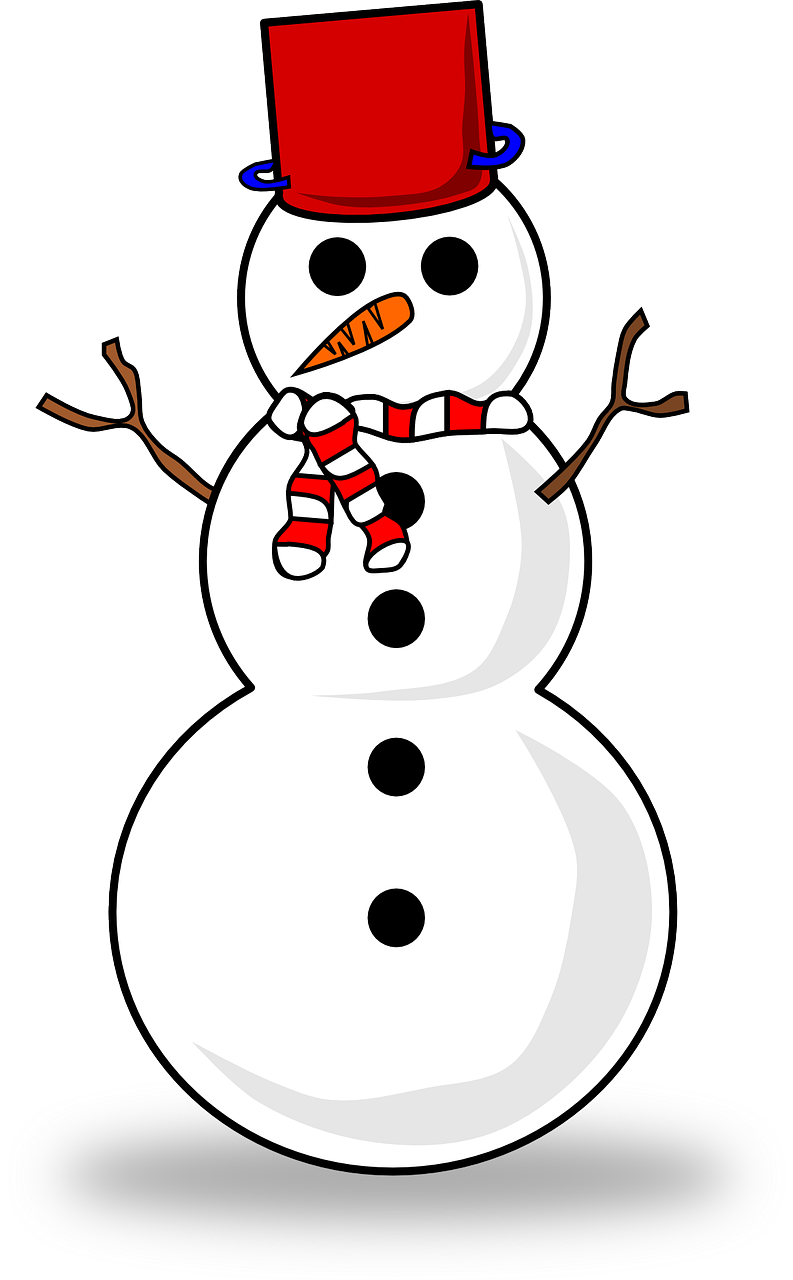 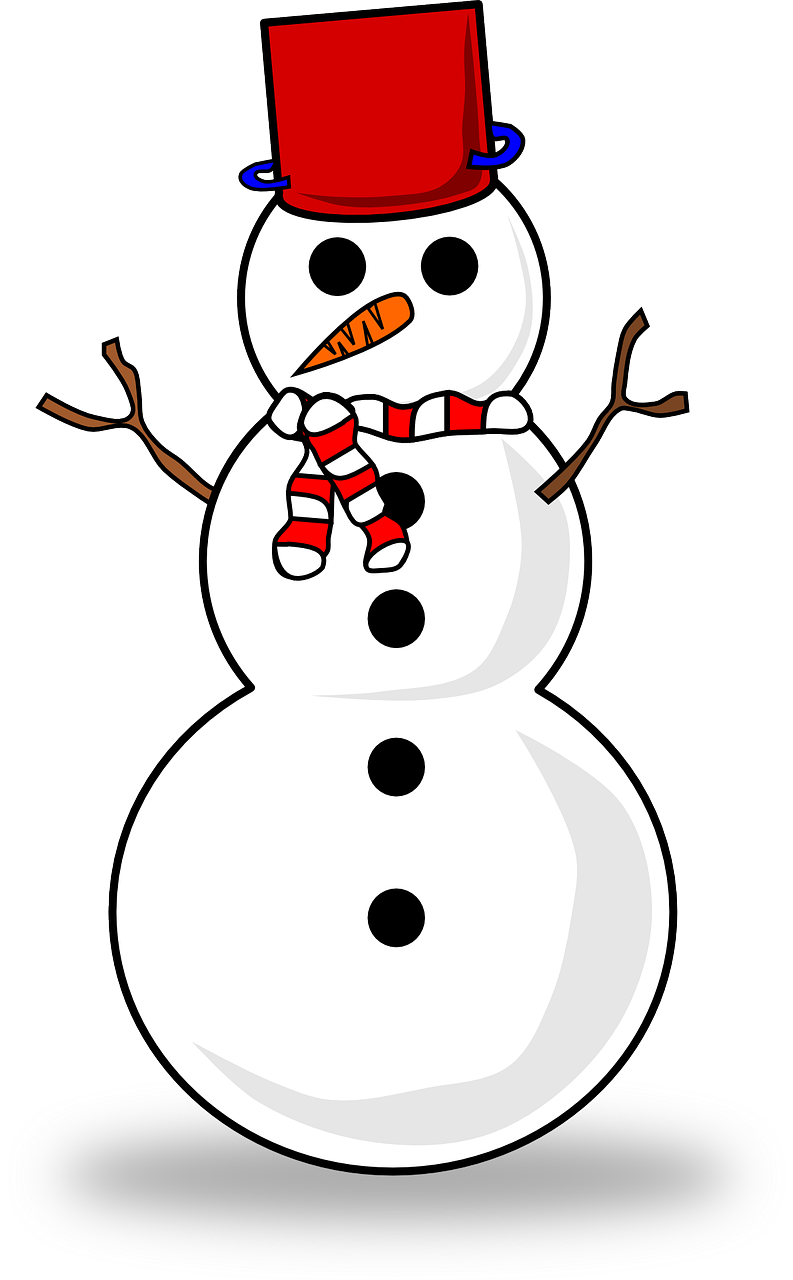 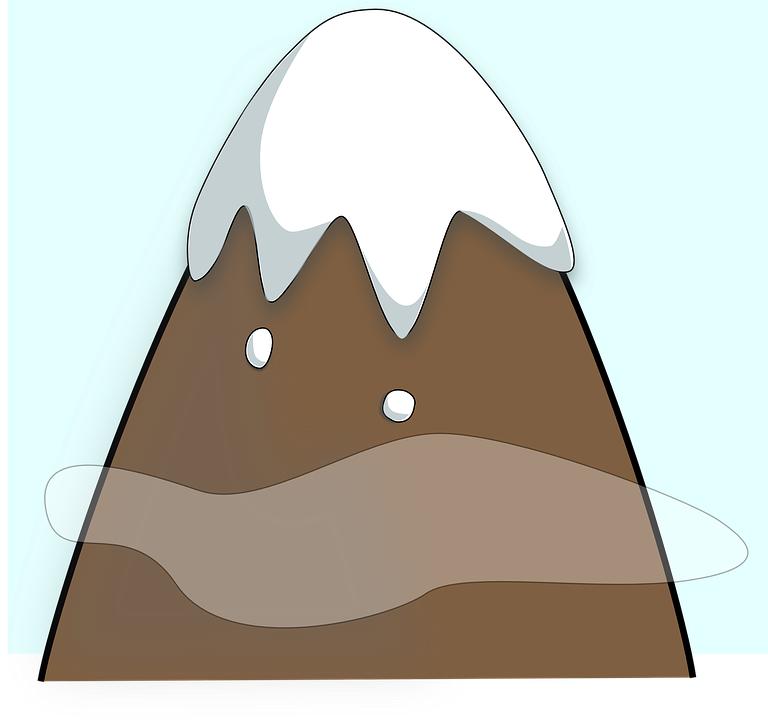 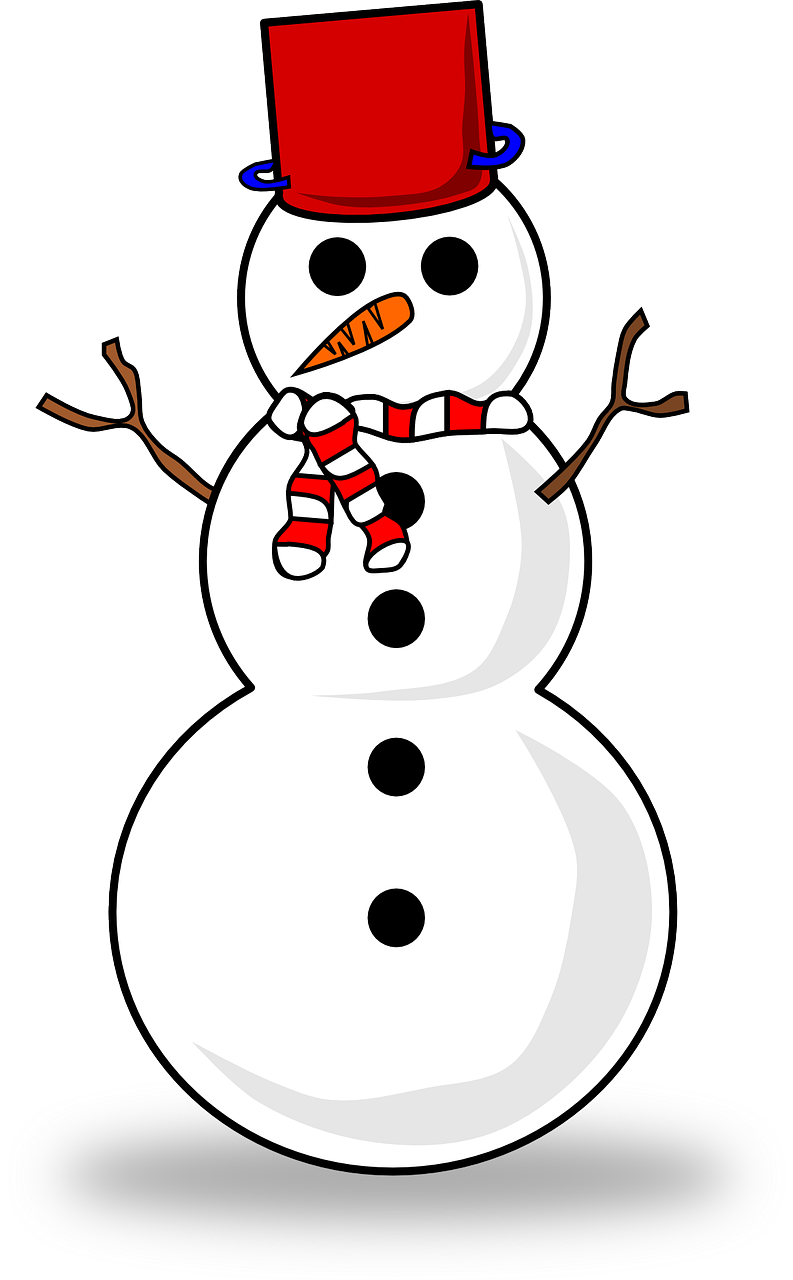 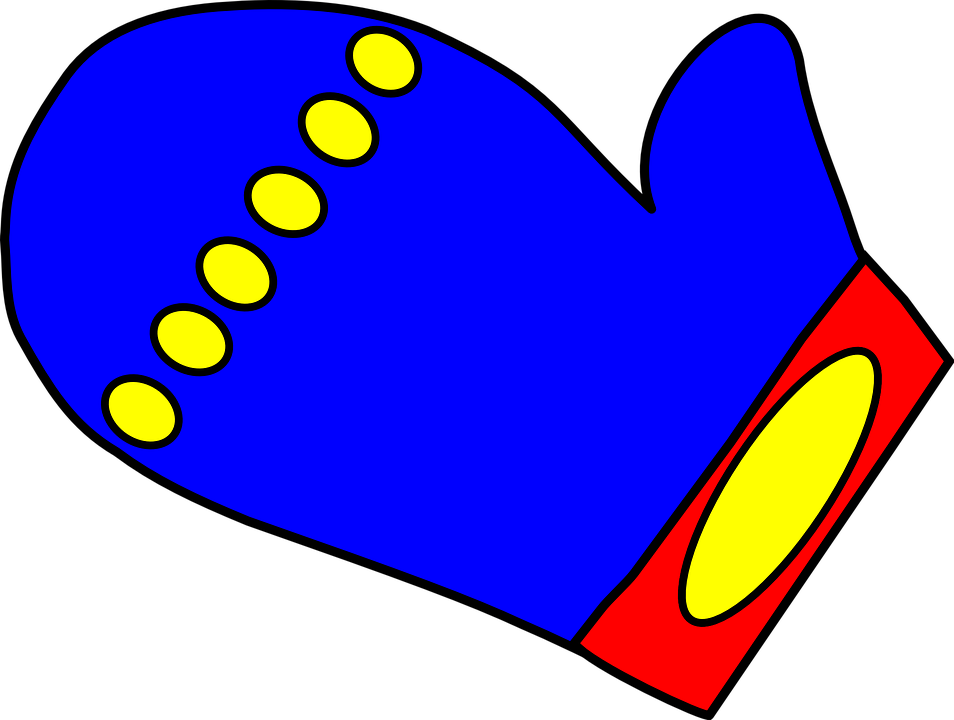 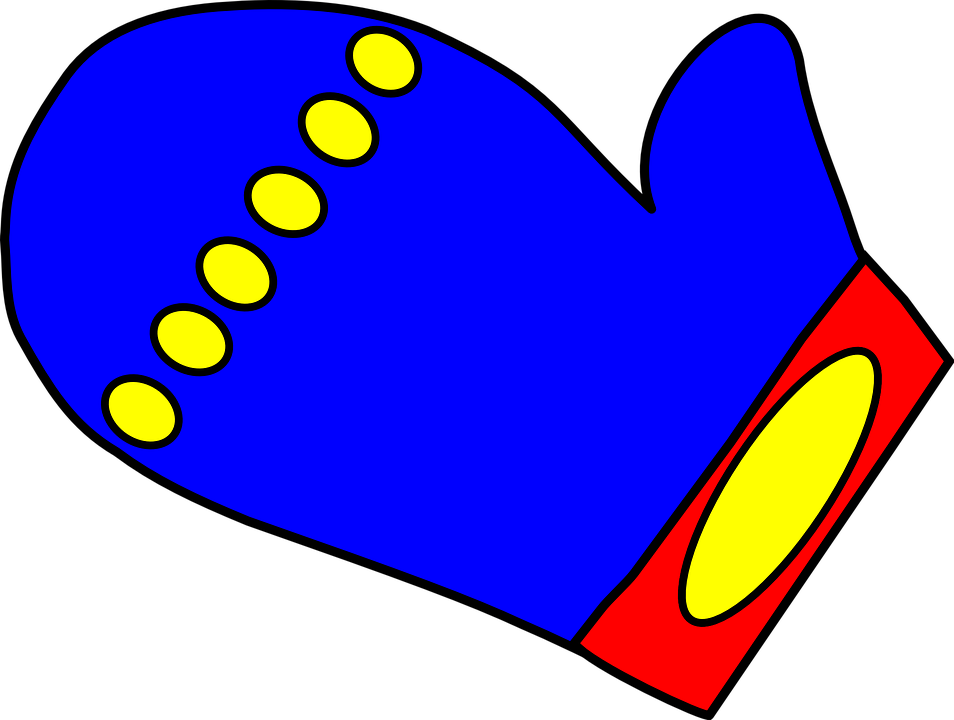 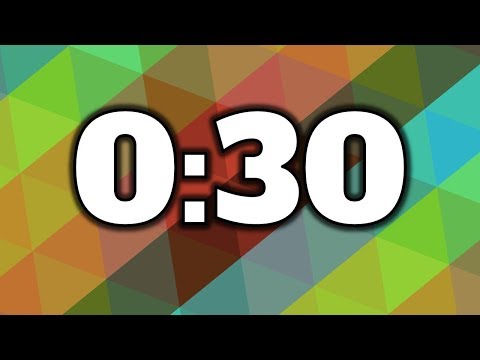 Fais l’exercice pour le nombre compté !
13
14
15
12
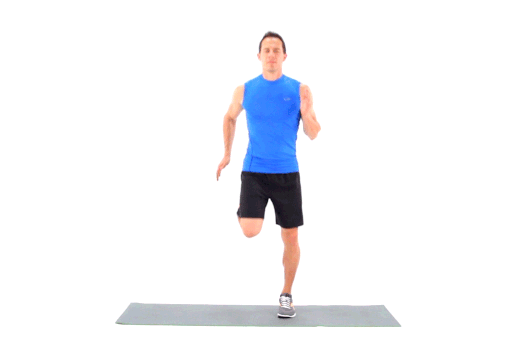 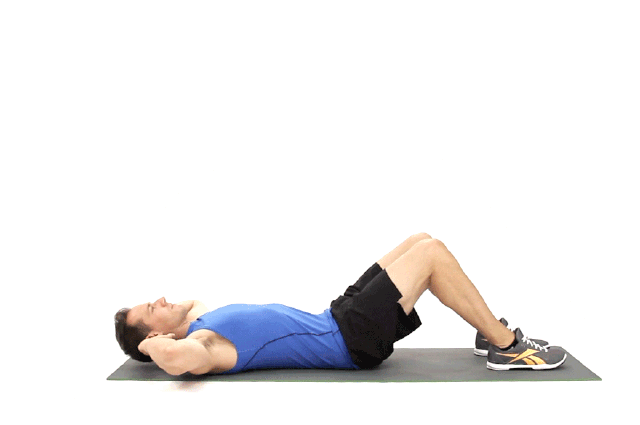 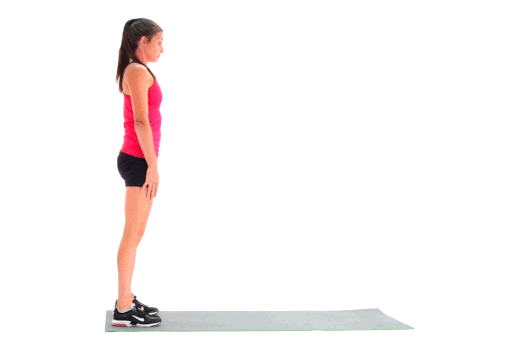 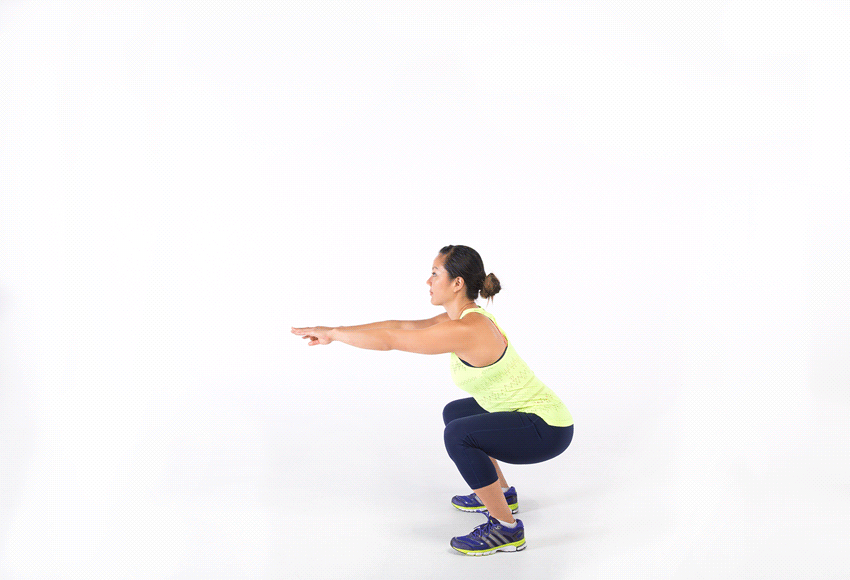 As-tu vu 15 bonshommes de neige ? Bravo !
13
14
15
12
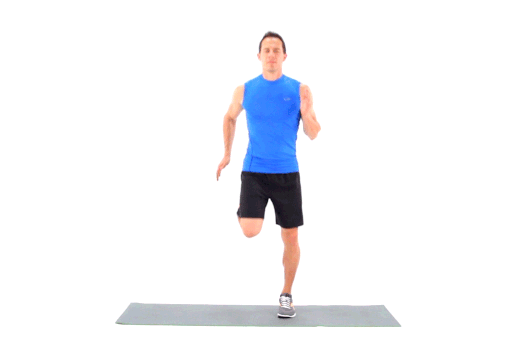 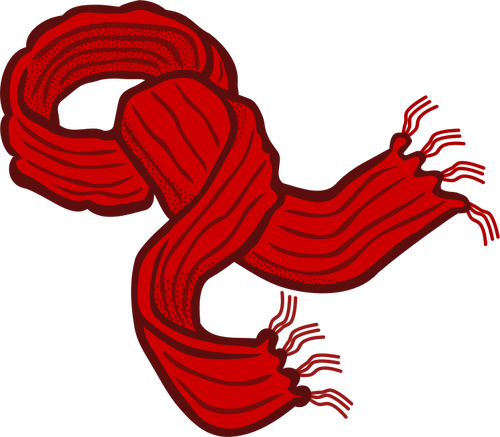 Combien de foulards vois-tu ?
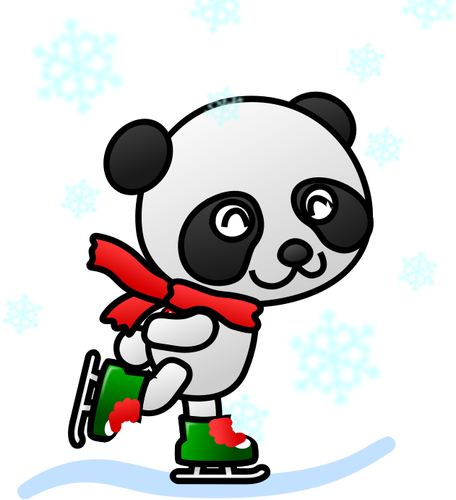 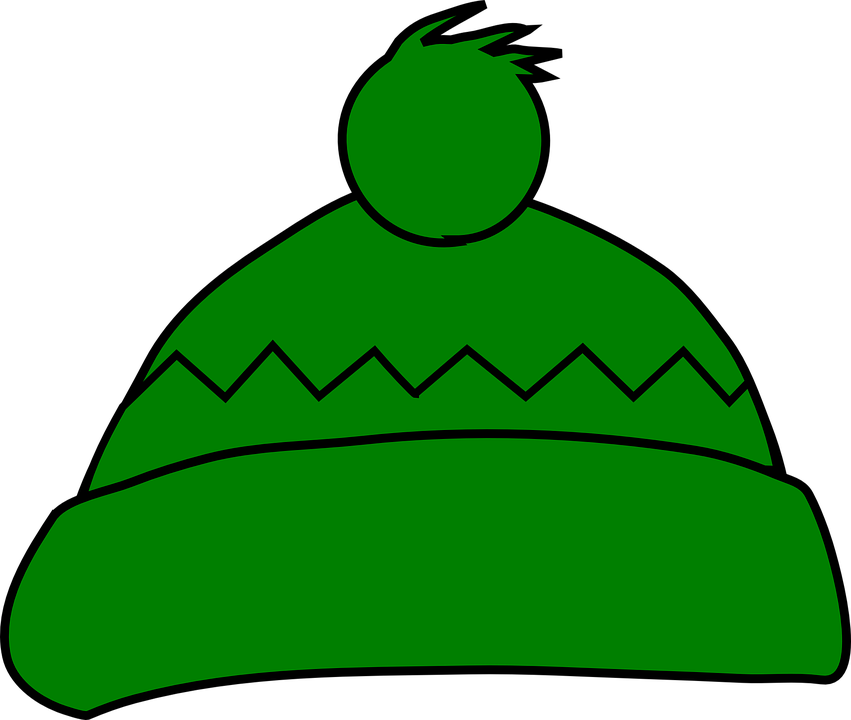 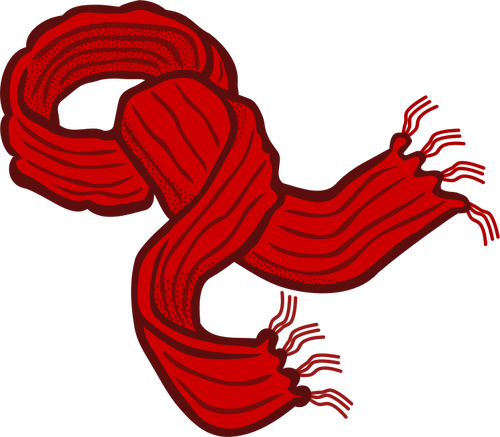 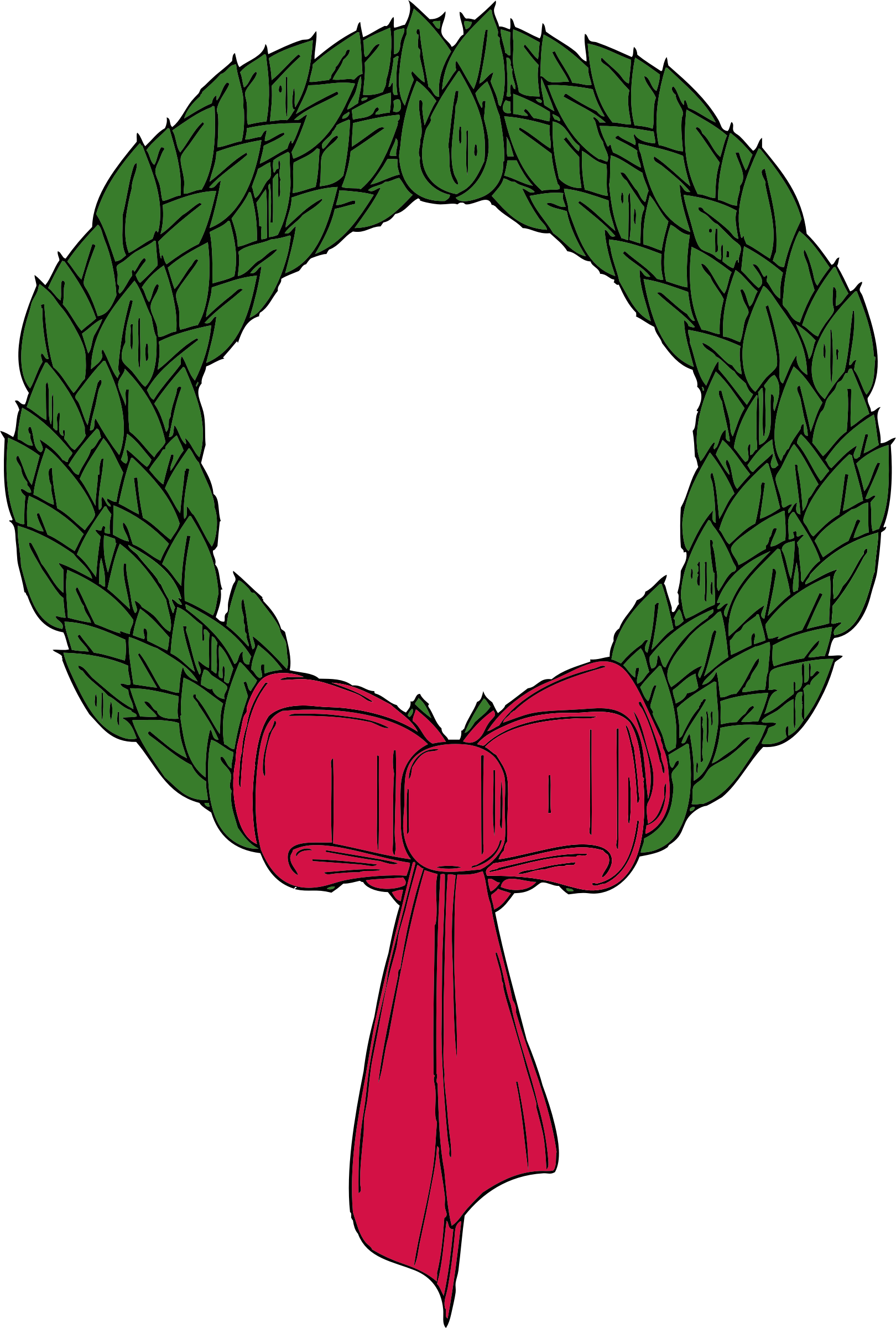 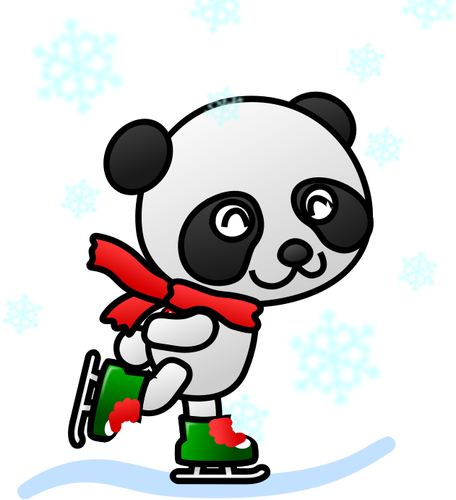 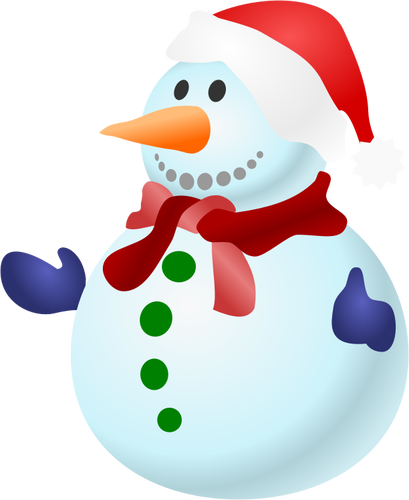 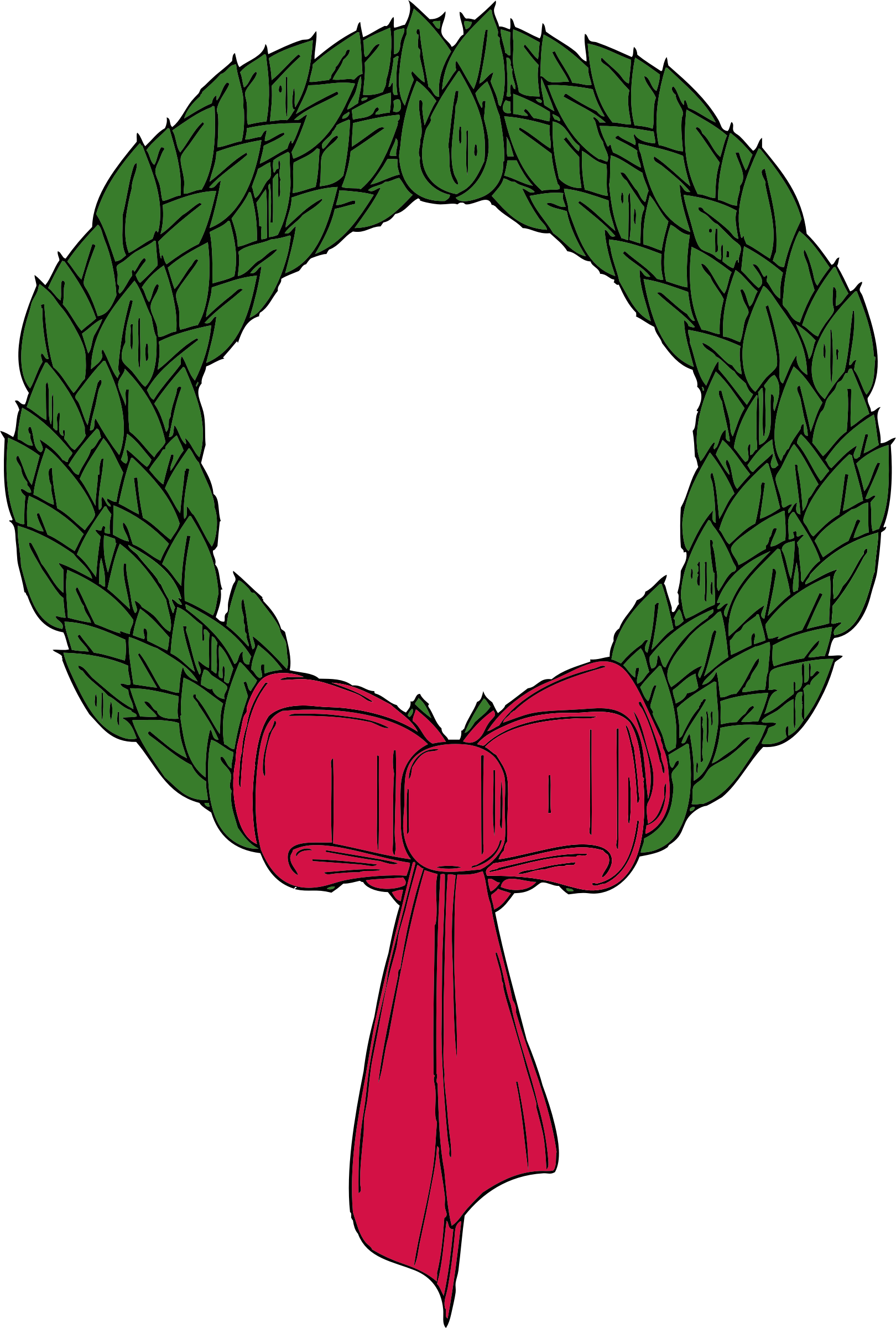 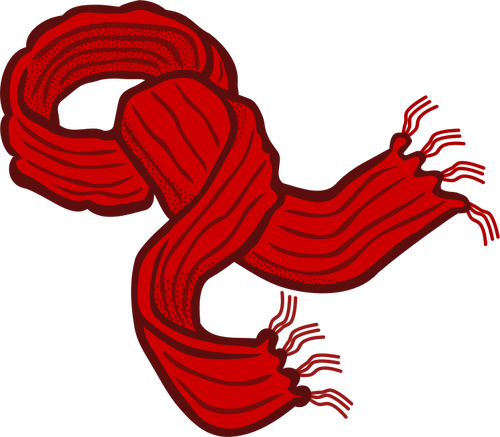 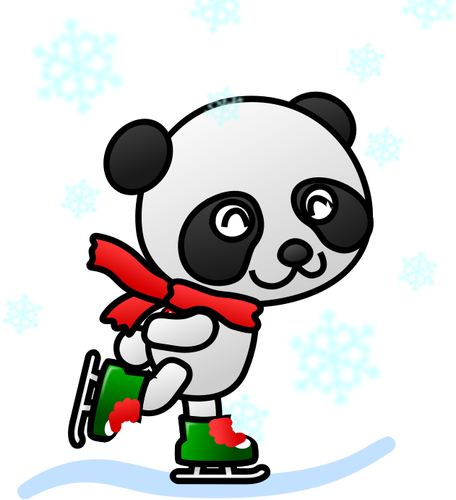 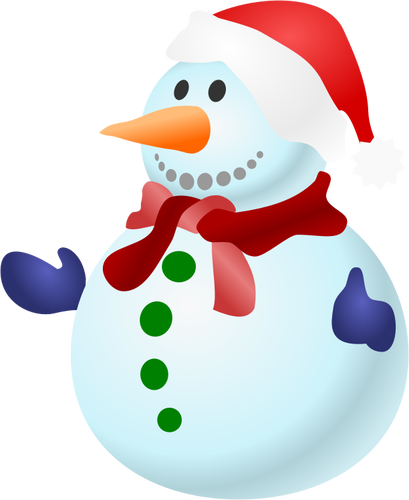 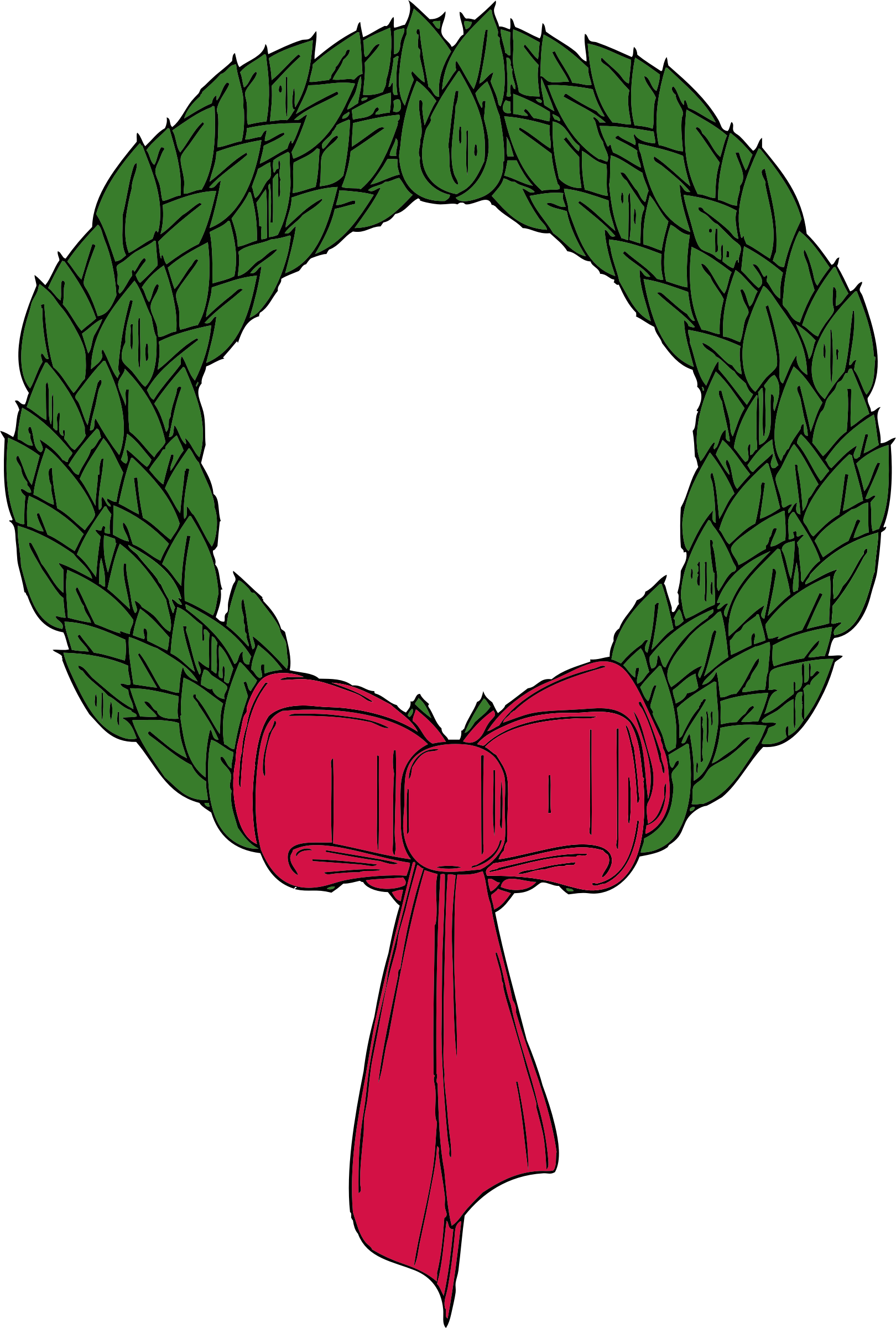 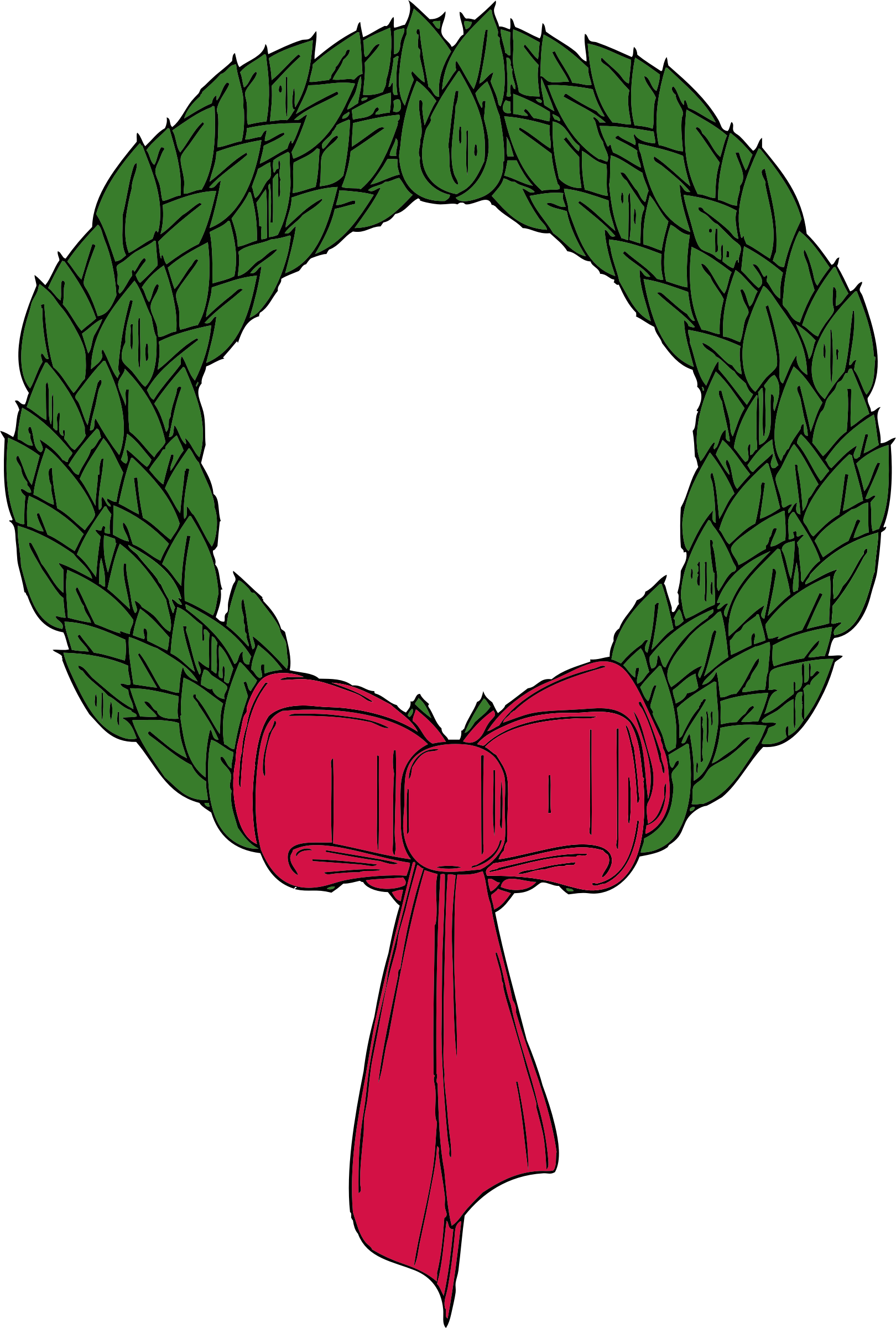 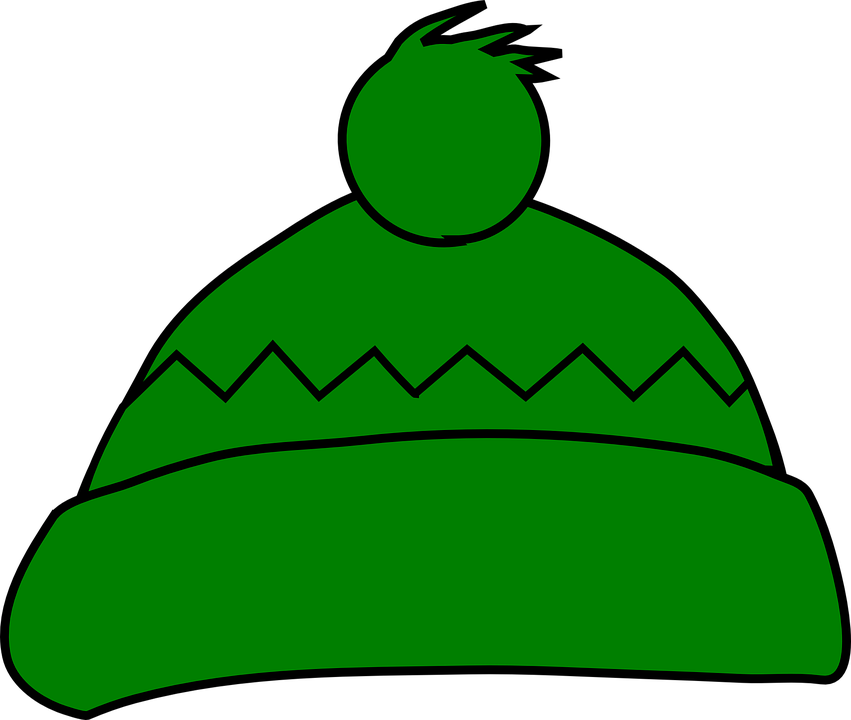 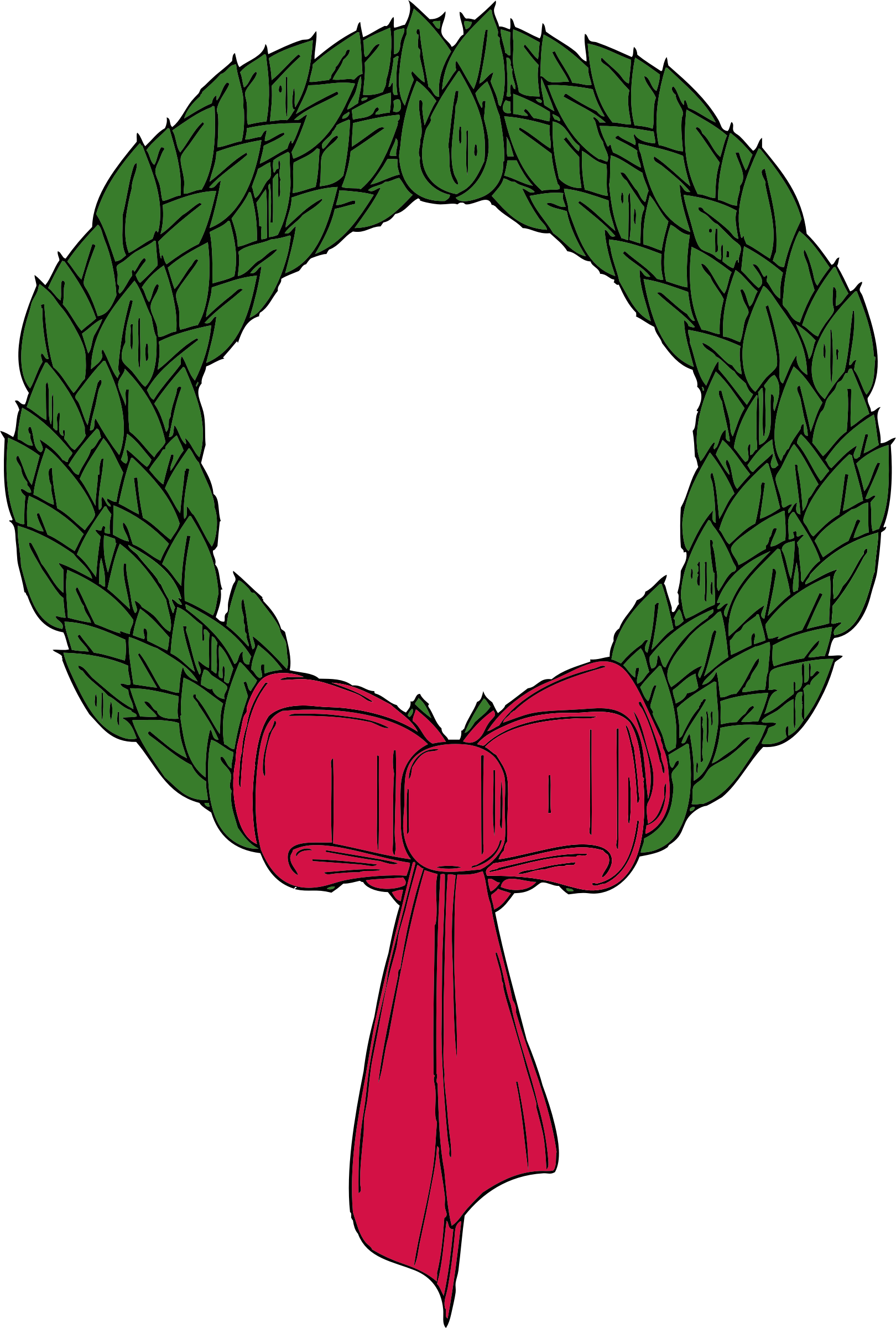 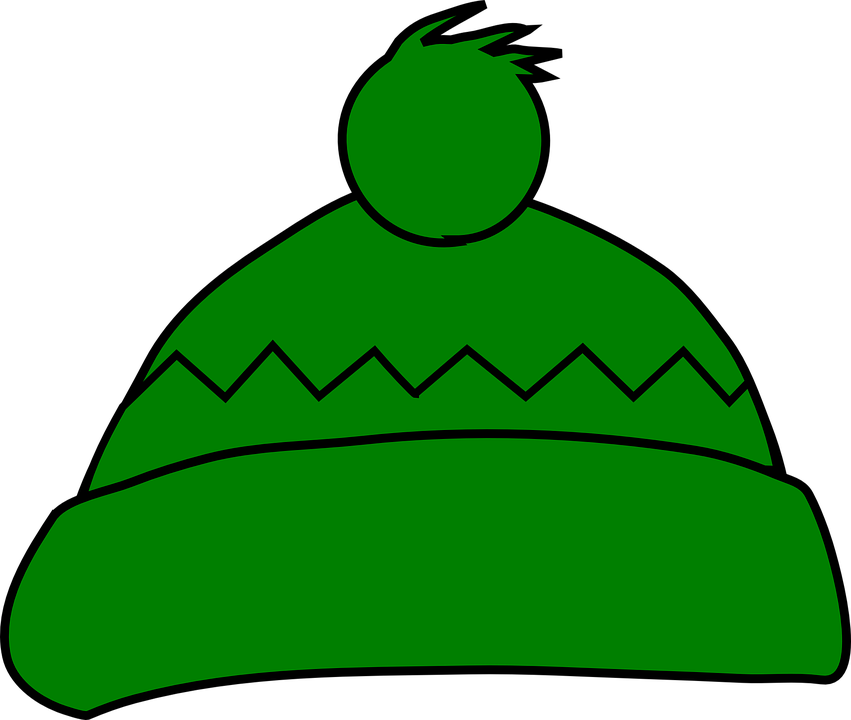 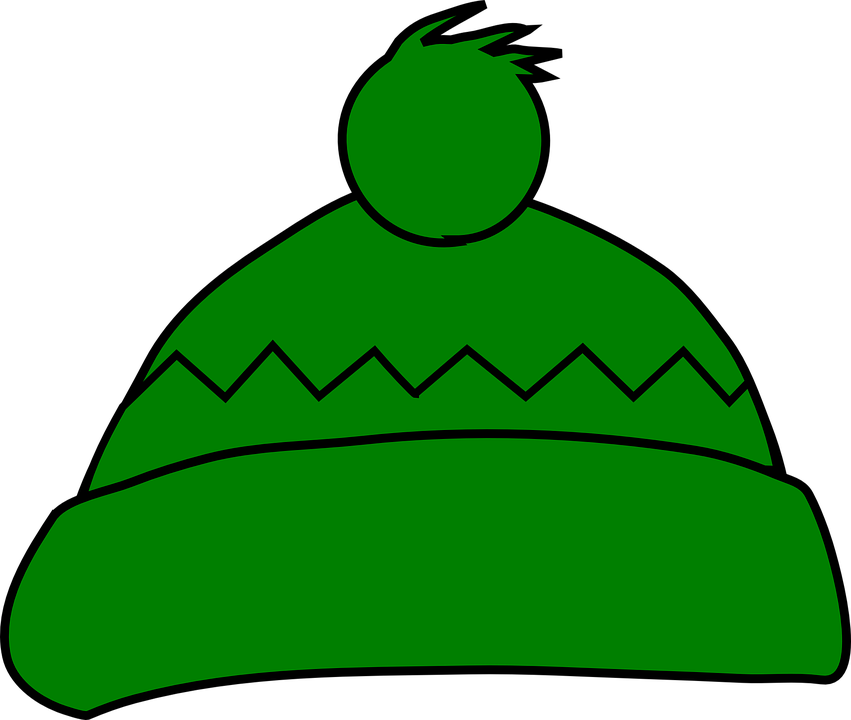 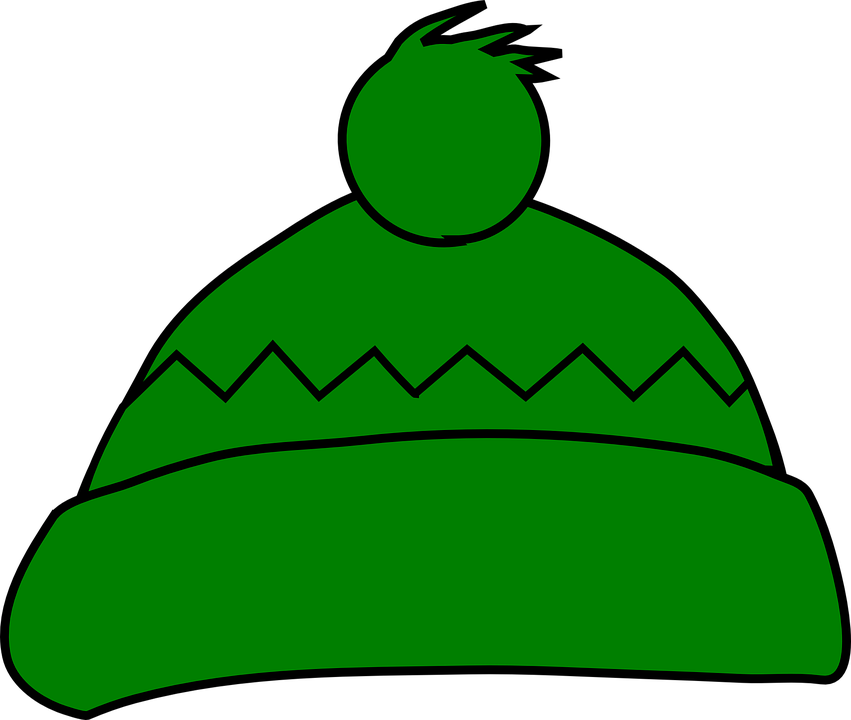 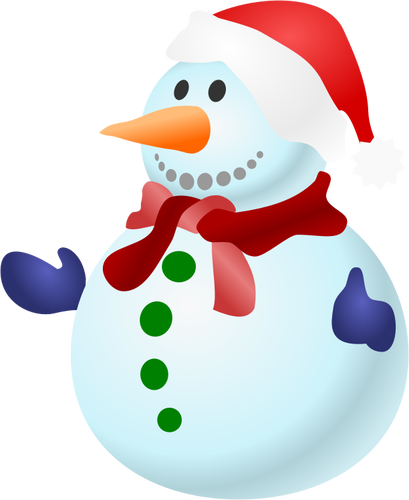 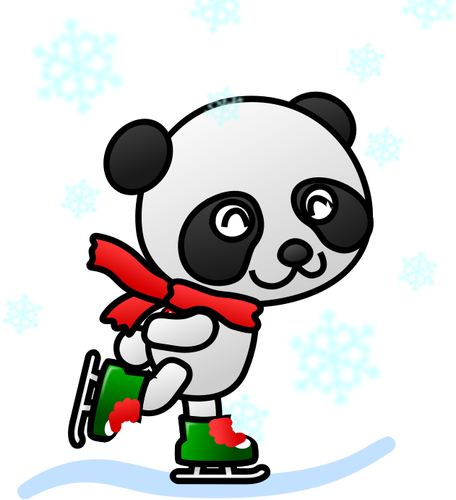 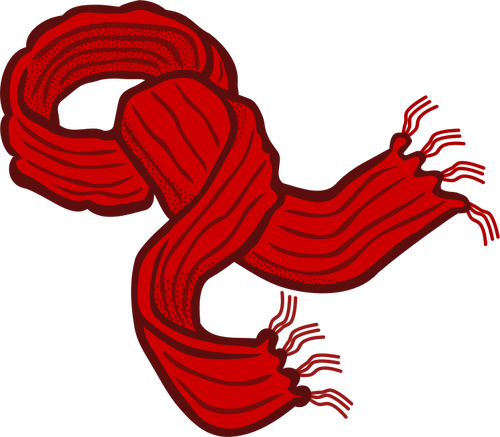 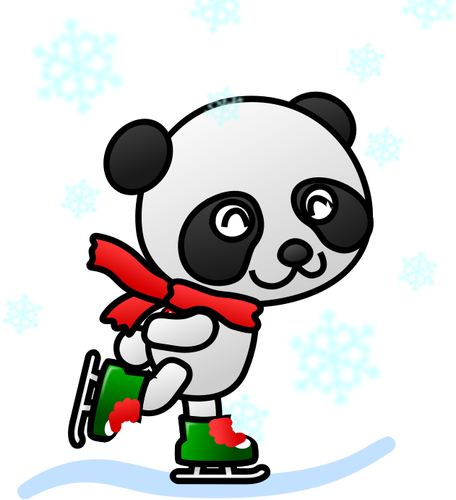 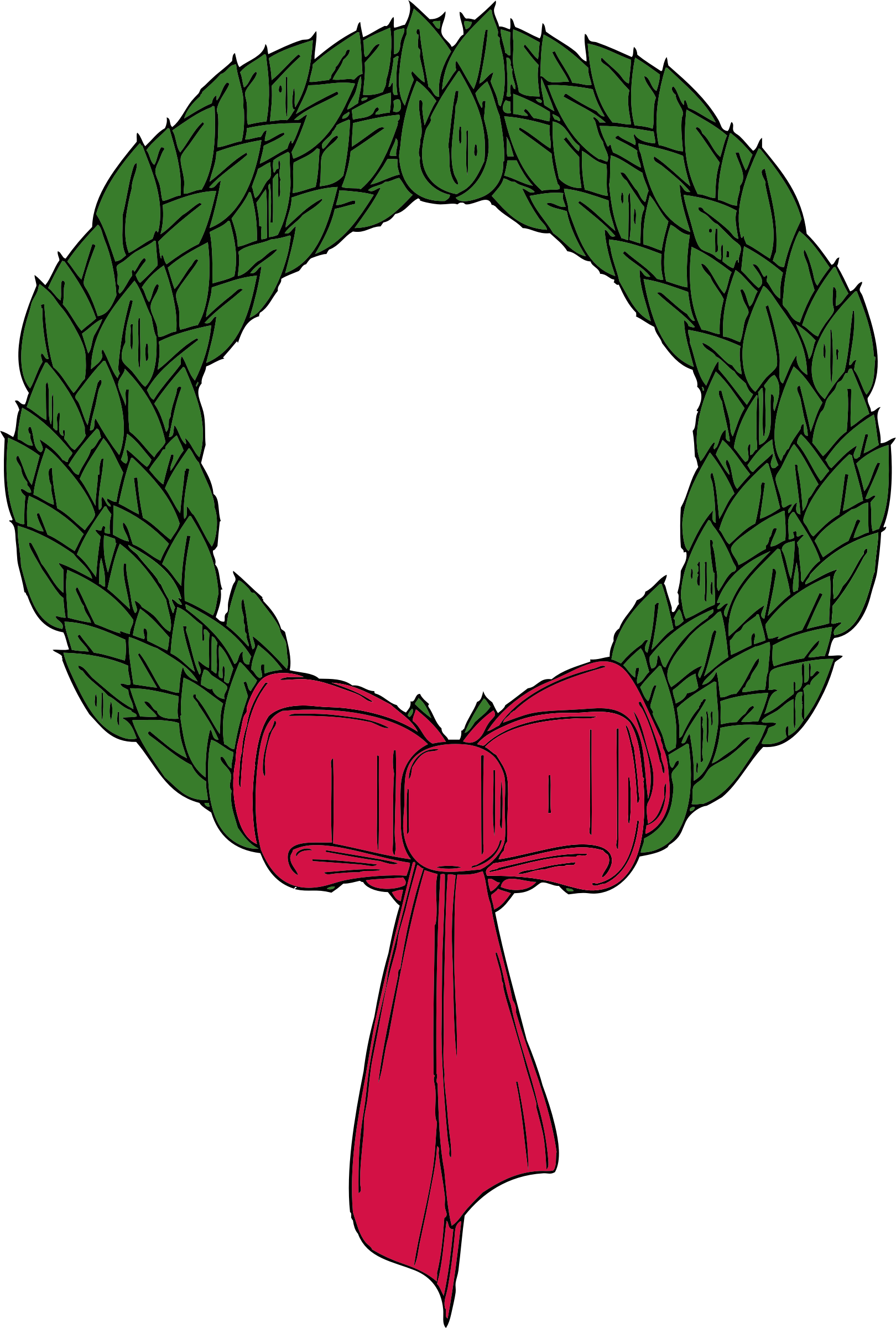 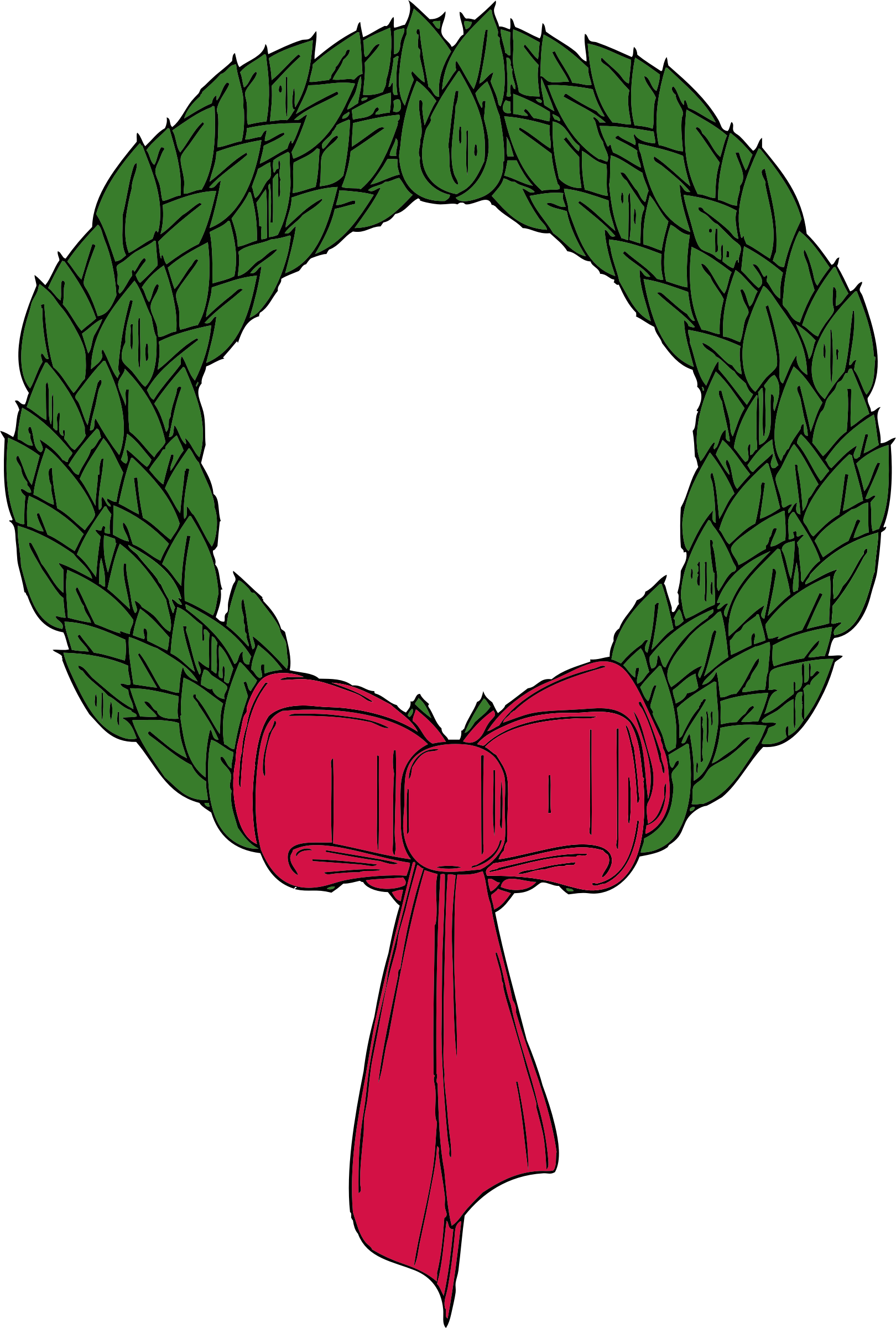 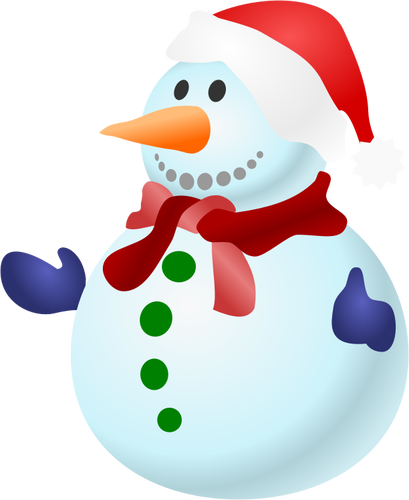 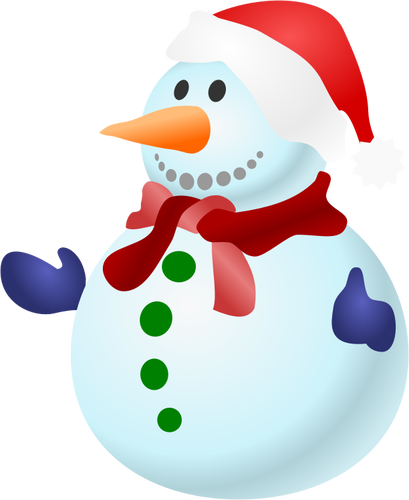 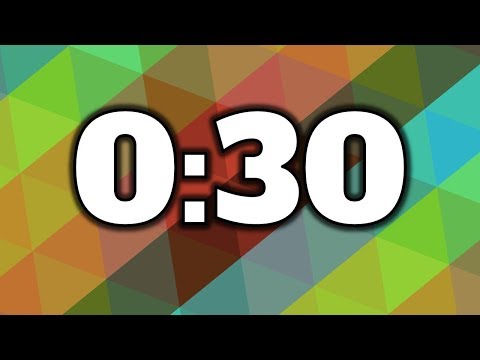 Fais l’exercice pour le nombre compté !
5
3
7
9
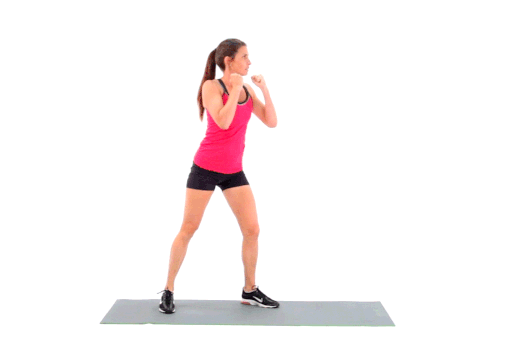 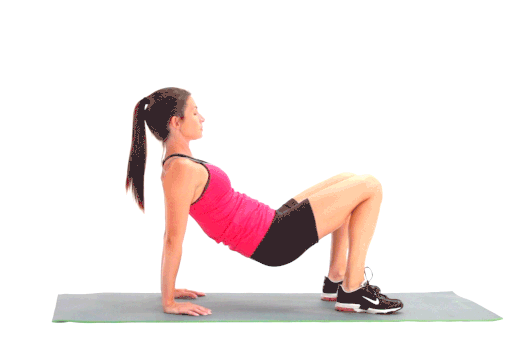 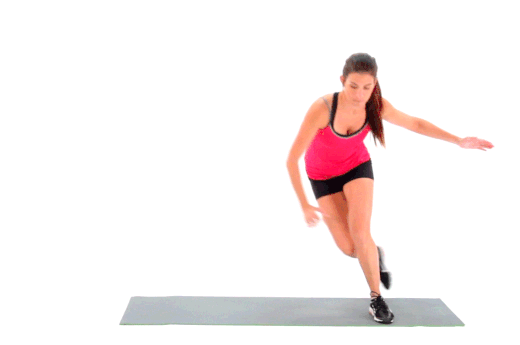 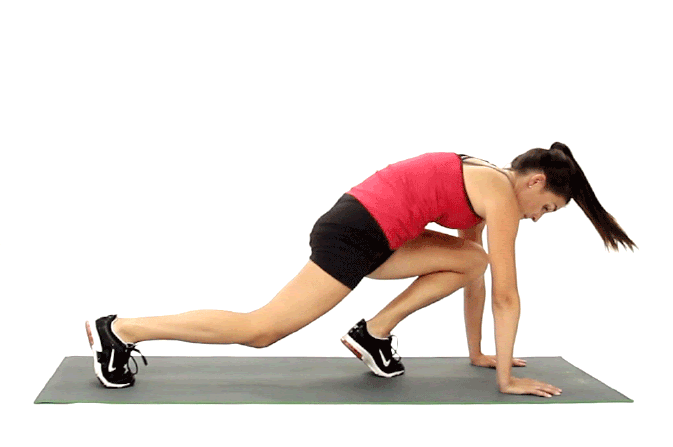 As-tu vu 3 foulards ? Bravo !
5
3
7
9
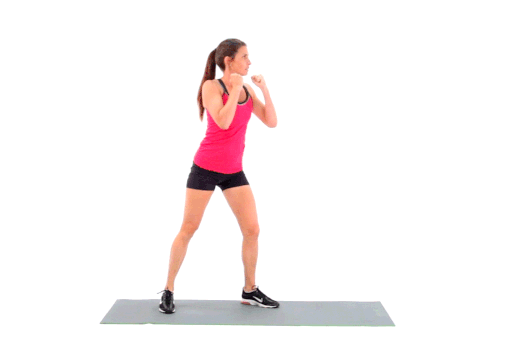 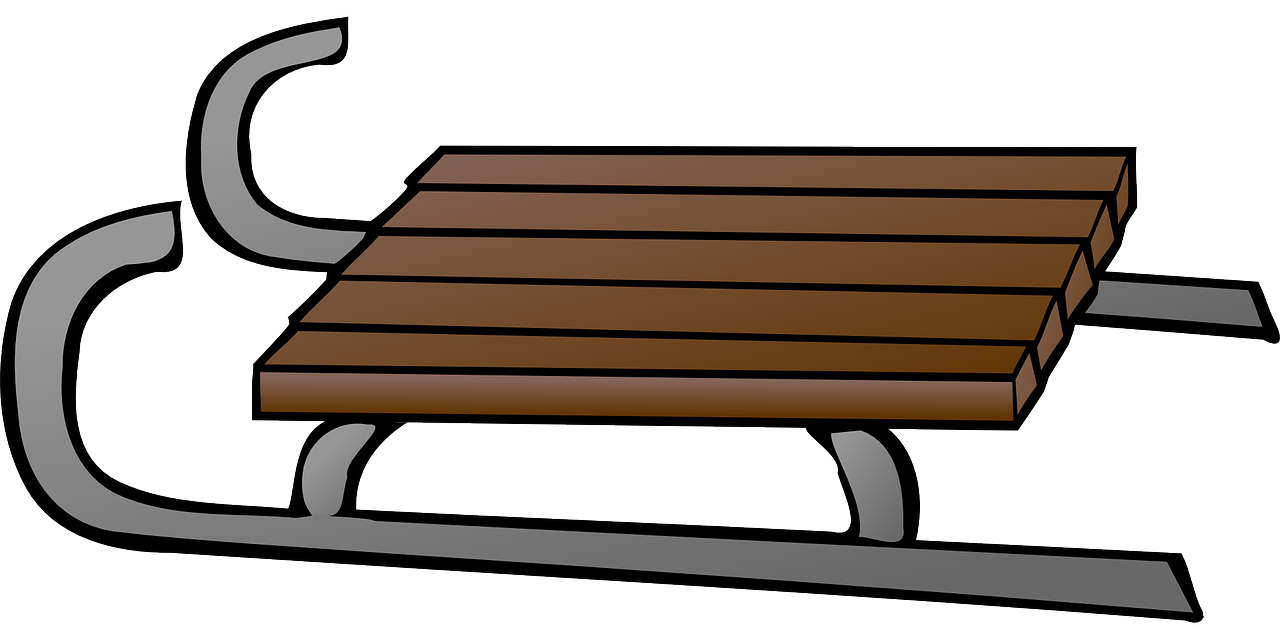 Combien de luges vois-tu ?
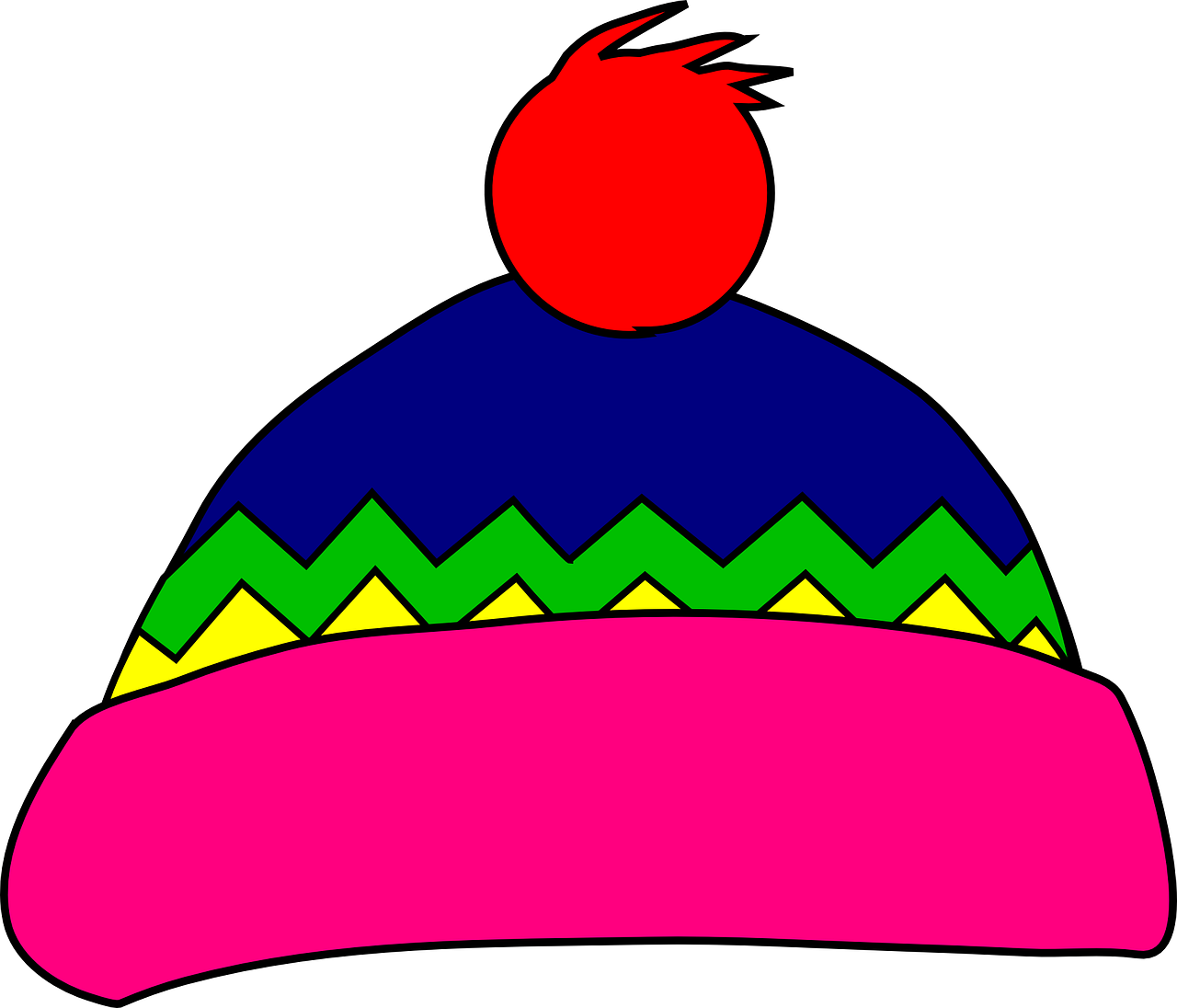 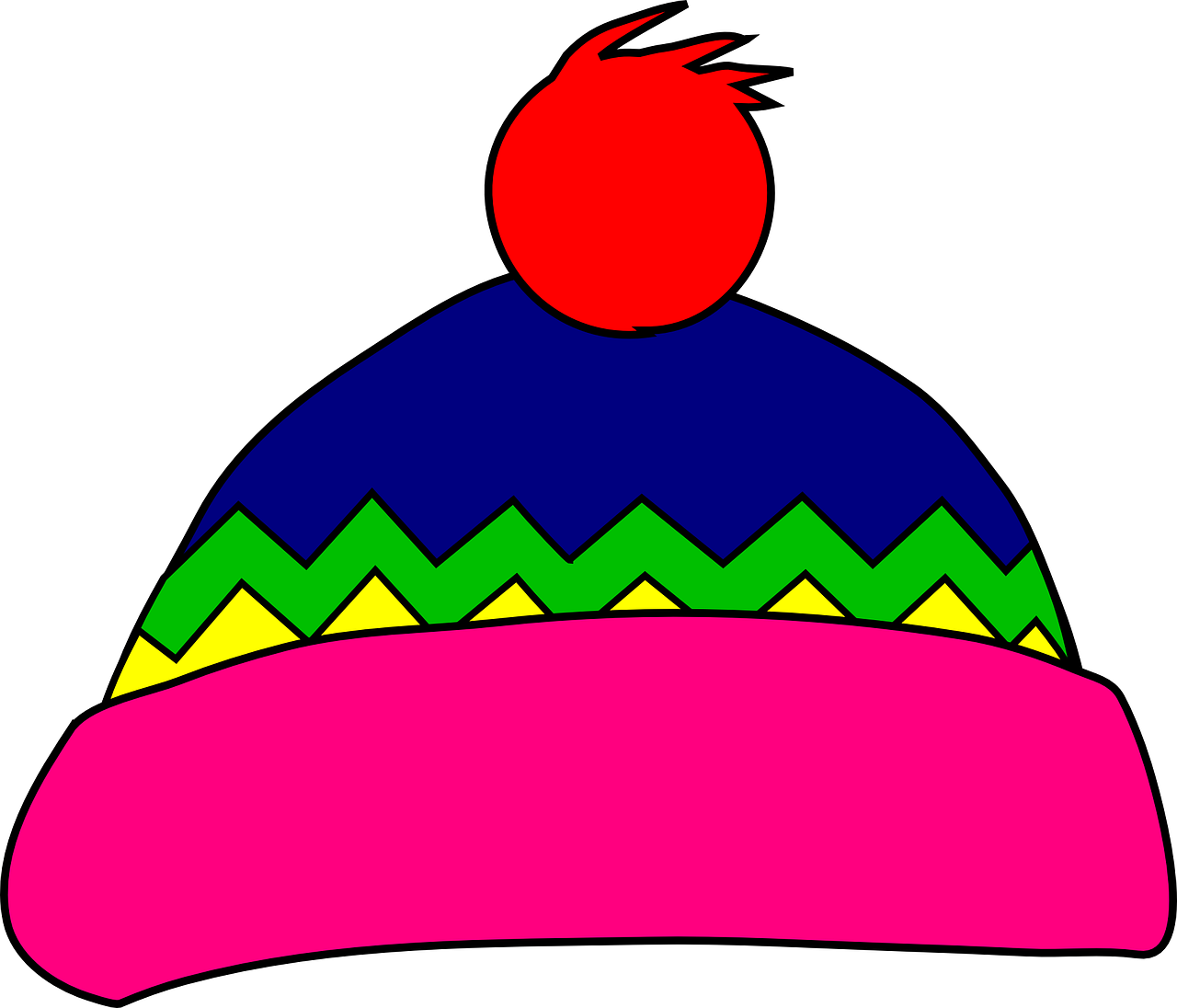 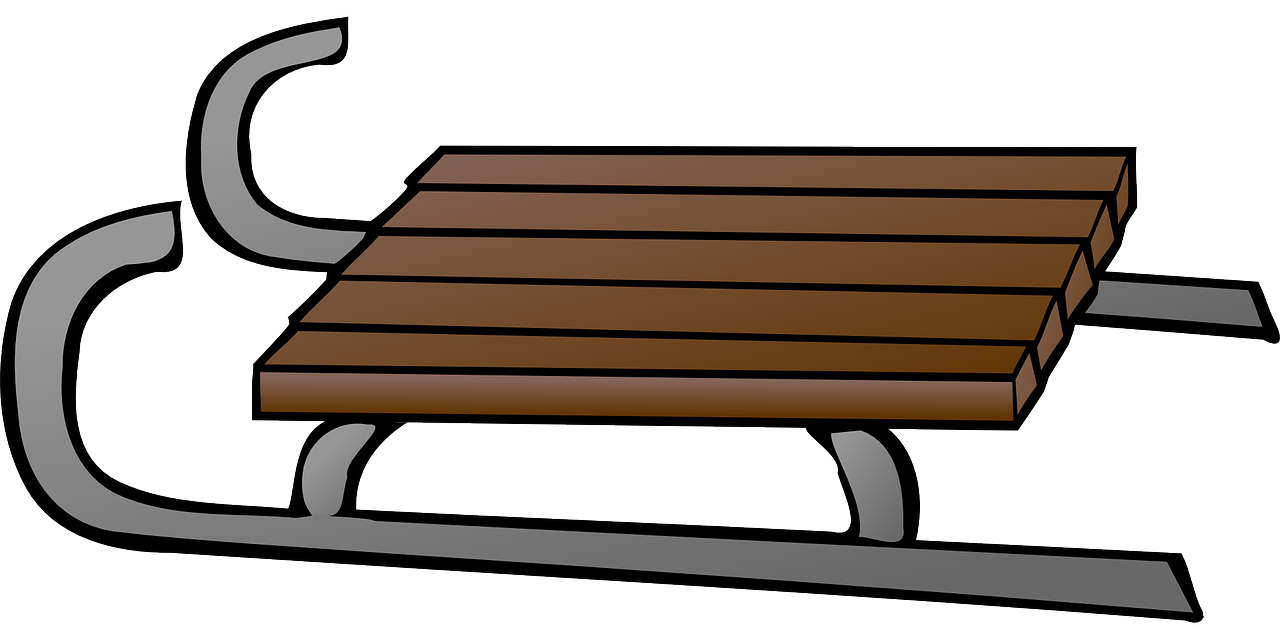 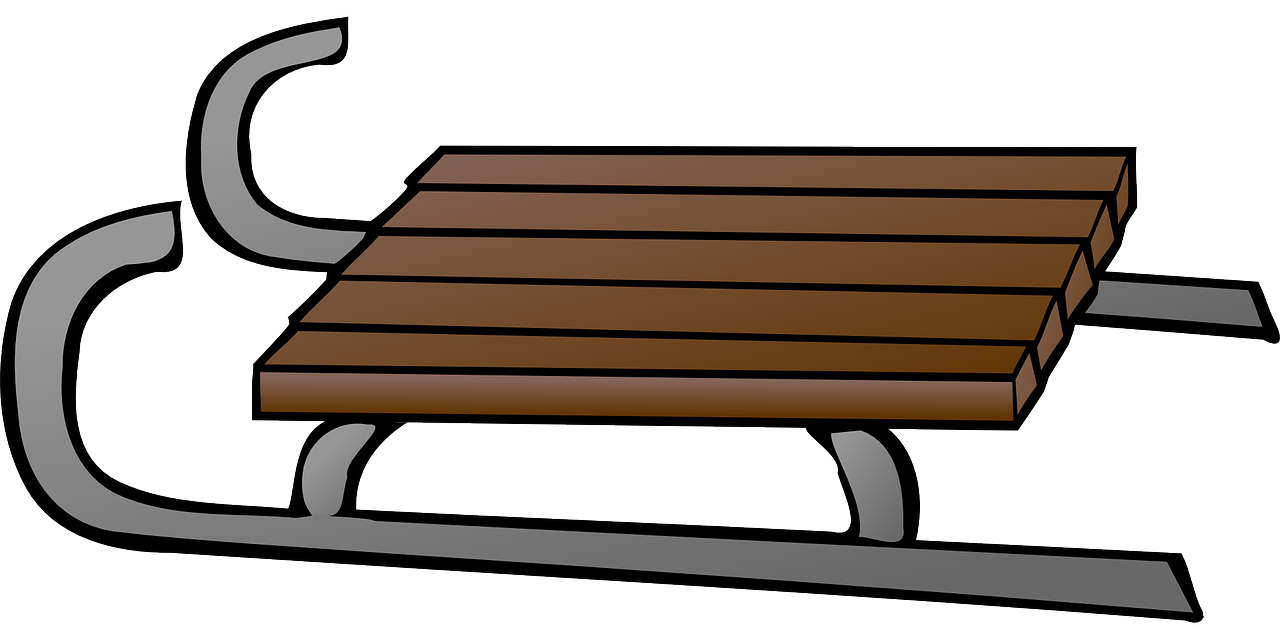 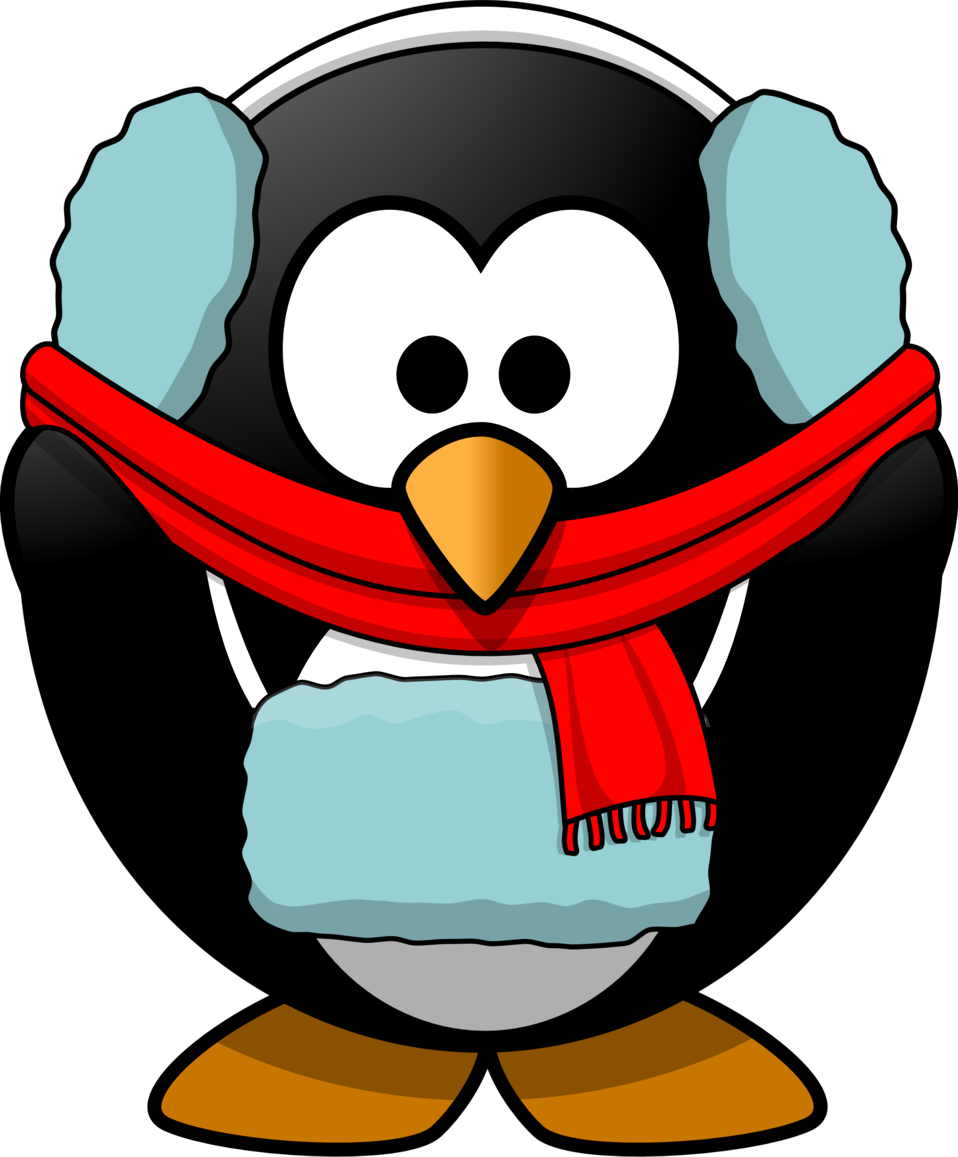 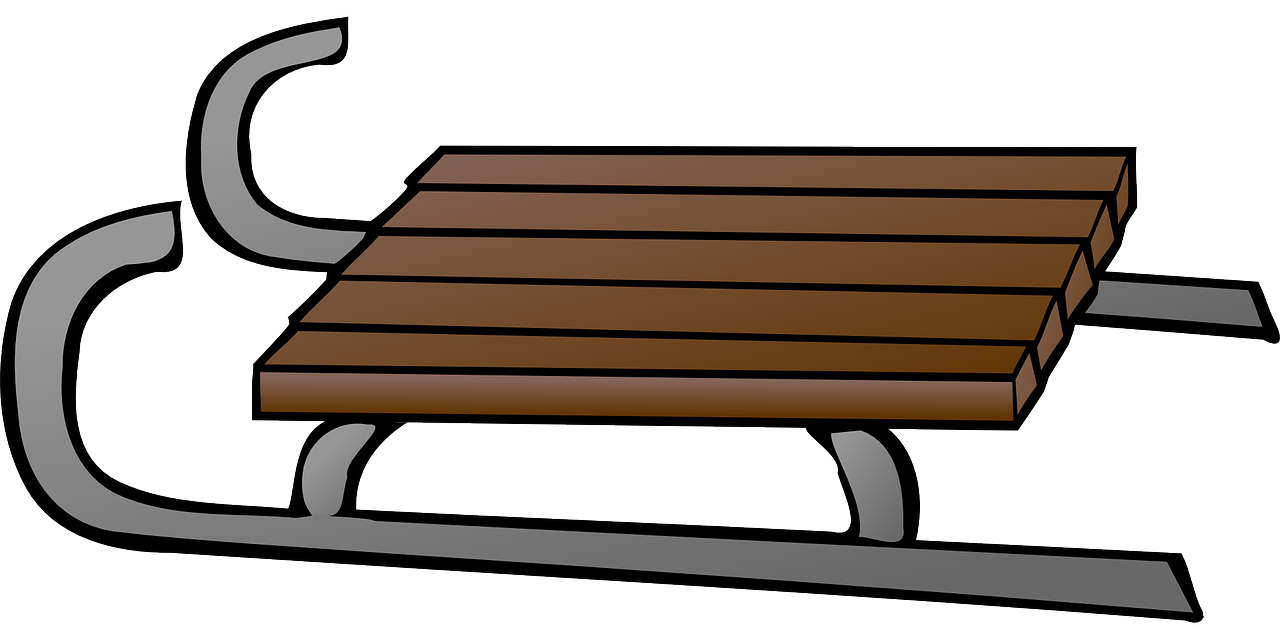 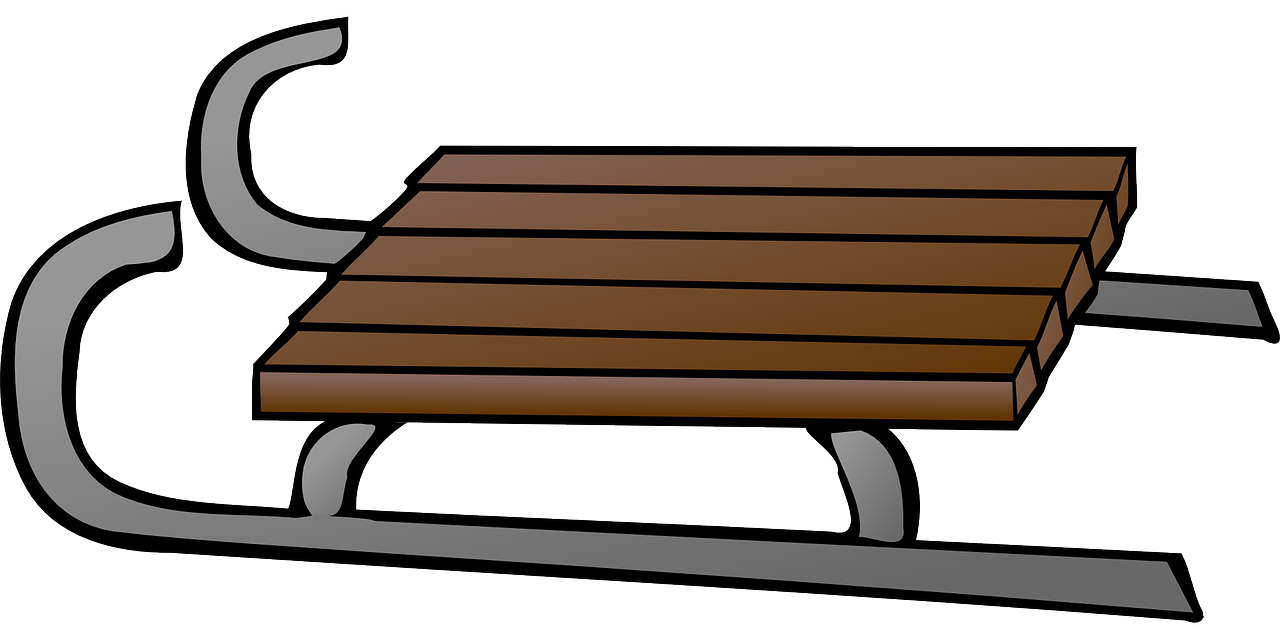 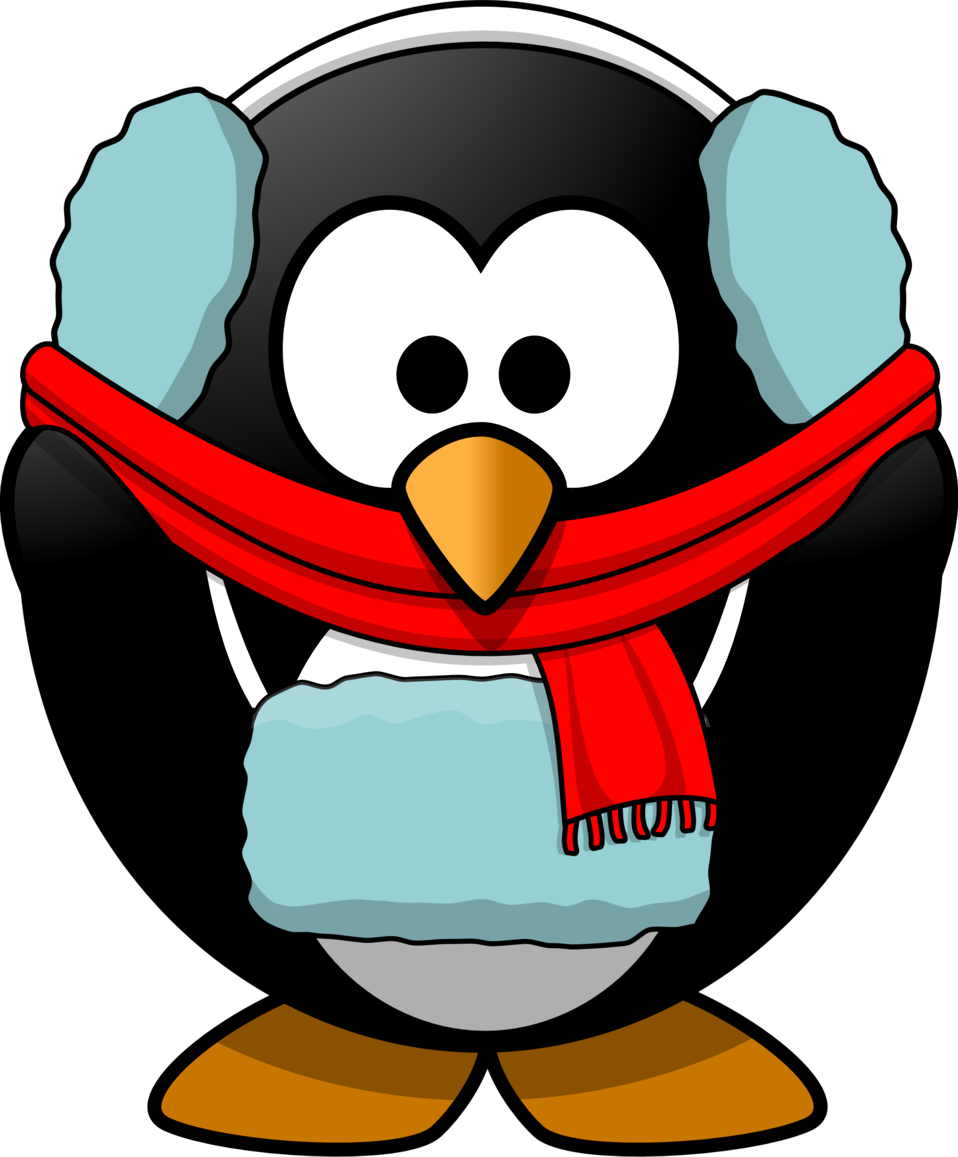 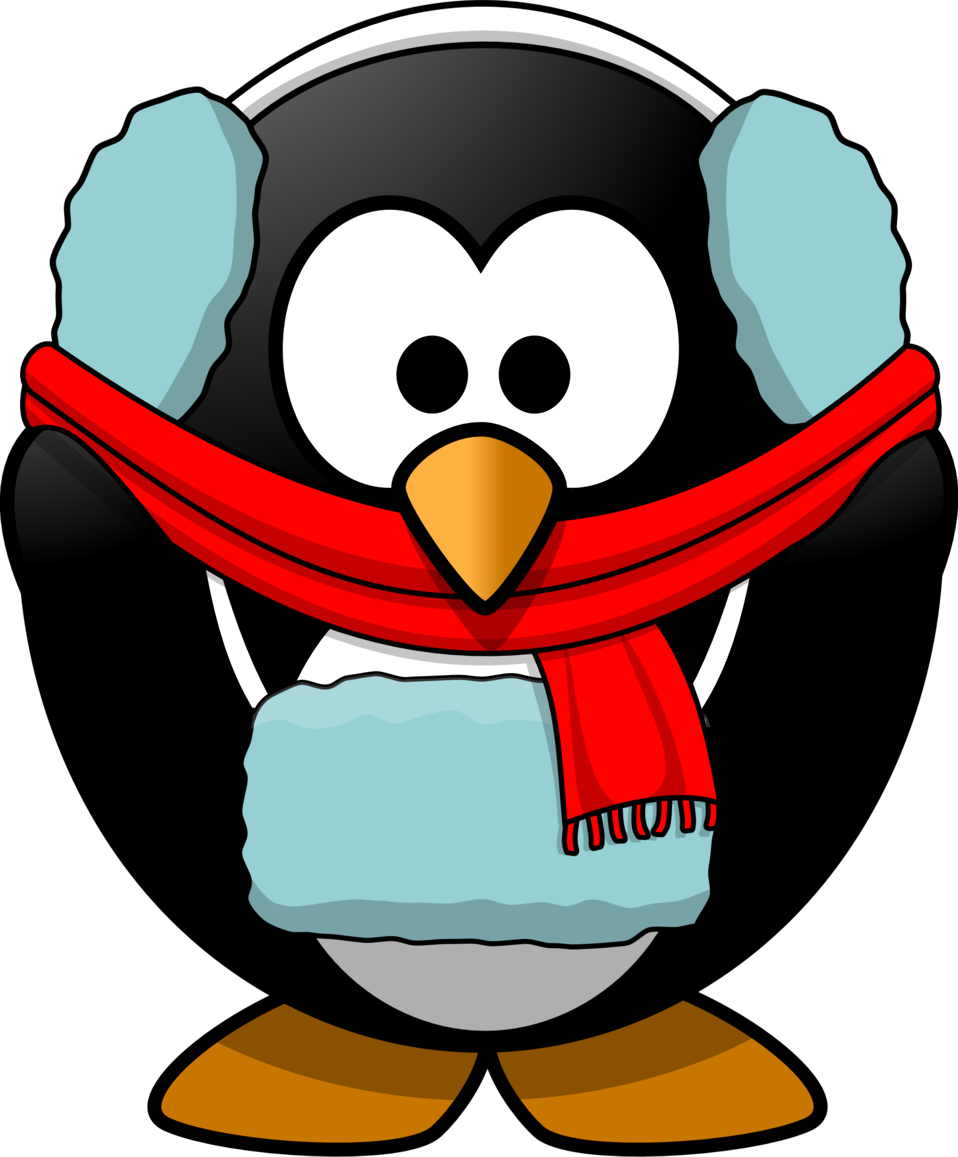 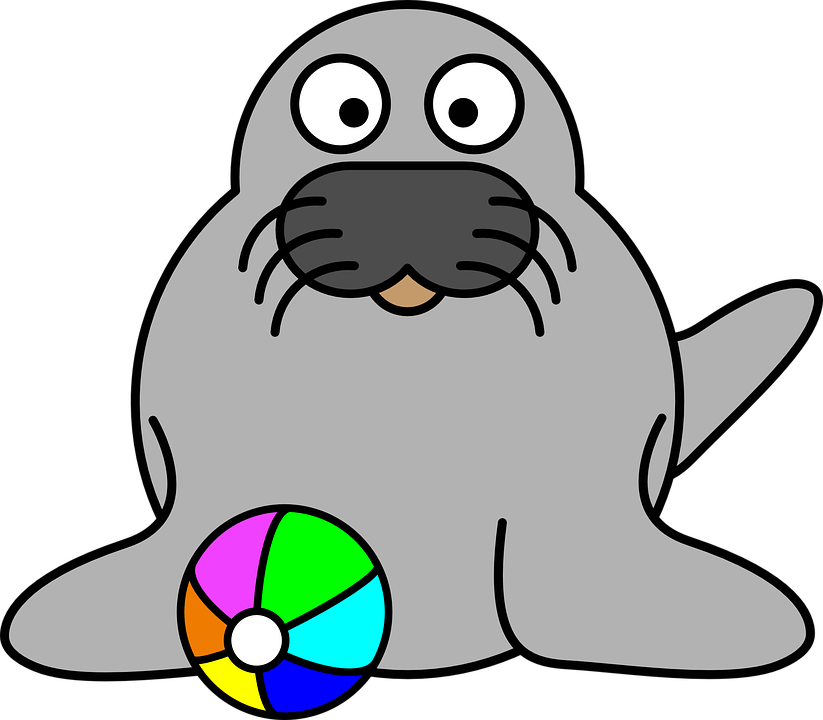 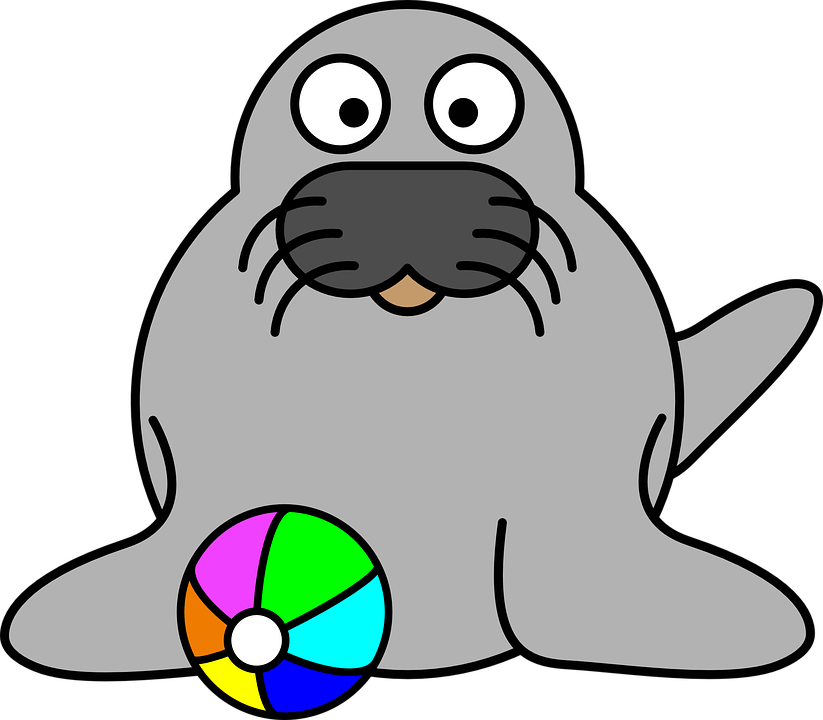 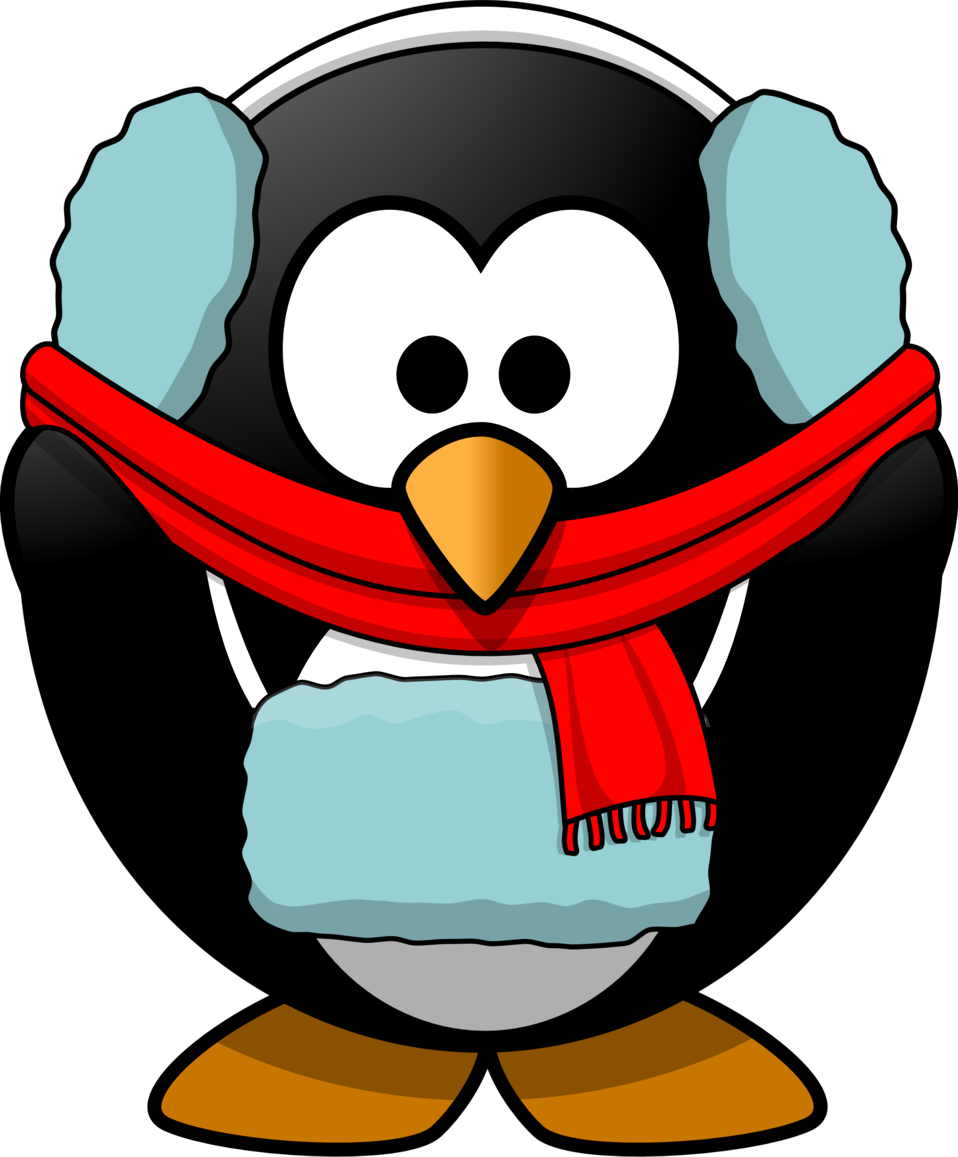 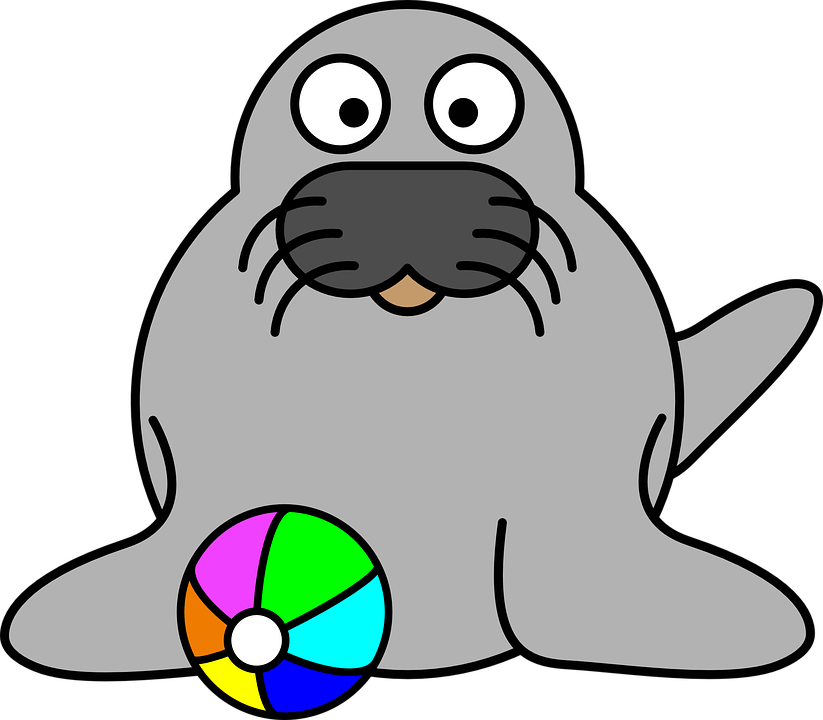 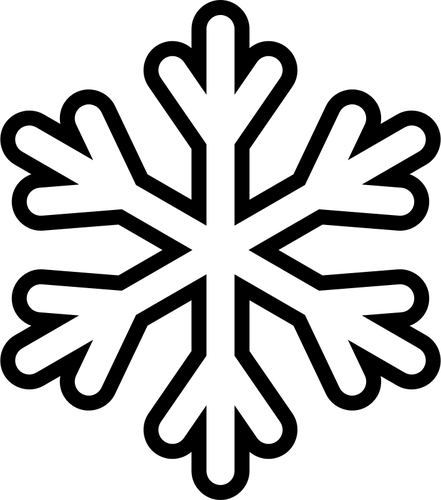 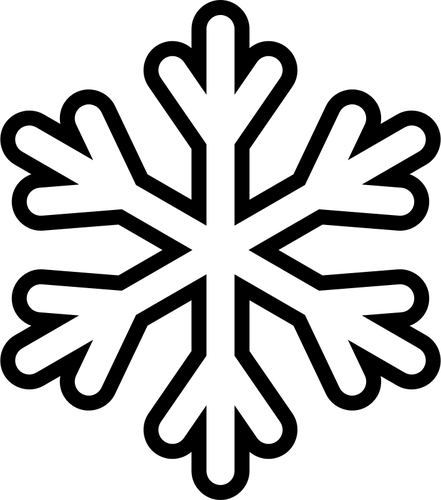 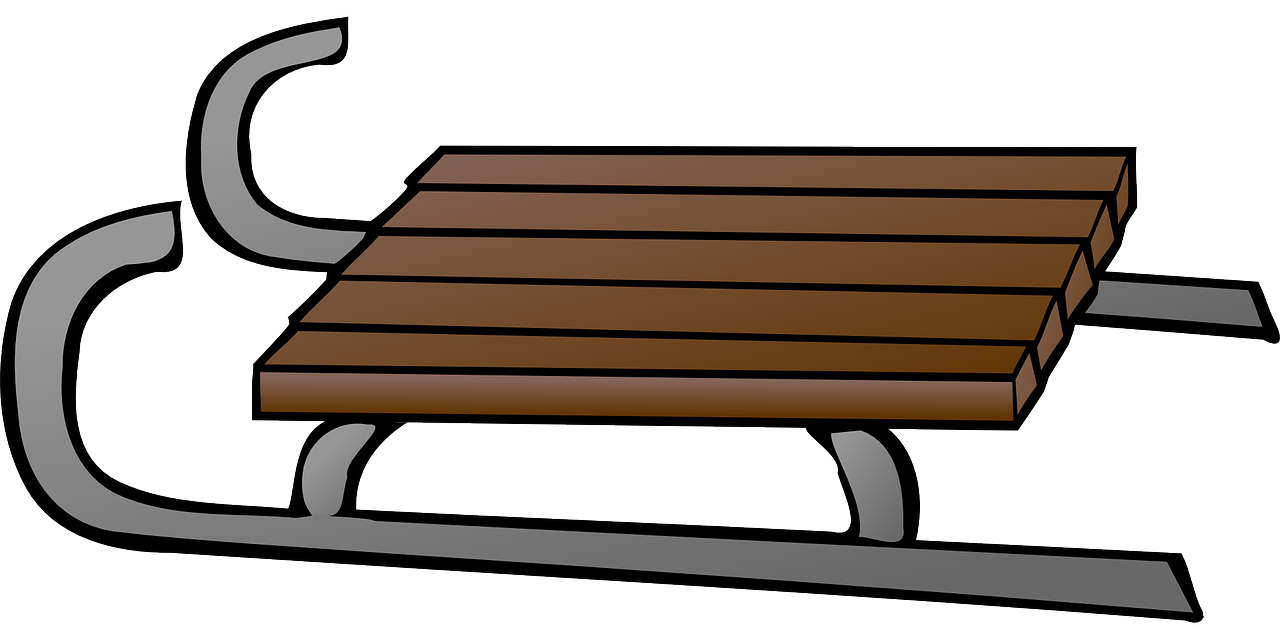 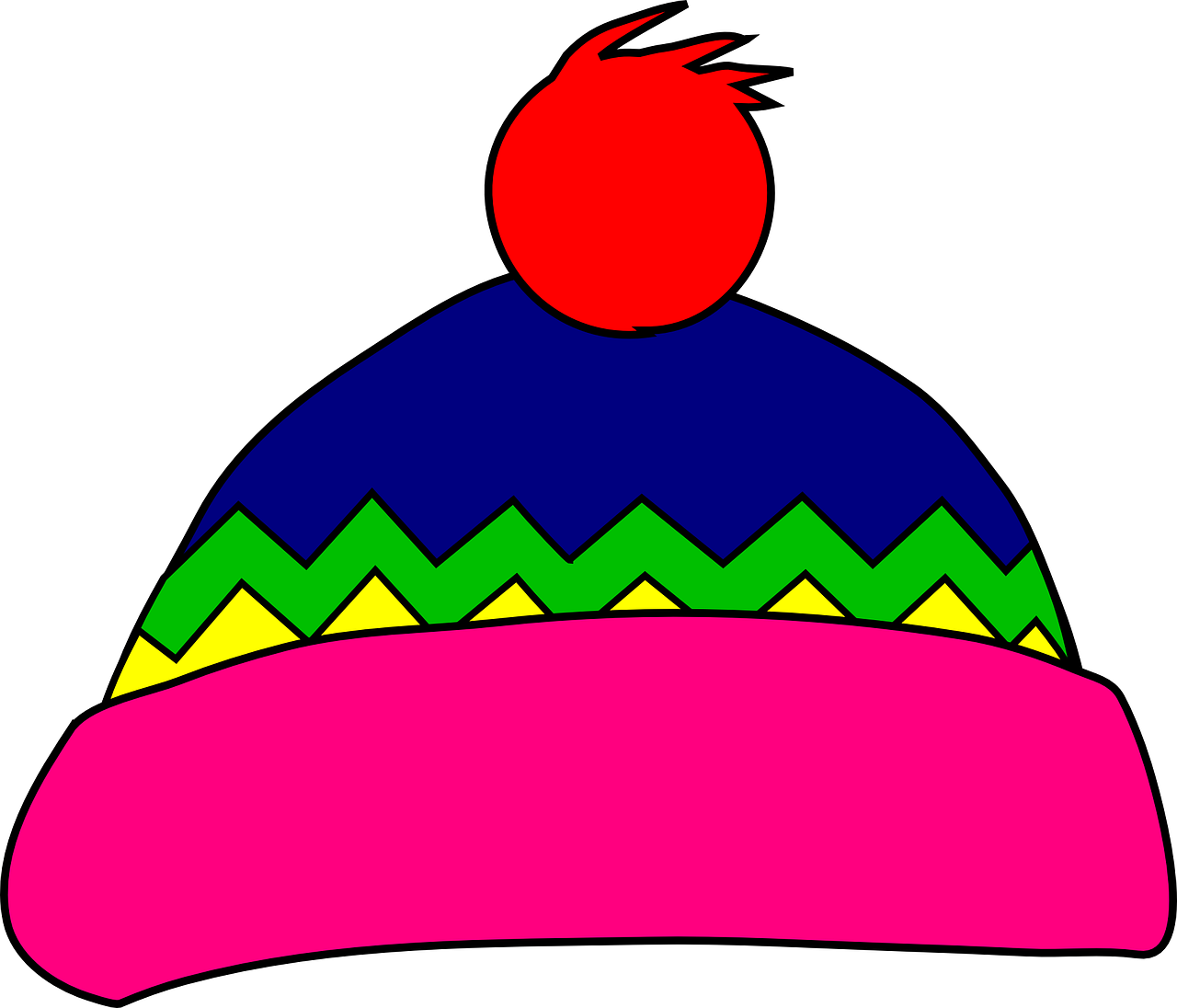 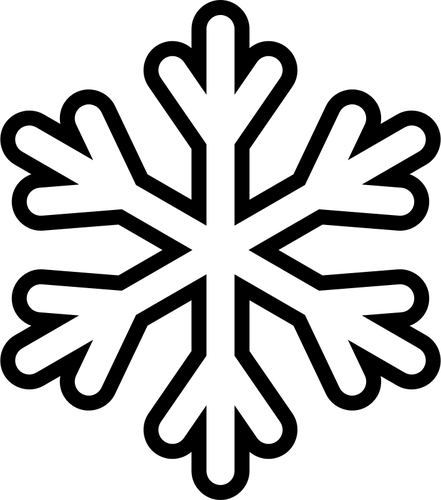 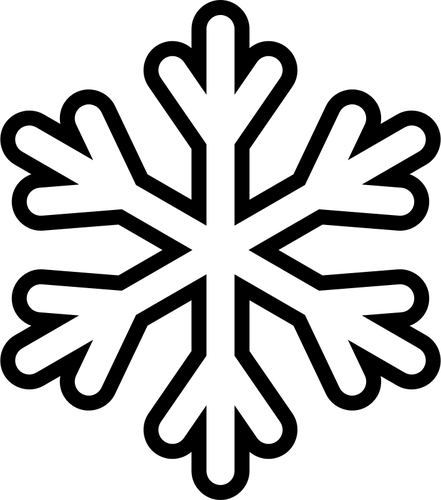 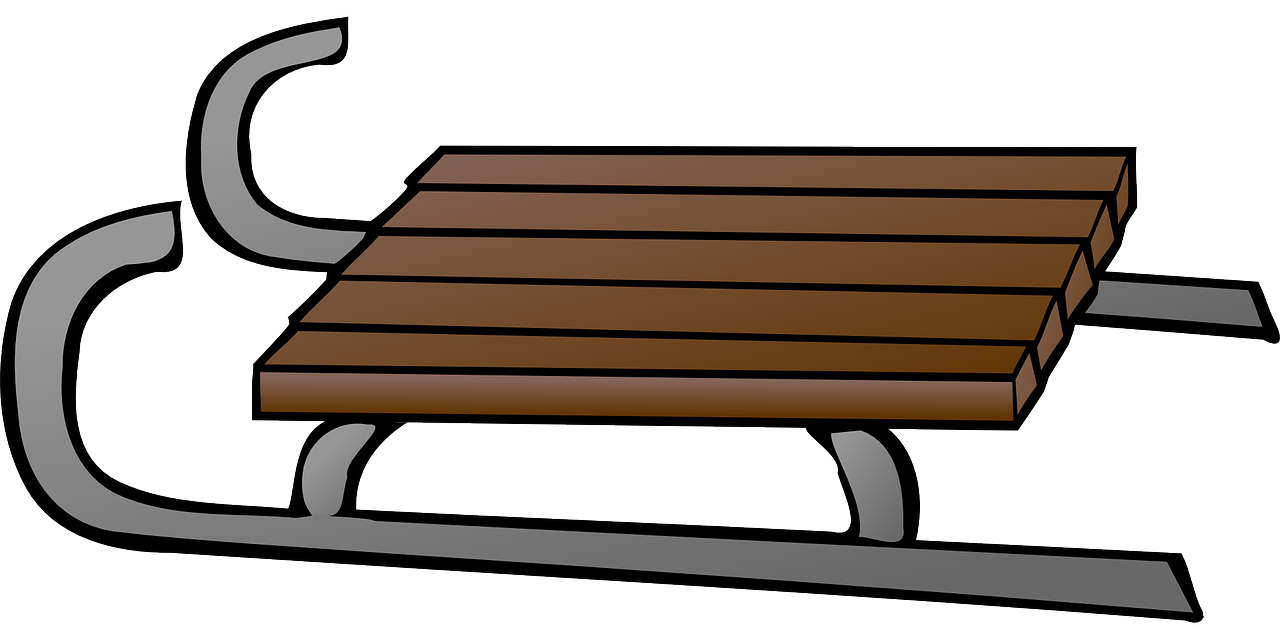 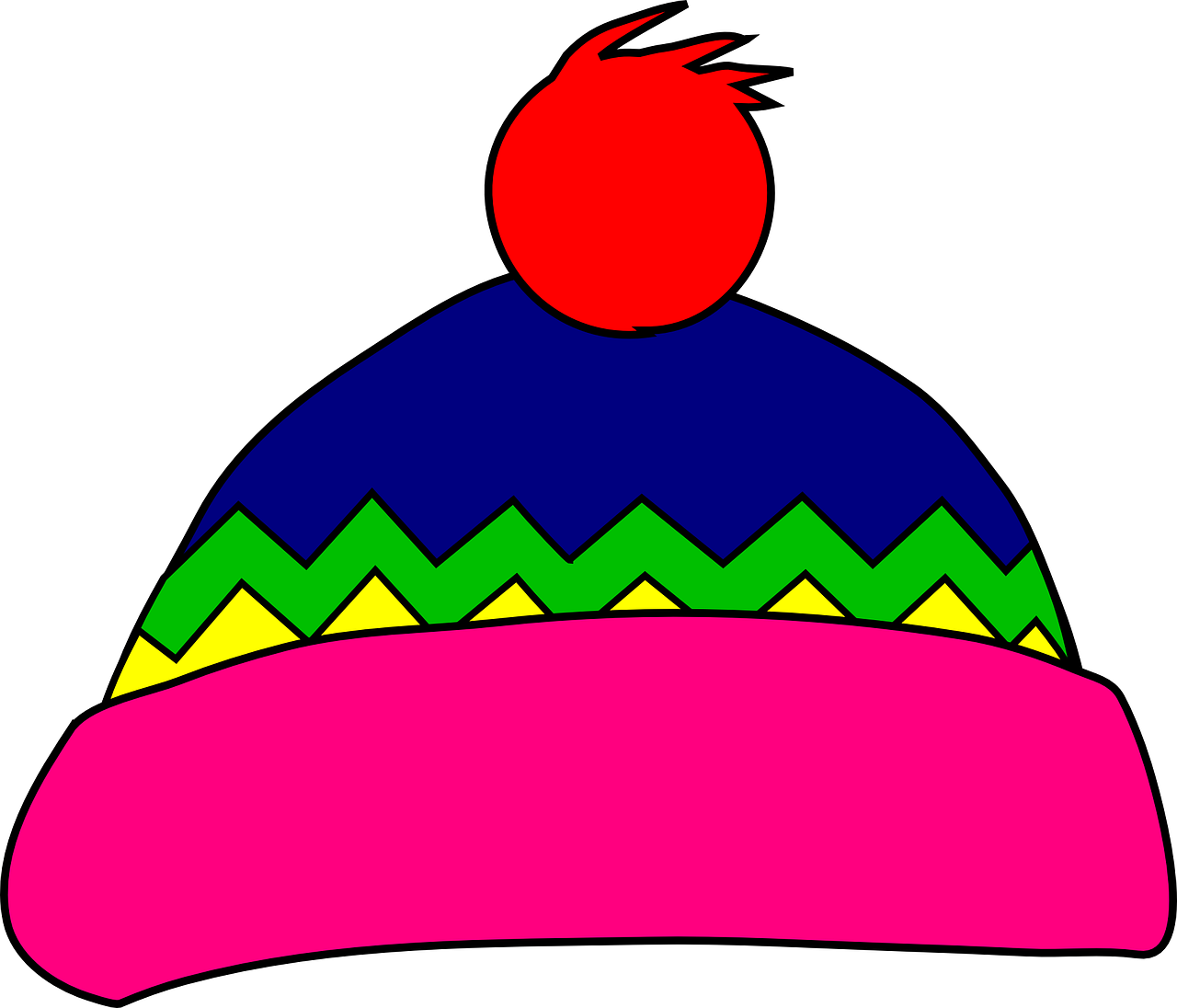 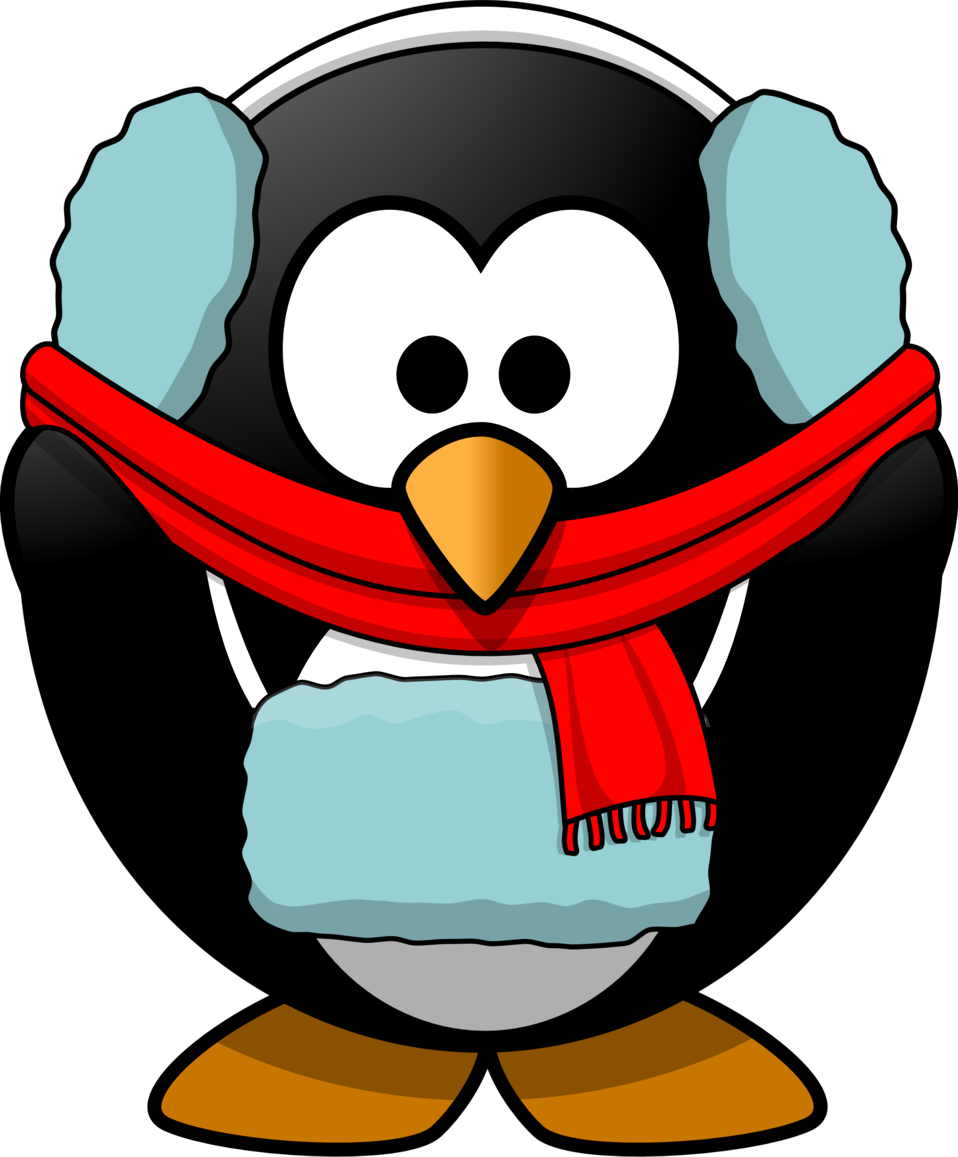 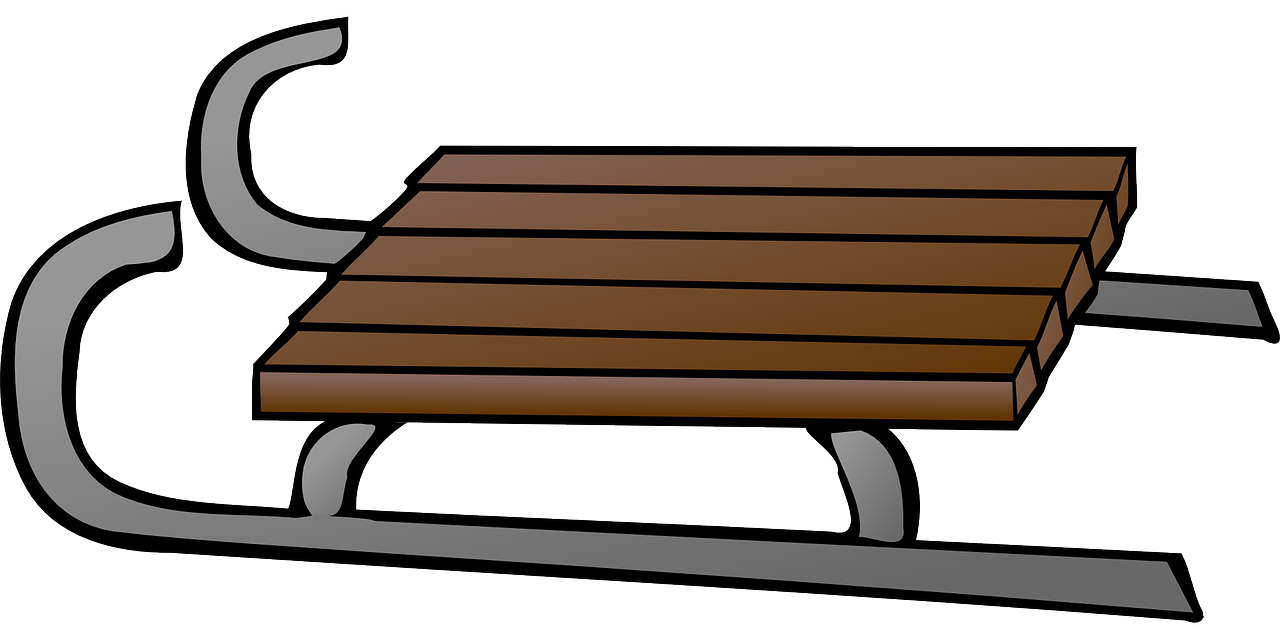 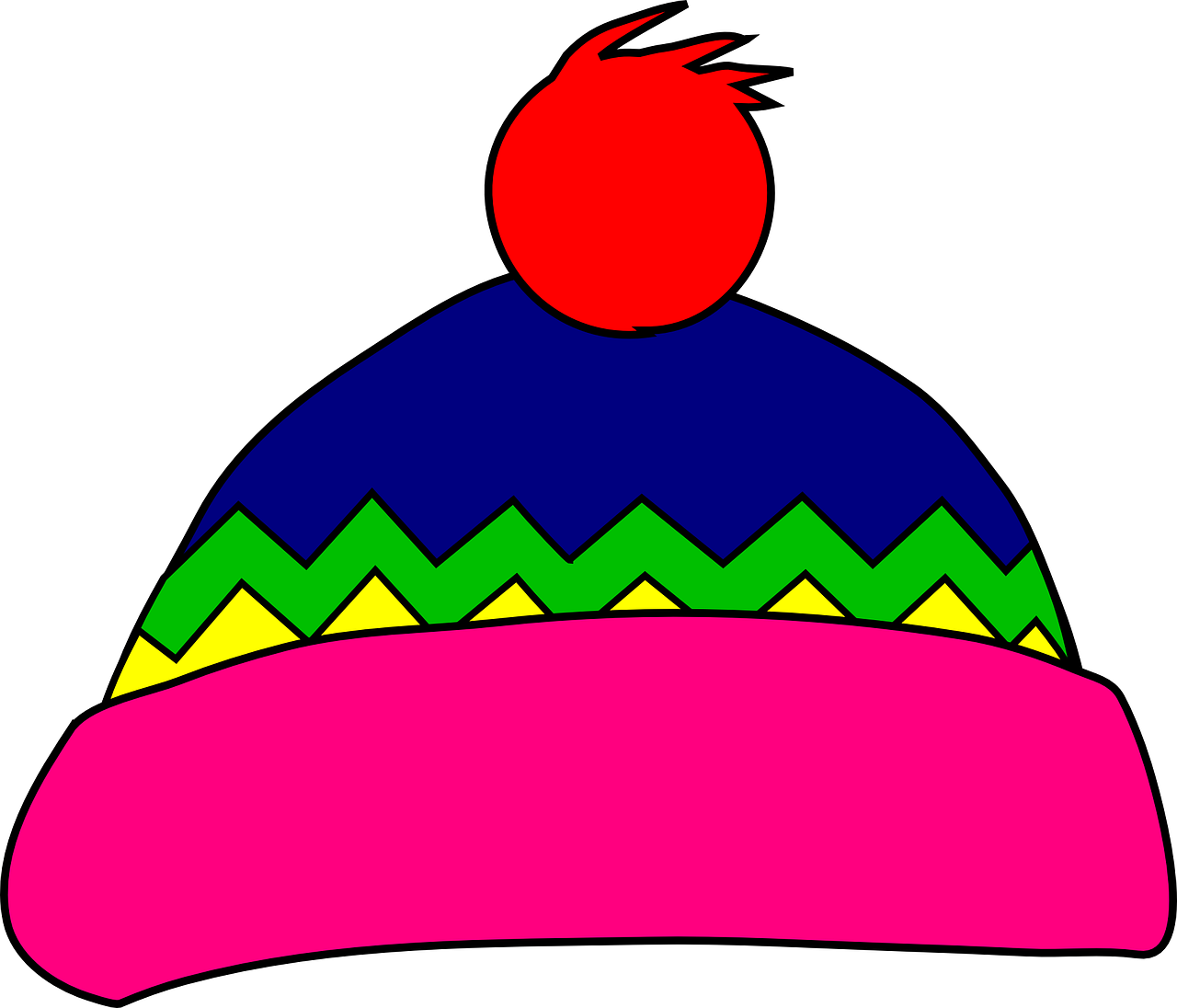 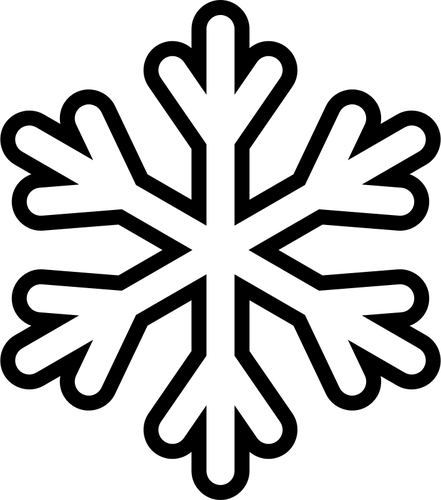 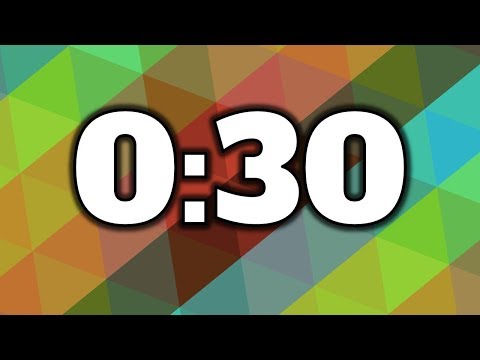 Fais l’exercice pour le nombre compté !
7
6
5
8
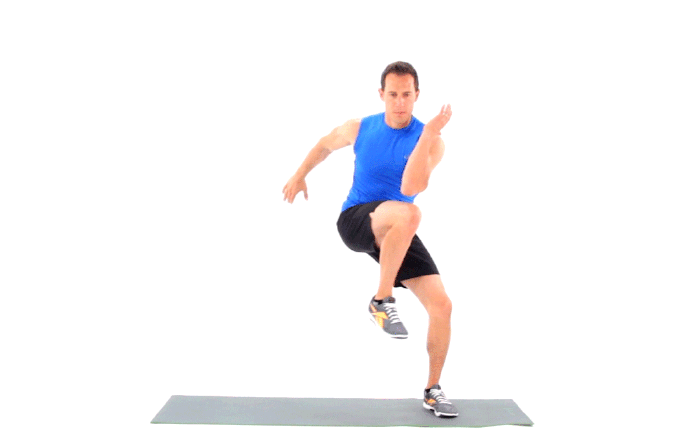 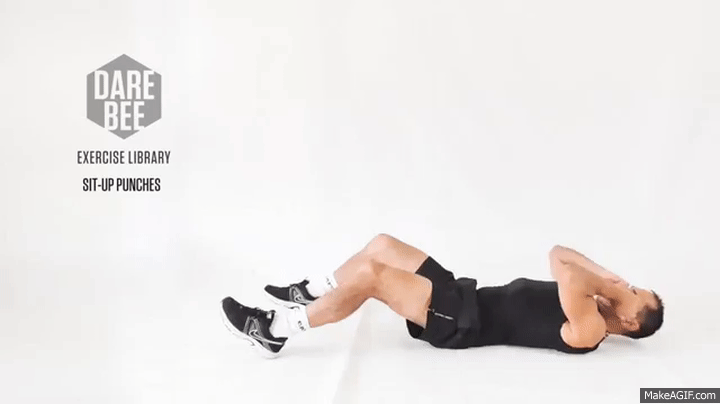 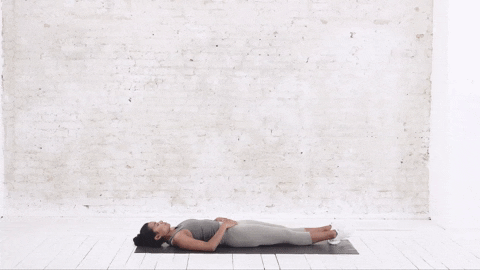 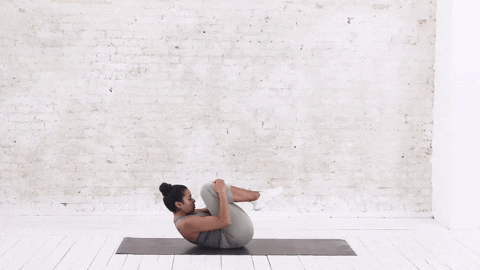 As-tu vu 7 luges ? Bravo !
6
7
5
8
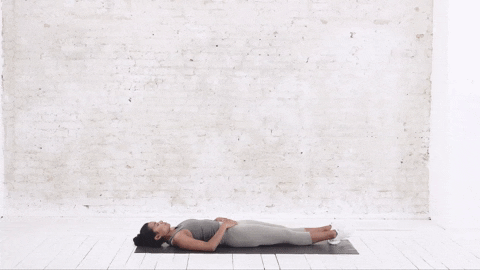 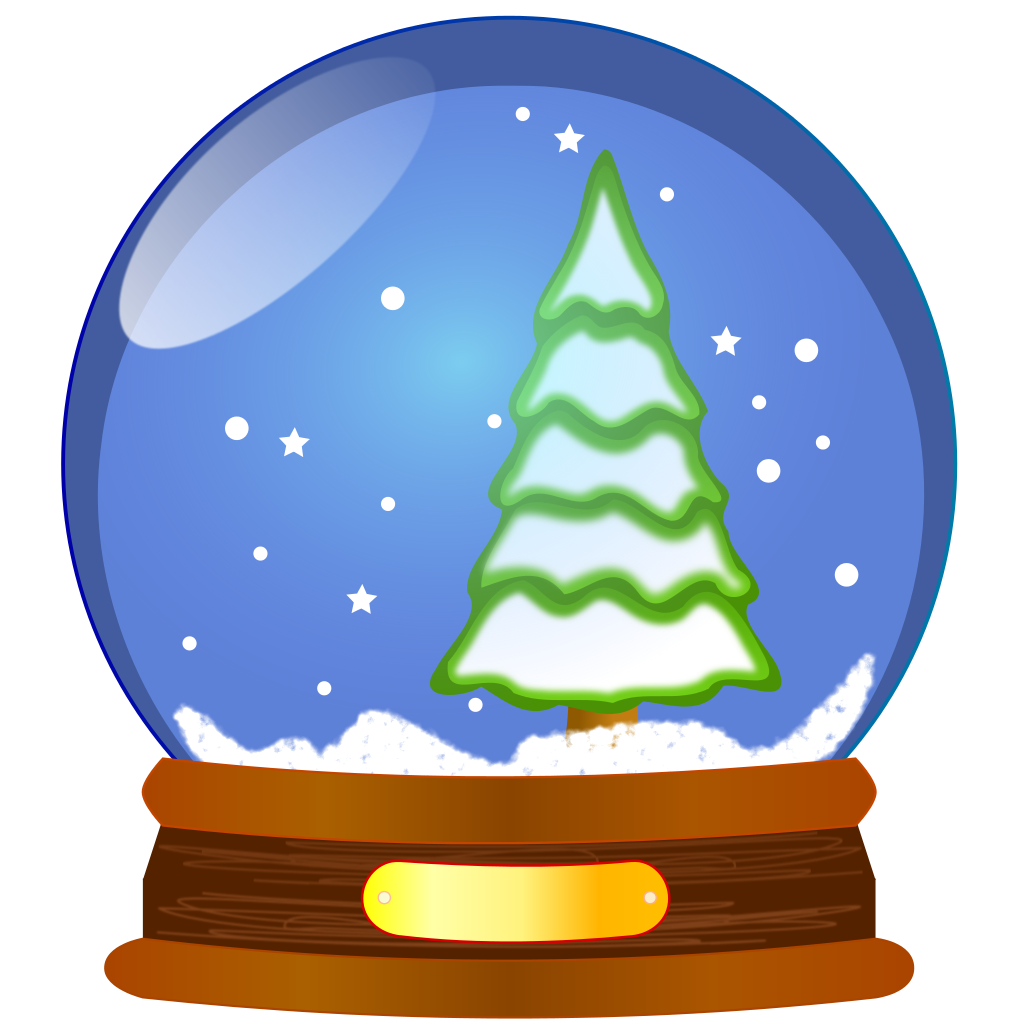 Combien de boules à neige vois-tu ?
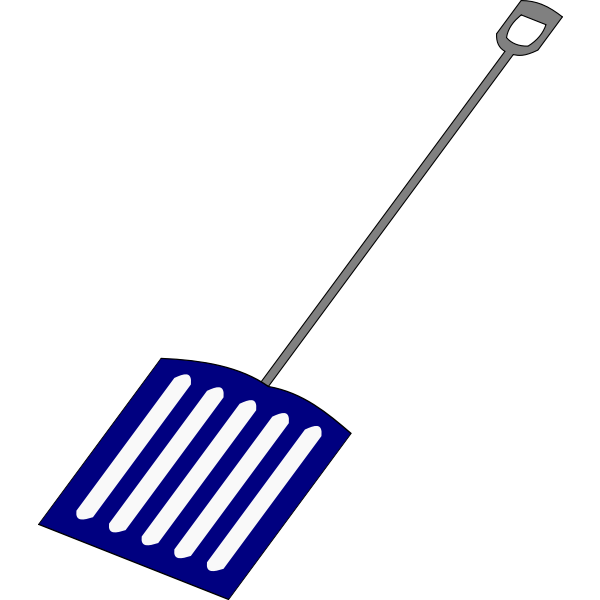 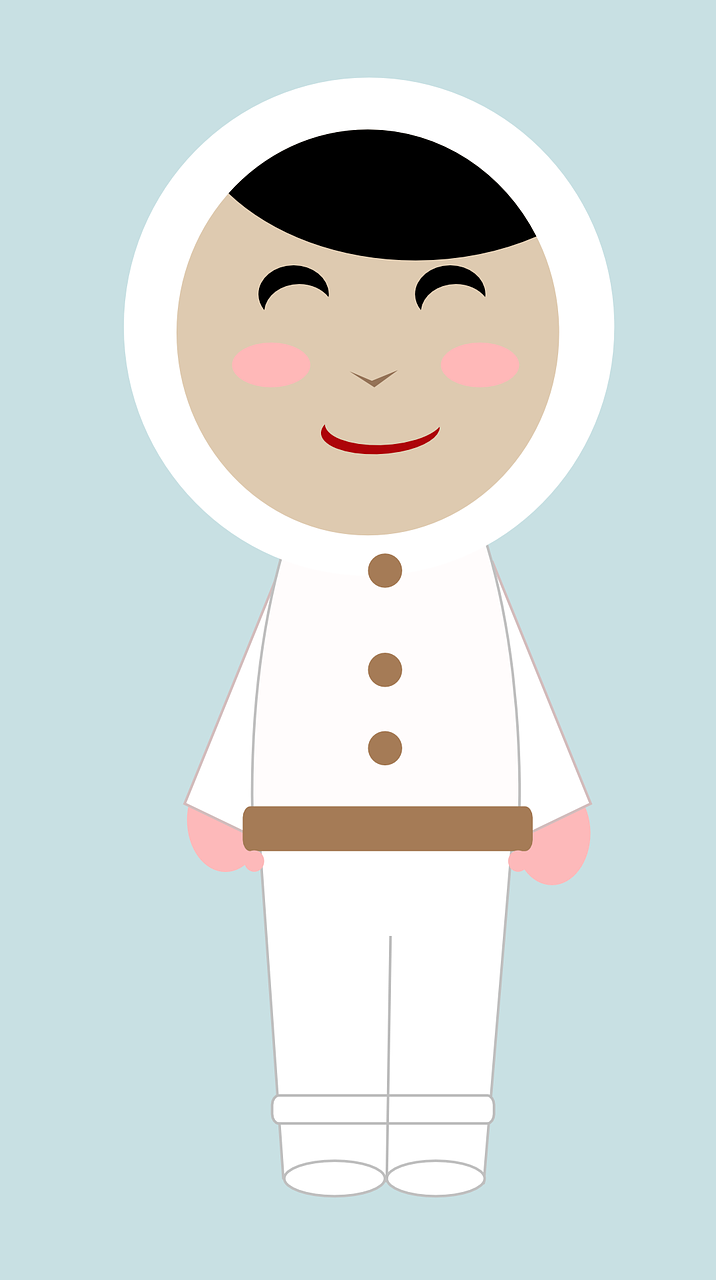 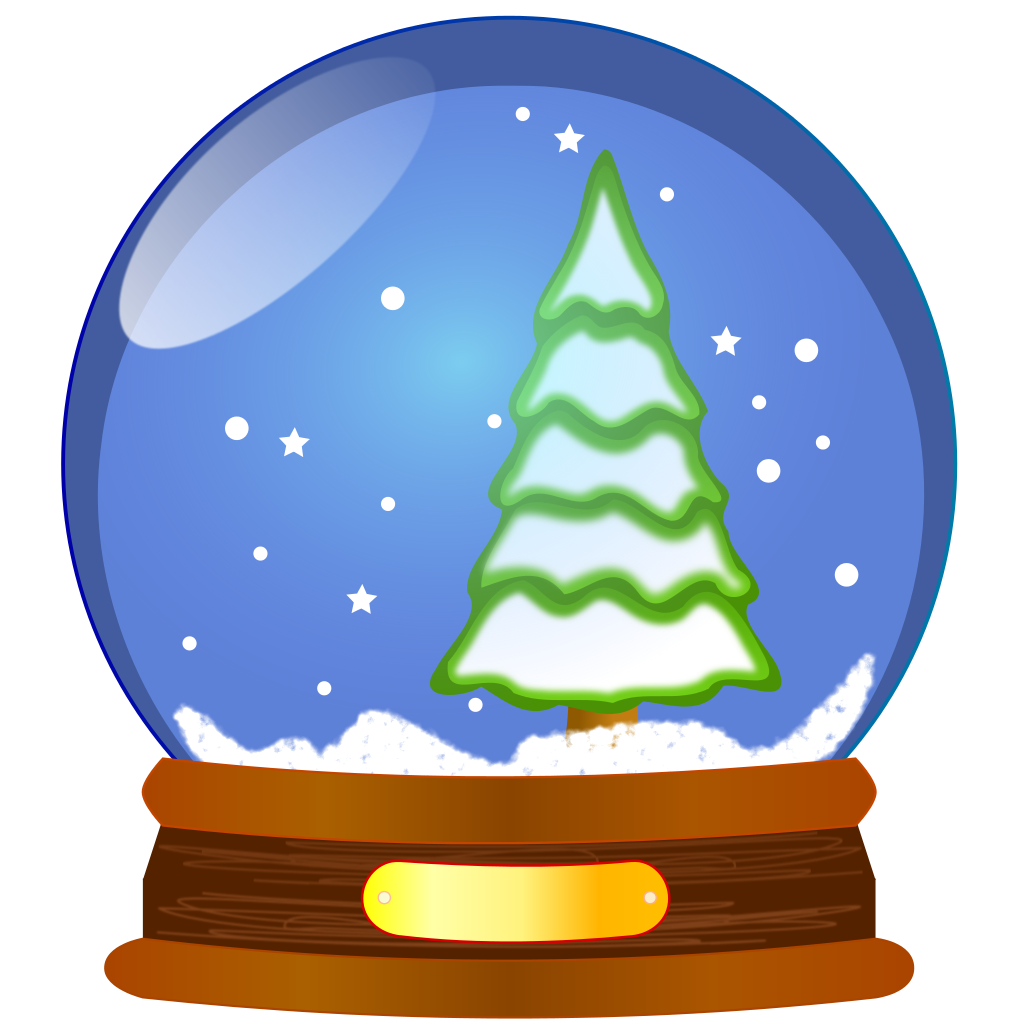 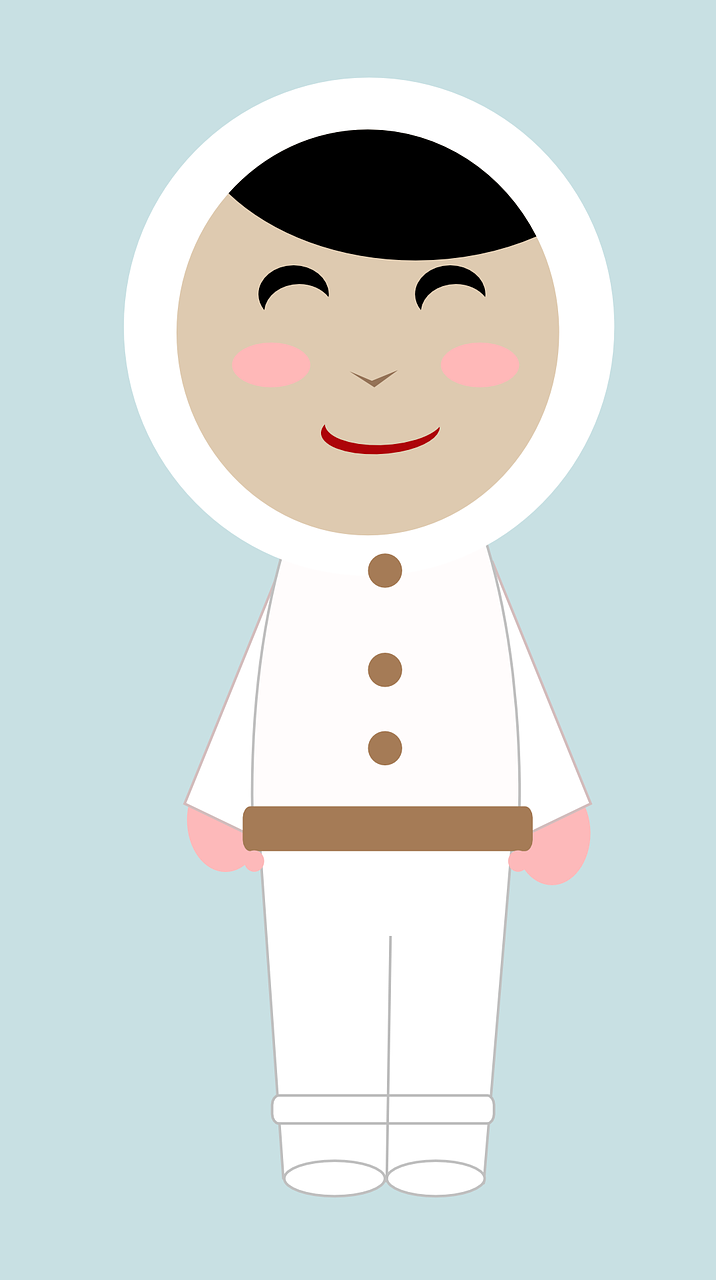 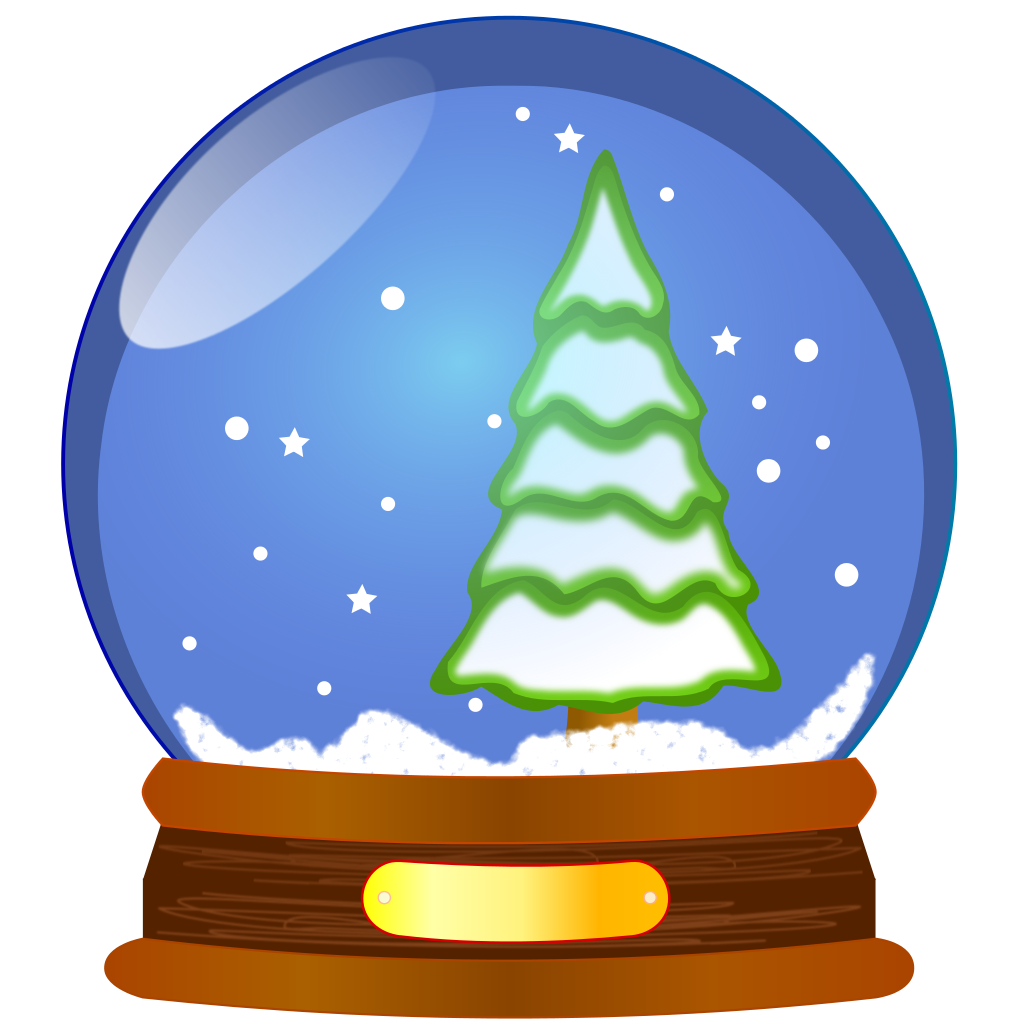 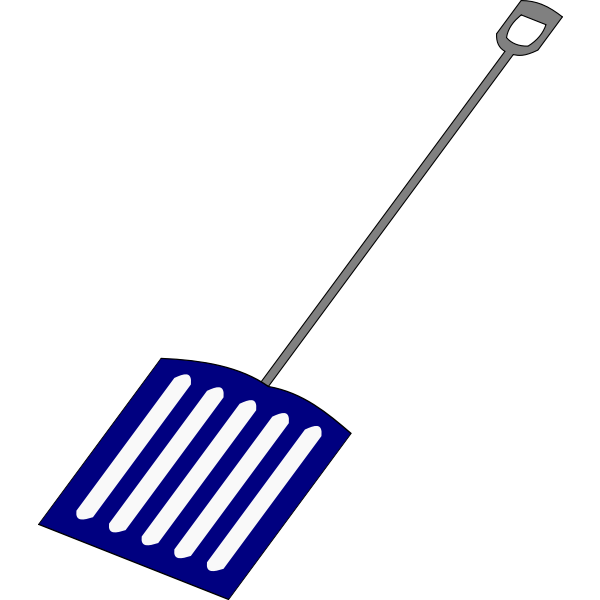 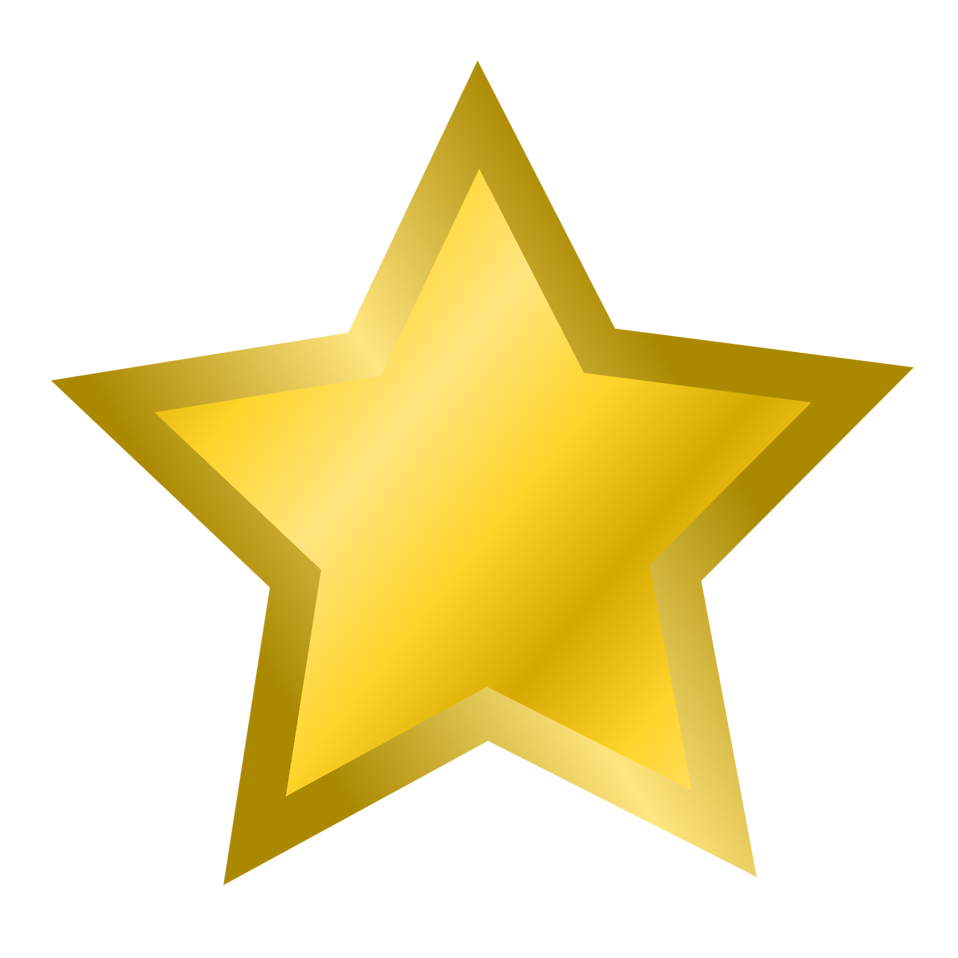 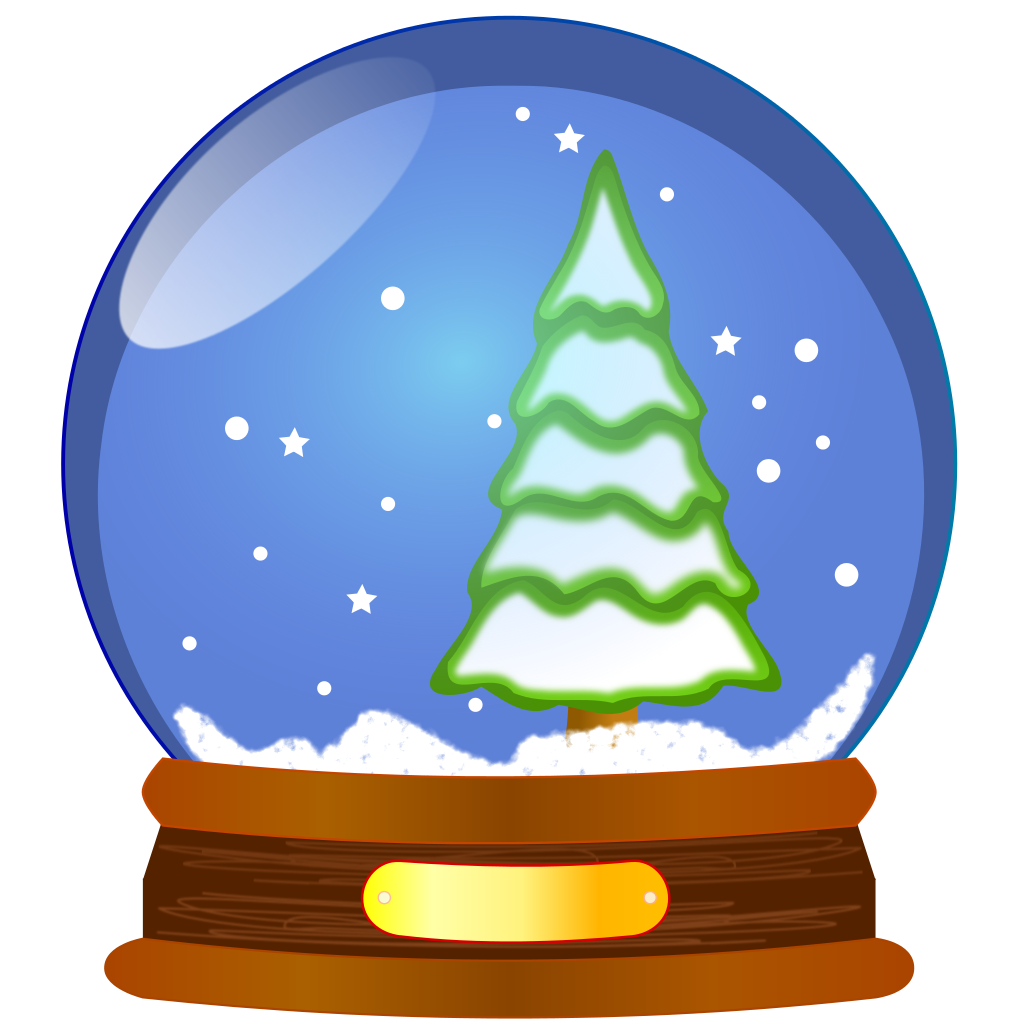 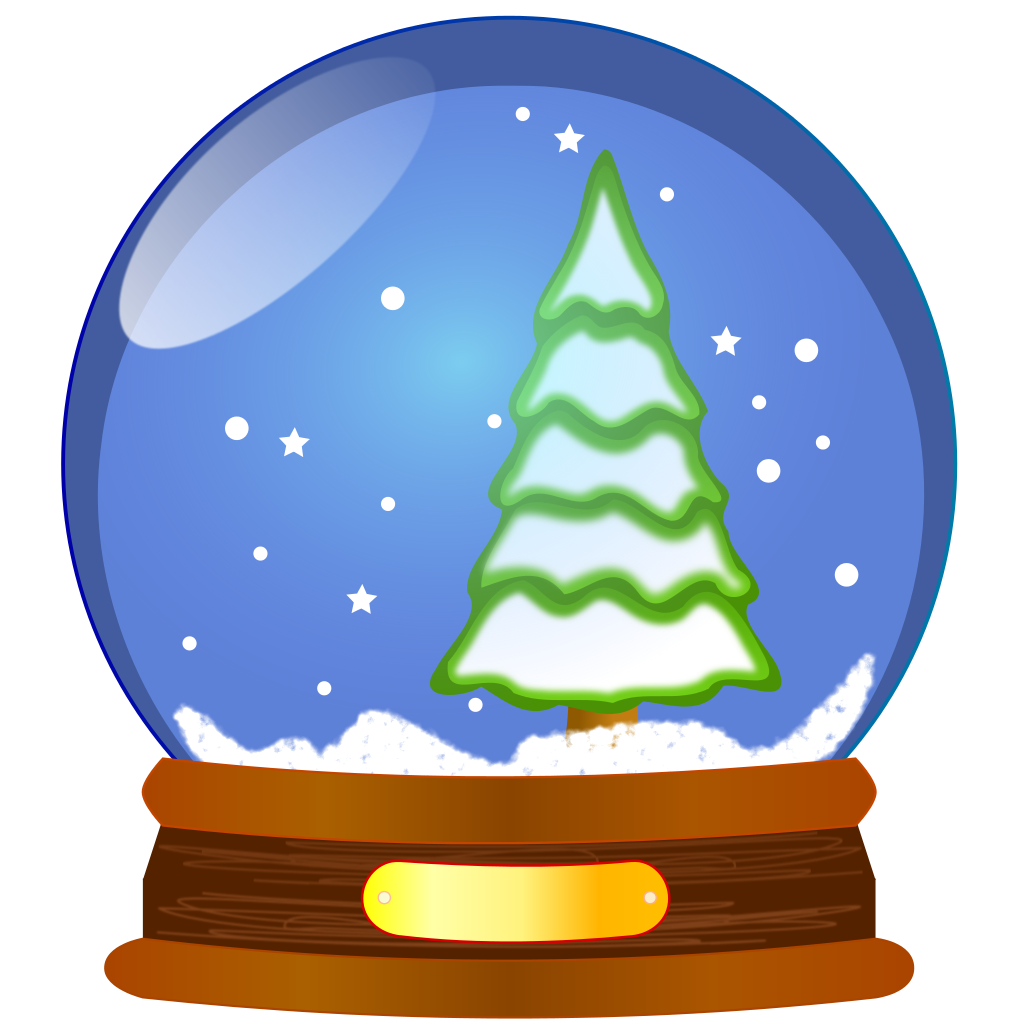 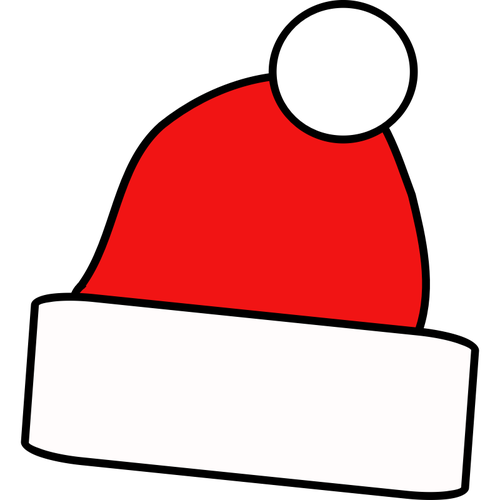 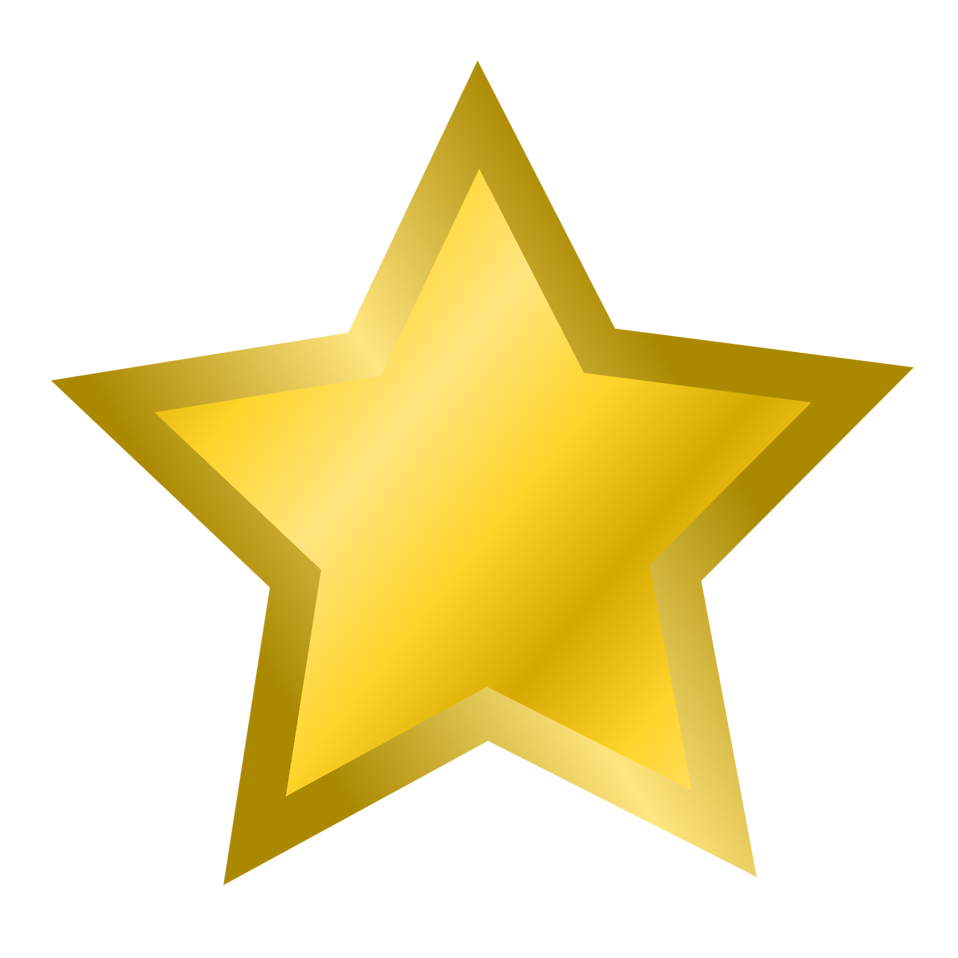 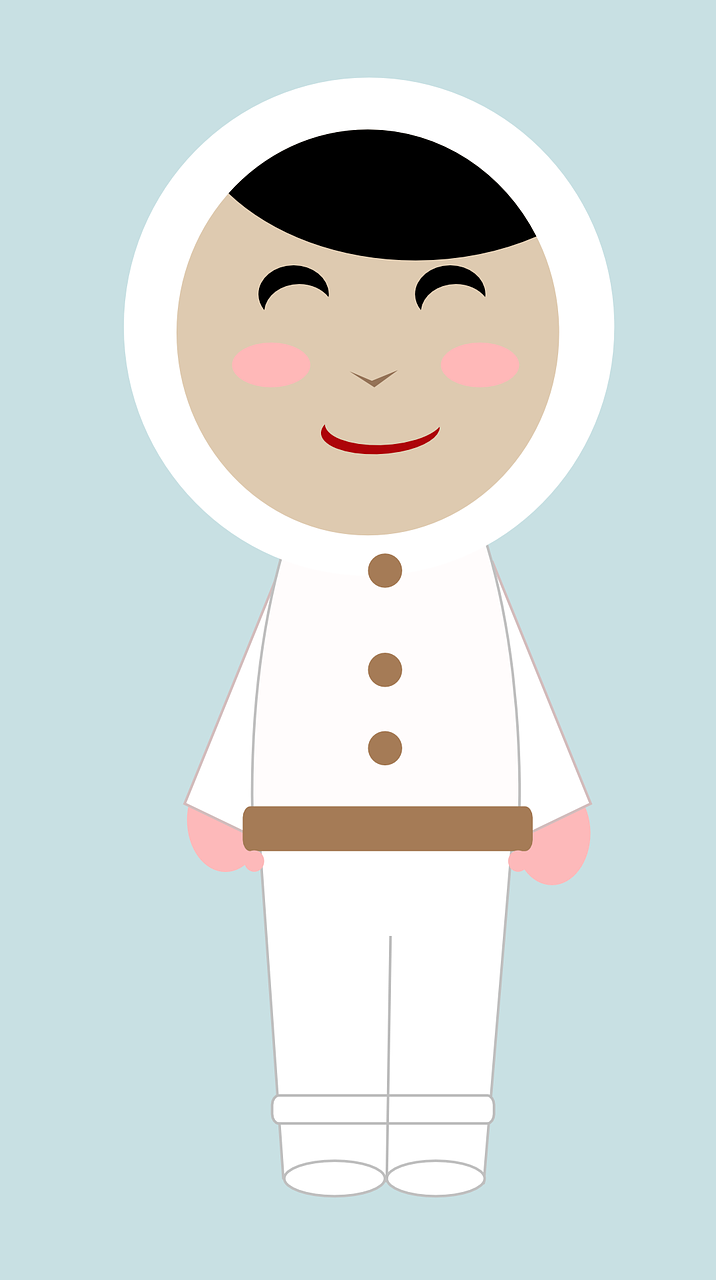 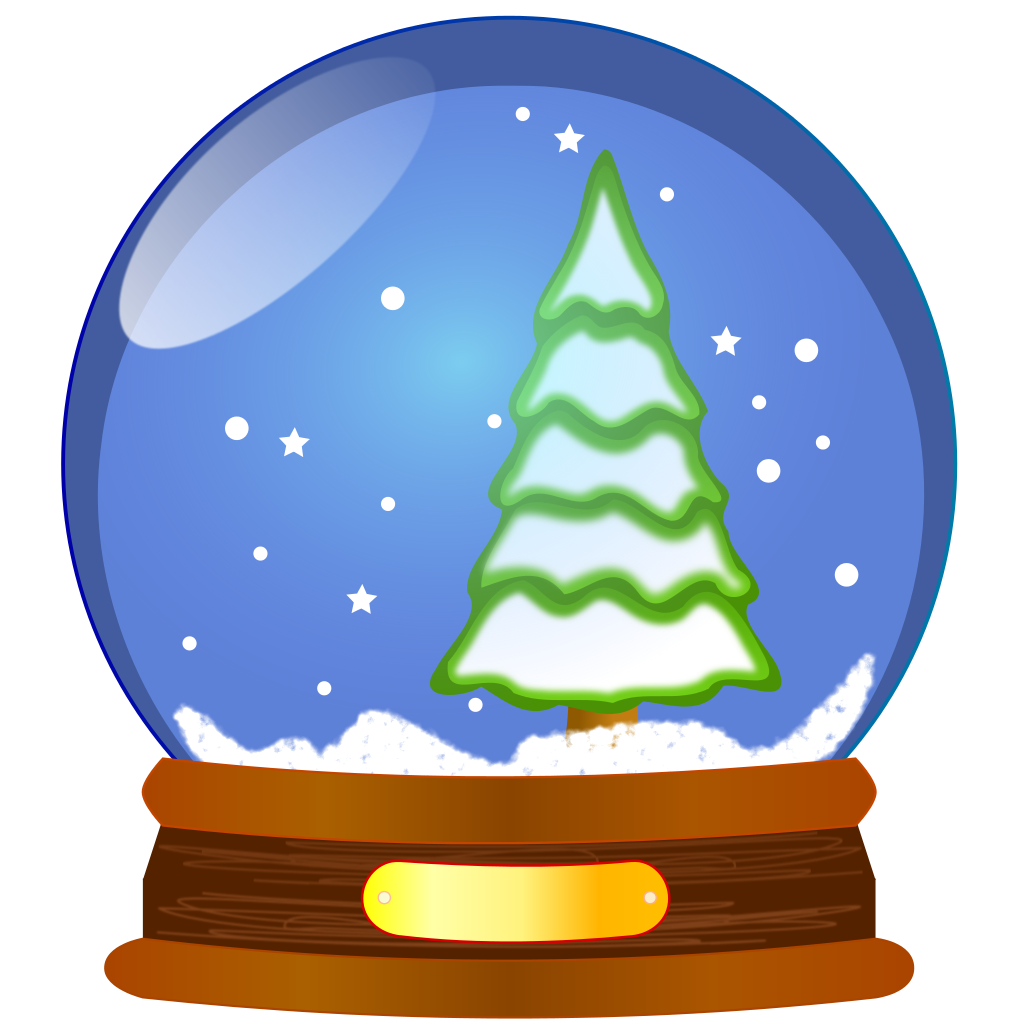 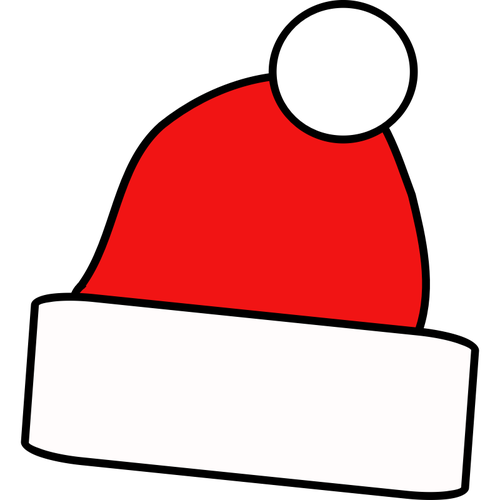 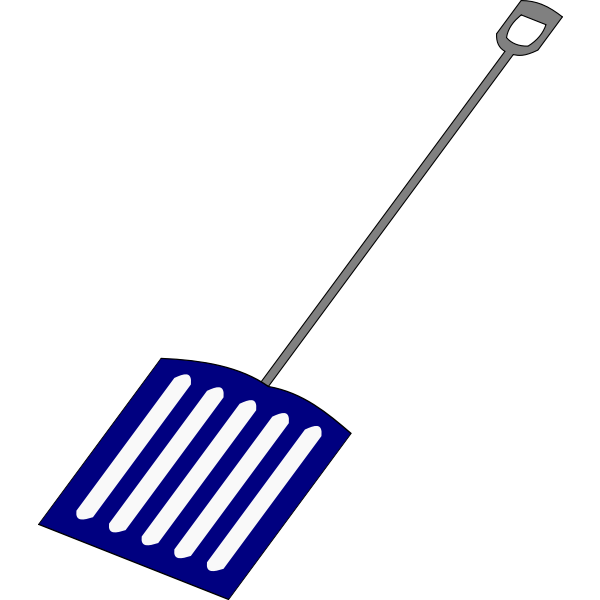 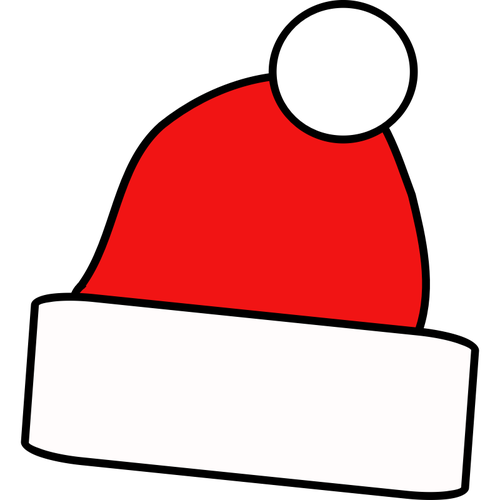 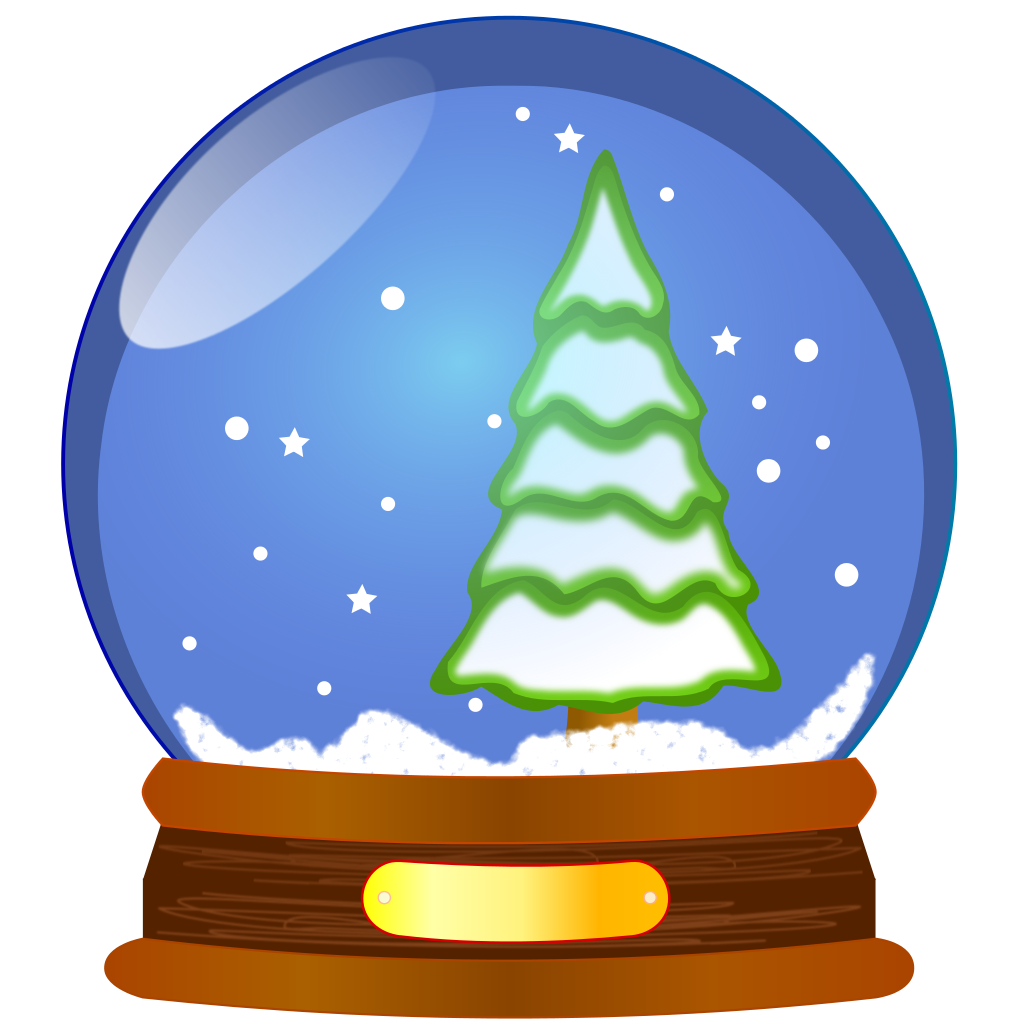 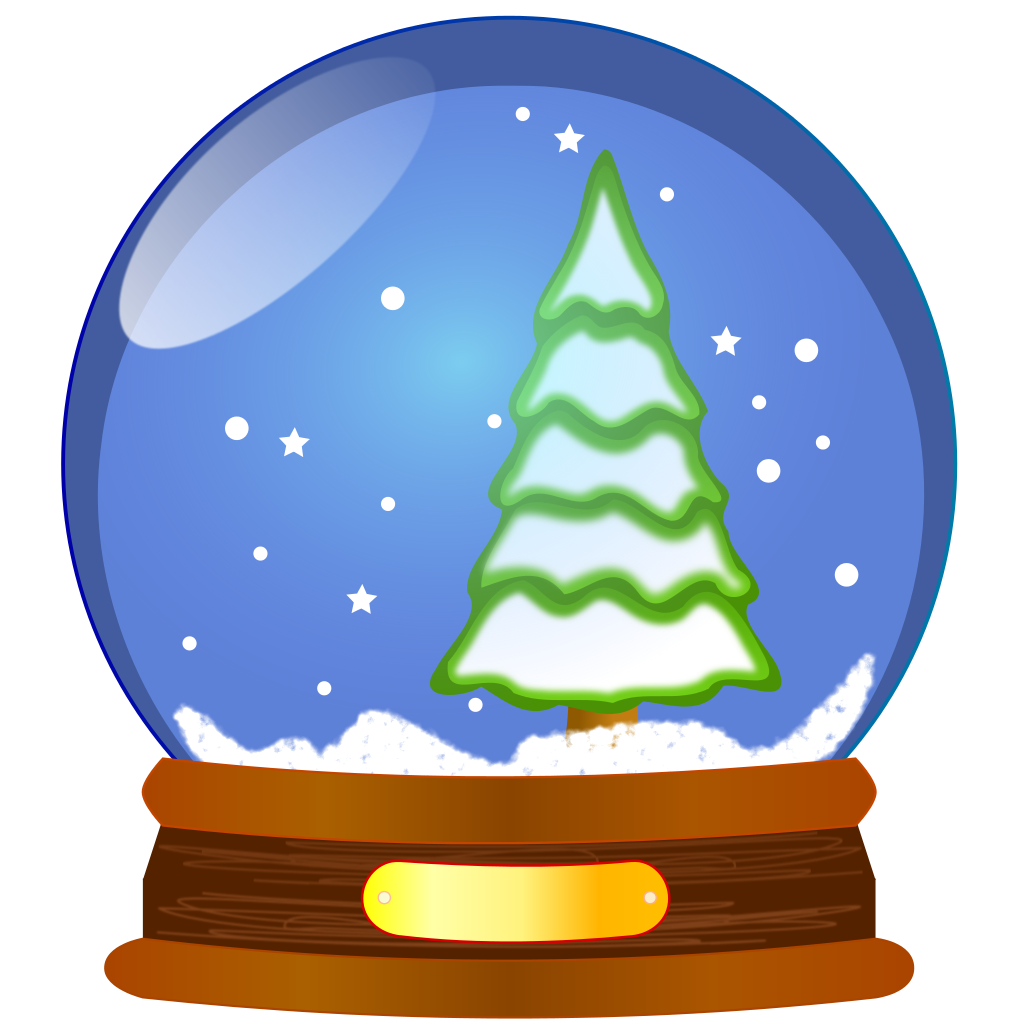 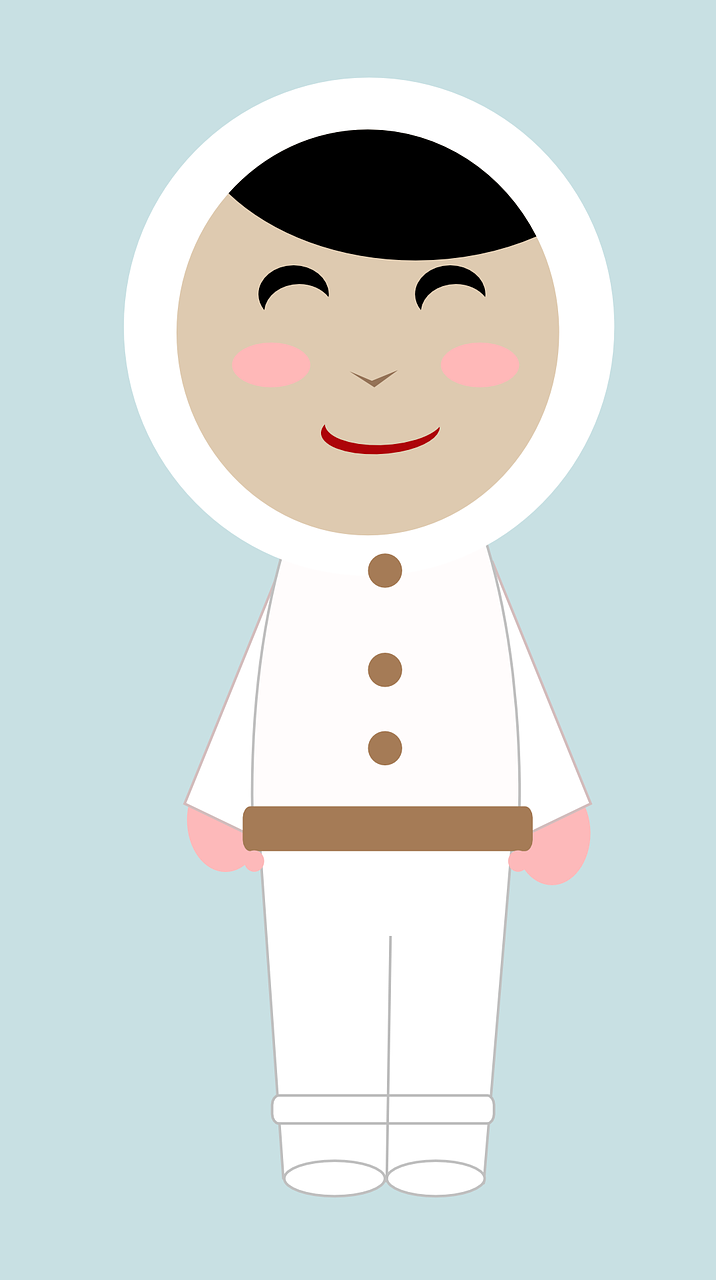 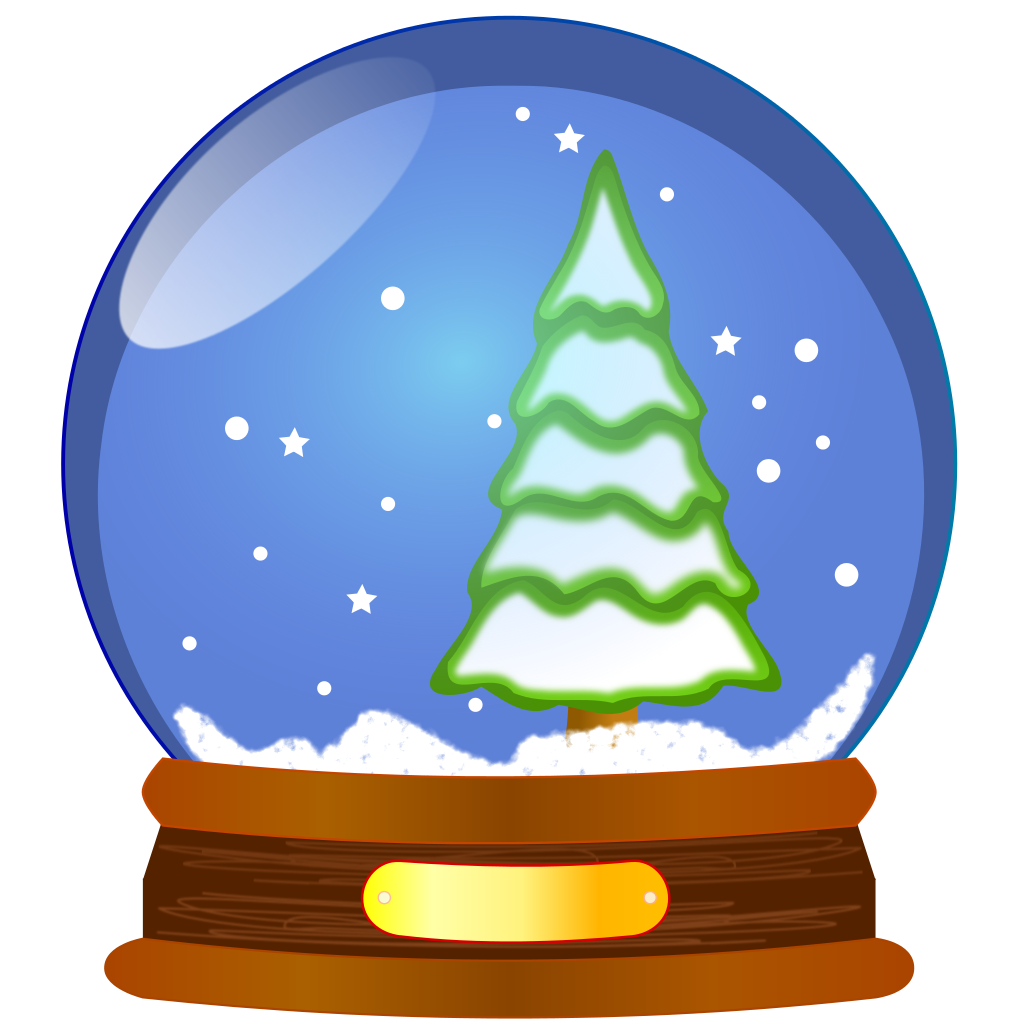 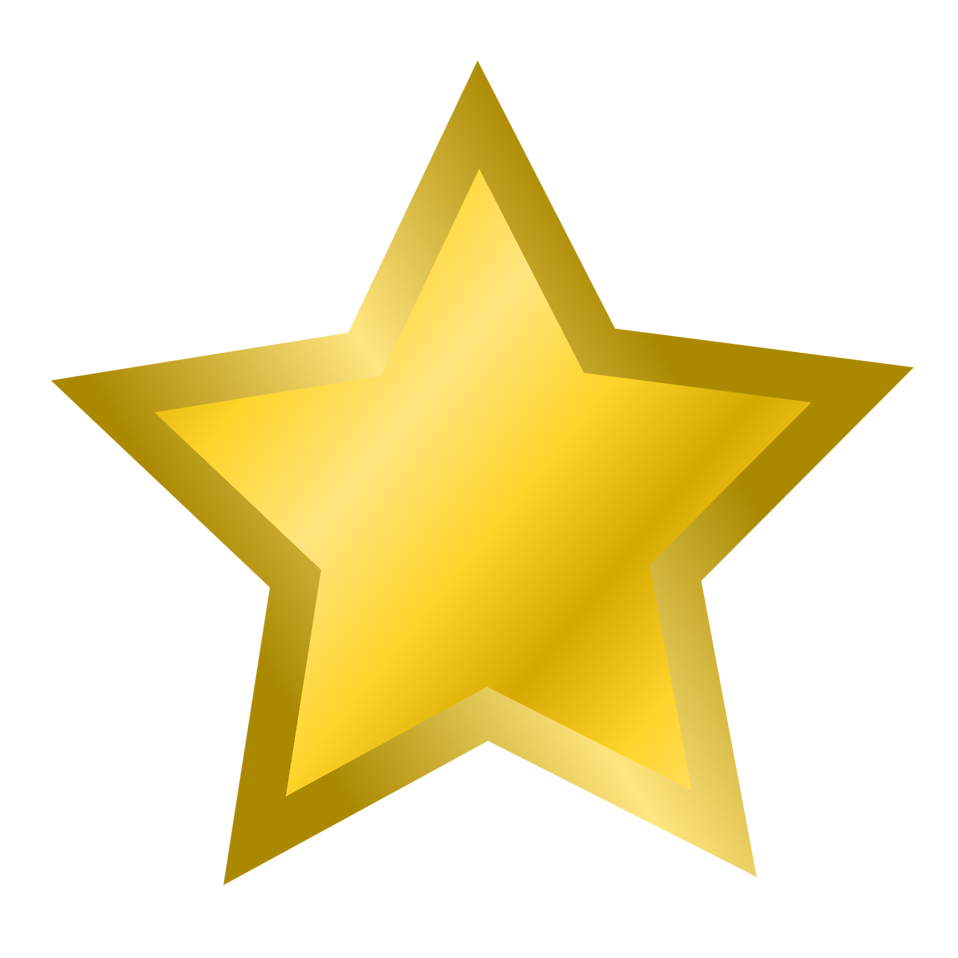 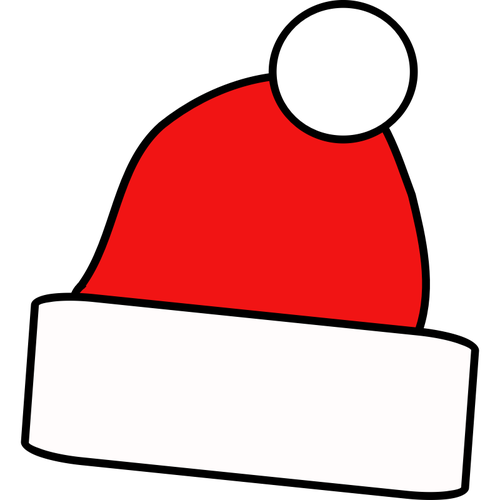 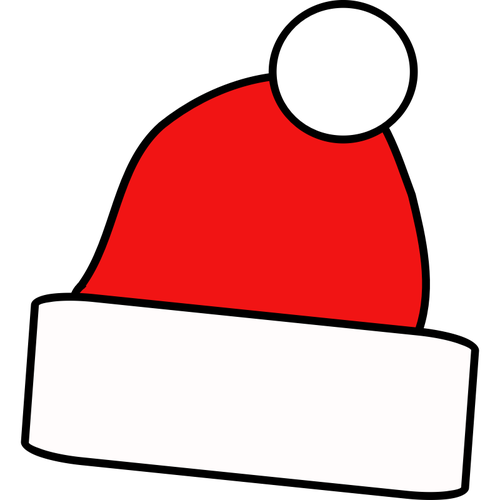 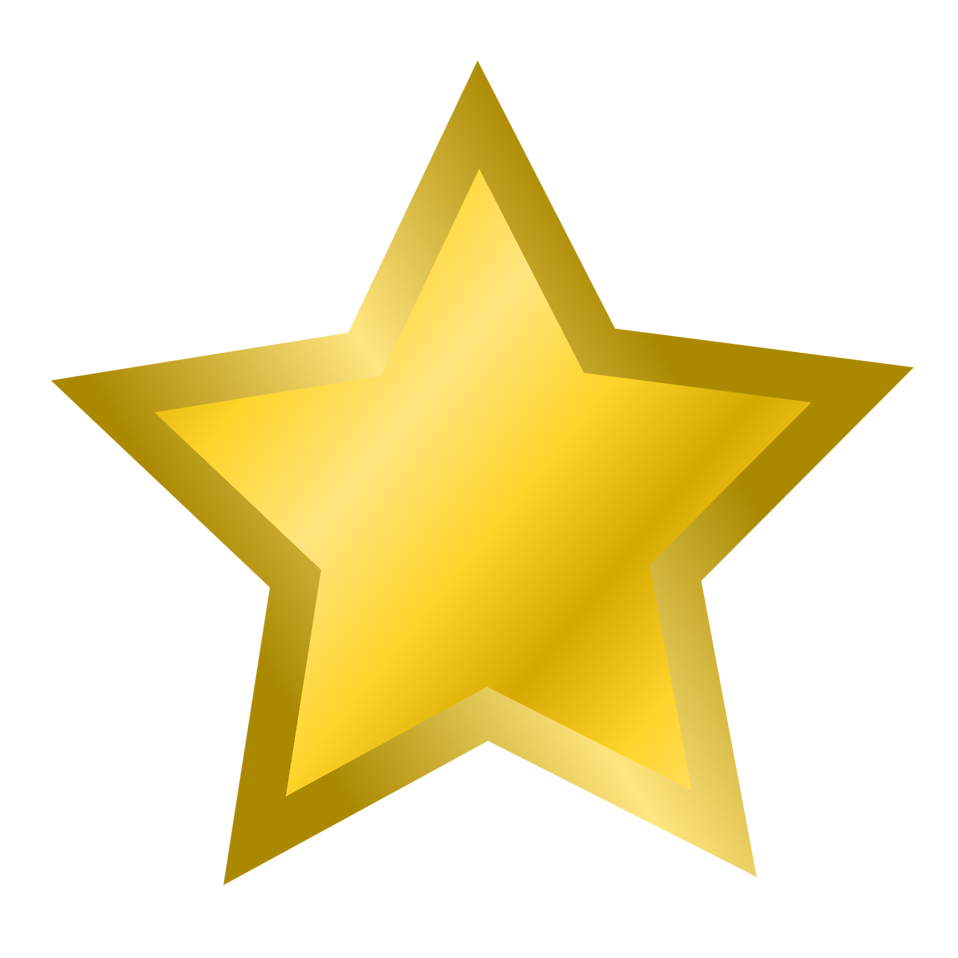 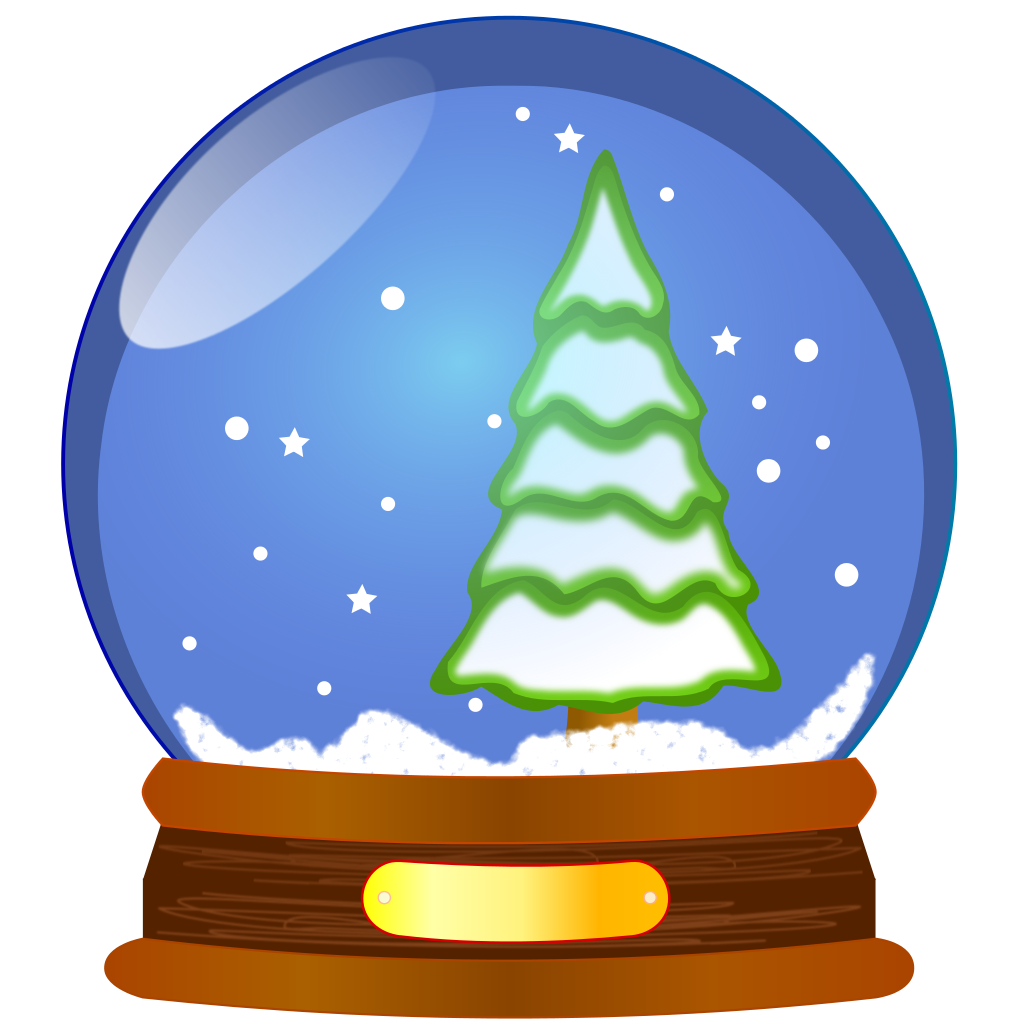 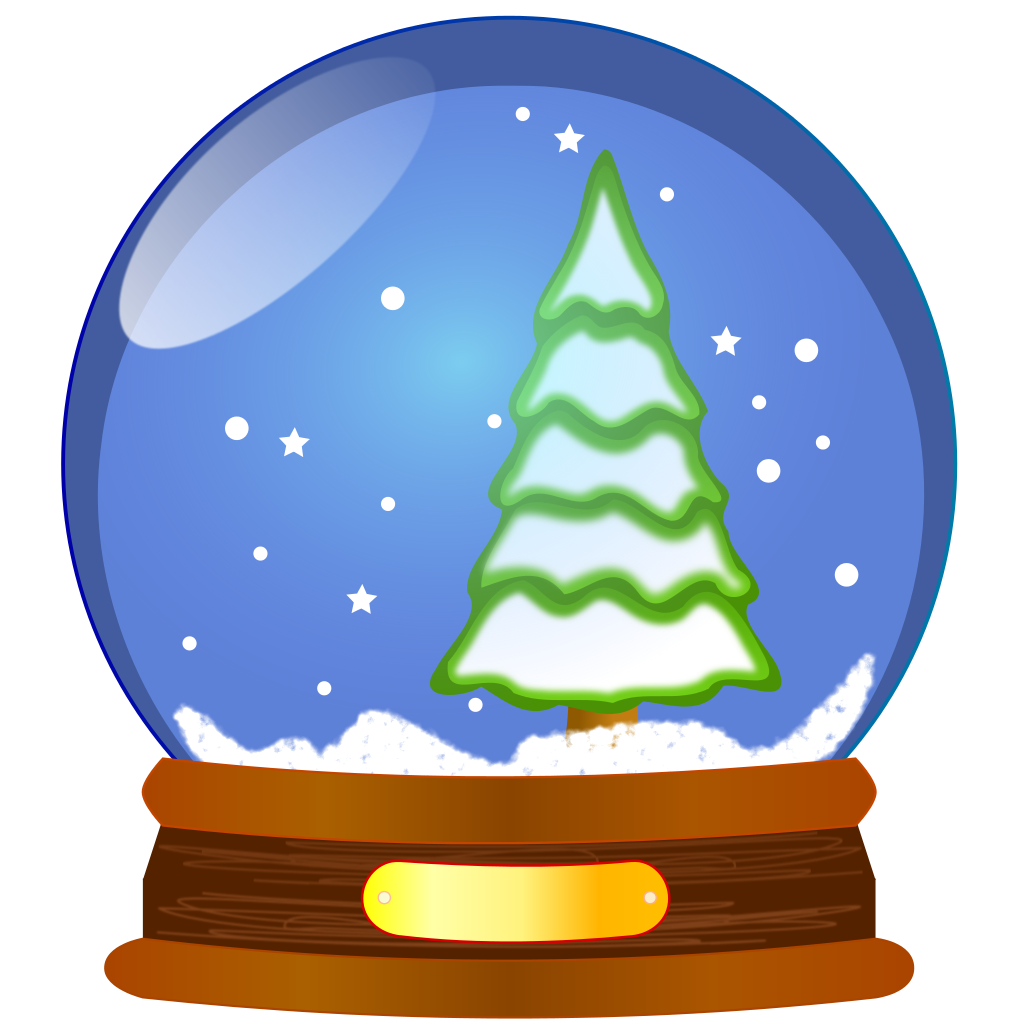 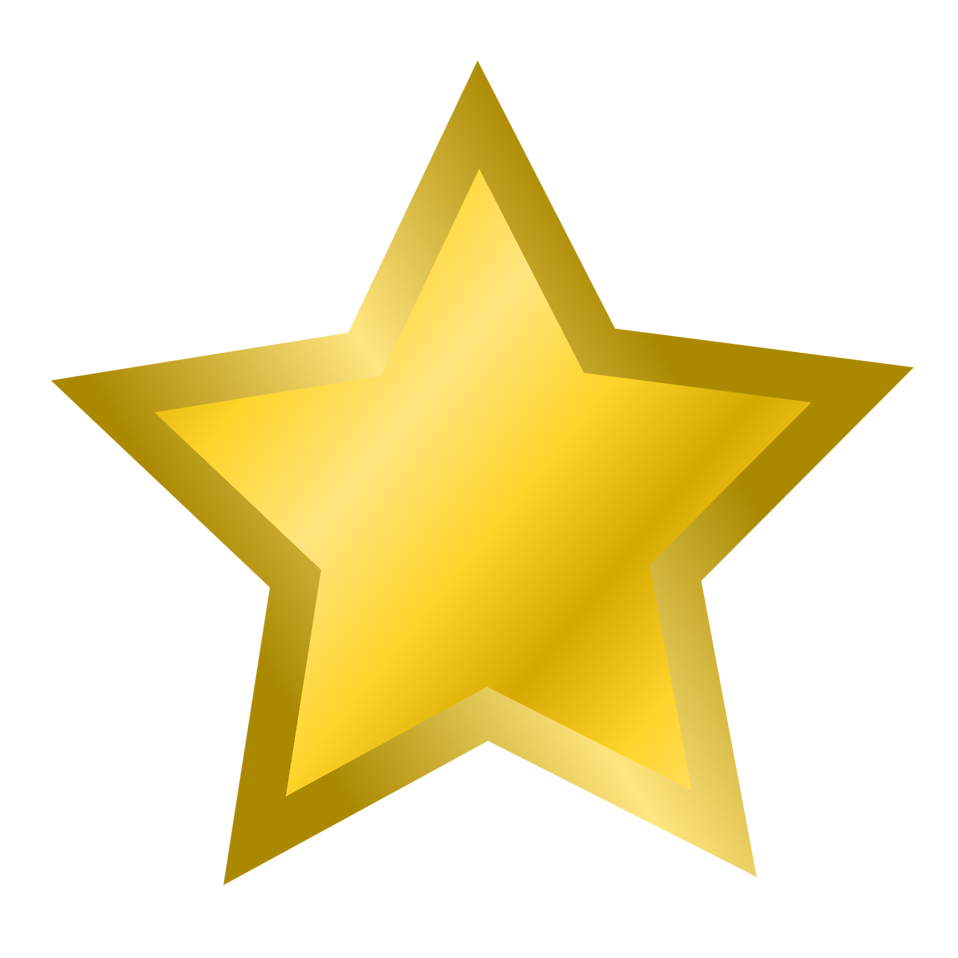 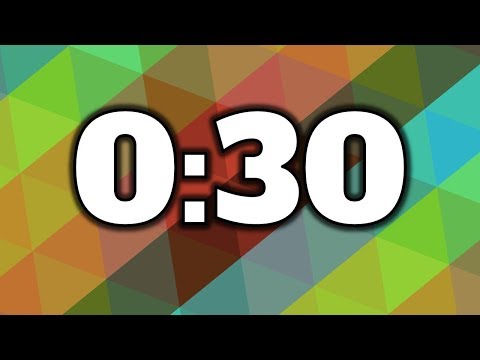 Fais l’exercice pour le nombre compté !
10
11
8
9
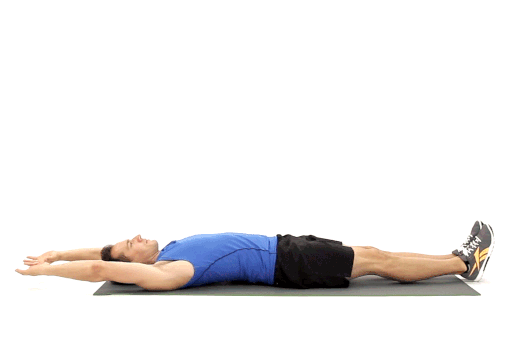 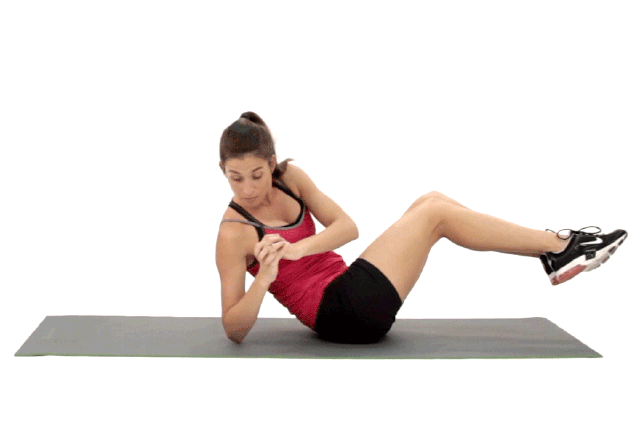 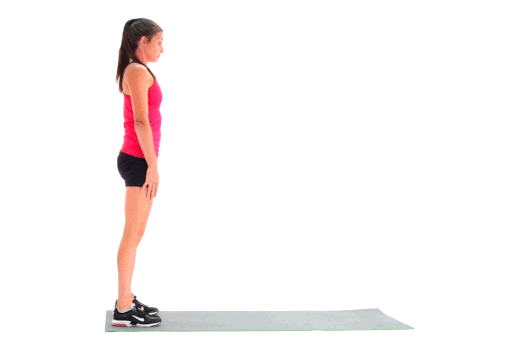 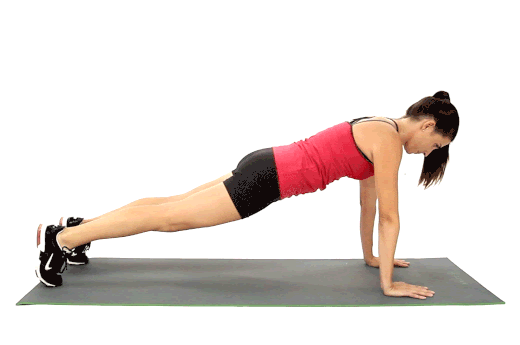 As-tu vu 11 boules à neige ? Bravo !
10
11
8
9
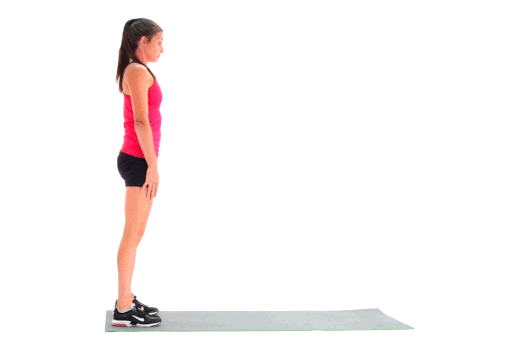 Vive l’hiver !